IPMSPhase 1.5 Release
Planning BEFORE you buy gives you more control over the outcome.  When you have control over the outcome, the chances of success are GREATER!
Straight Rate and Manure
Seed Planned Products
Making Your Life Easier – December 2020
Mgmt Zone Page
What’s Next
Benefits to you
Show new website developments
How to use these new features
Easier Data Entry
Better reporting
More deliverables
You look like a Rockstar.
IPMS TIMELINE
New look rollout
Performance Zones
NexGenRx validation
Spatial application files
FSA, BLM, etc. data
Updating reporting
Weather data
Rotate/auto rotate crops
Equip/Display details 
Crop zones & Dbl crop removals
Consolidated ELB workflow
FSA, Crop Ins., Lender, Farm mgmt. reports
Planned vs actual data mgmt.
Plan vs in season 
Data editing
Inventory mgmt.
Invoice mgmt.
Language & units
Performance Zone validation
Work Orders
Reports details
Website Dashboards
Key Insights Auto Populated
NexGenRx V1.0
Goals/Objectives
Farm employee mgmt.
Field Enrollment
Crop setting 
Entities mgmt.
Crop planning
Enterprise Reports
Straight Rate and Manure
Straight Rate and Manure Planned Applications
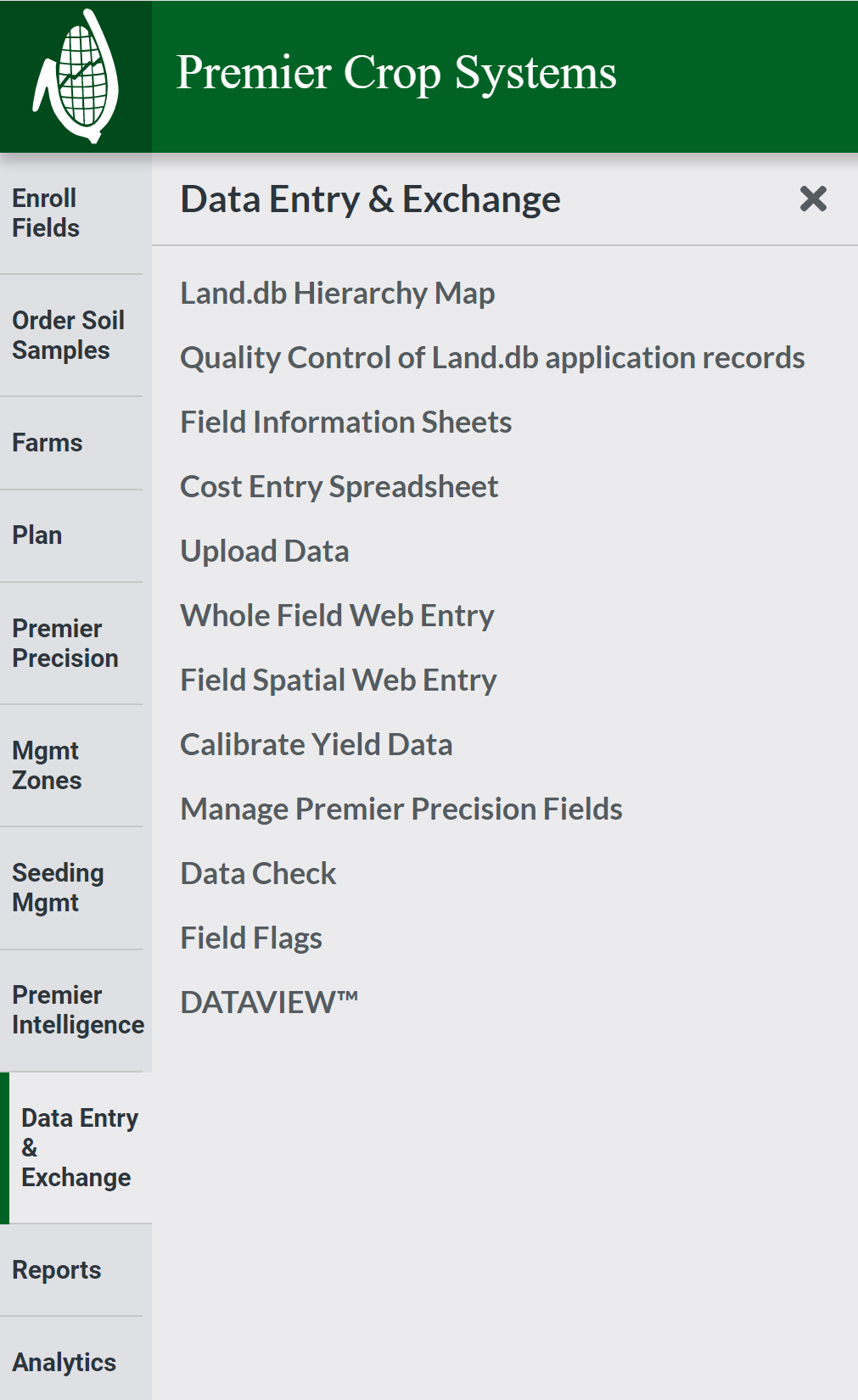 Need to account for these in the Nutrient Plan.
These applications need to be accounted for correctly and quickly.
Whole Field Web Entry is going away.
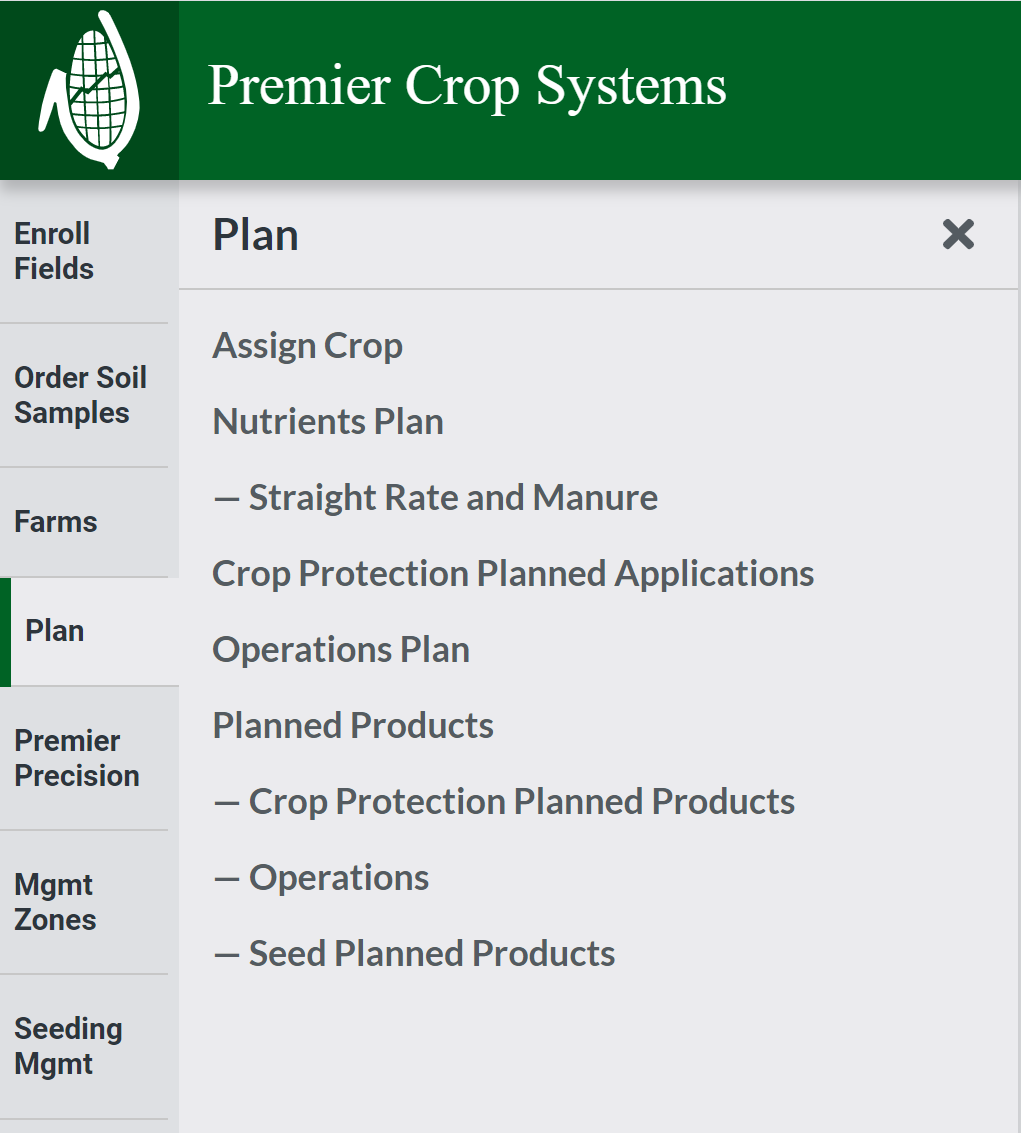 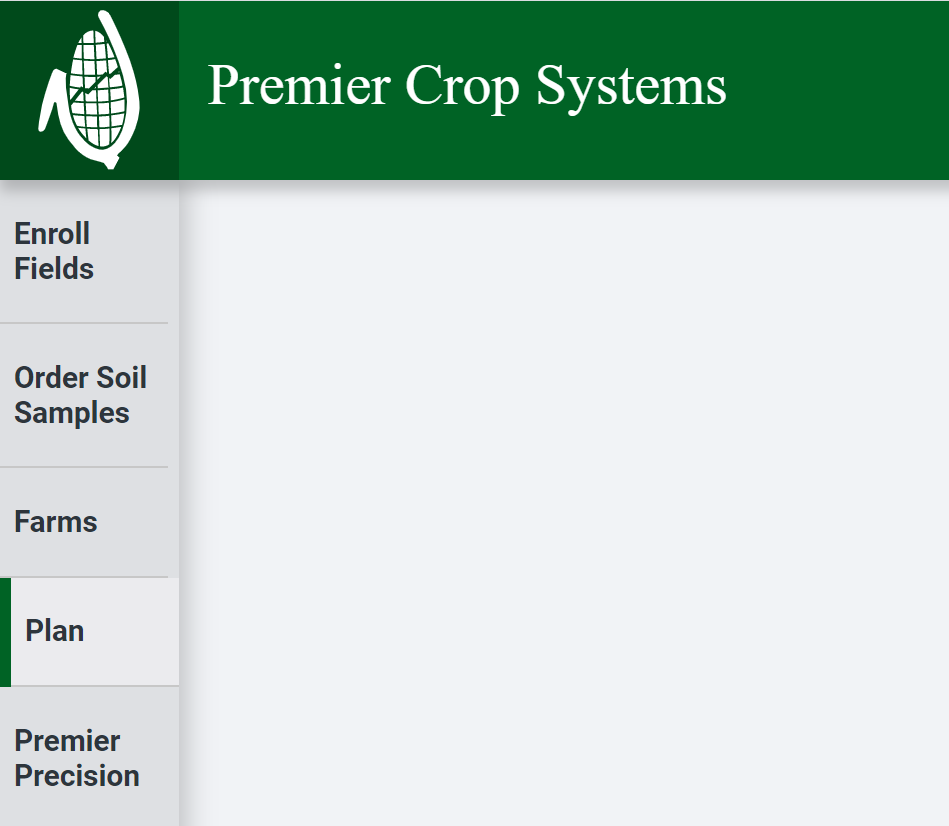 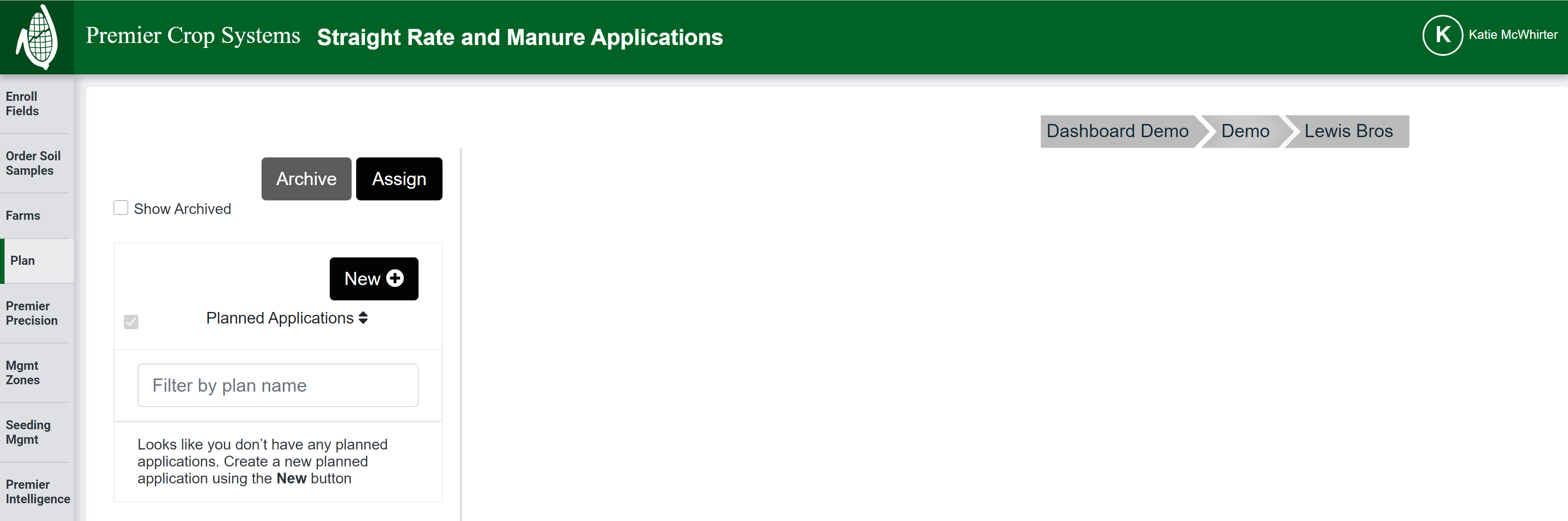 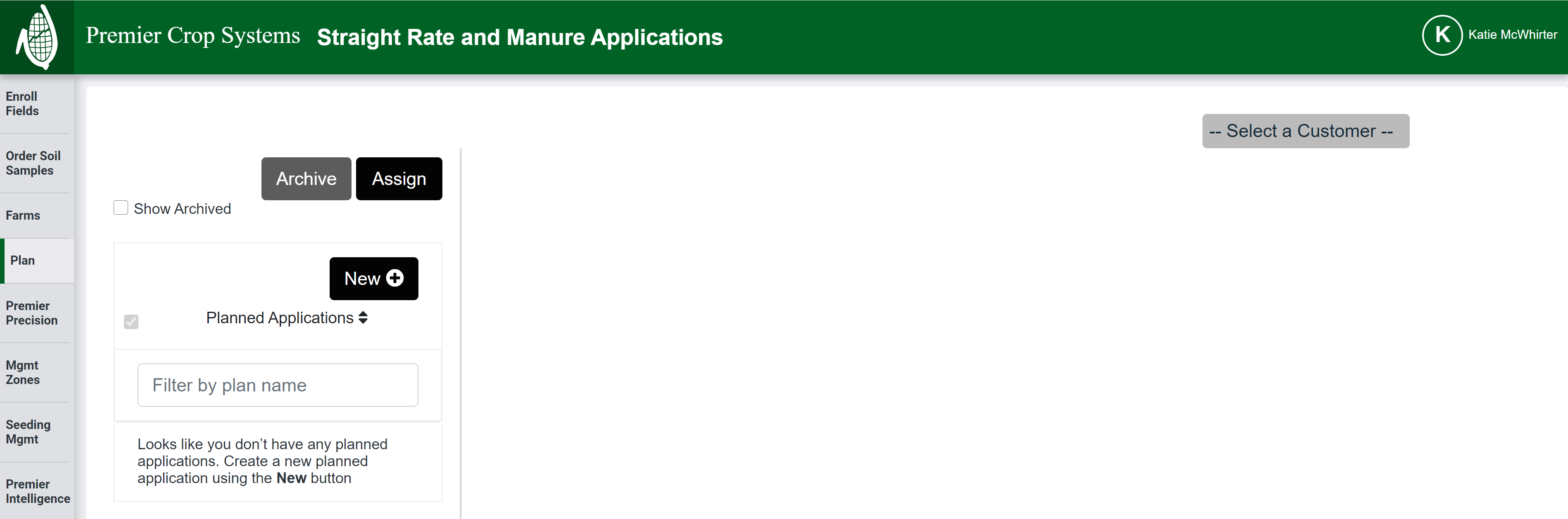 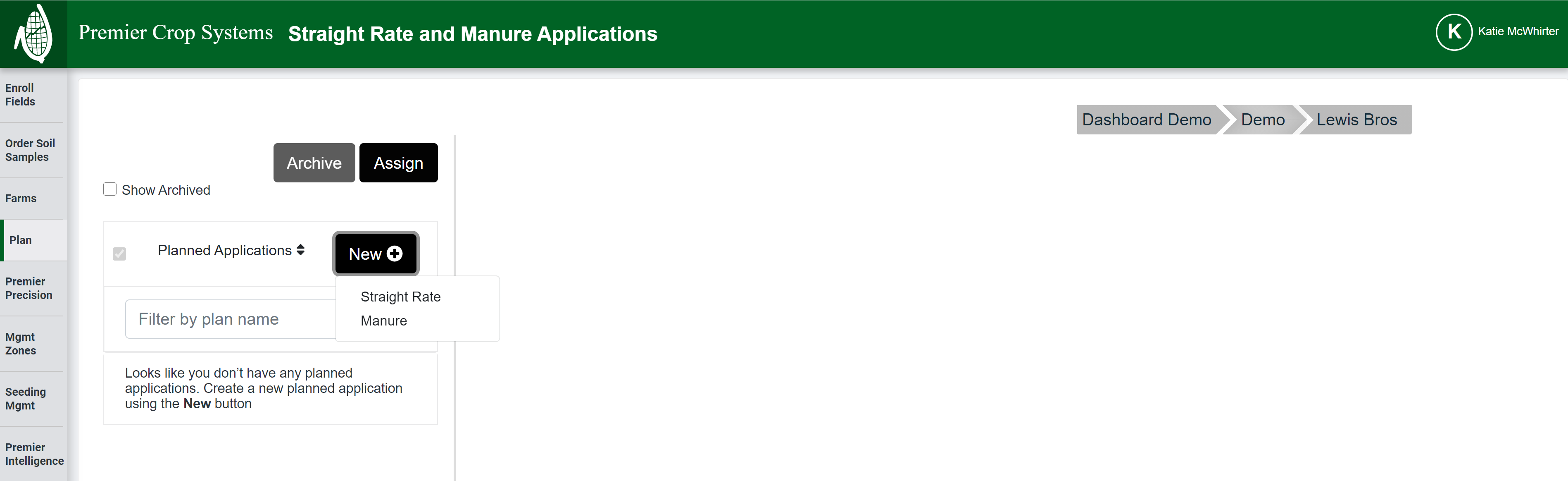 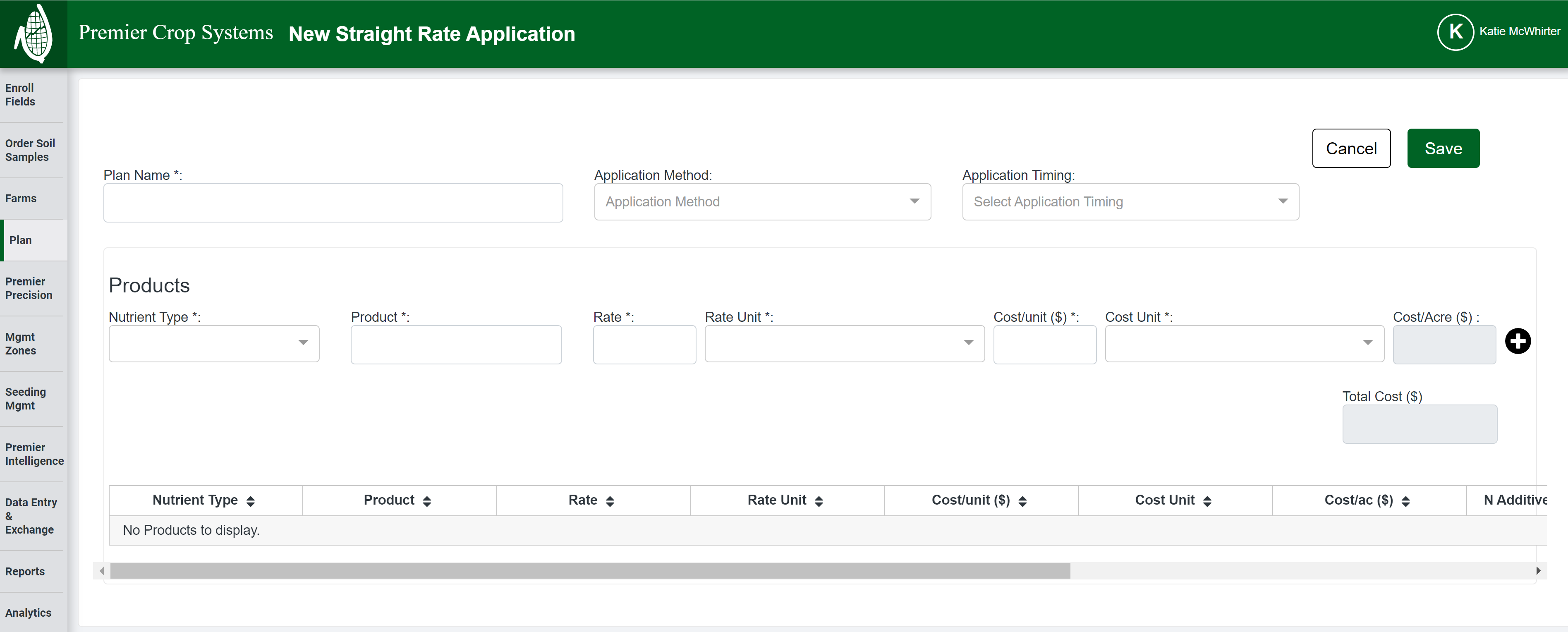 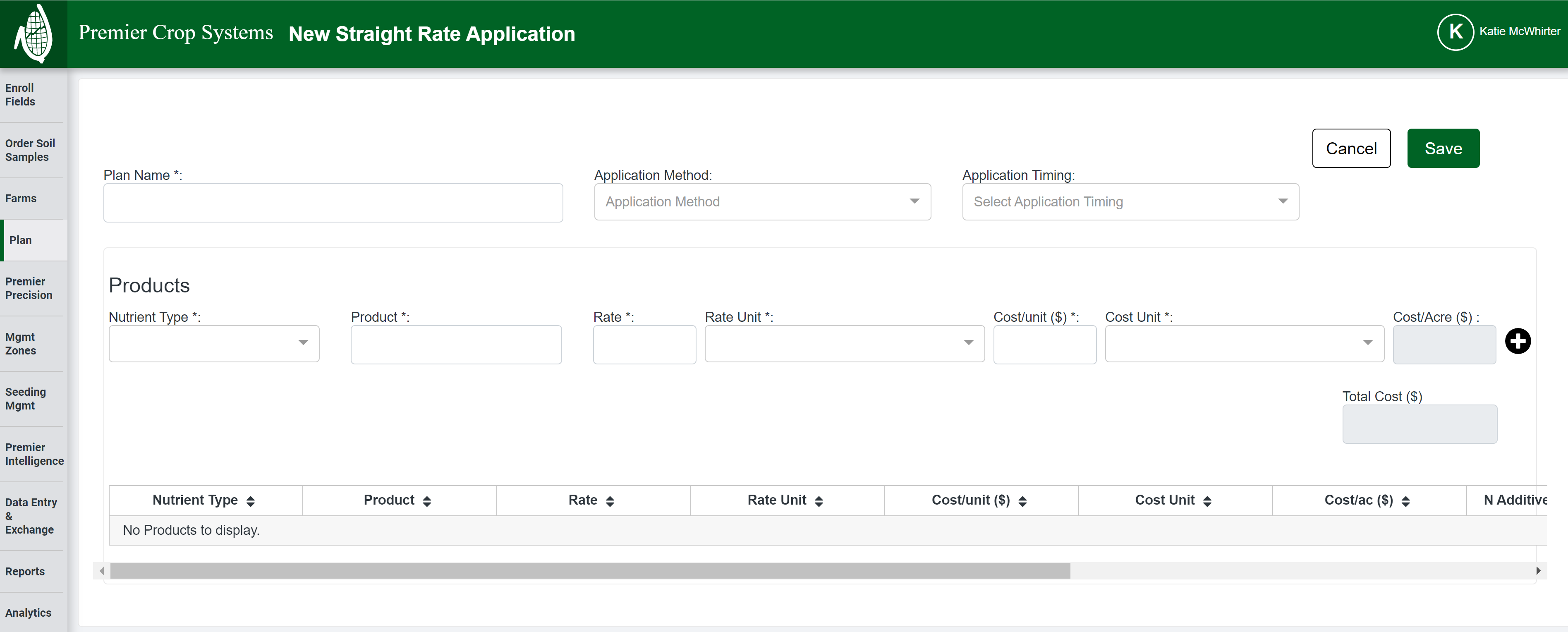 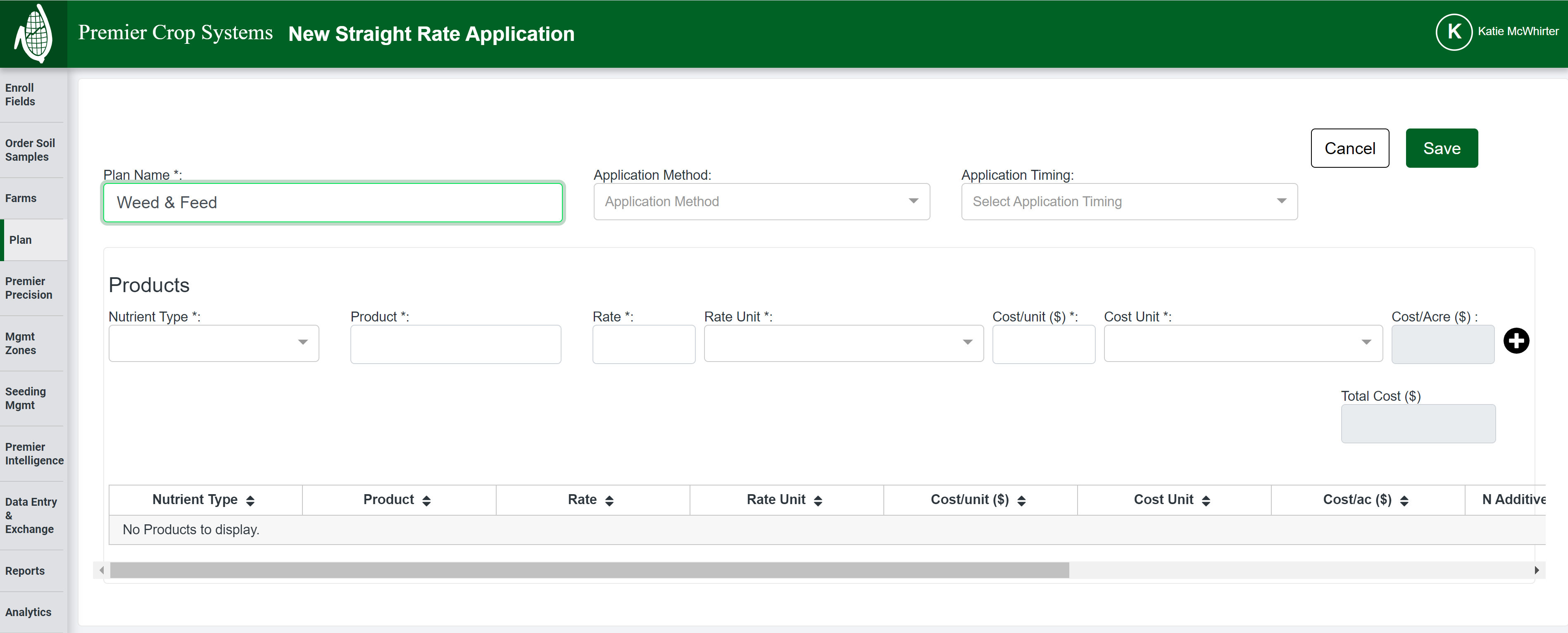 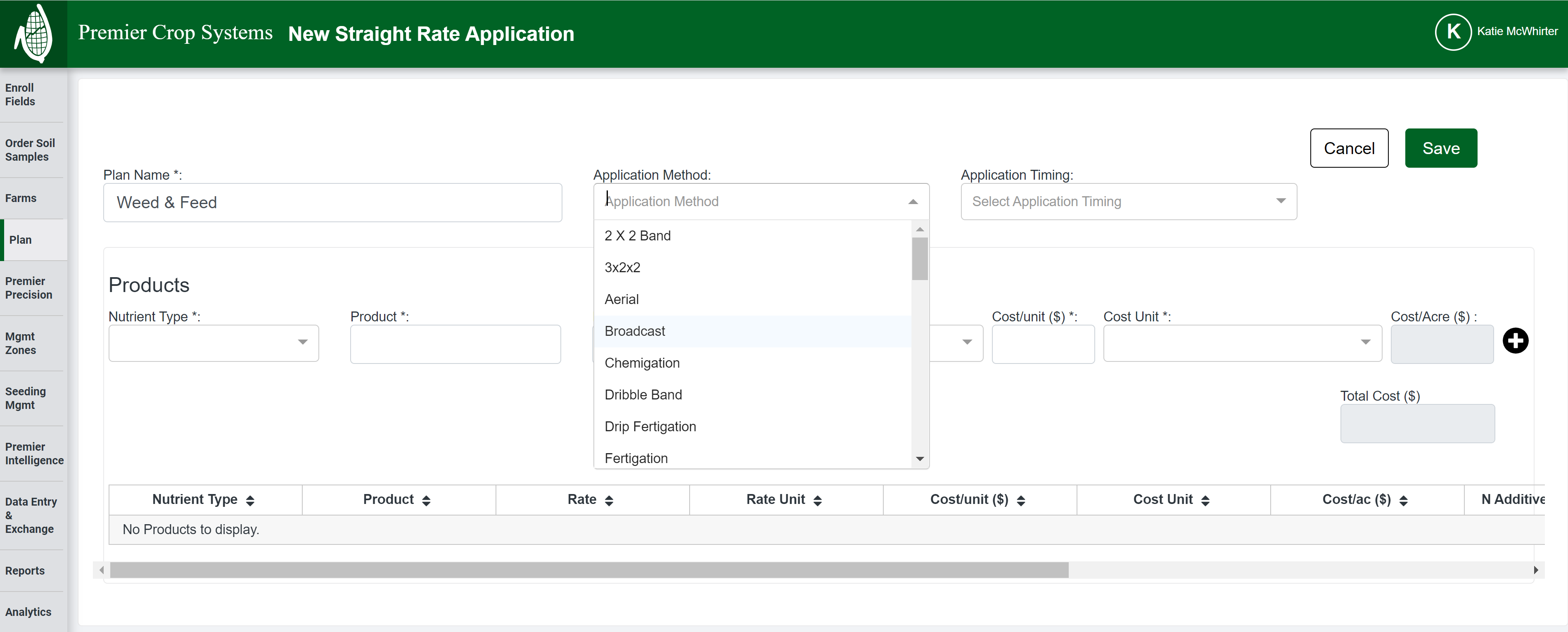 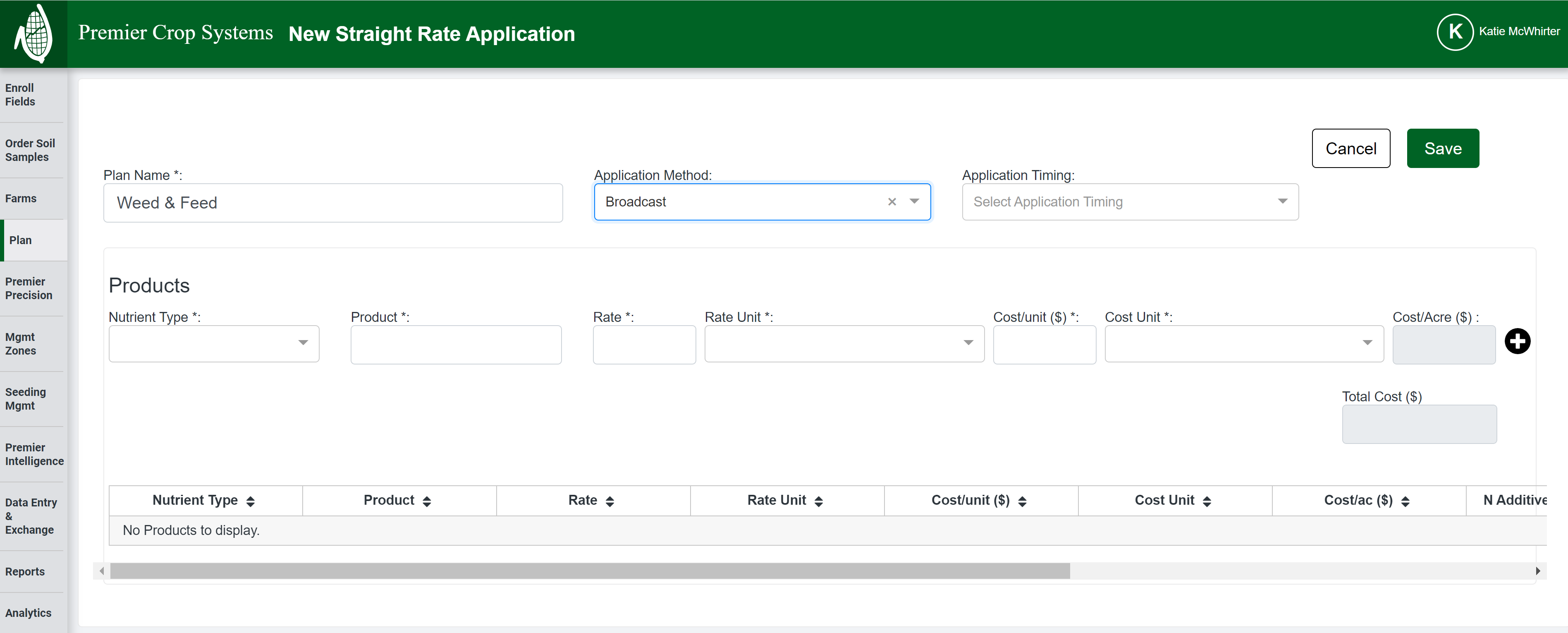 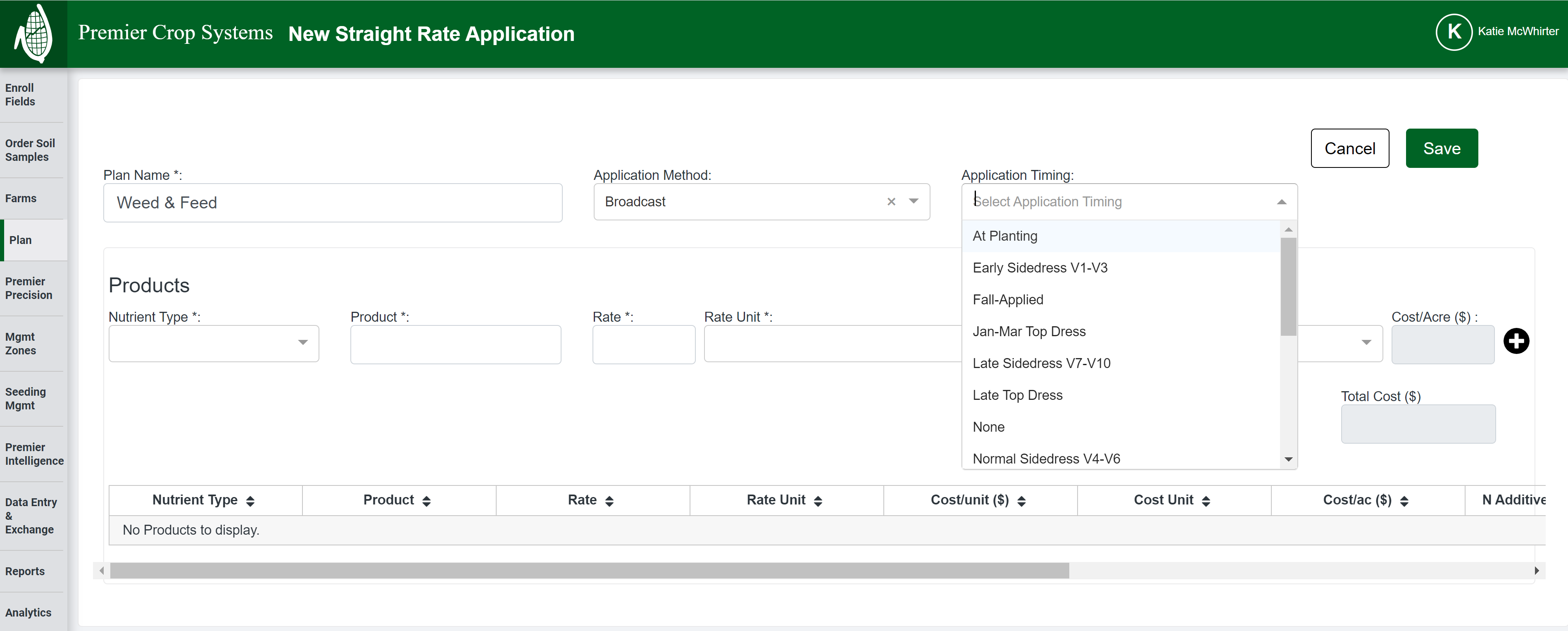 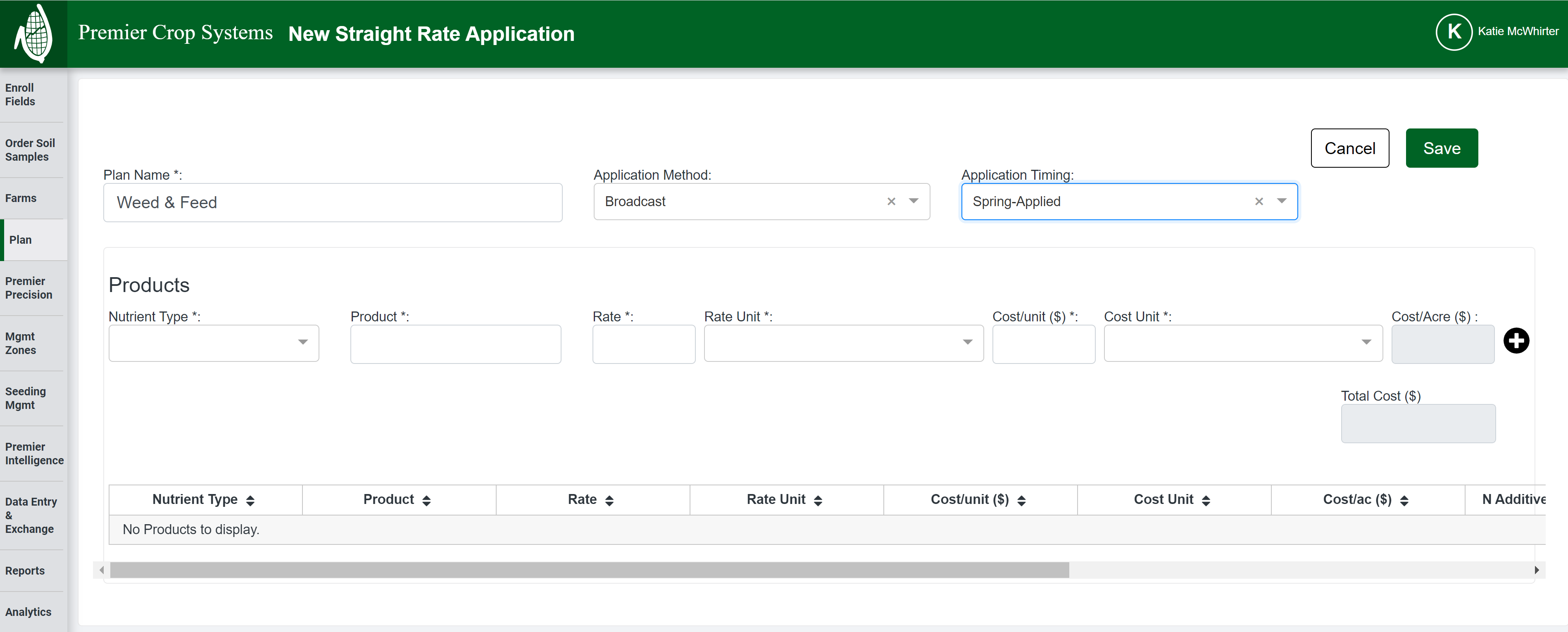 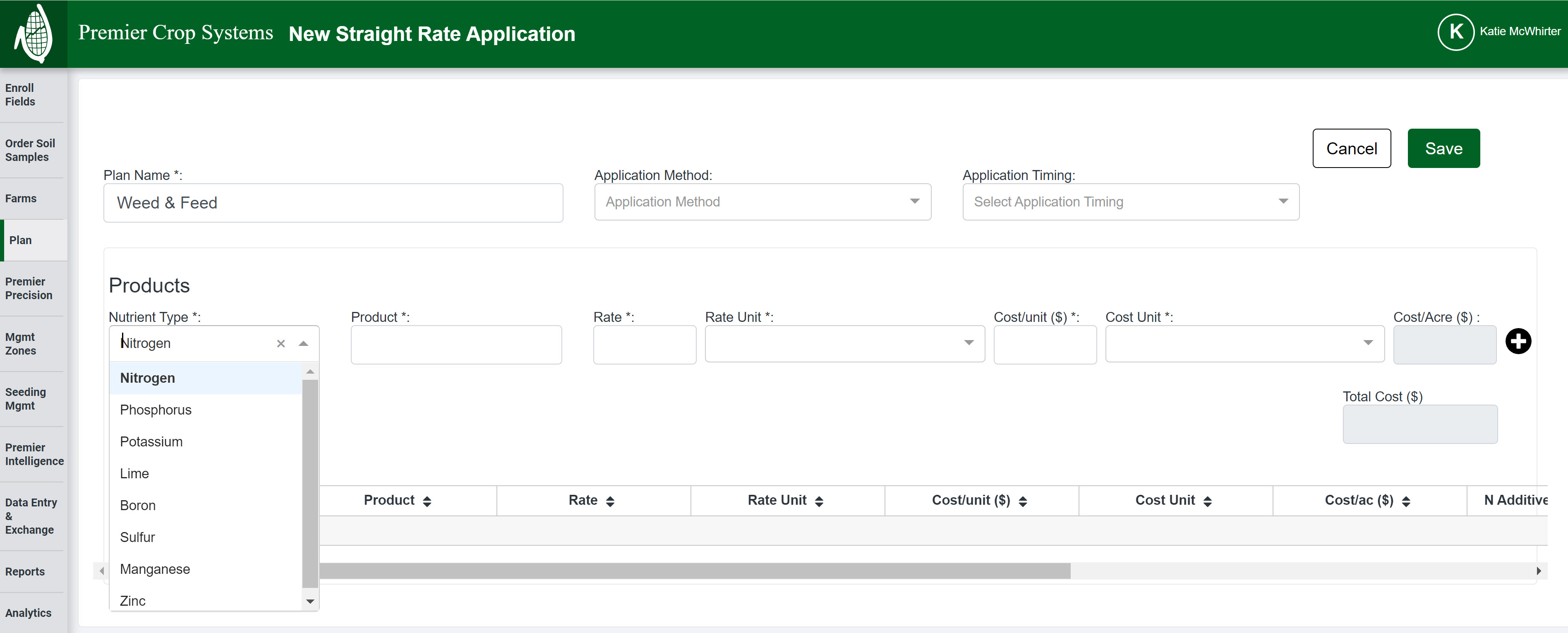 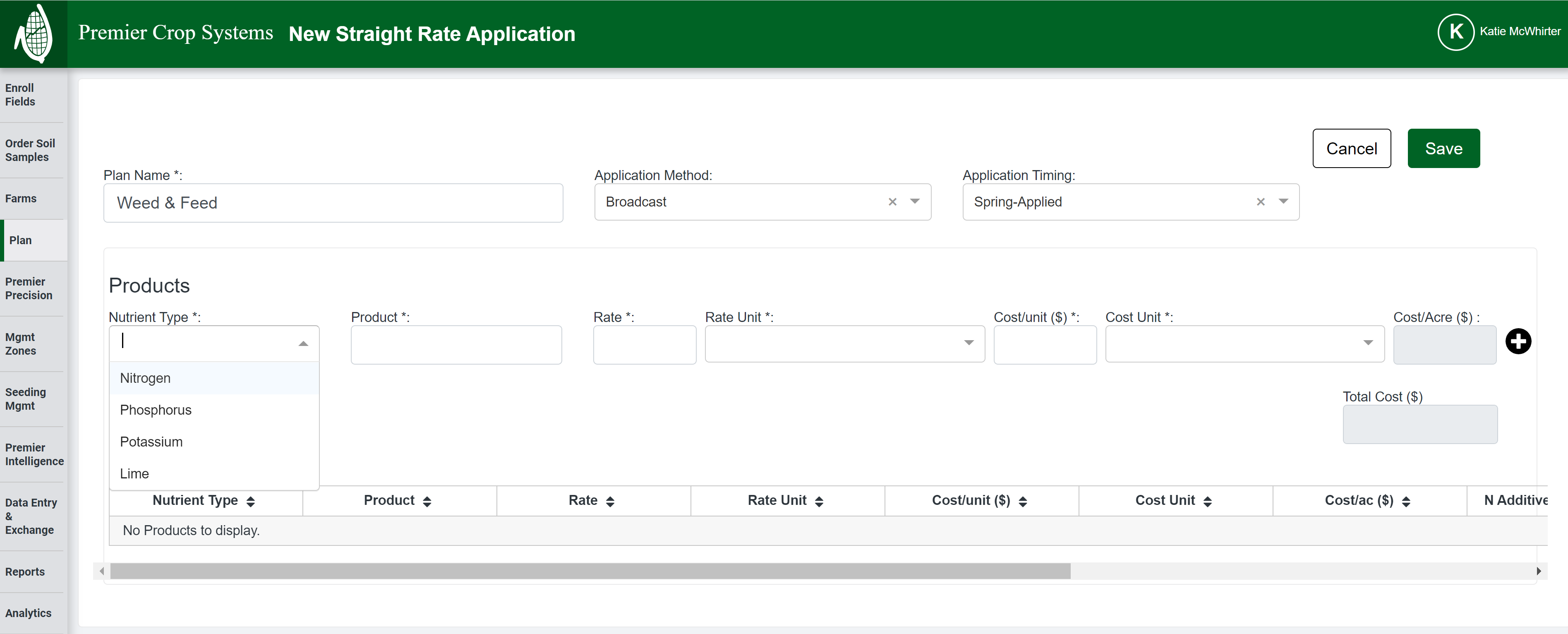 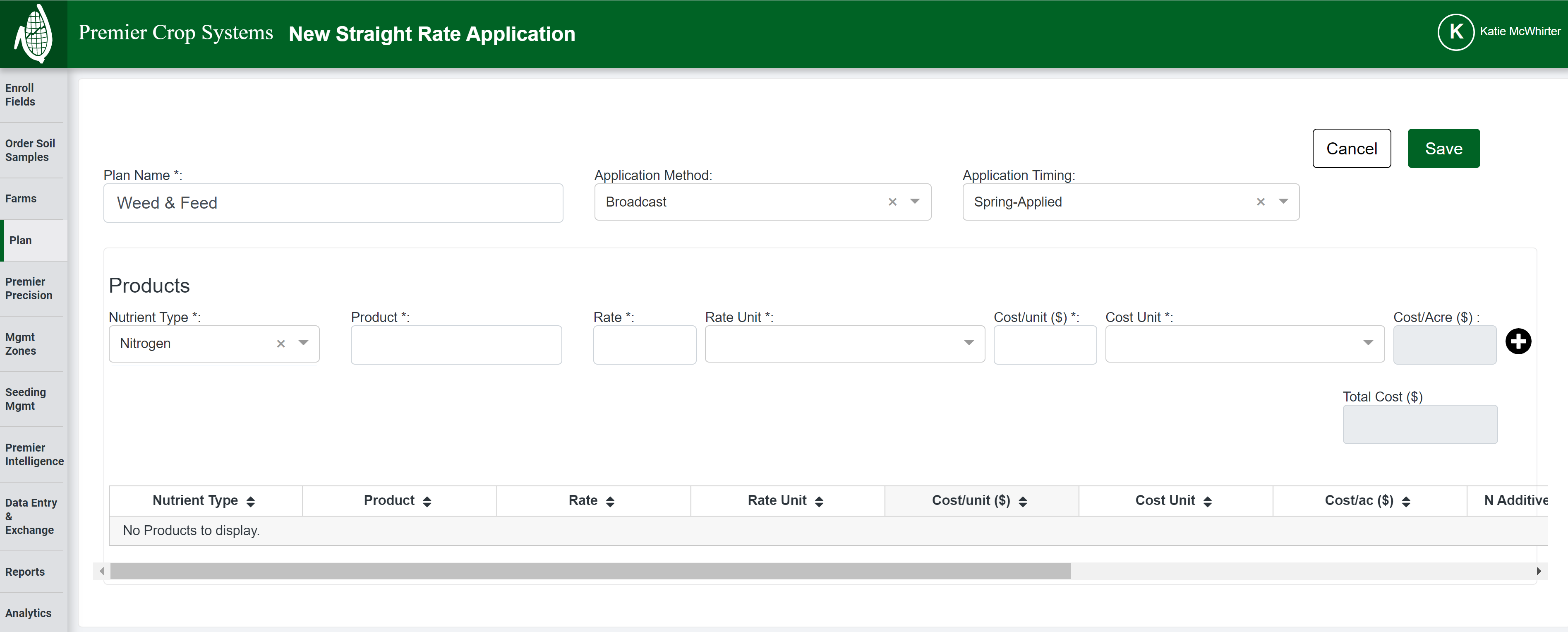 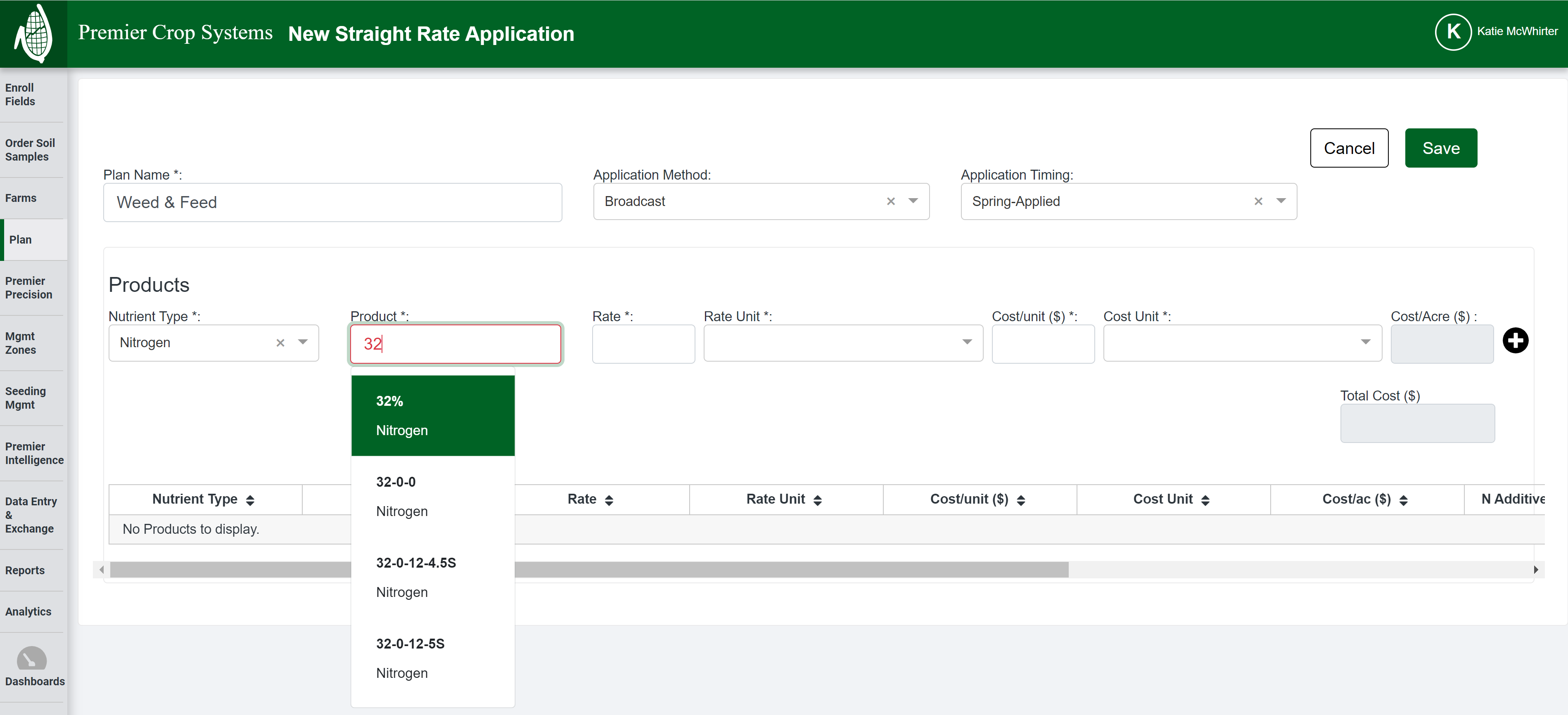 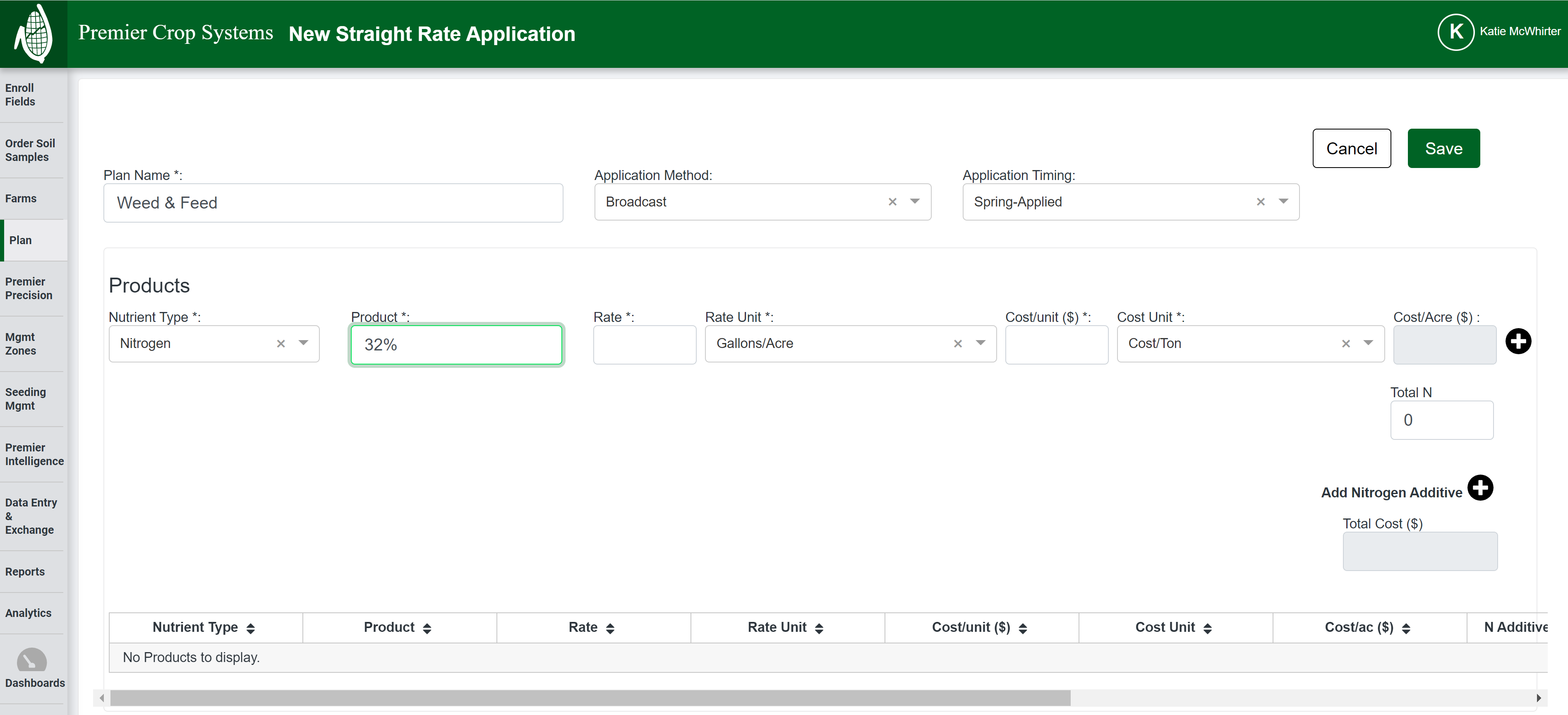 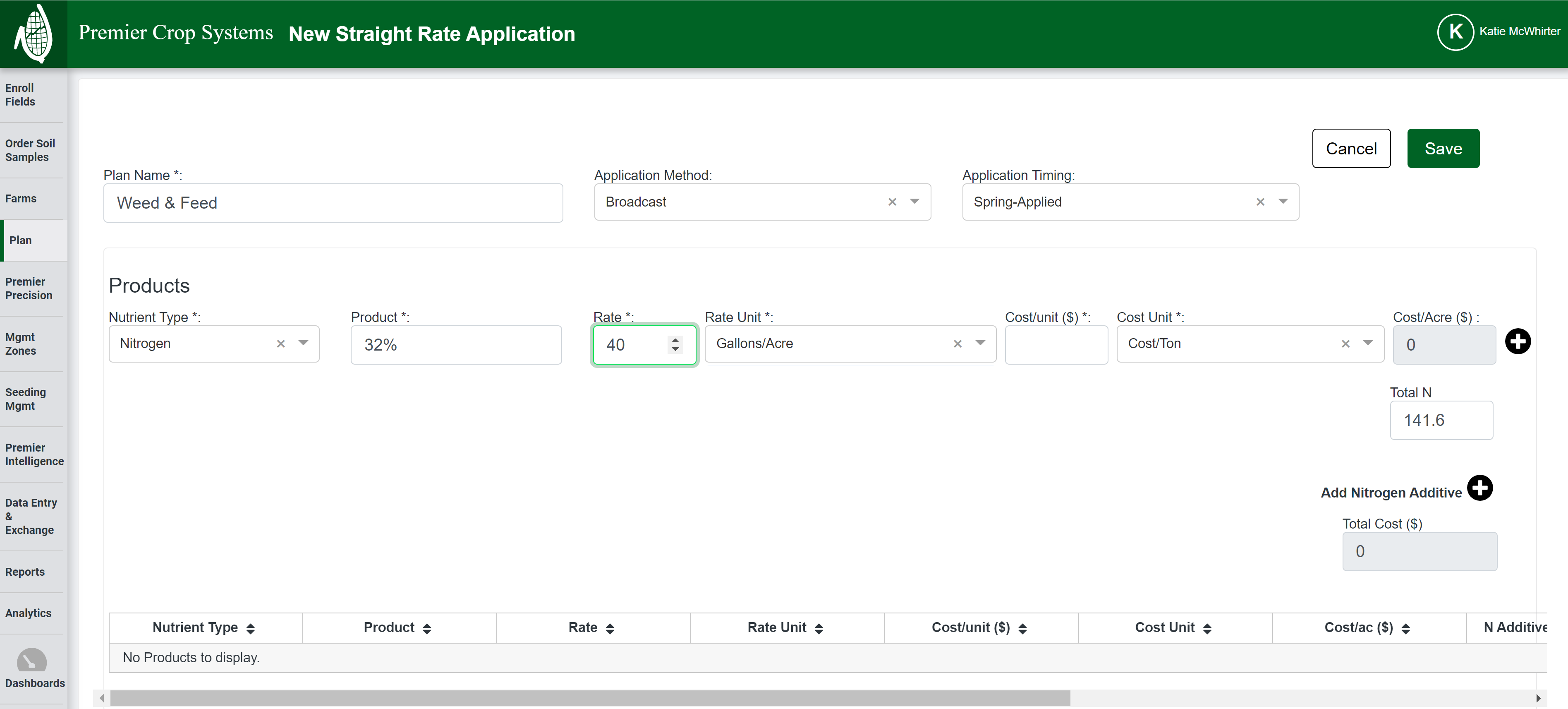 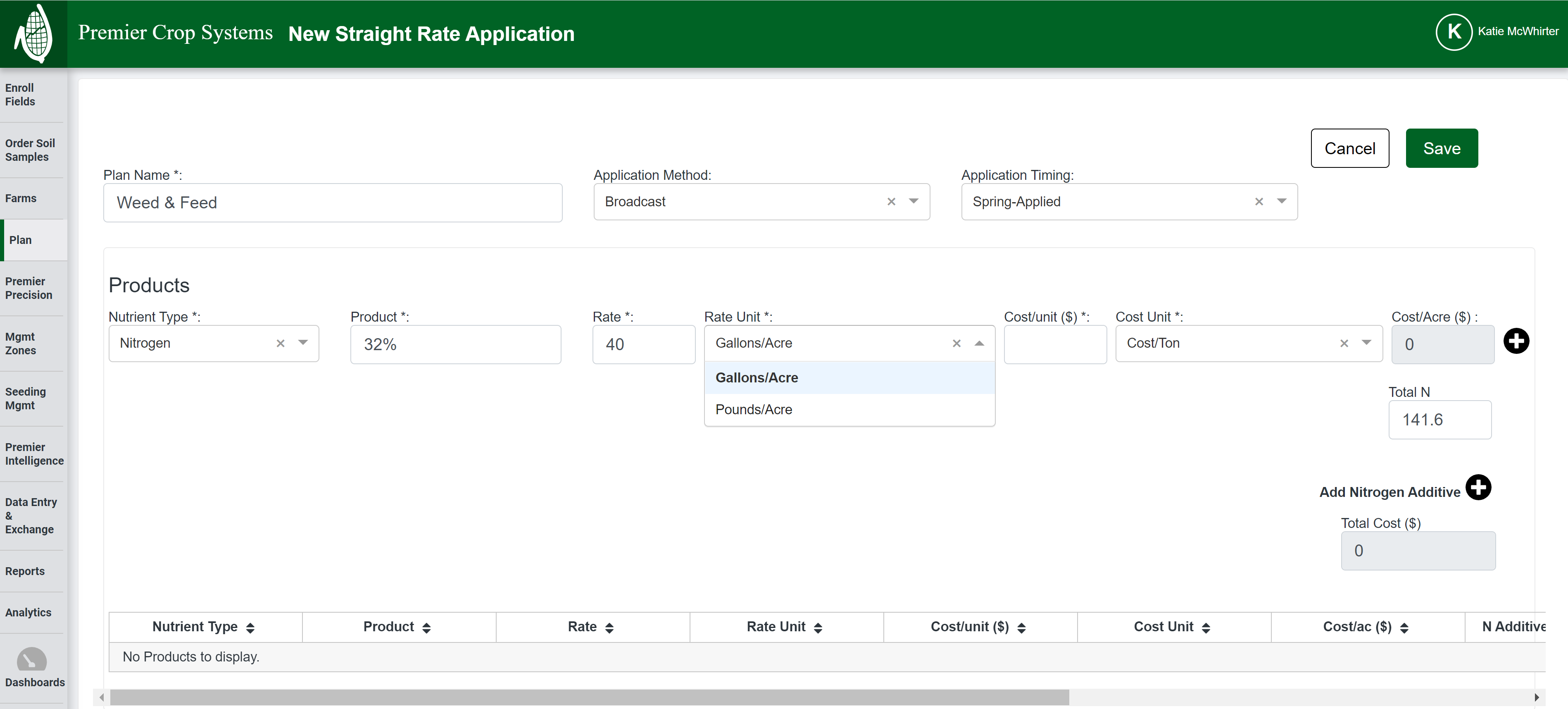 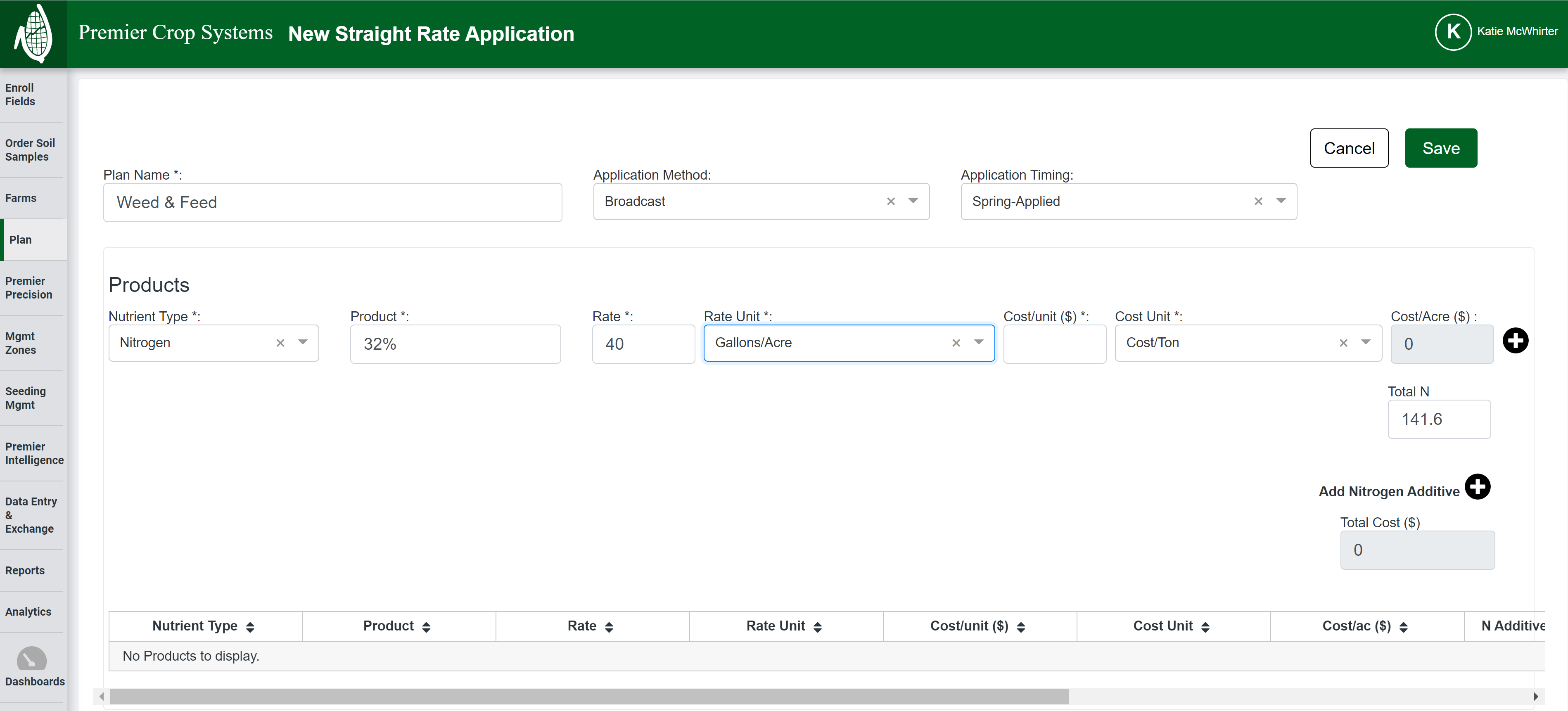 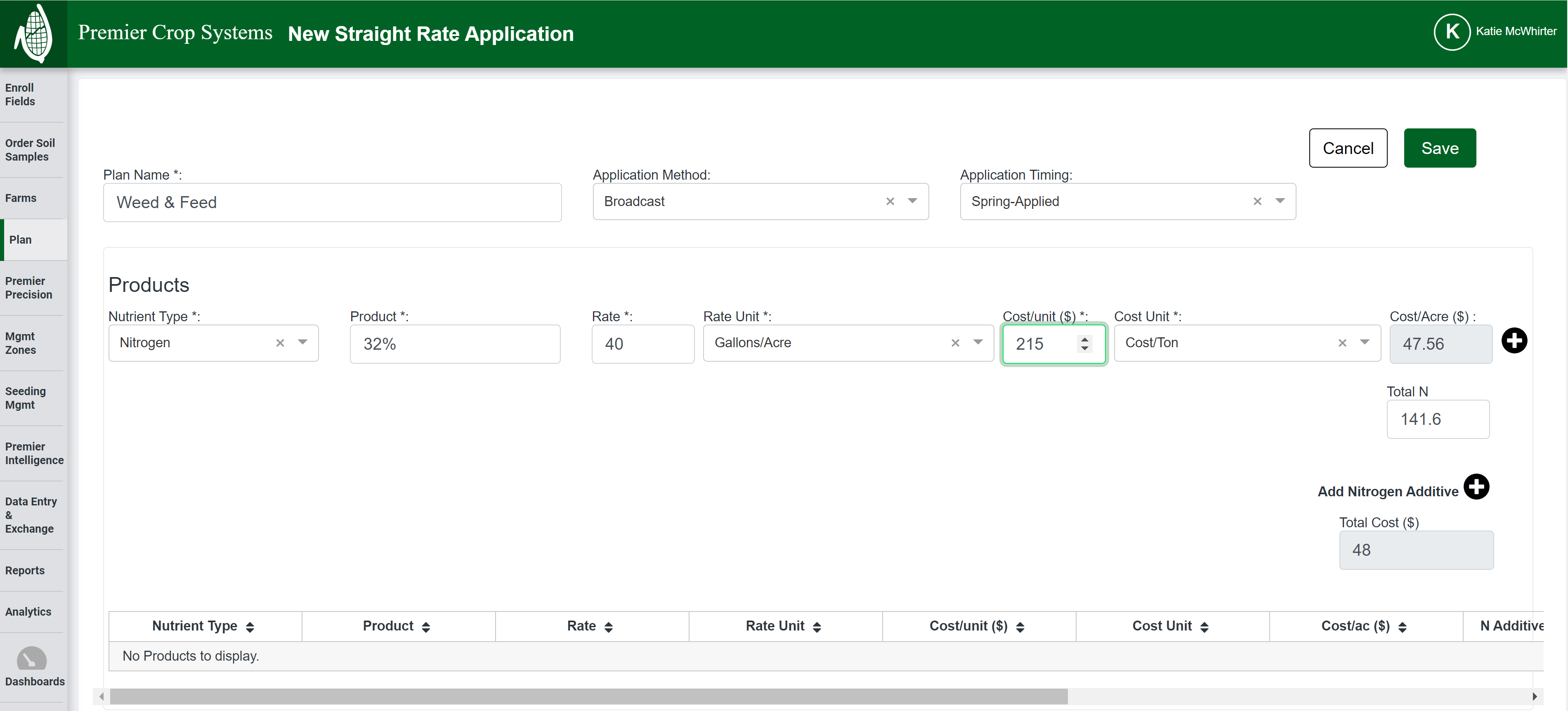 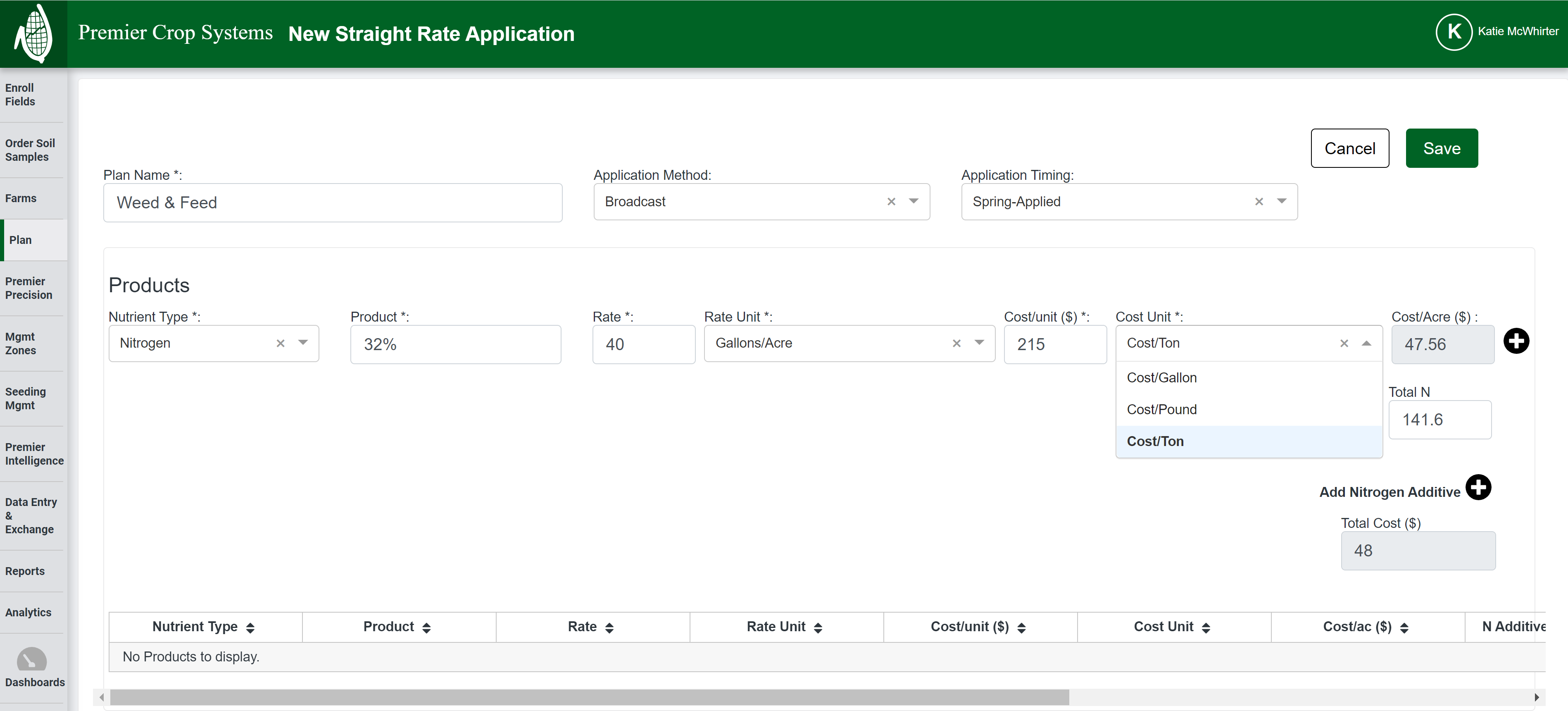 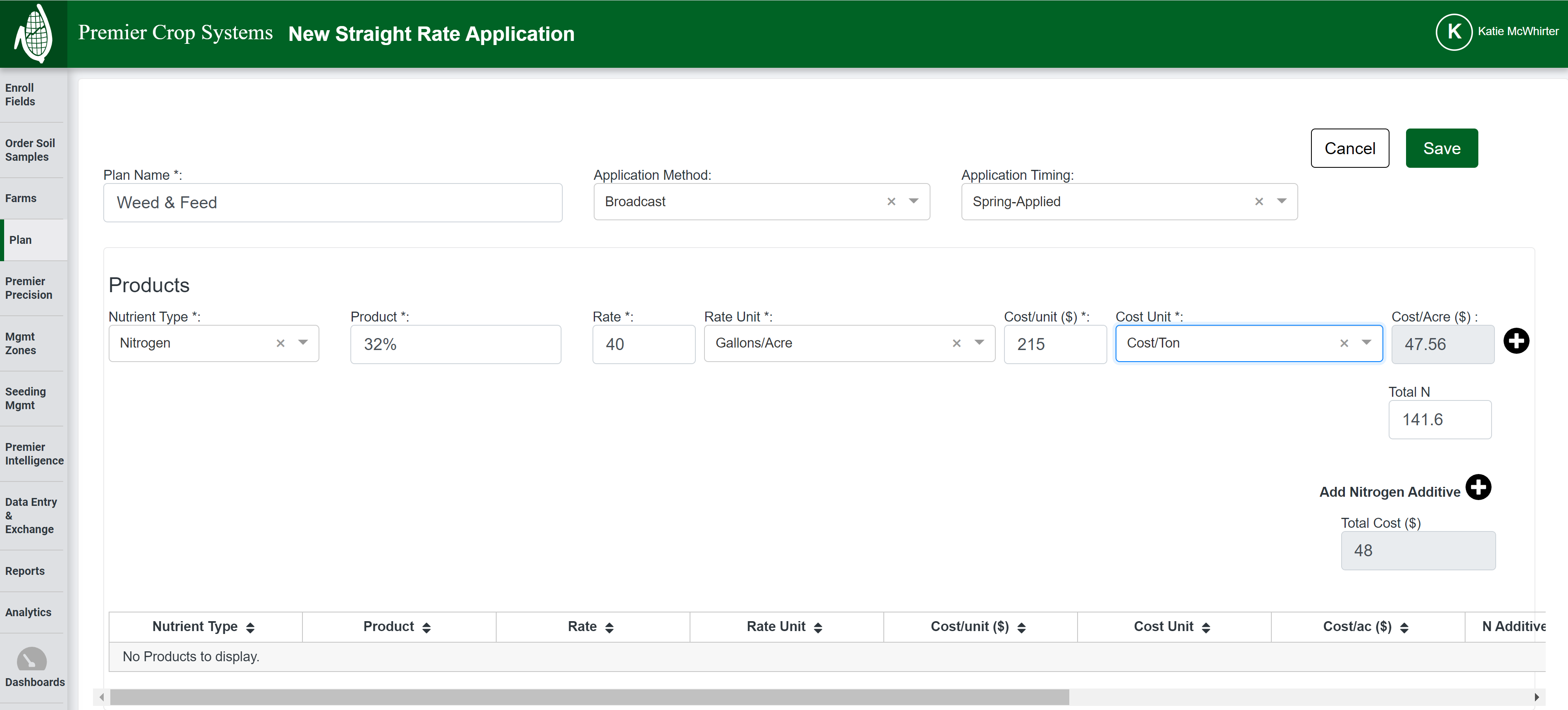 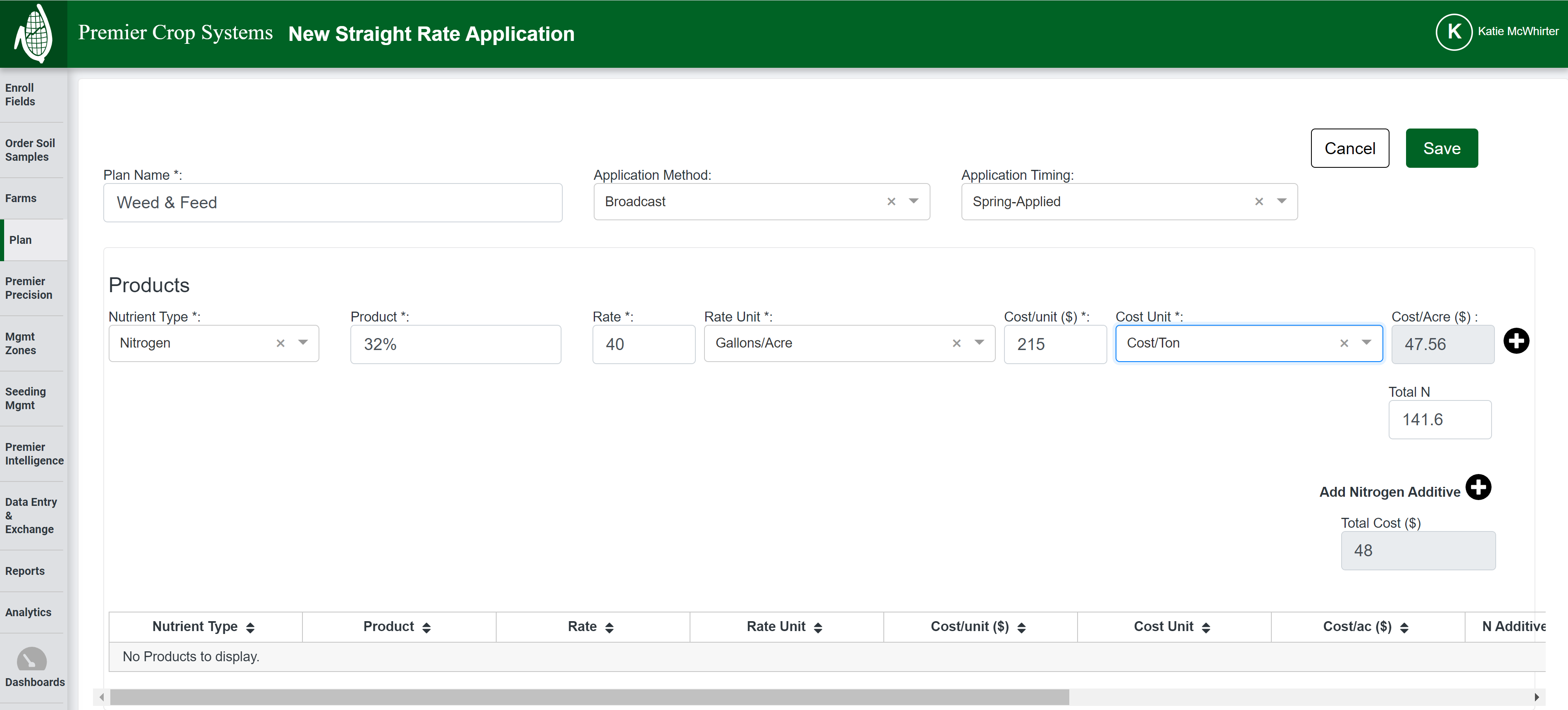 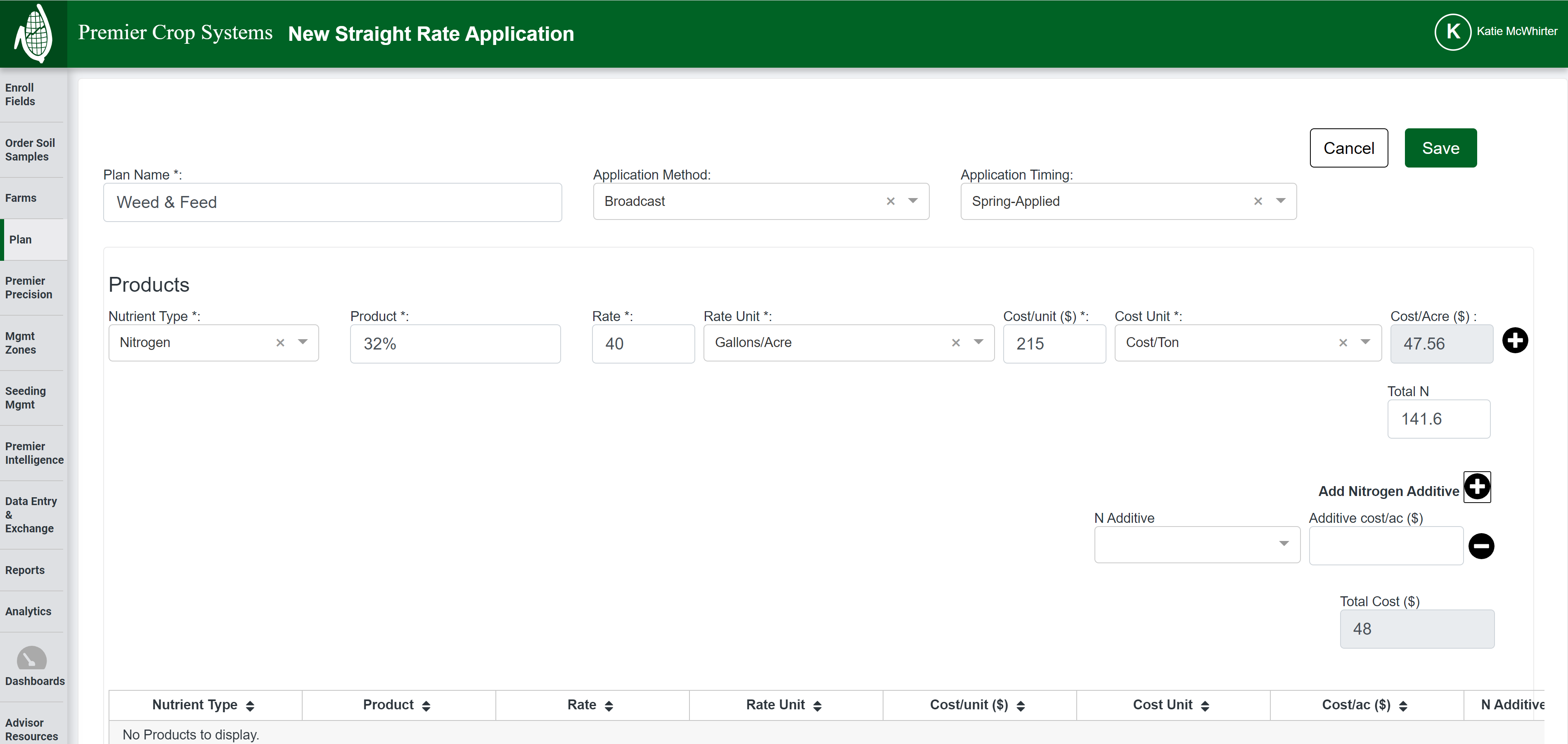 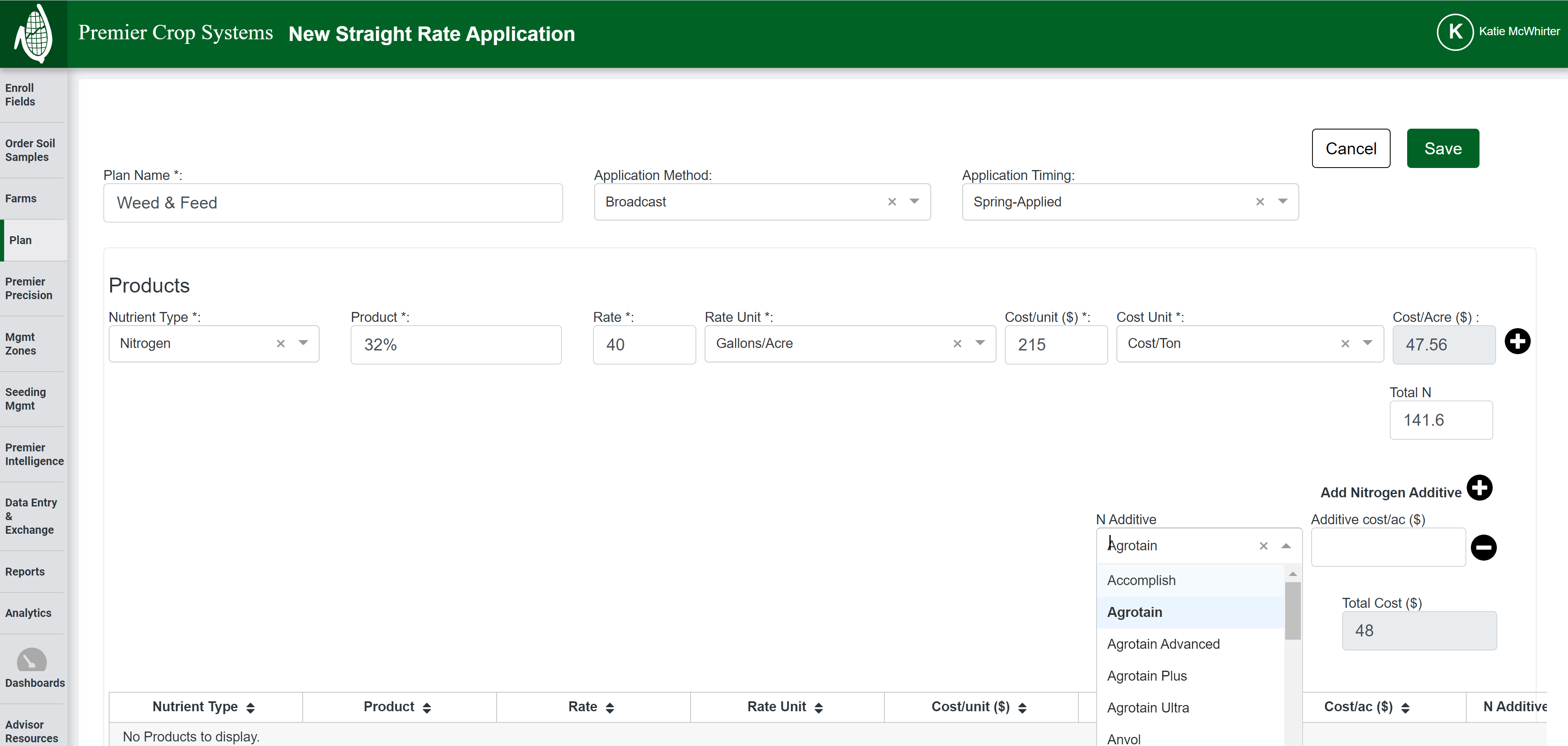 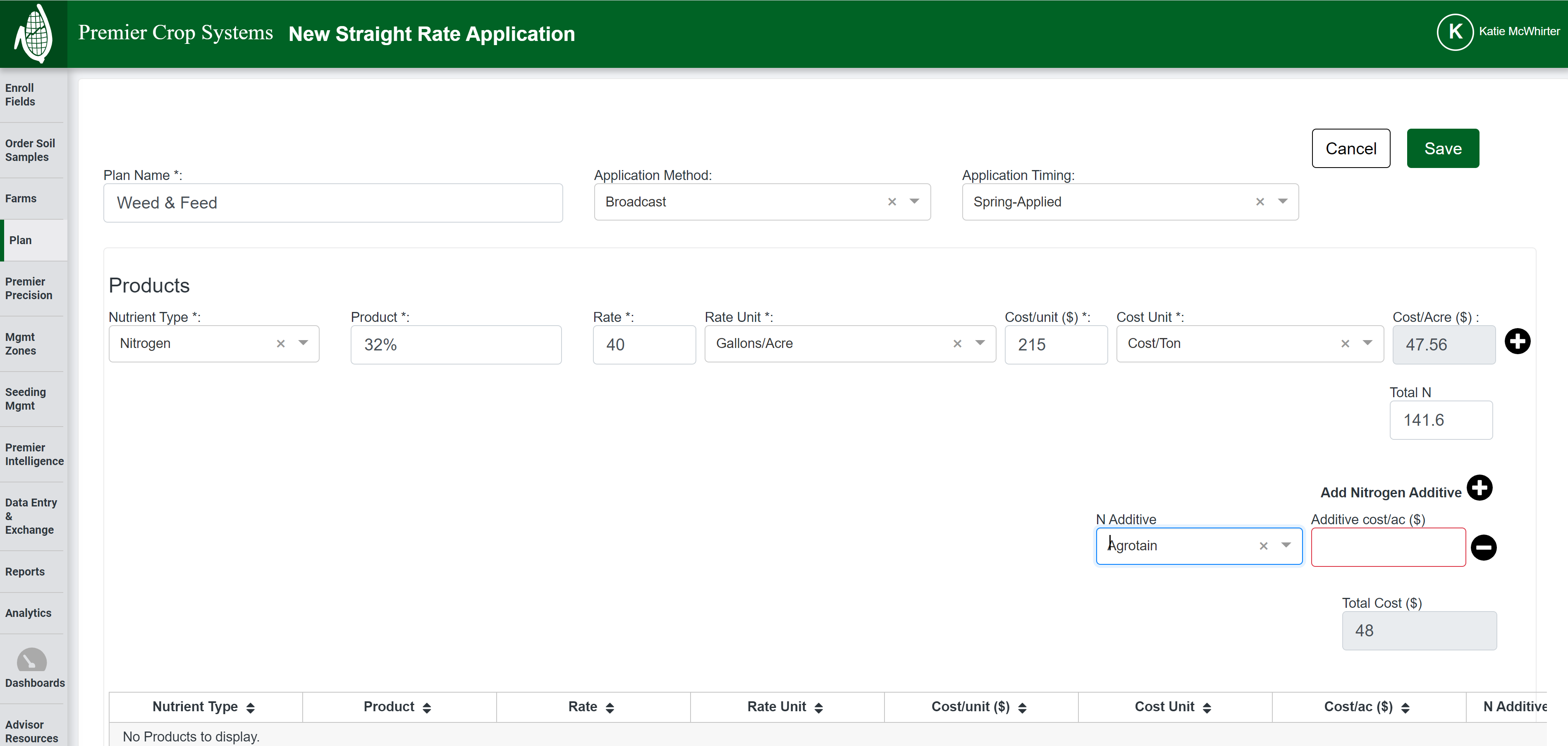 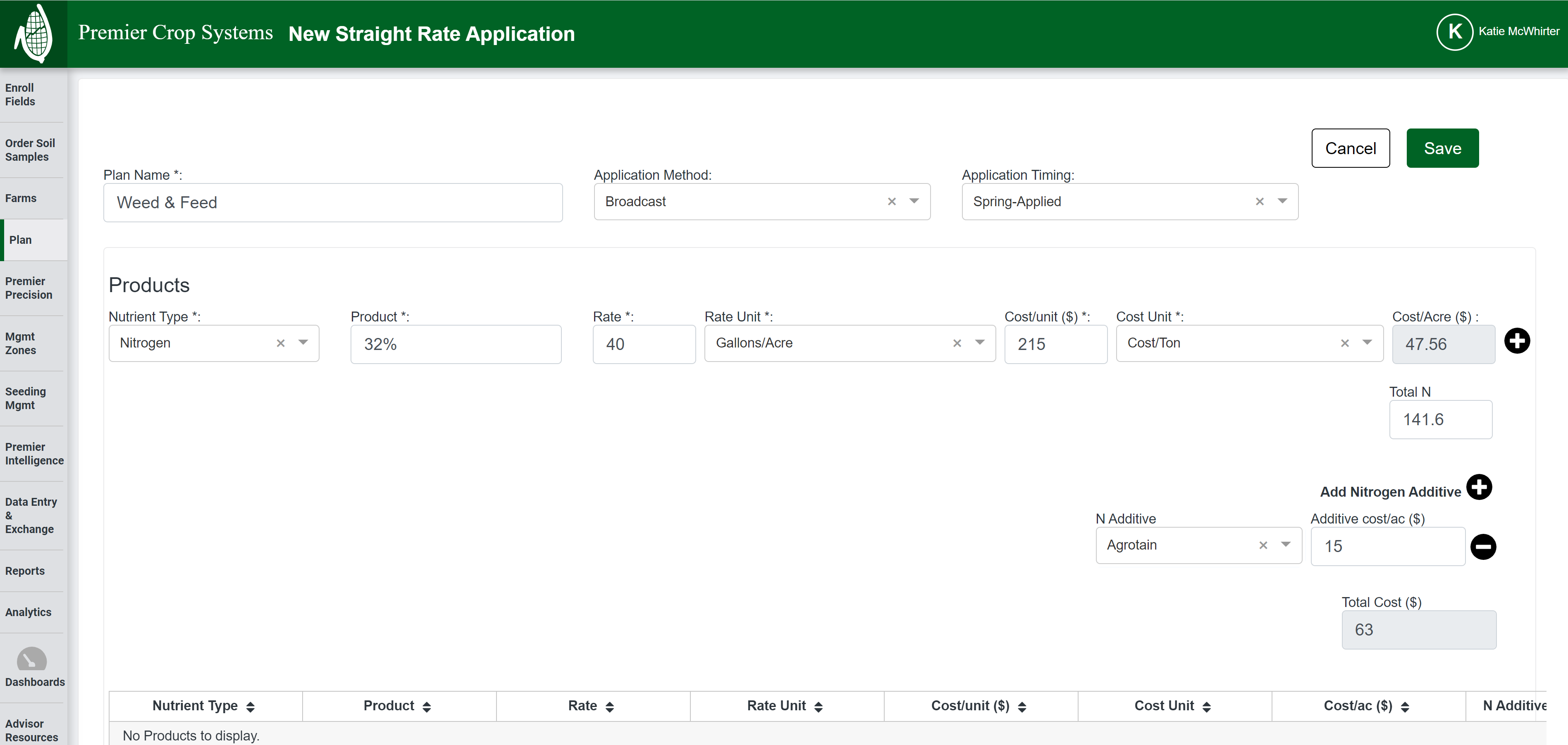 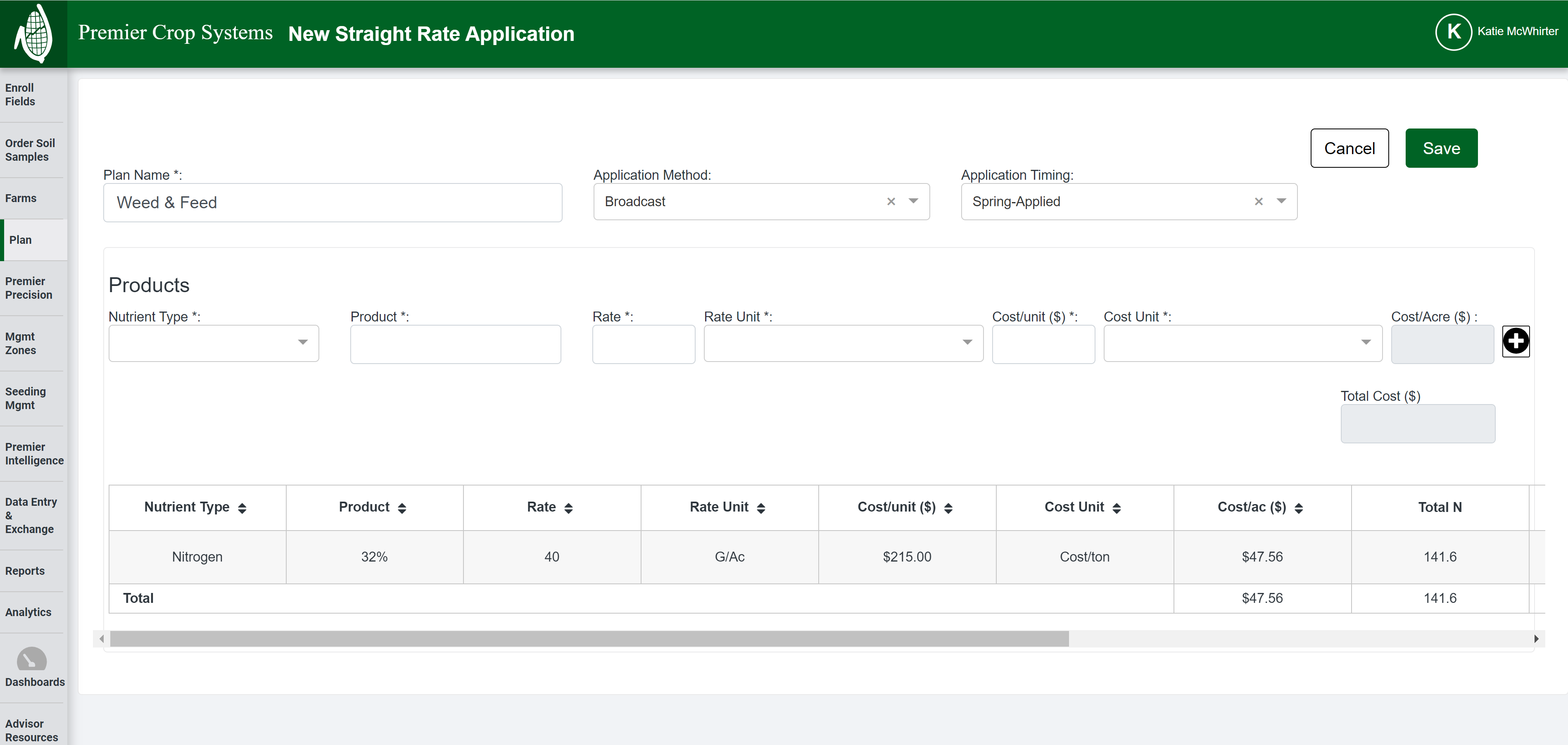 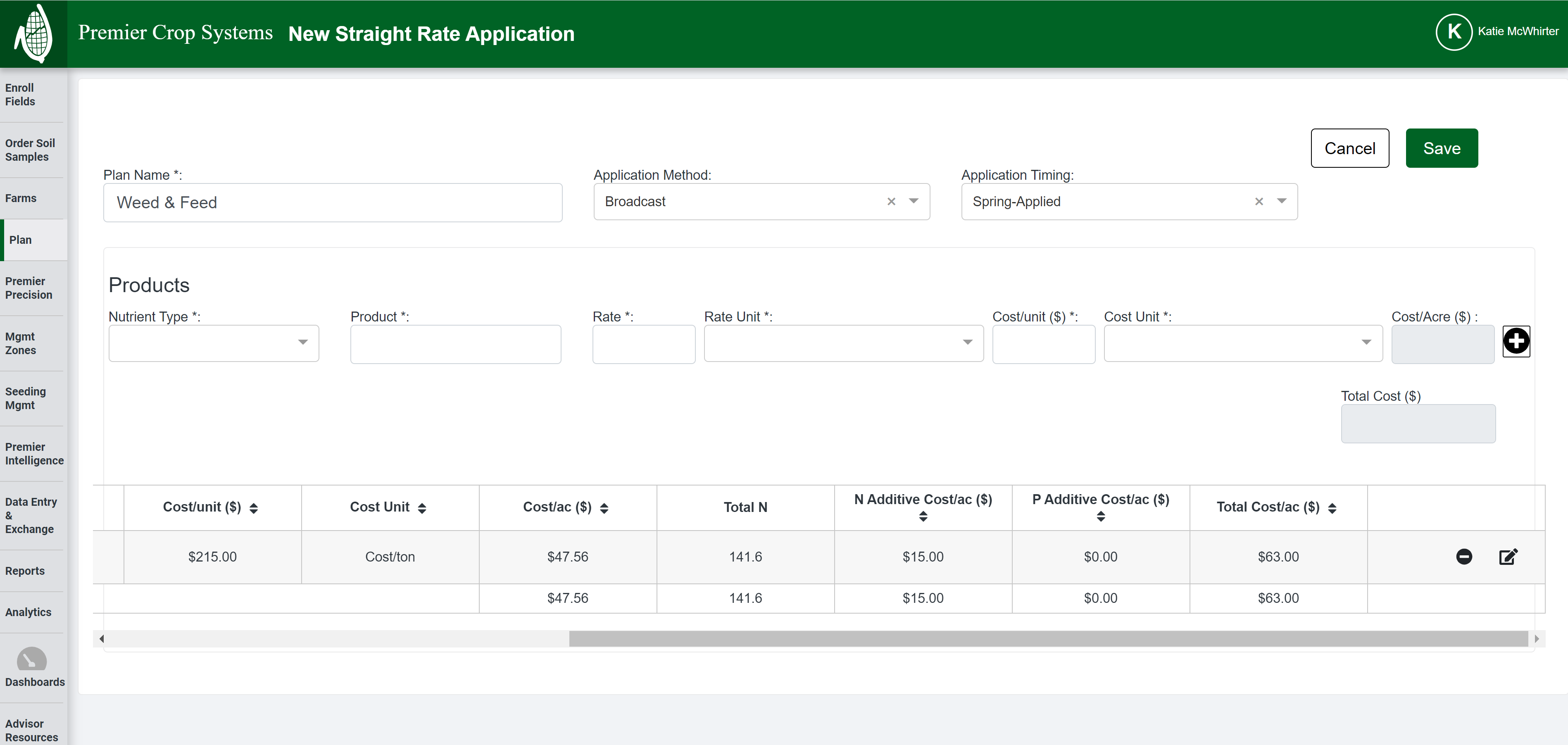 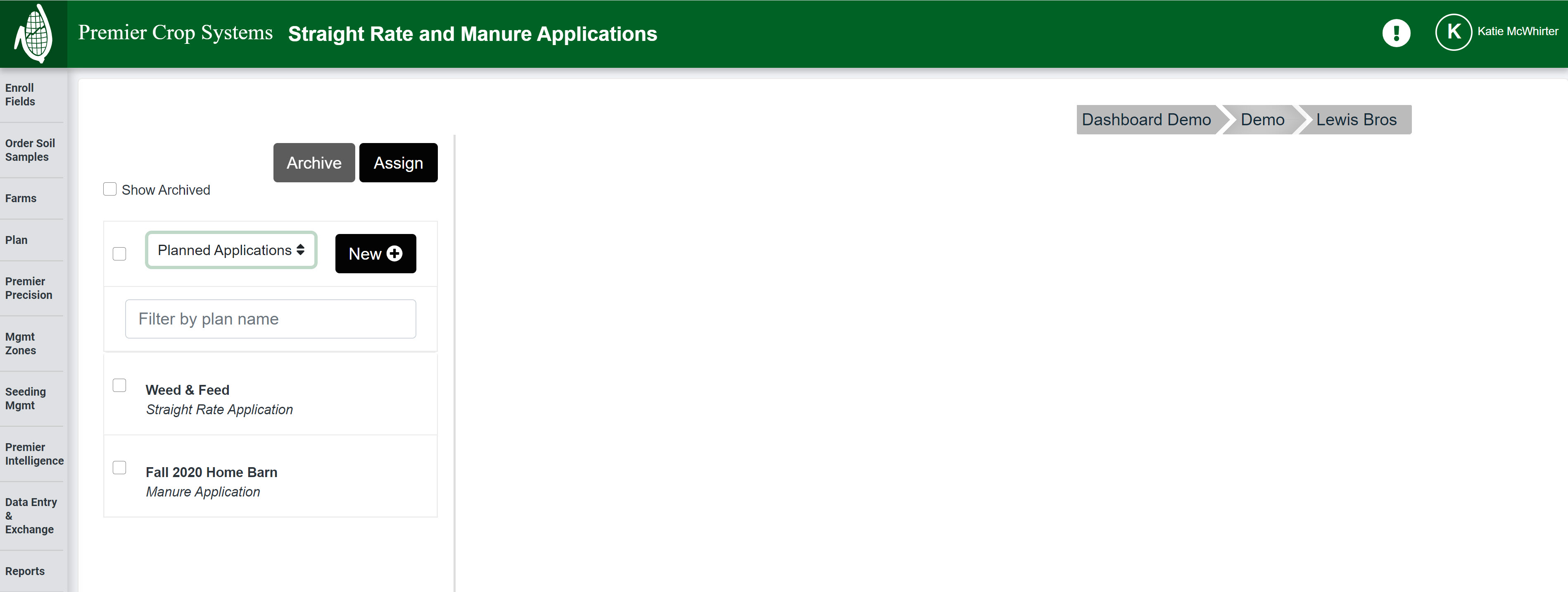 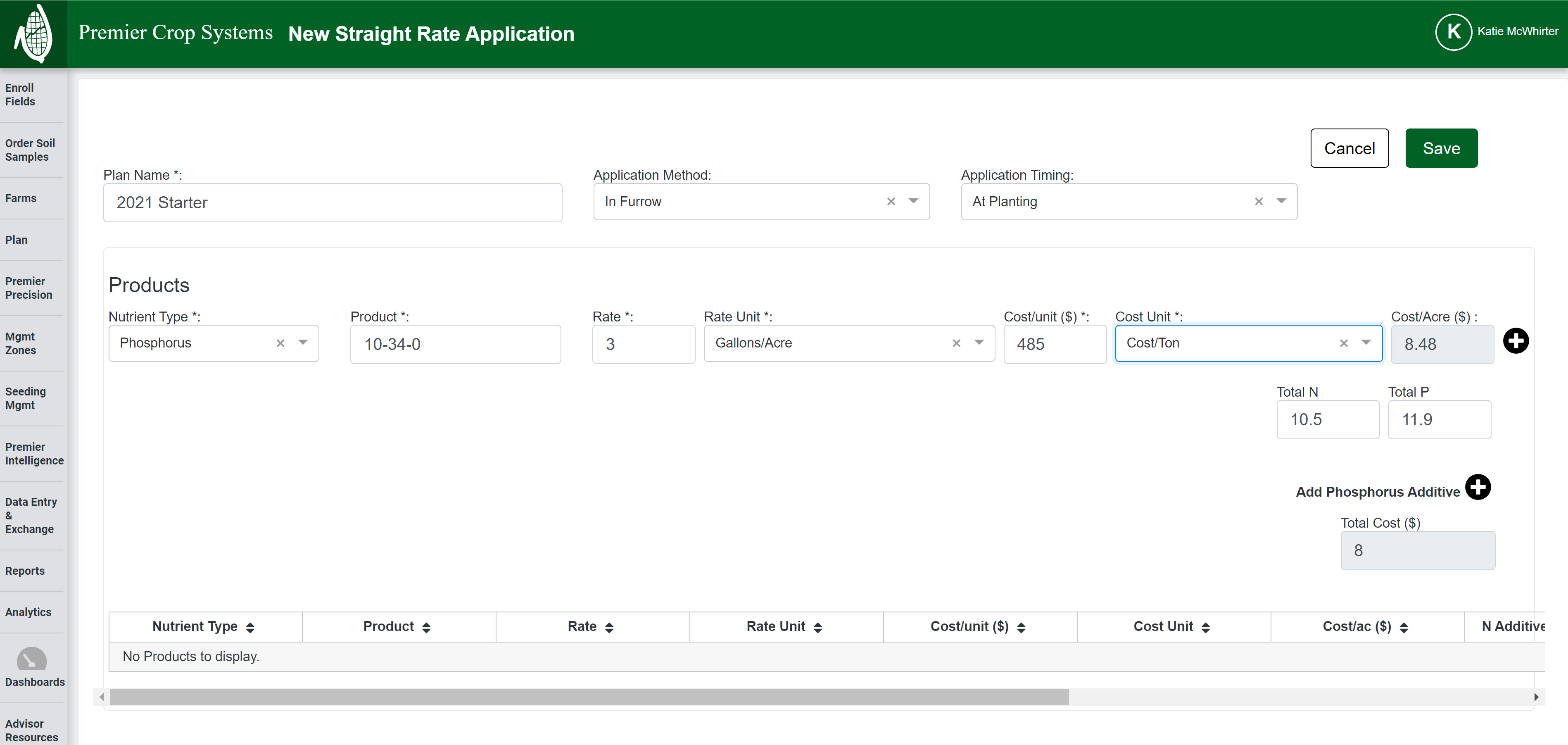 3.5
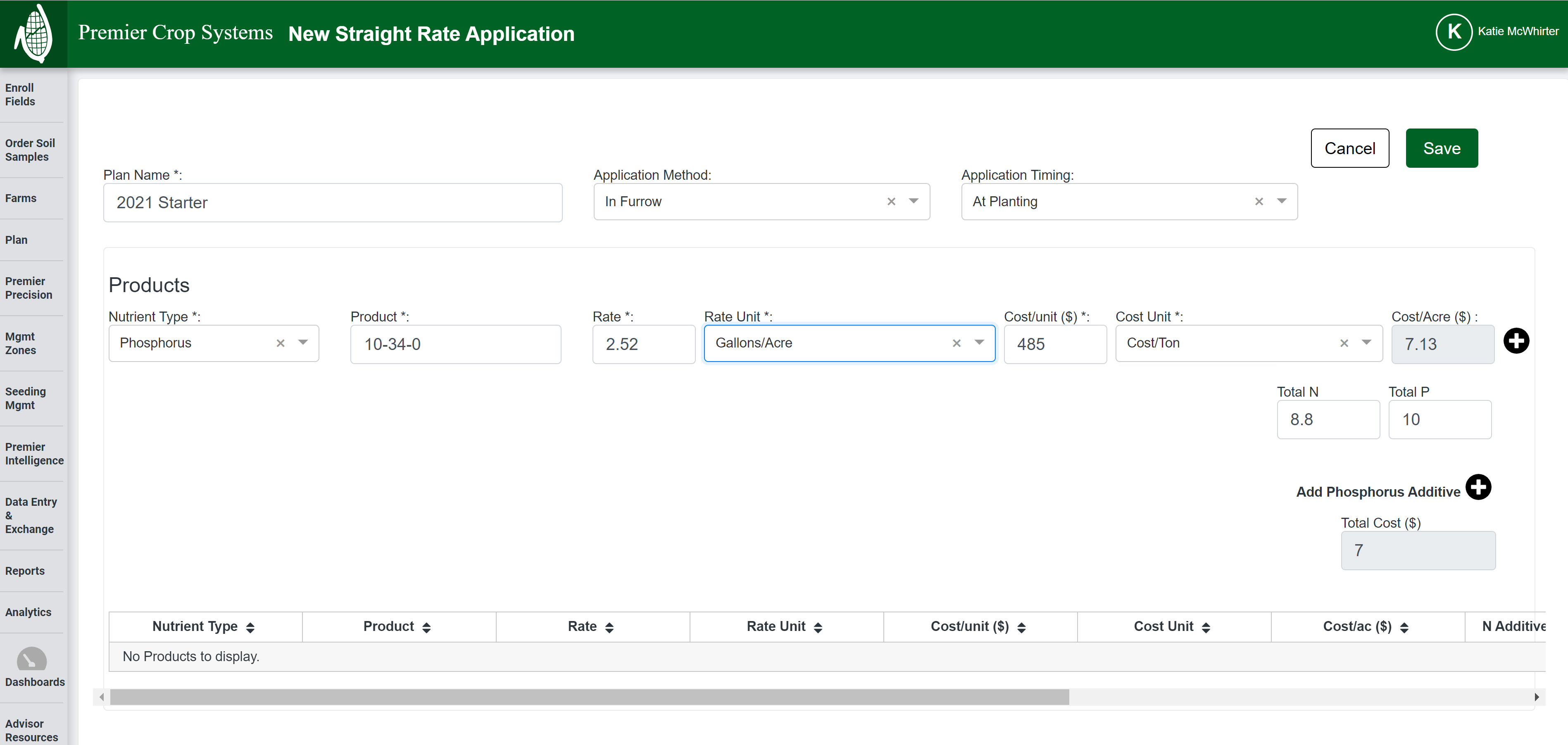 2.9
QUESTIONS?
Moving on to Manure!
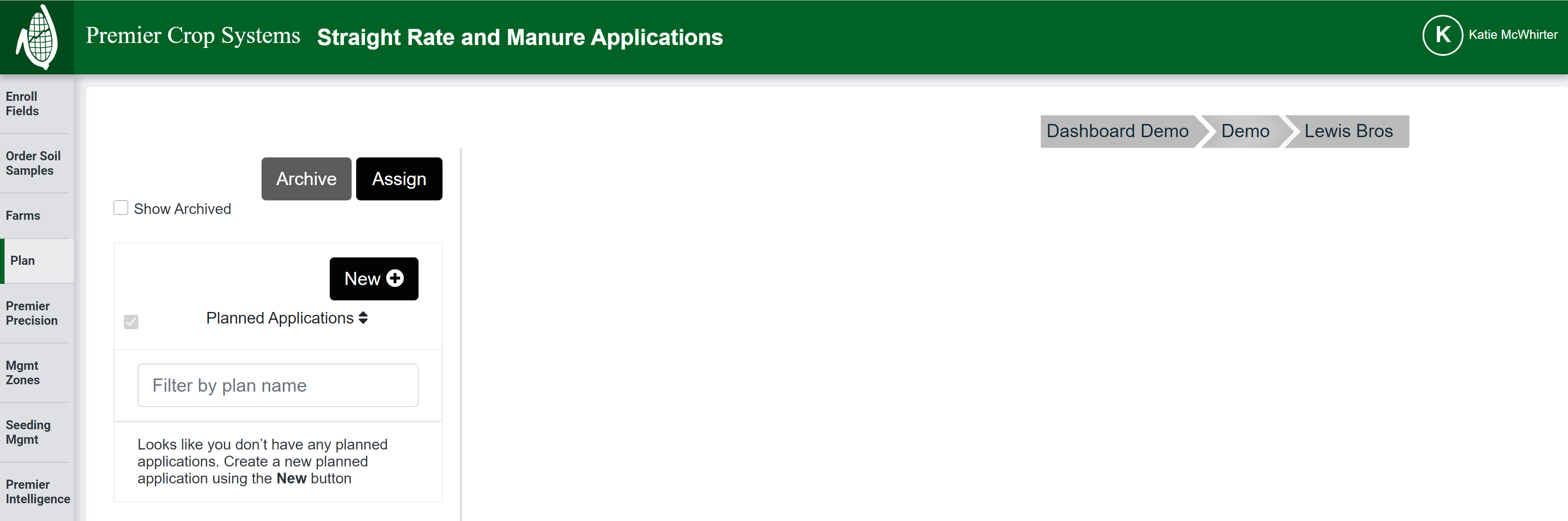 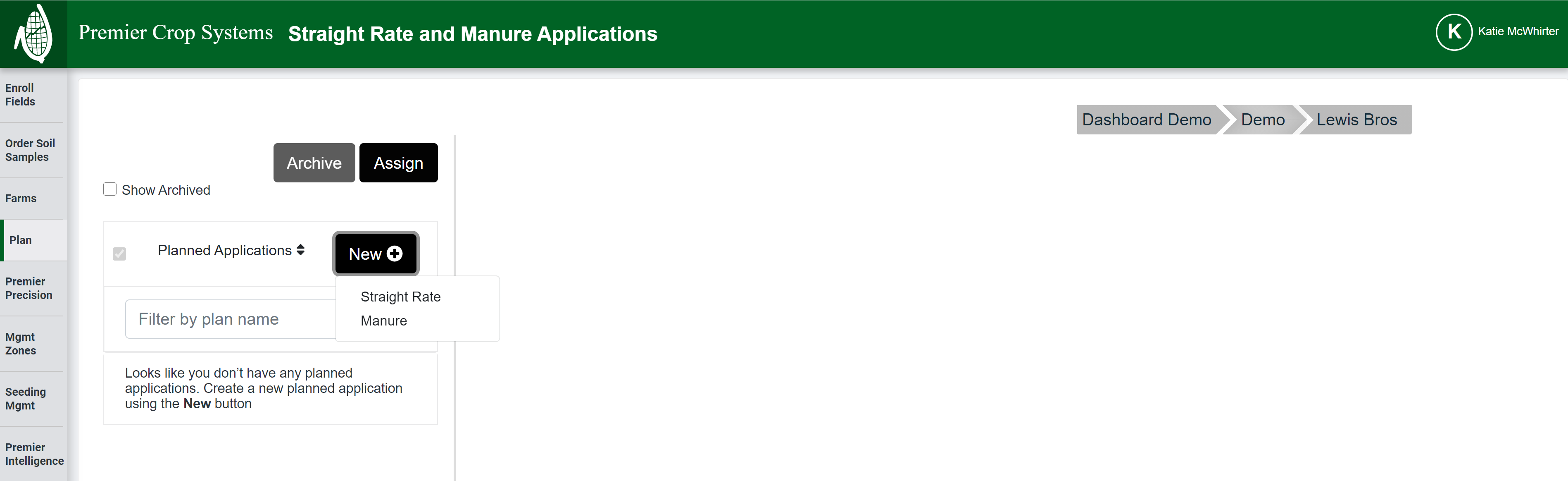 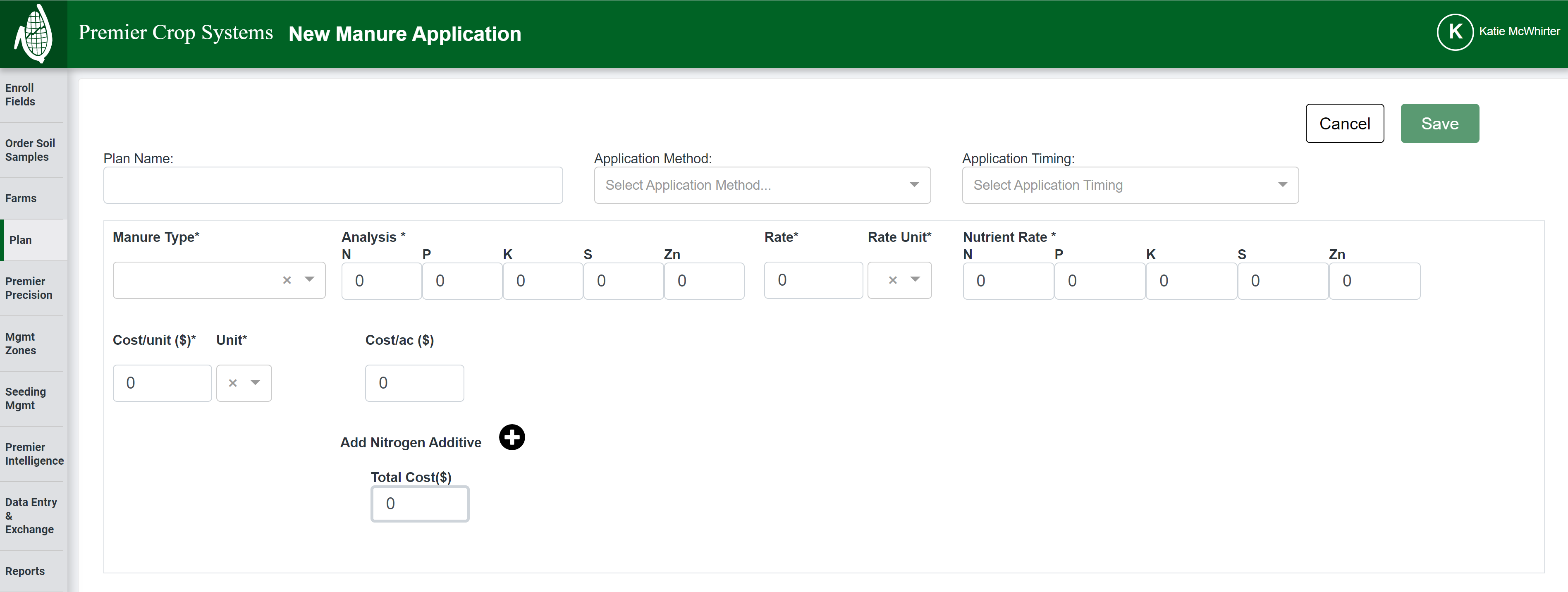 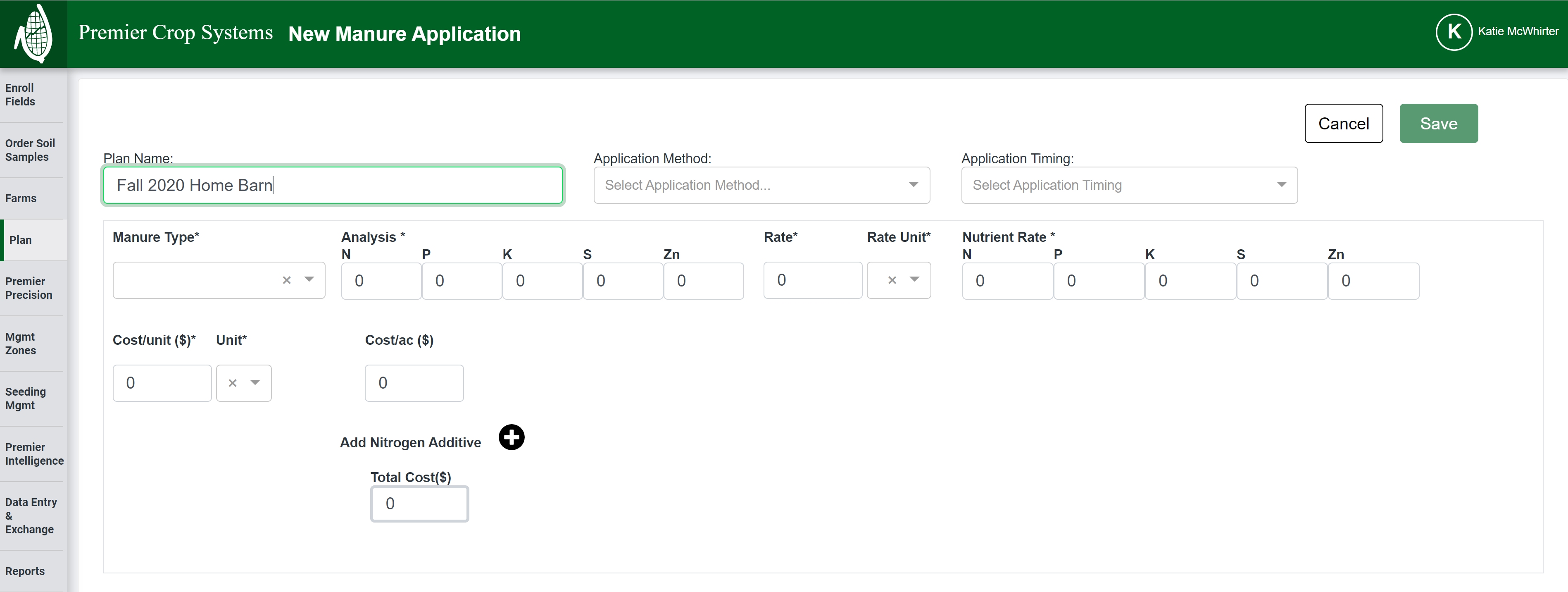 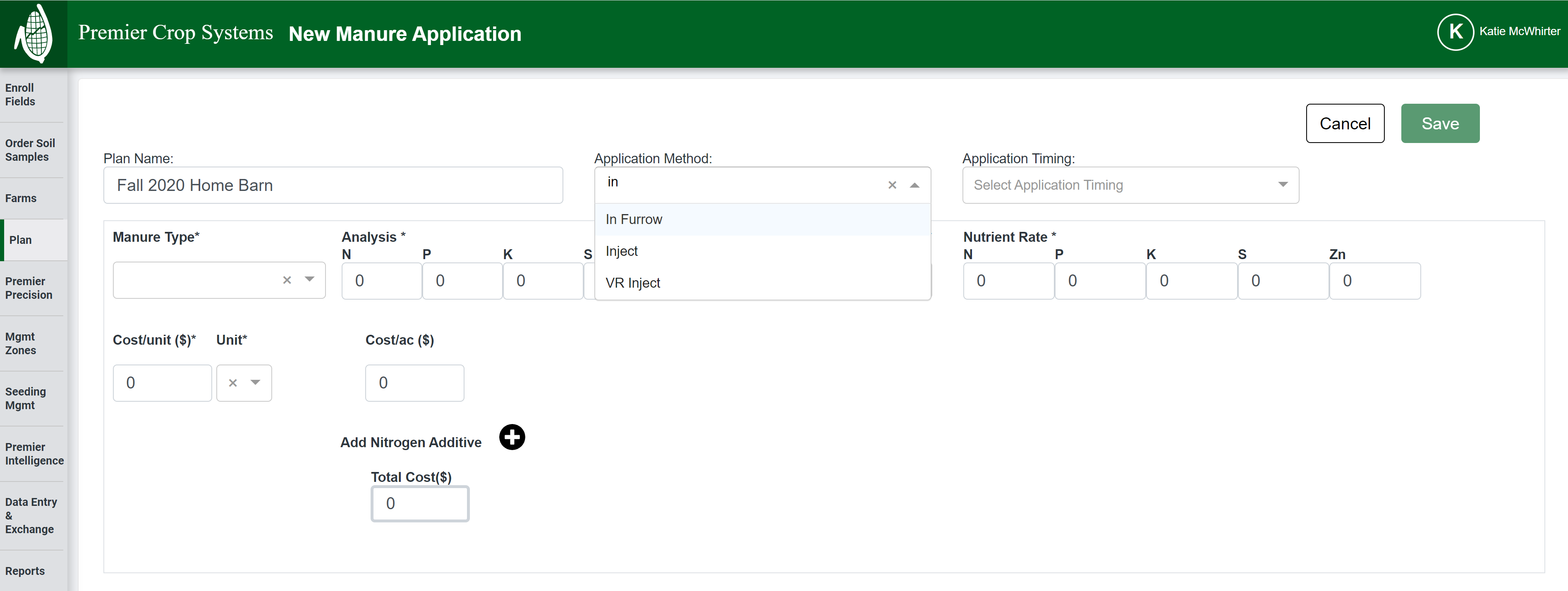 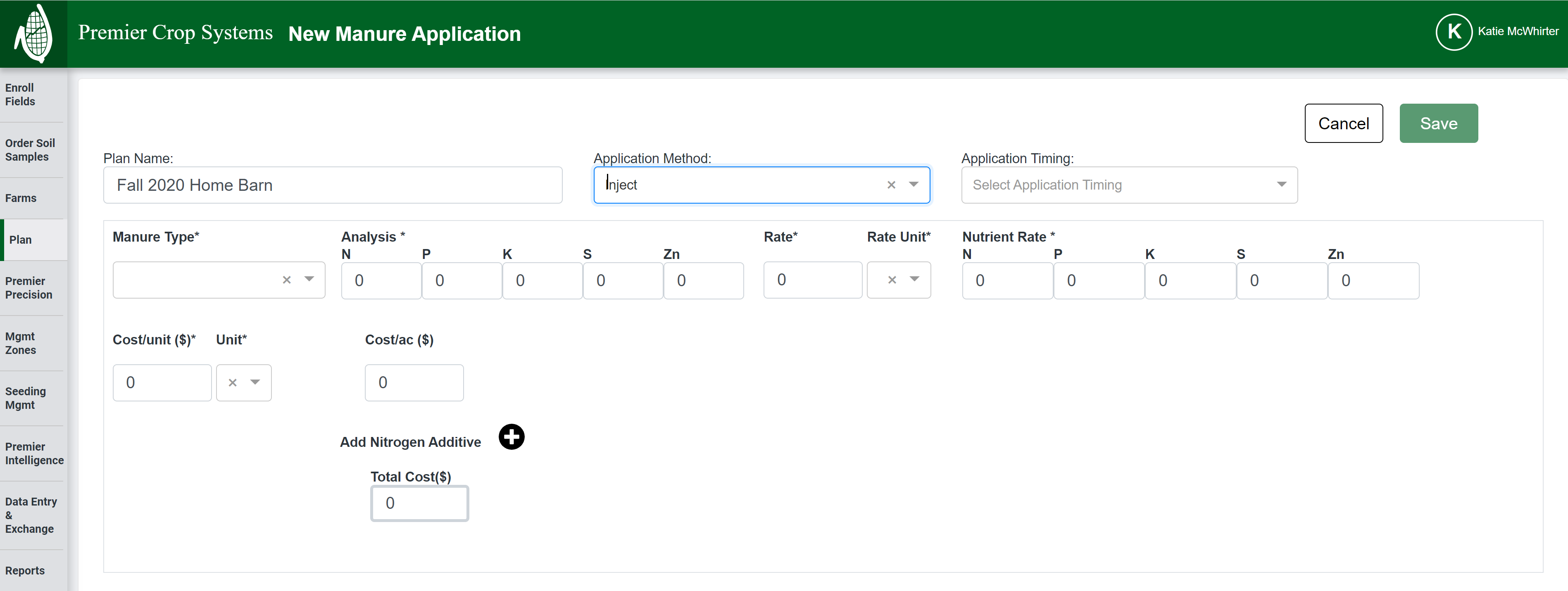 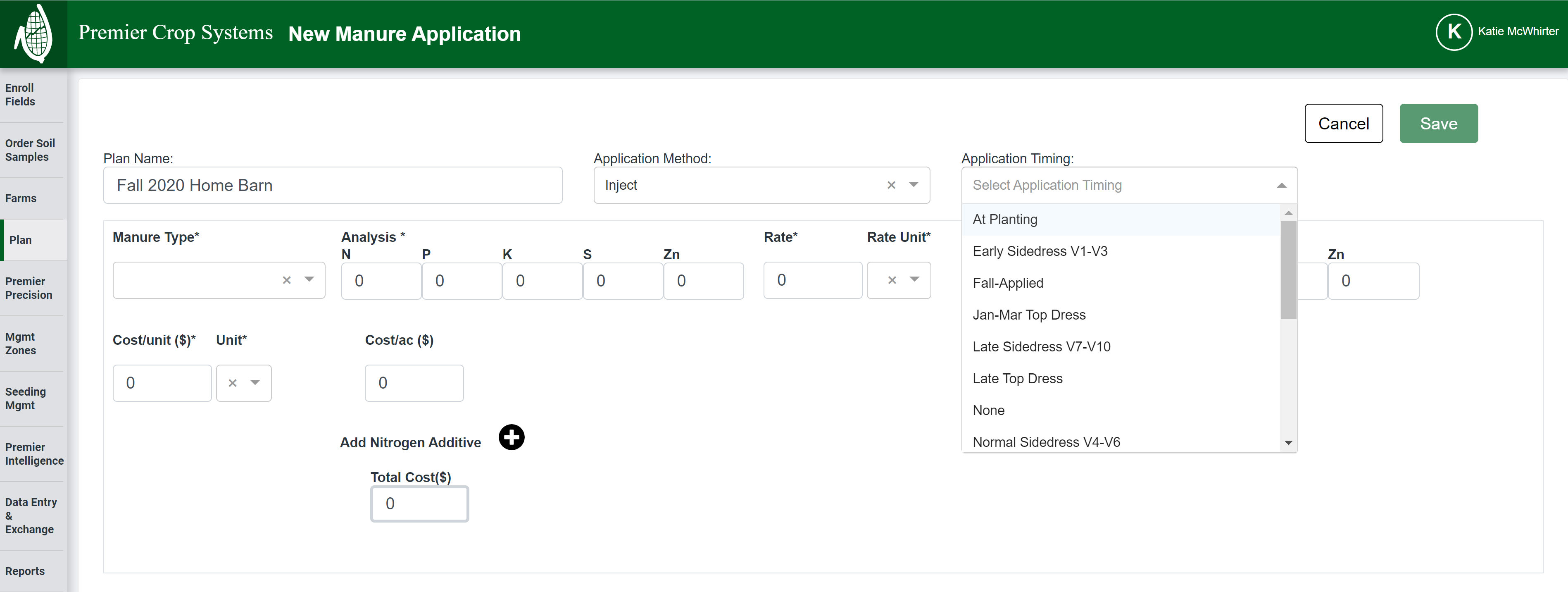 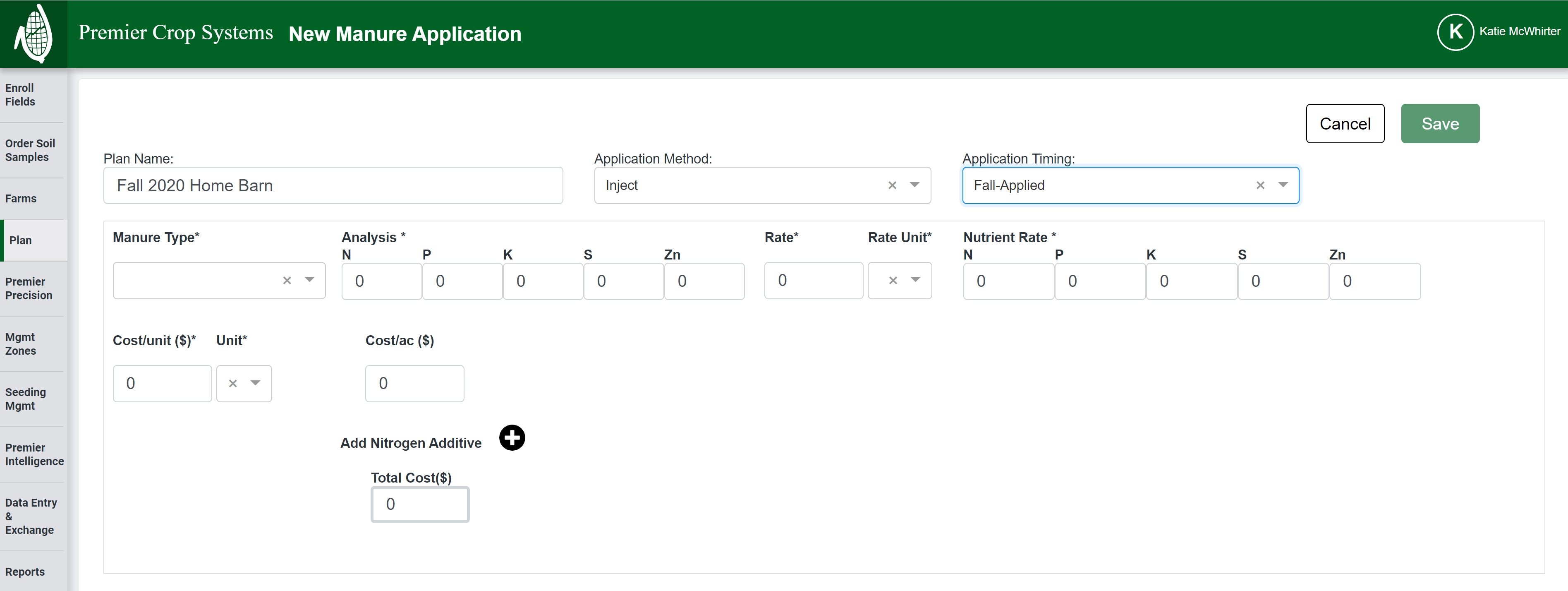 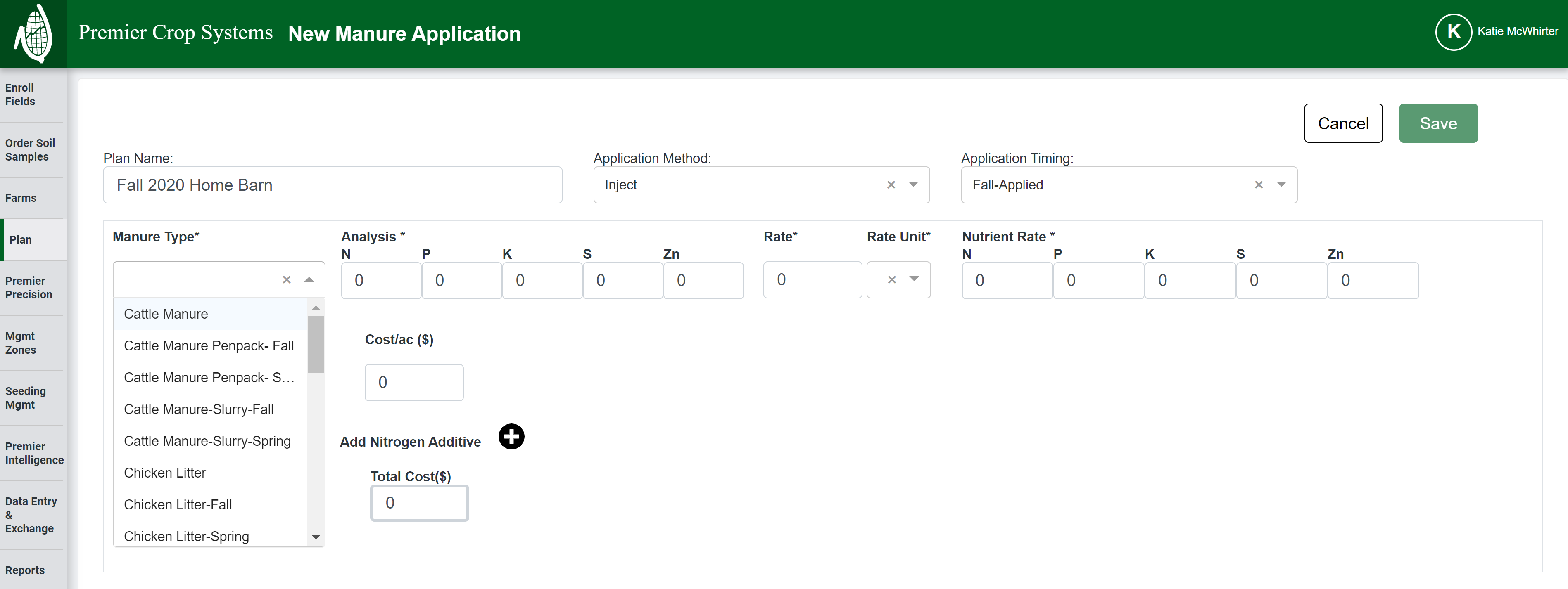 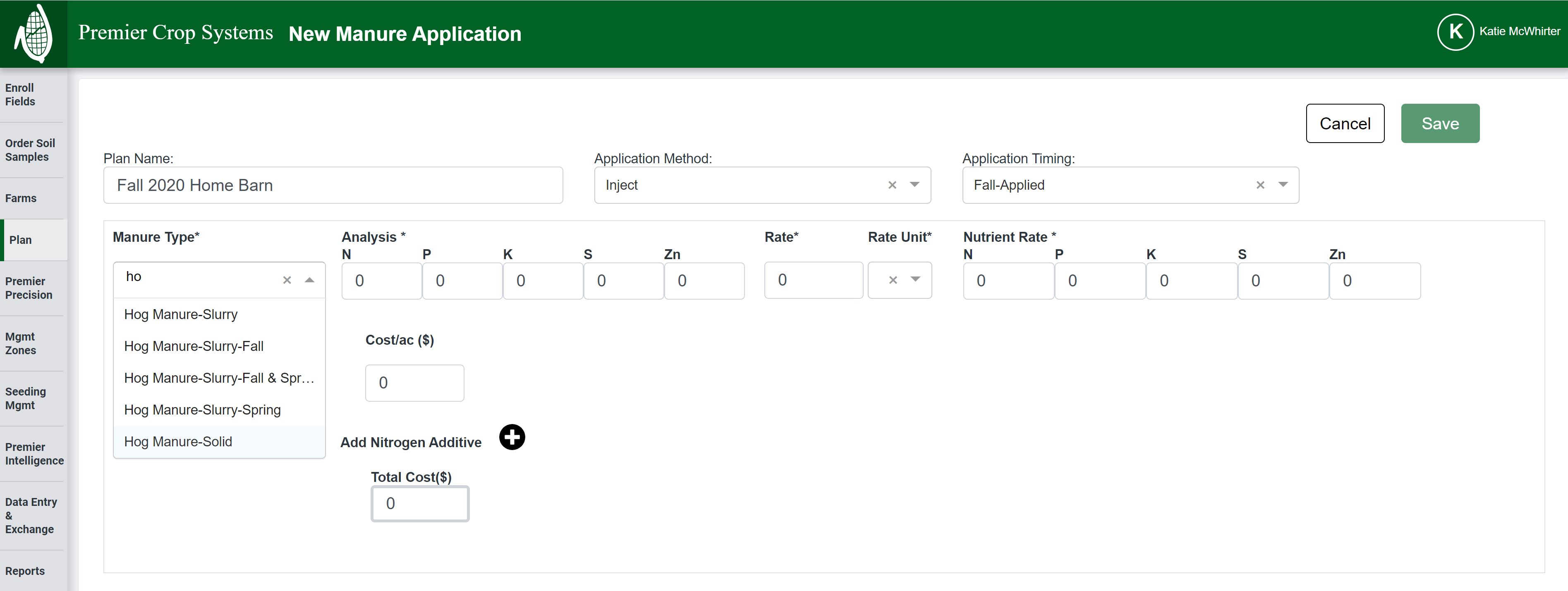 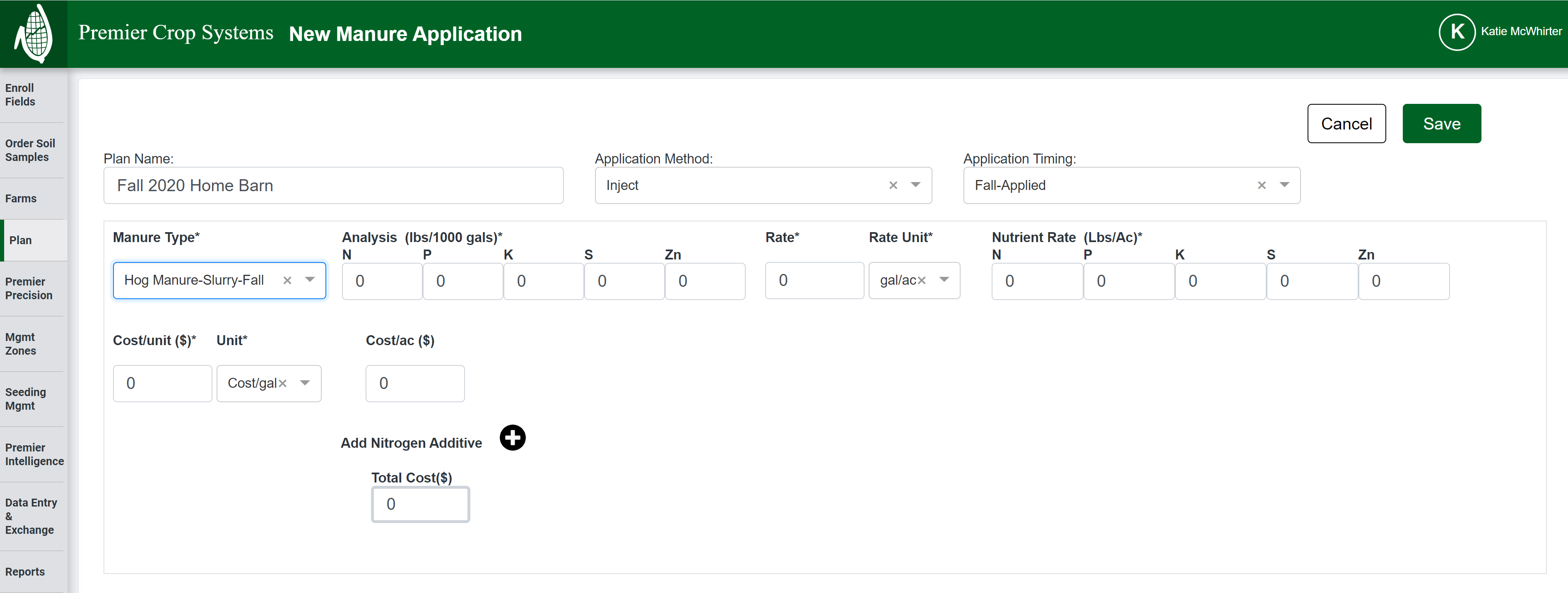 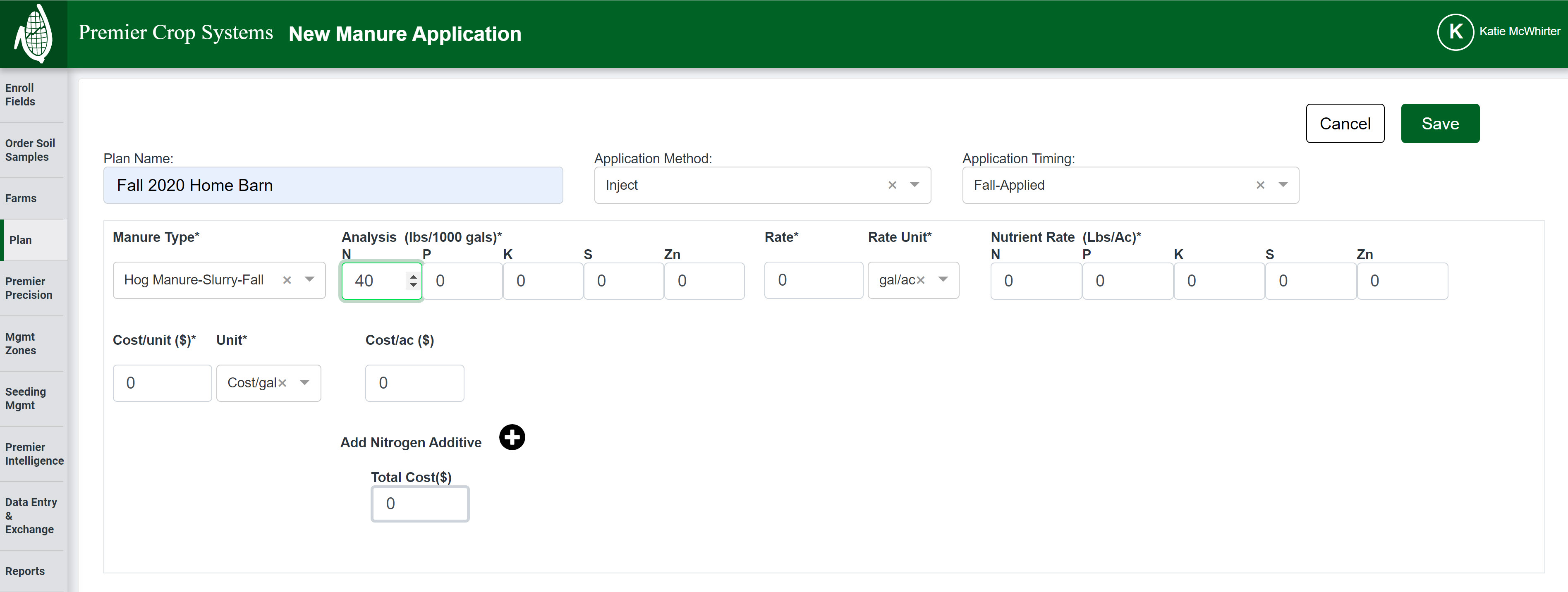 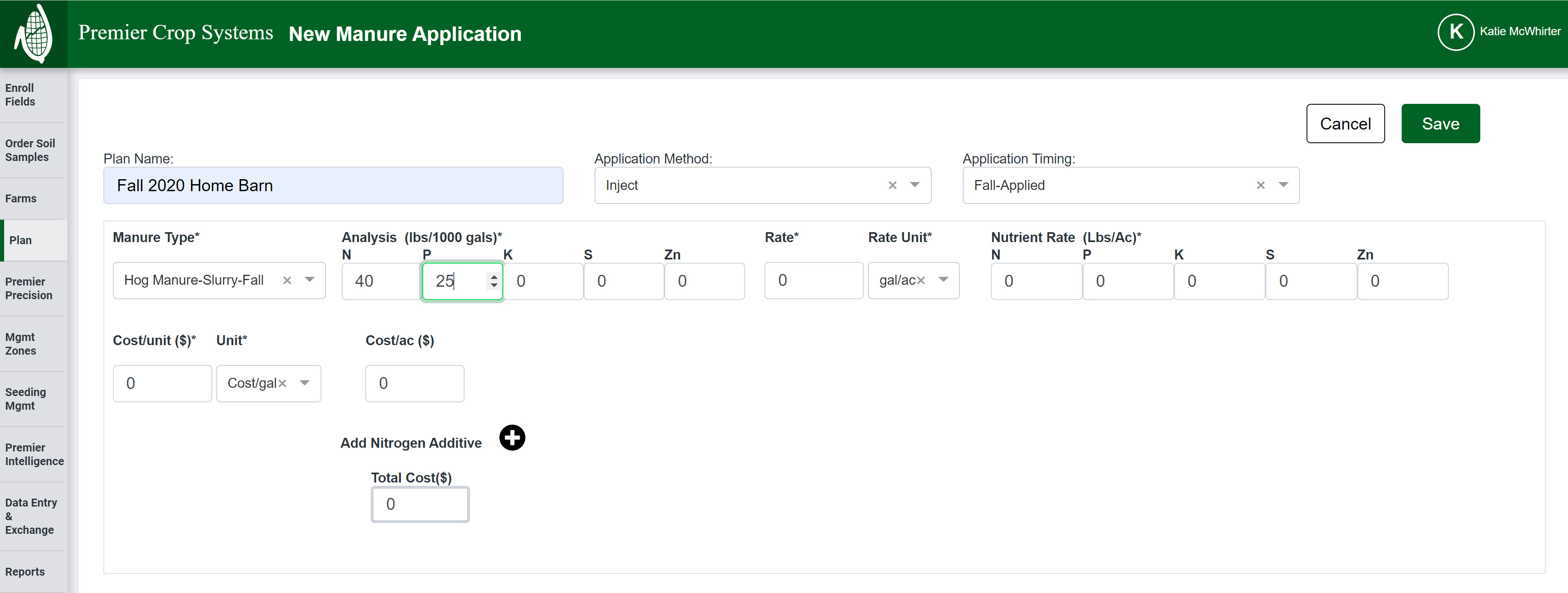 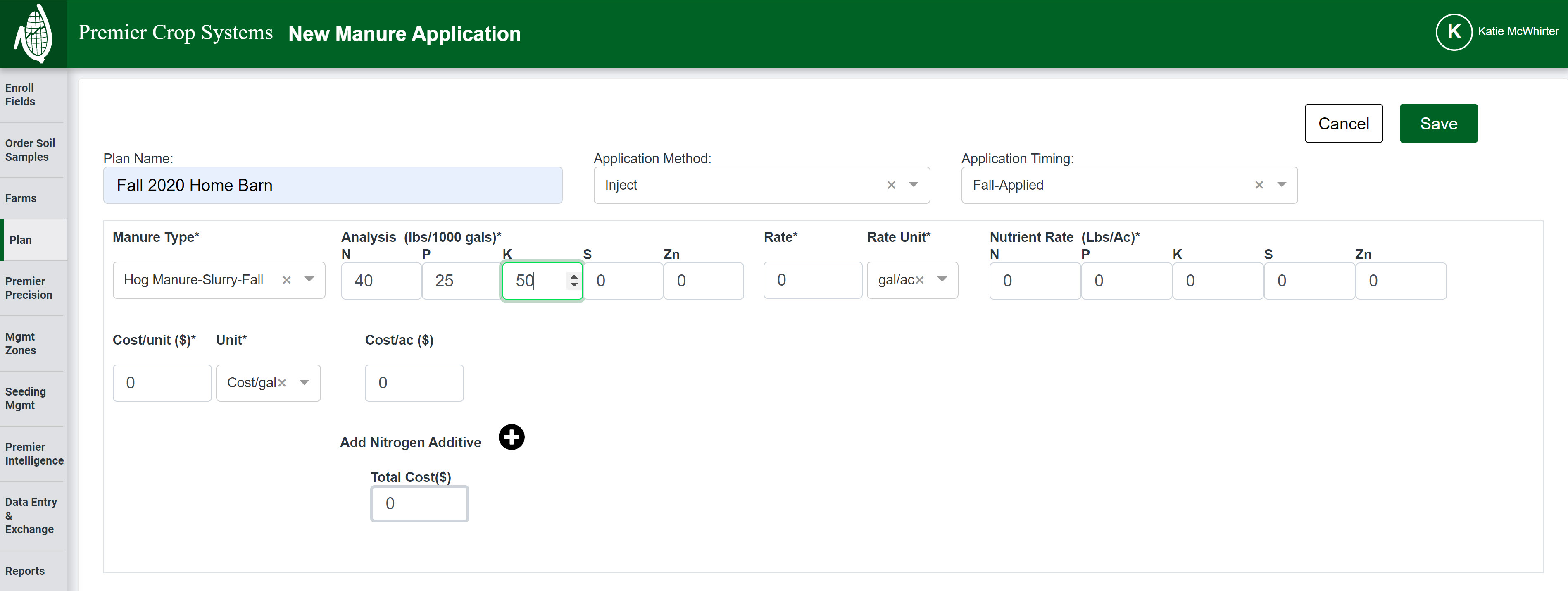 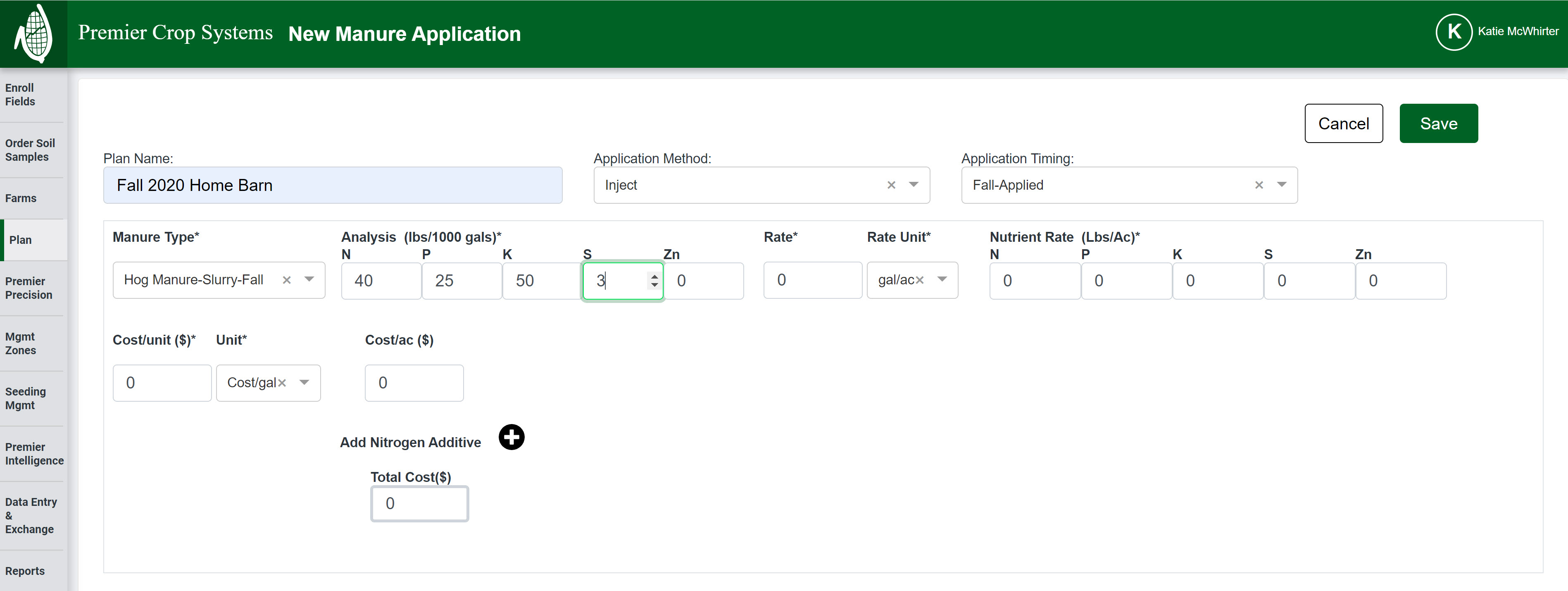 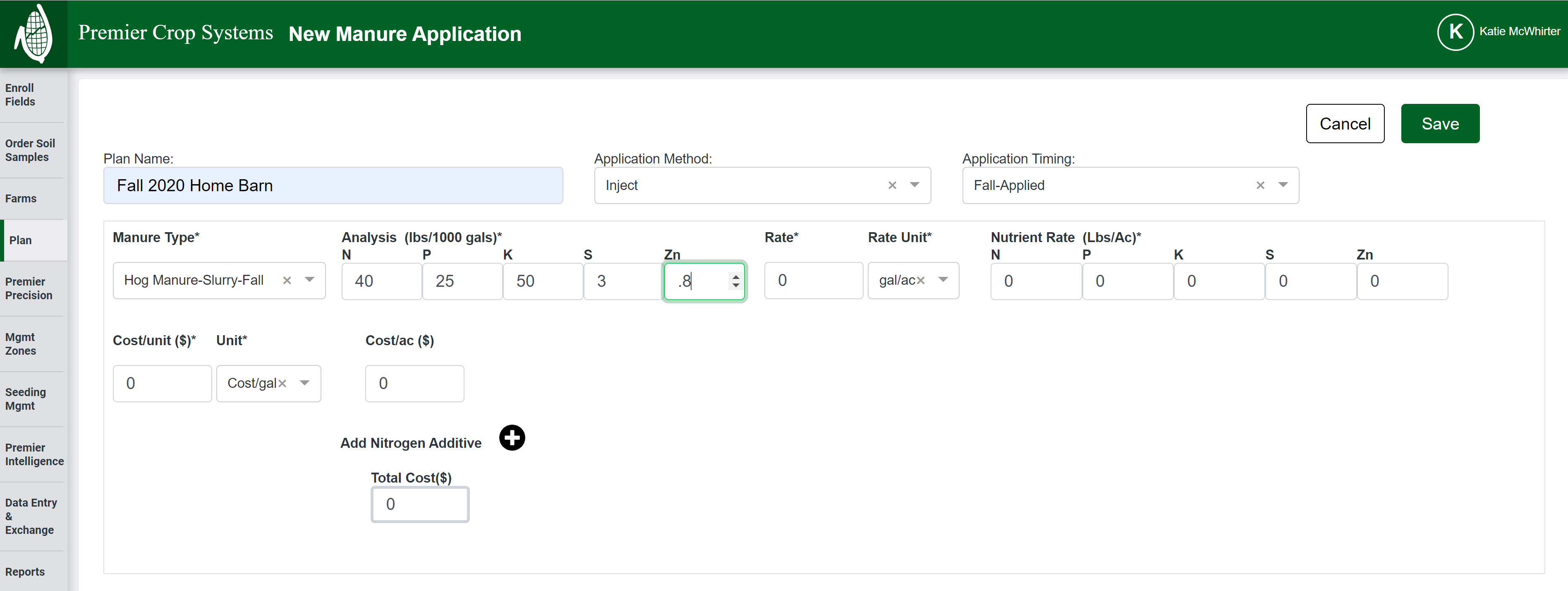 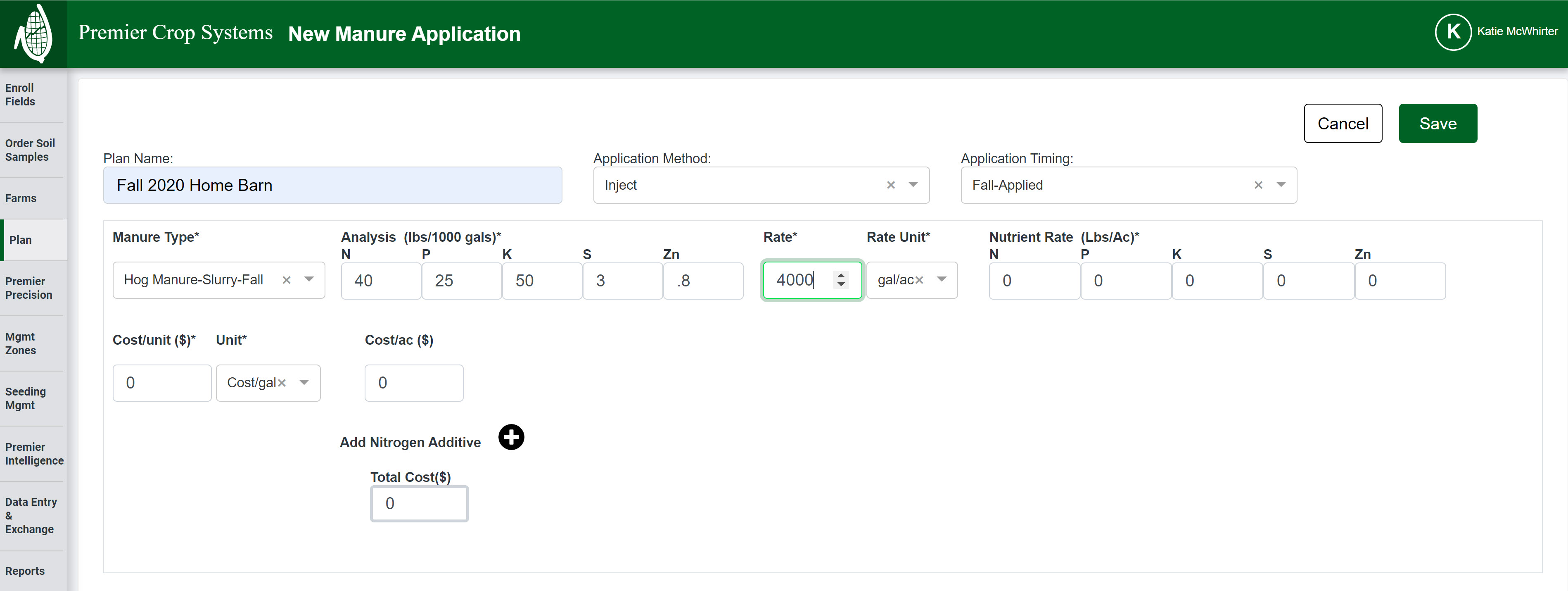 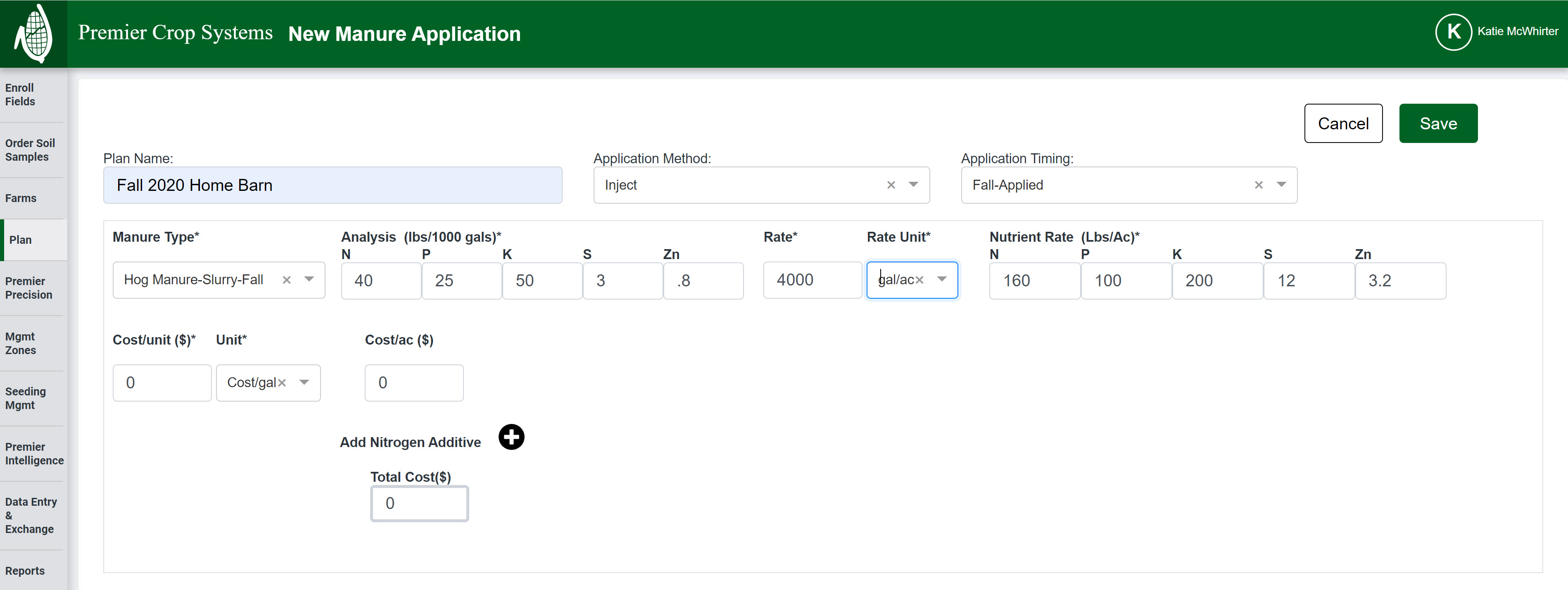 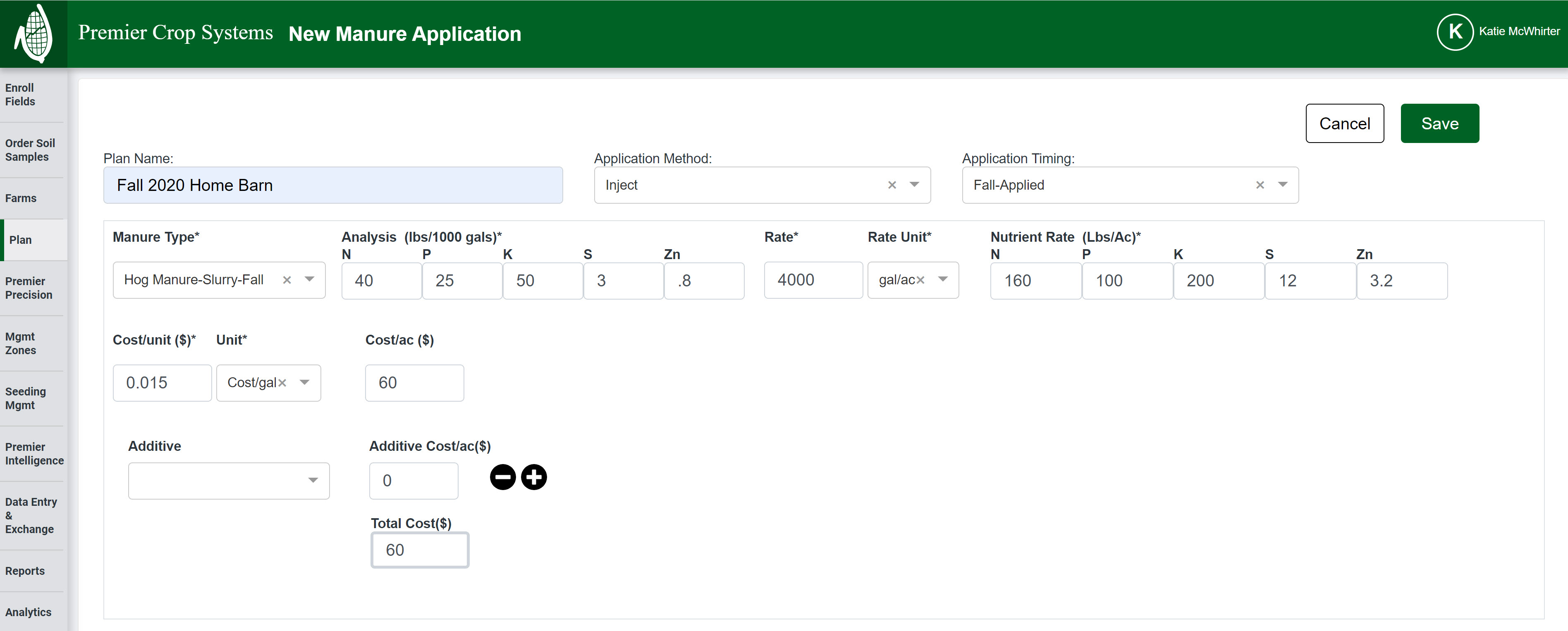 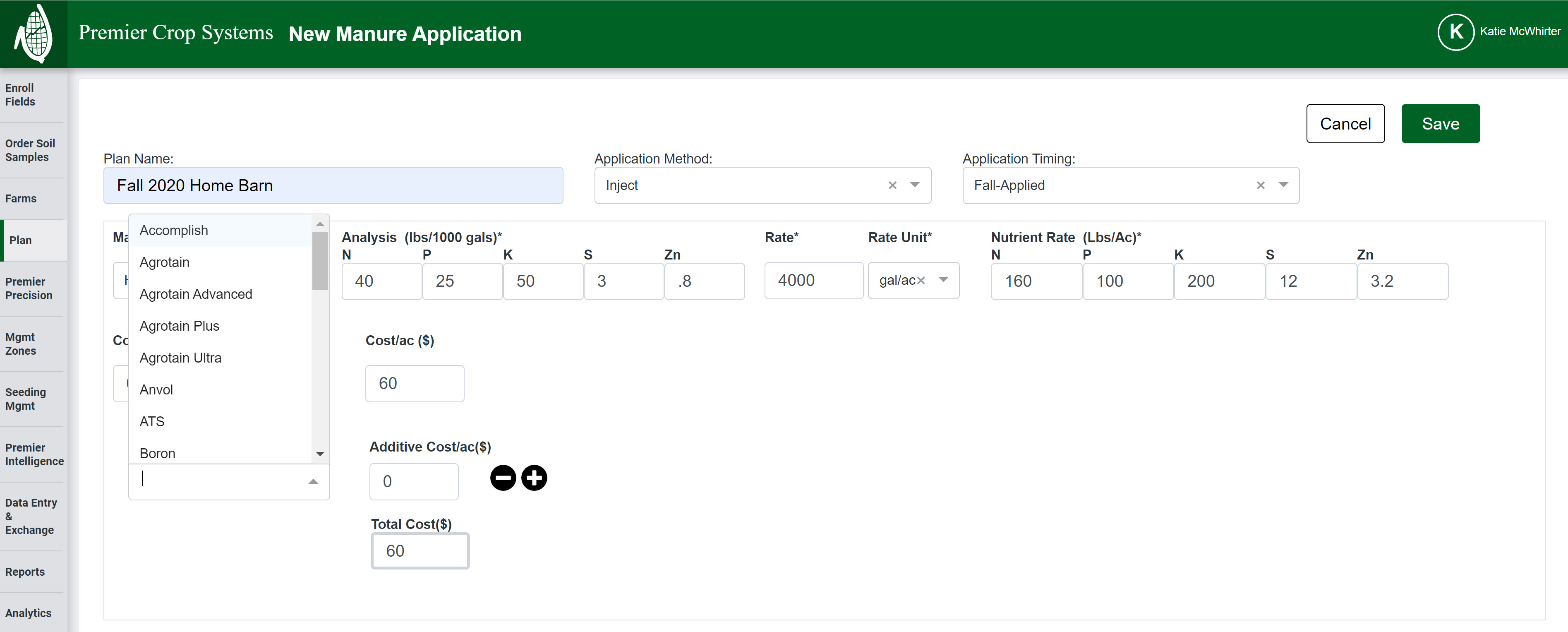 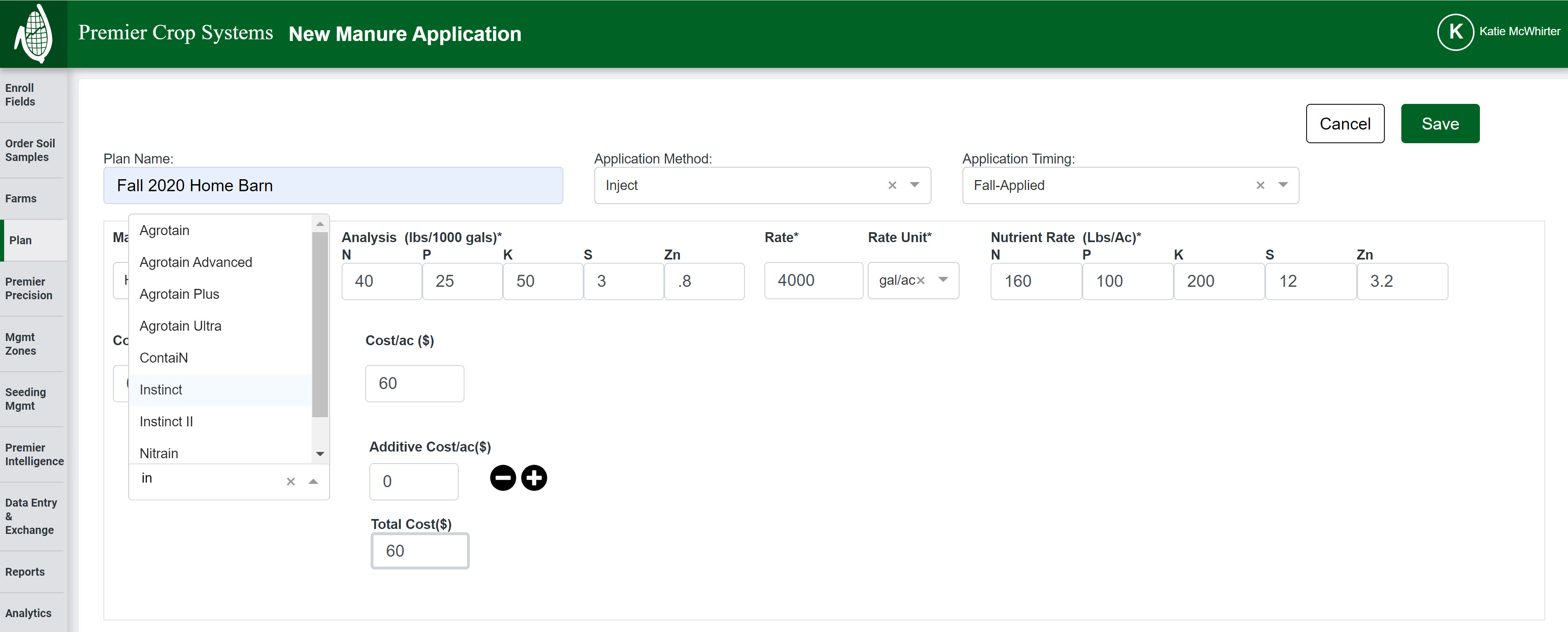 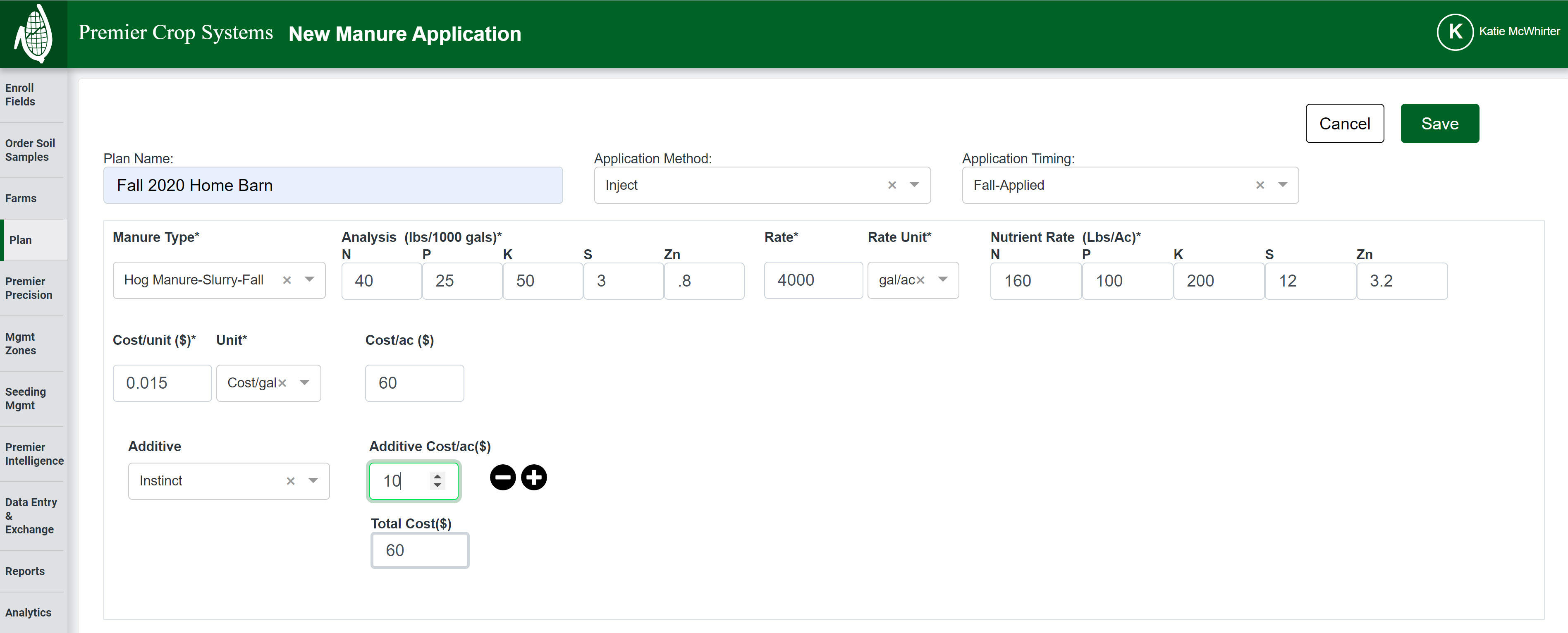 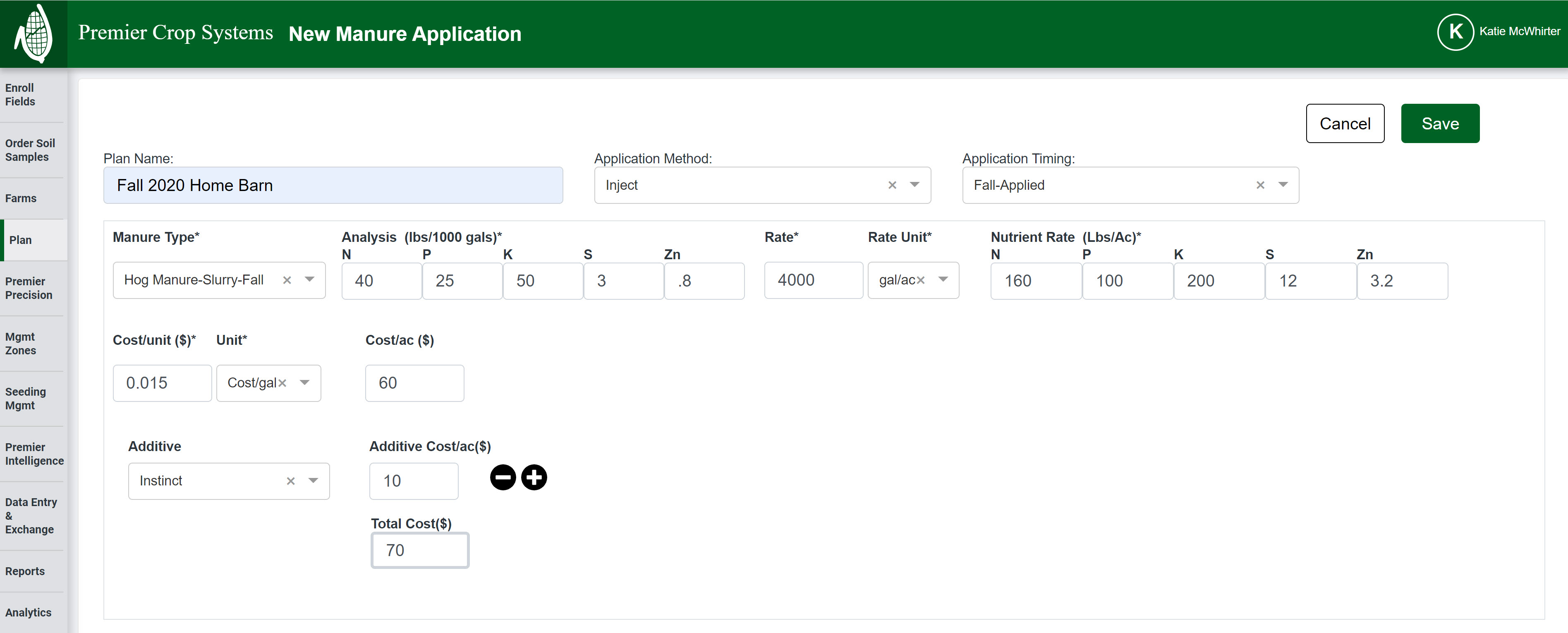 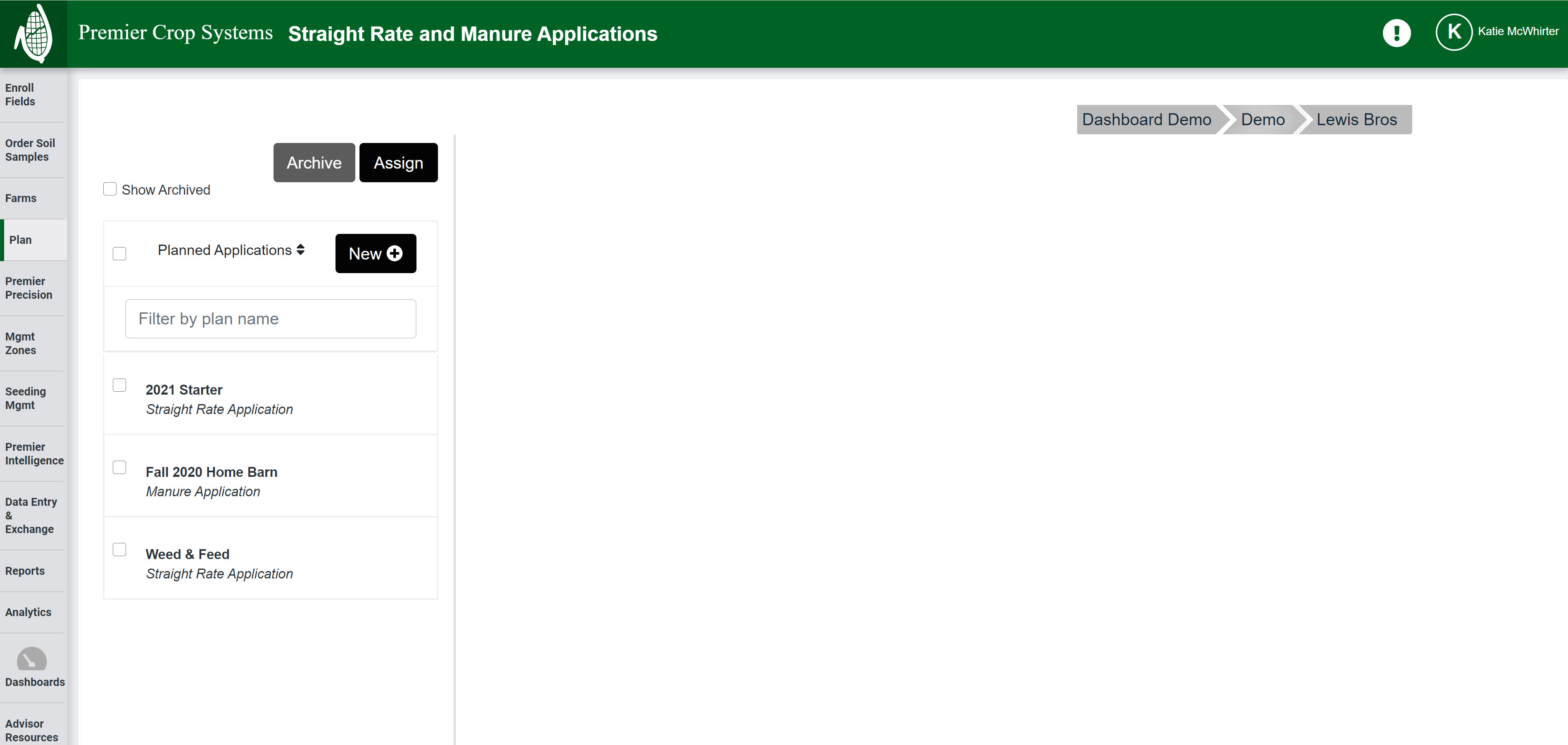 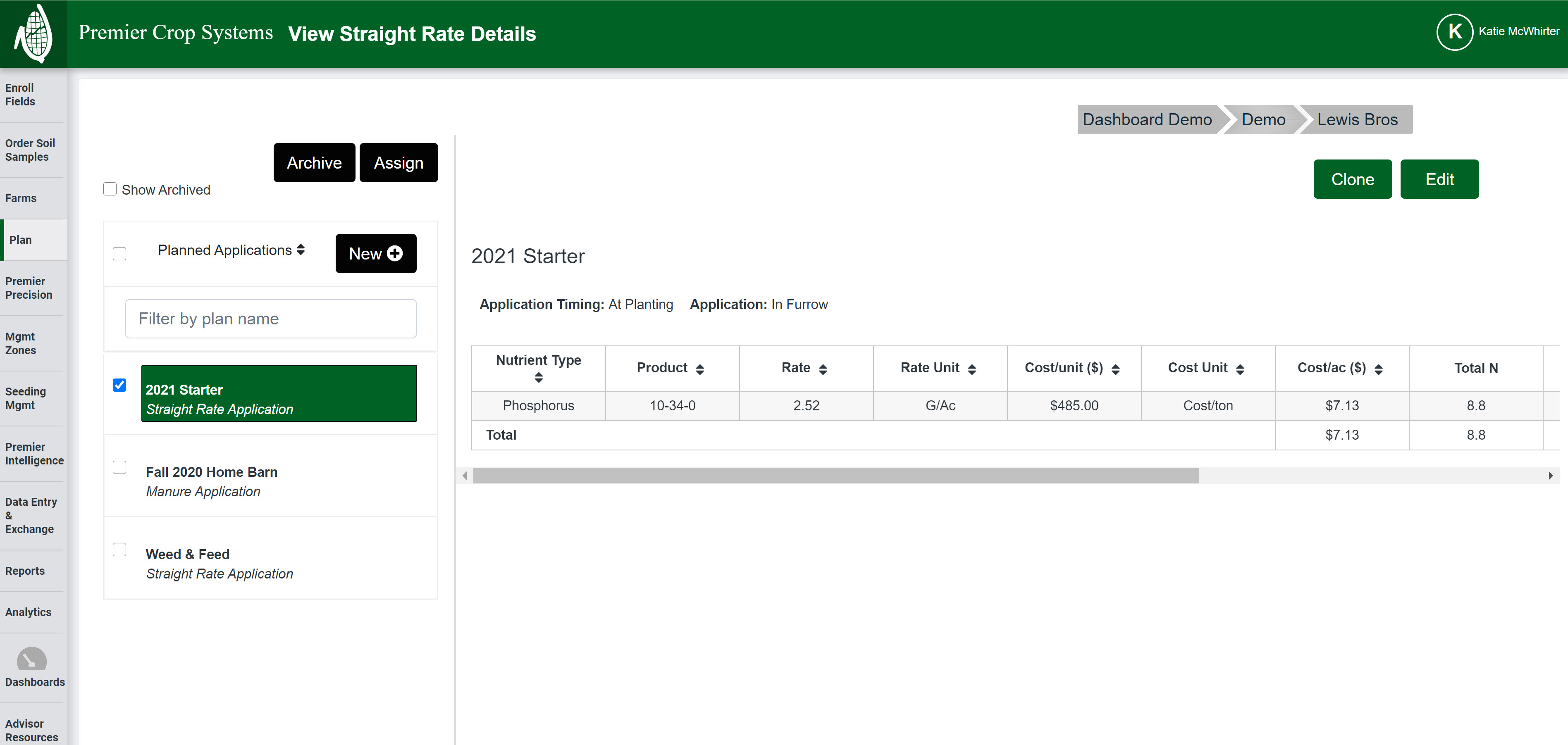 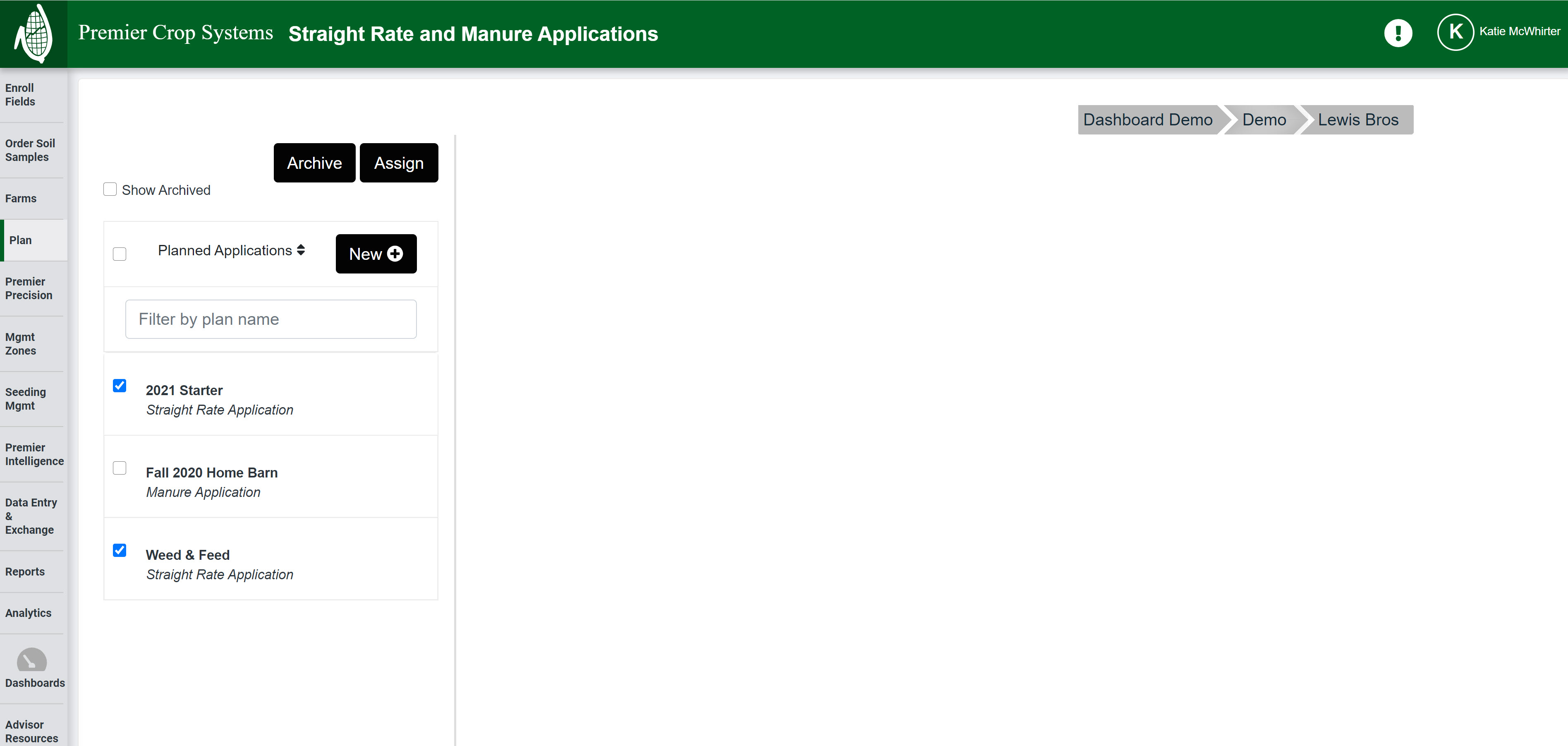 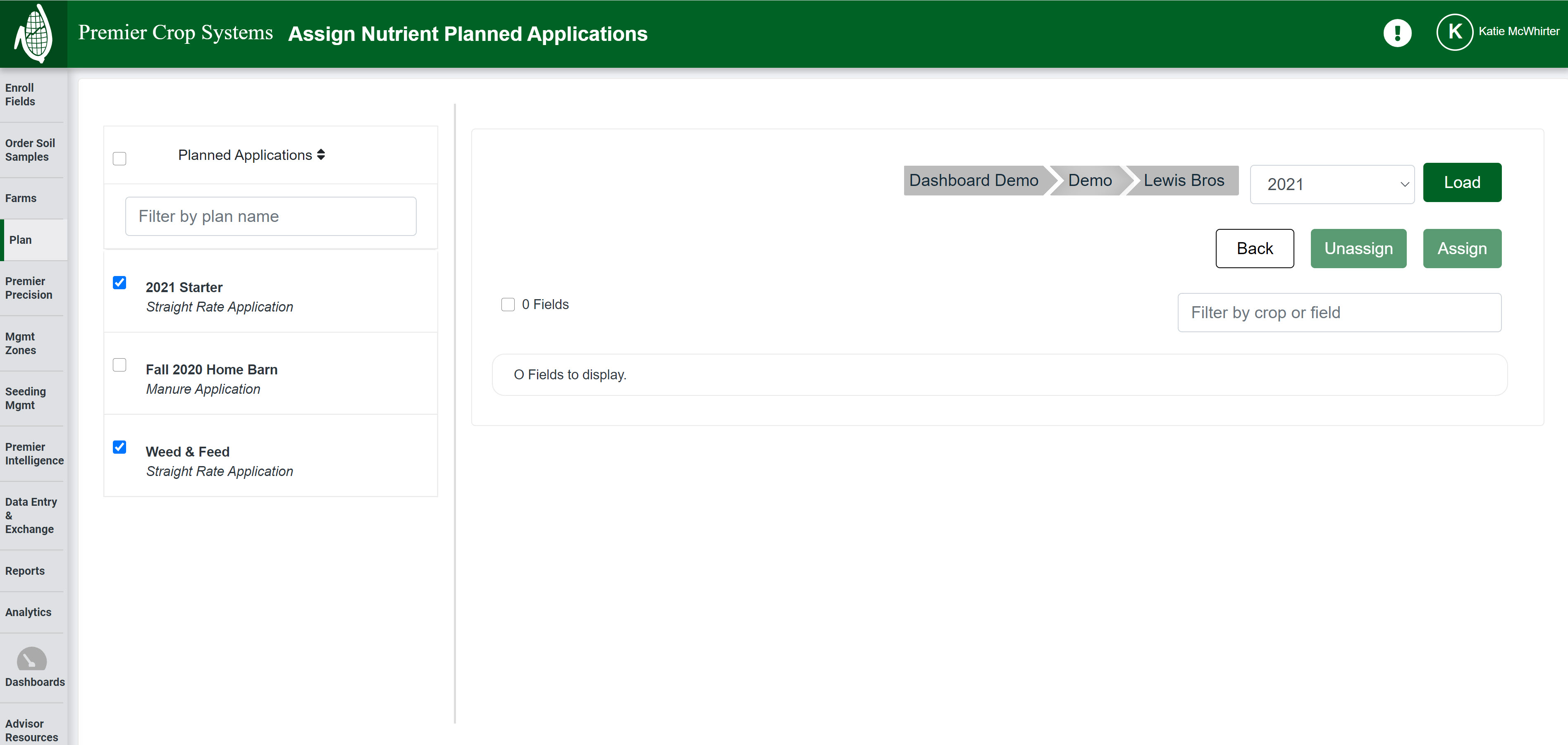 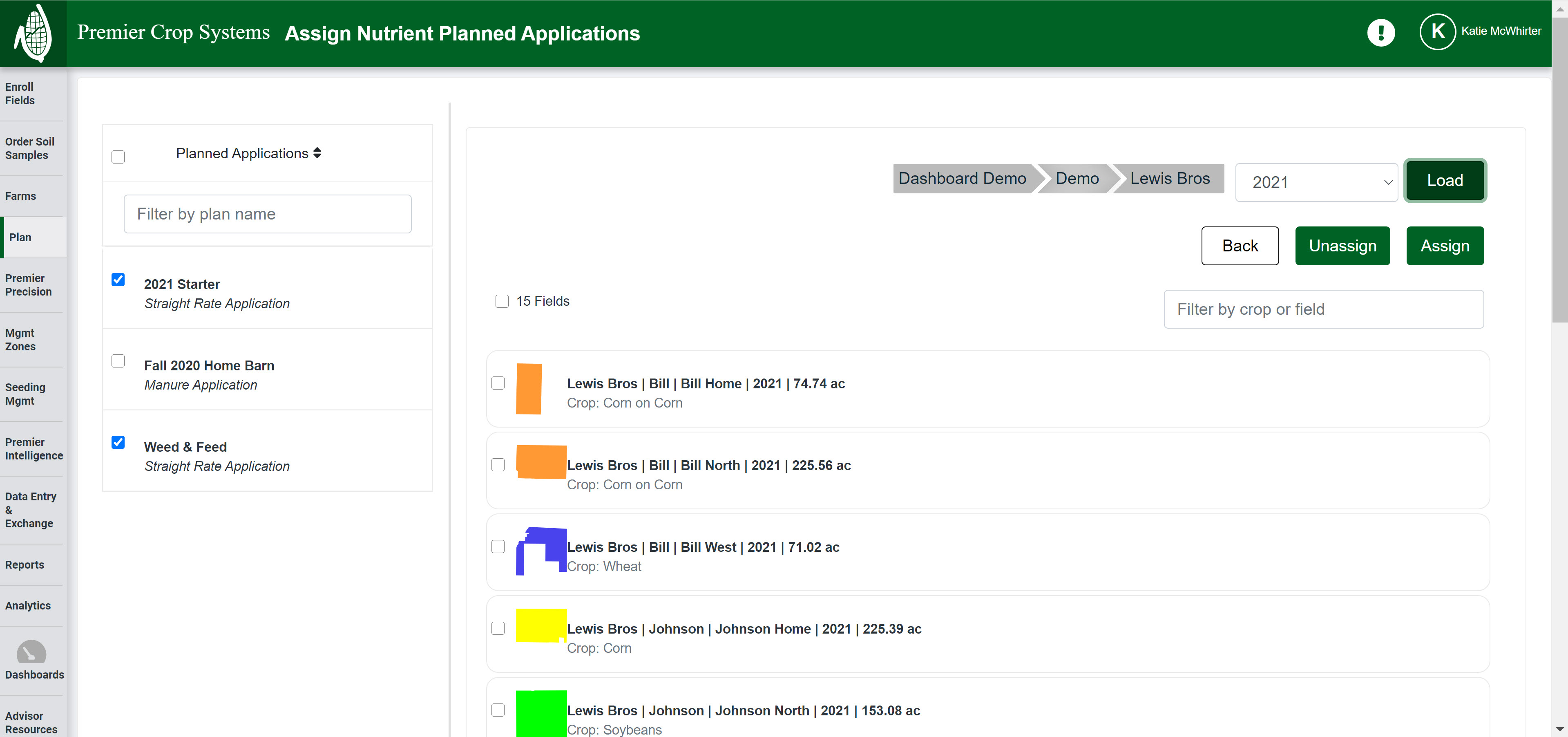 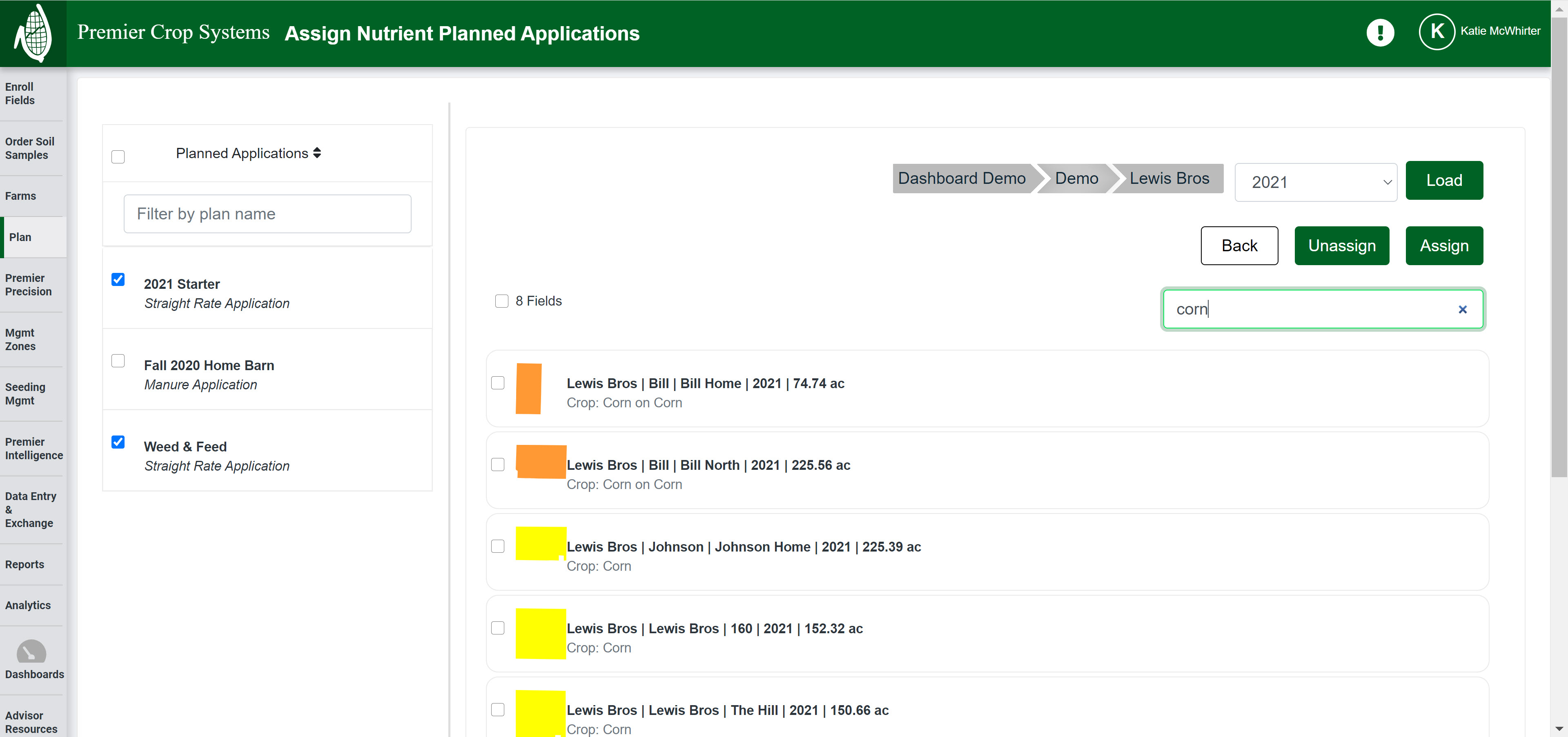 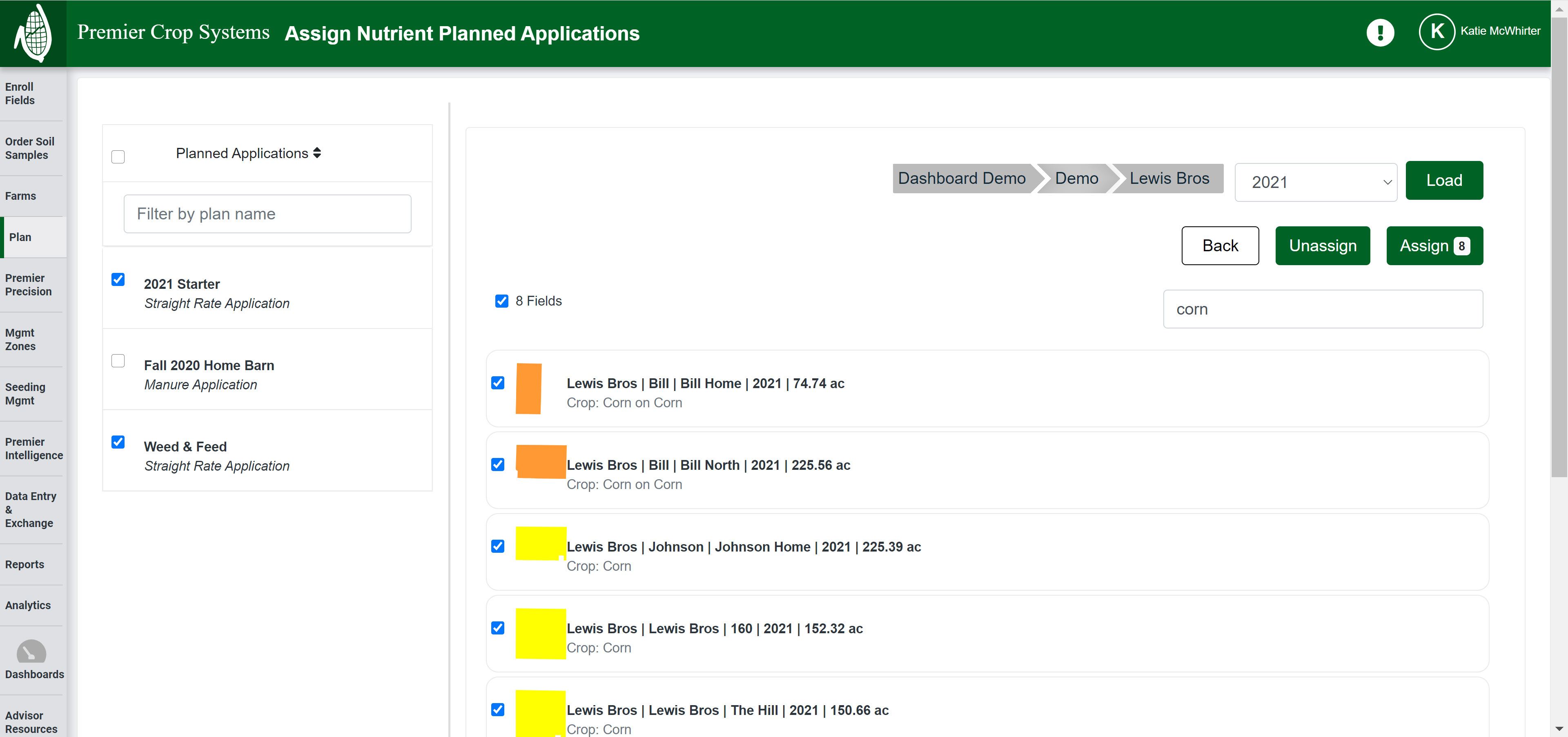 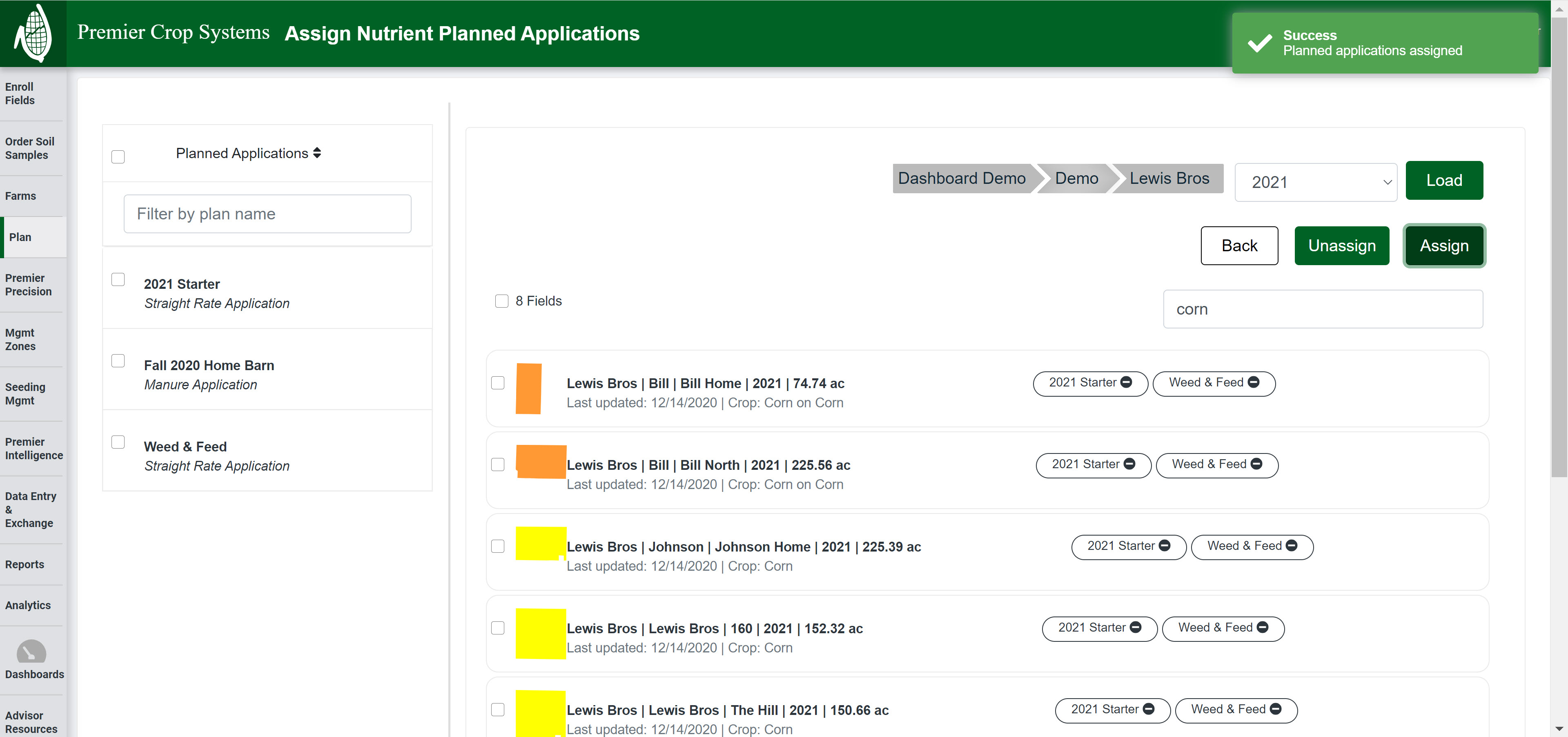 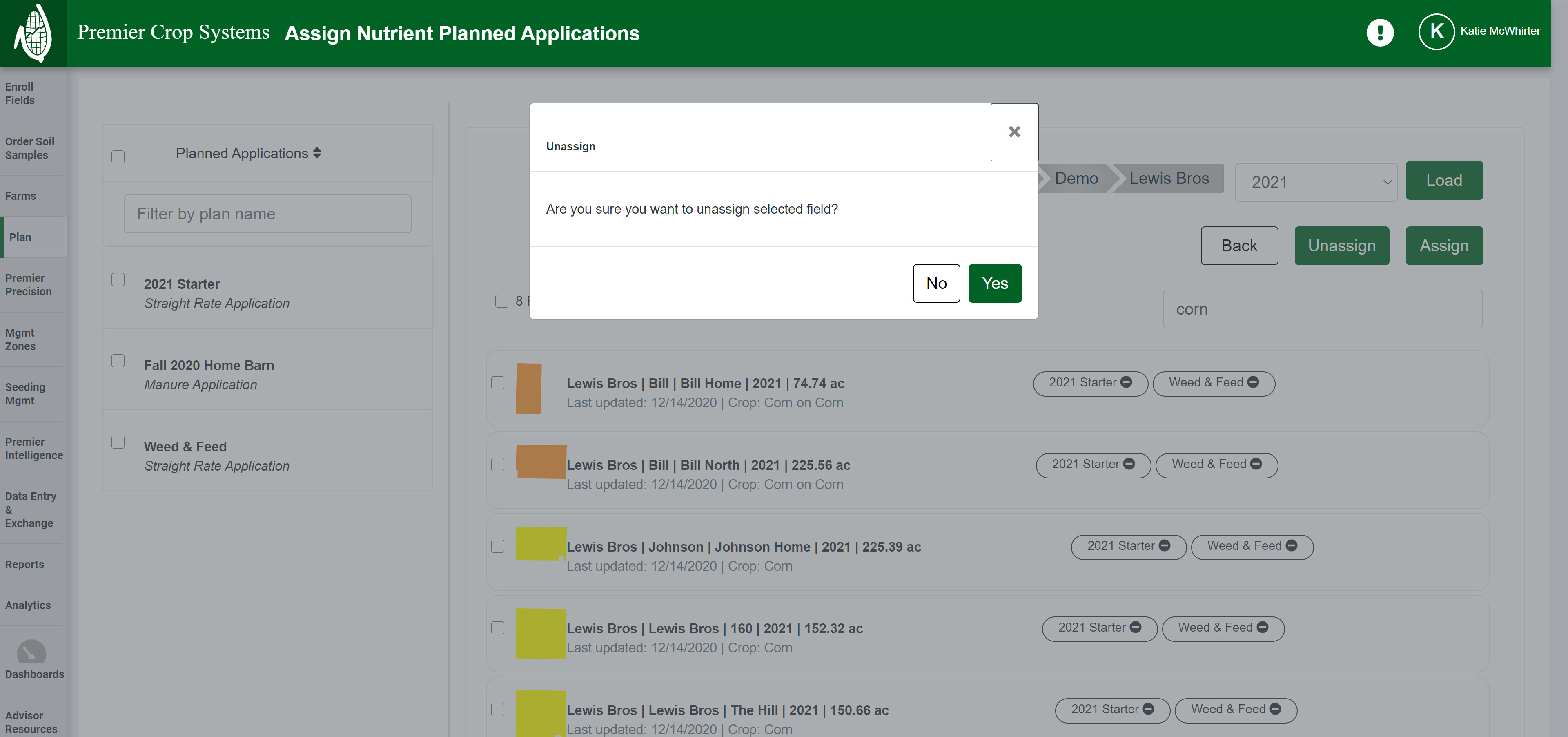 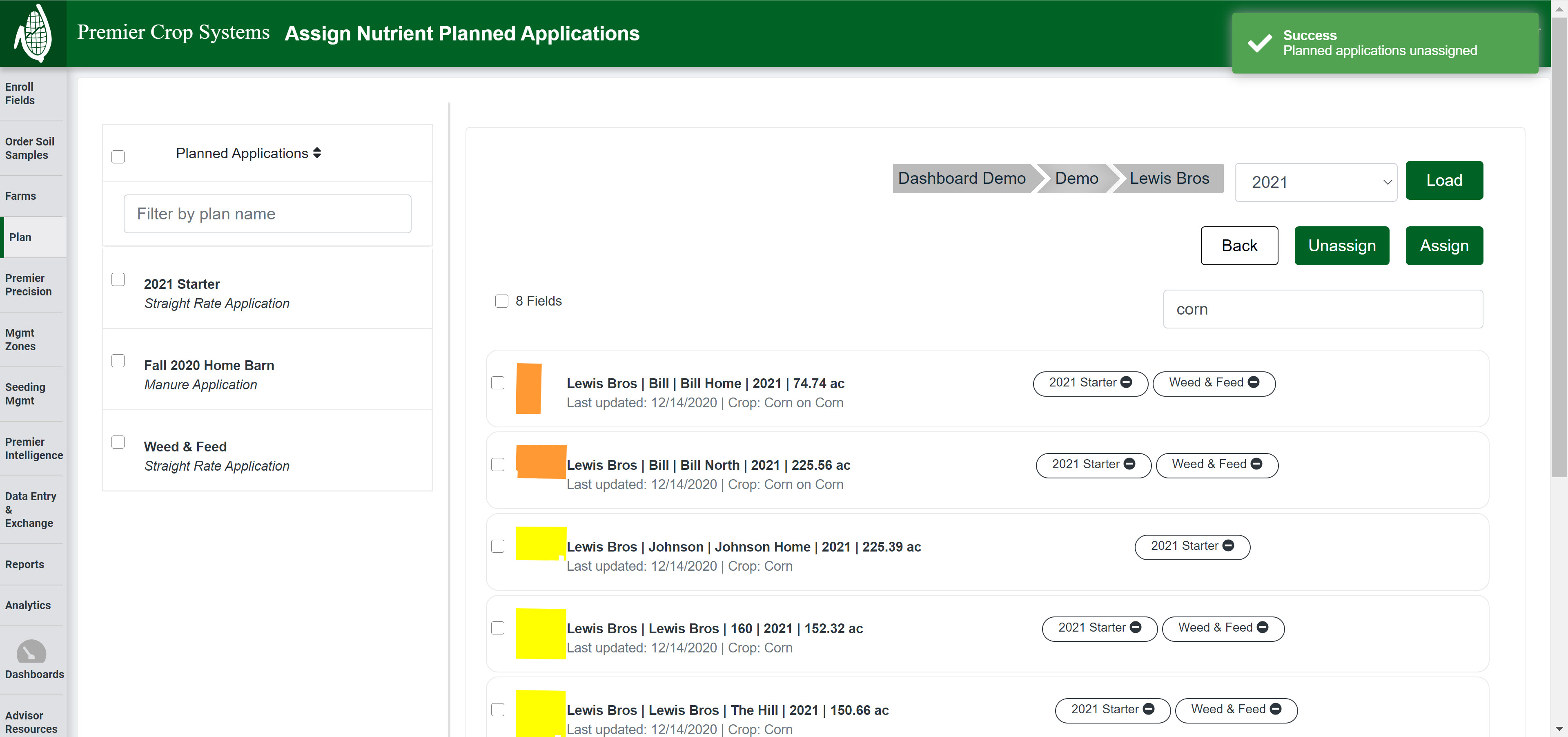 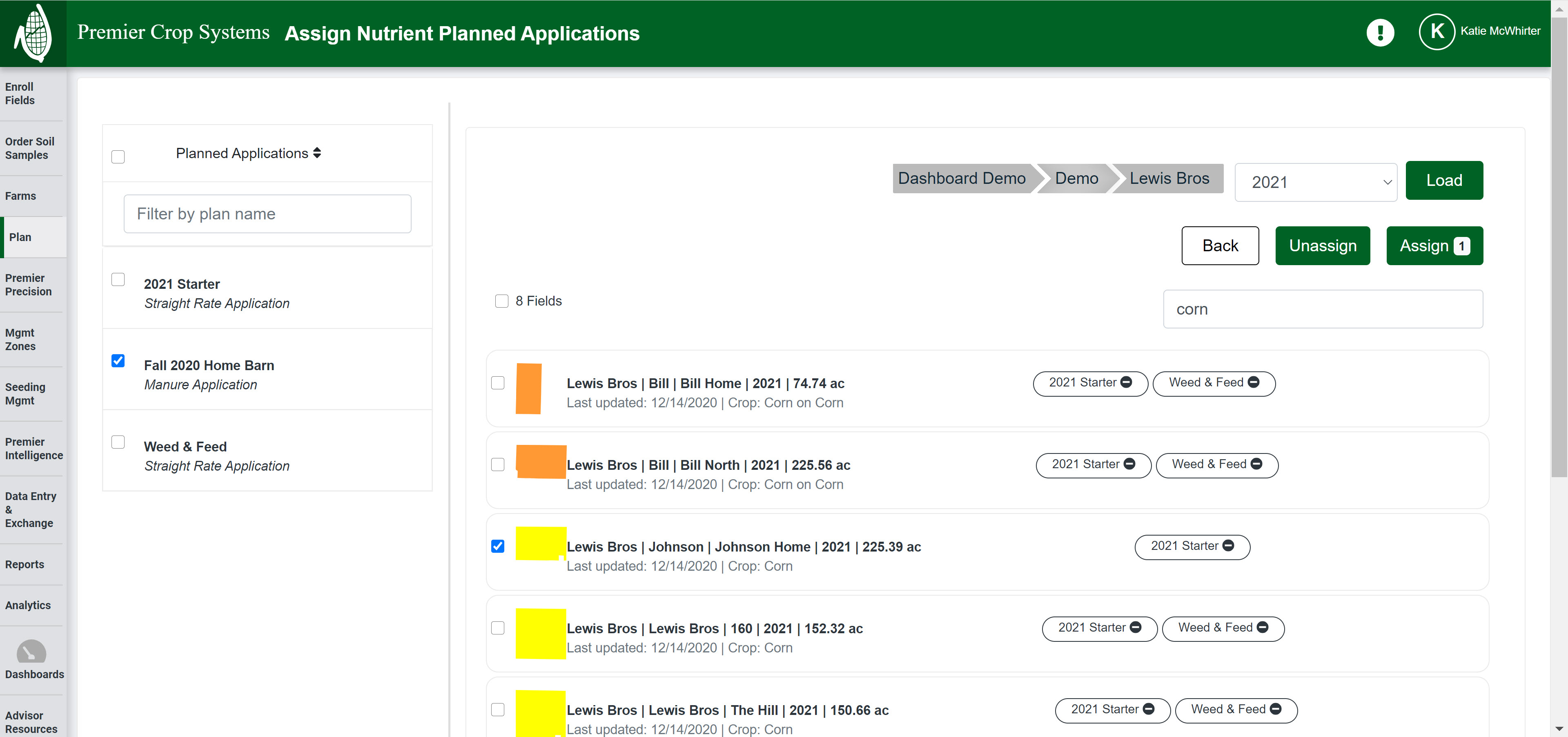 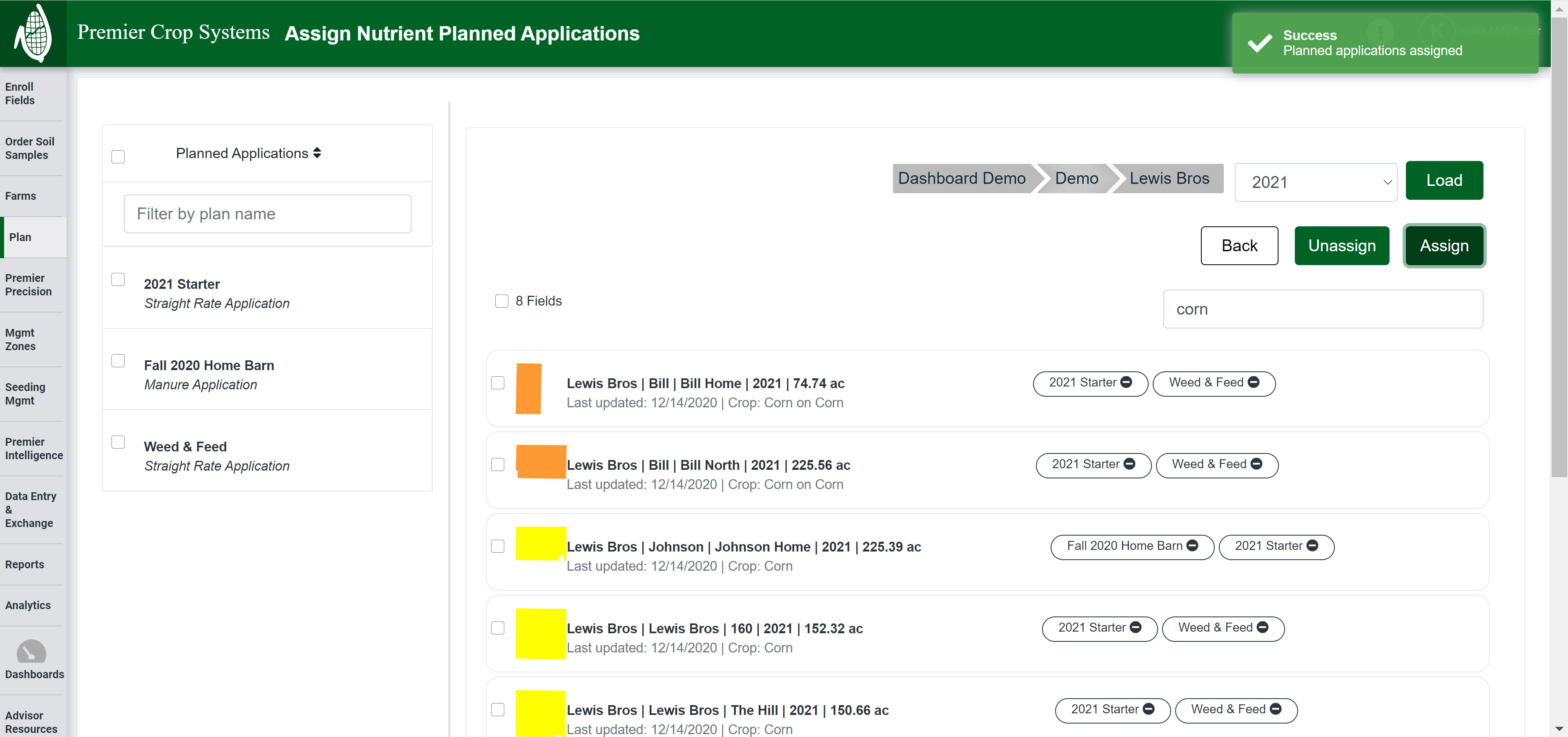 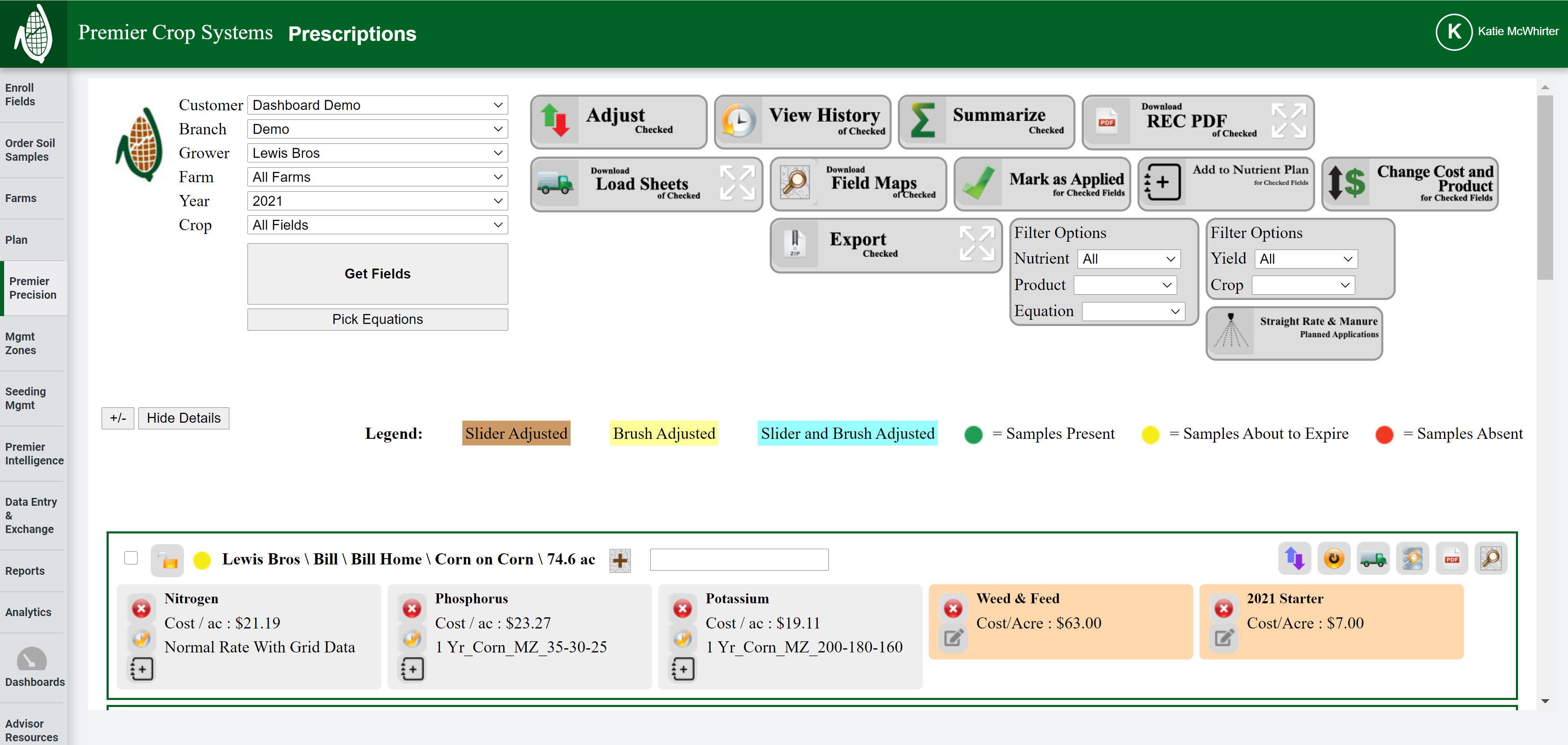 Disclaimer:
These will not be on the Grower Nutrient Reports (Plan, Entities, or Stakeholders) until January!
Seed Planned Products
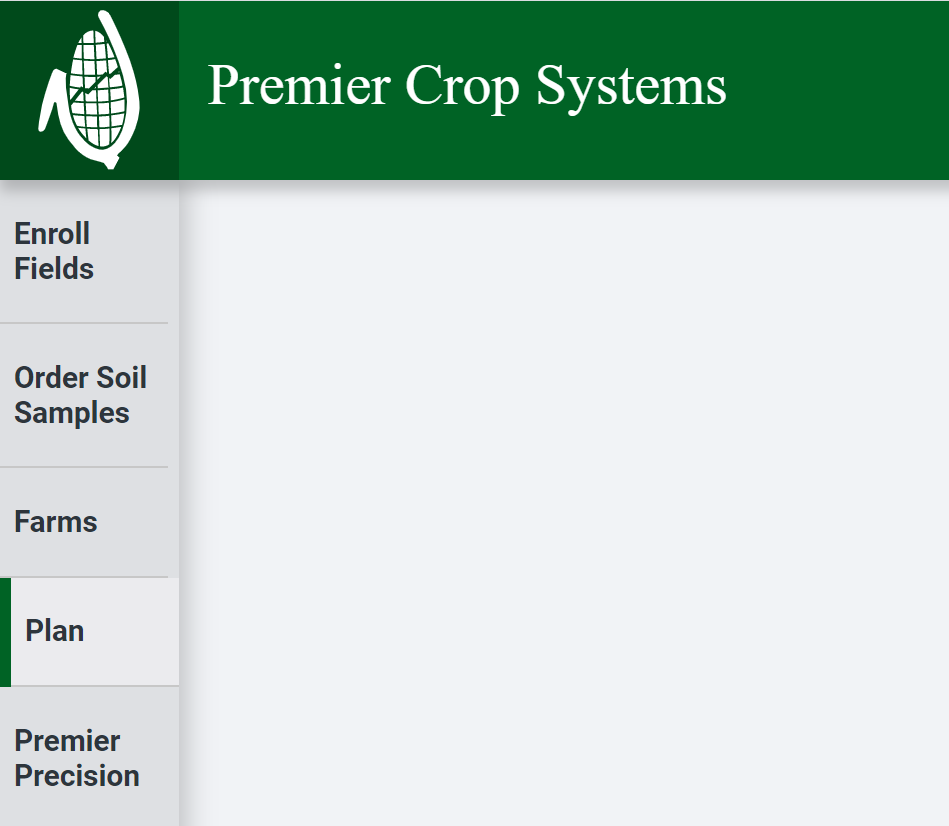 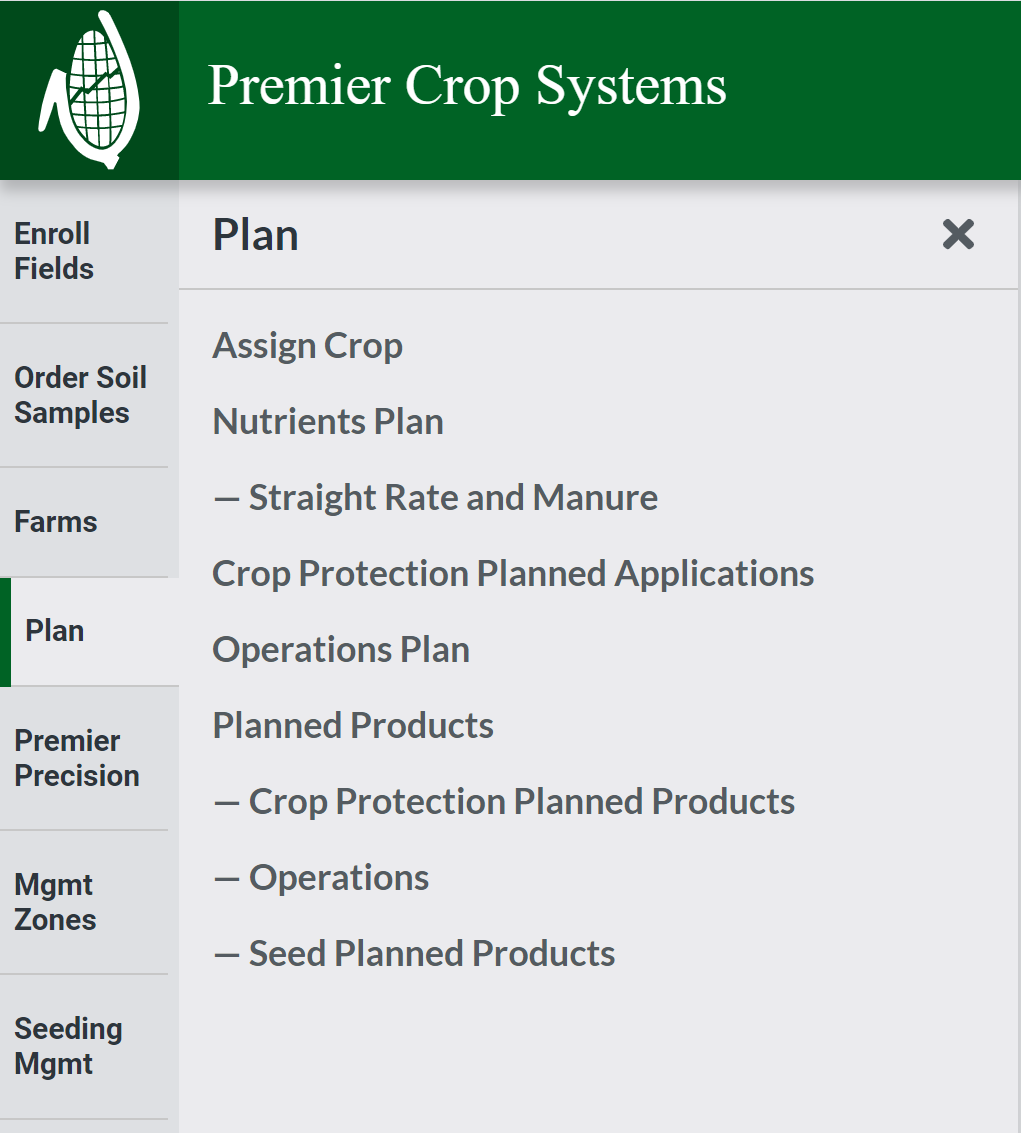 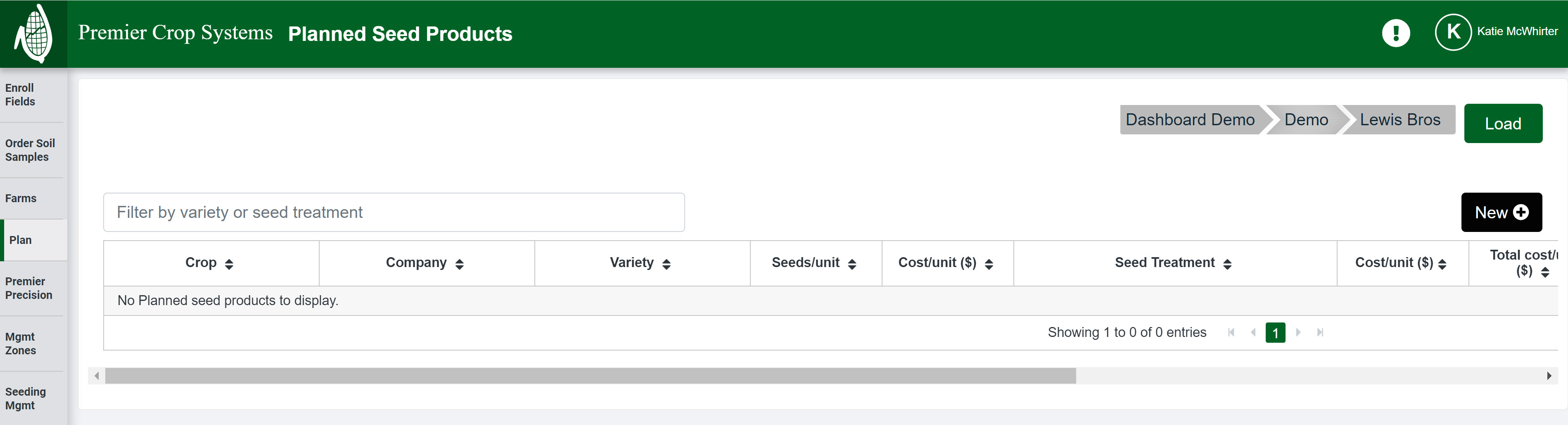 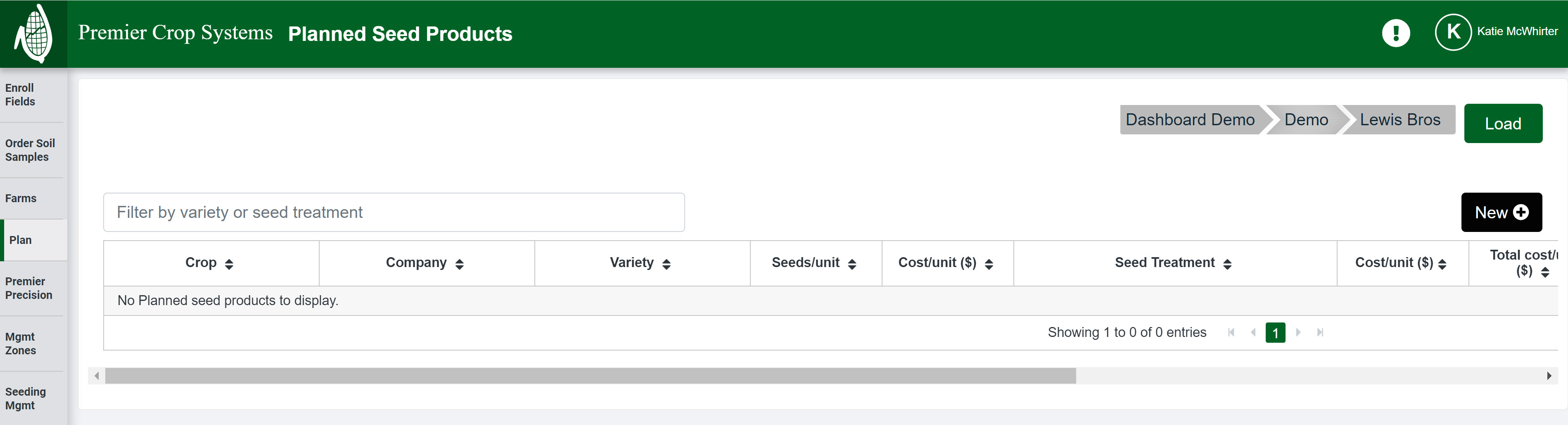 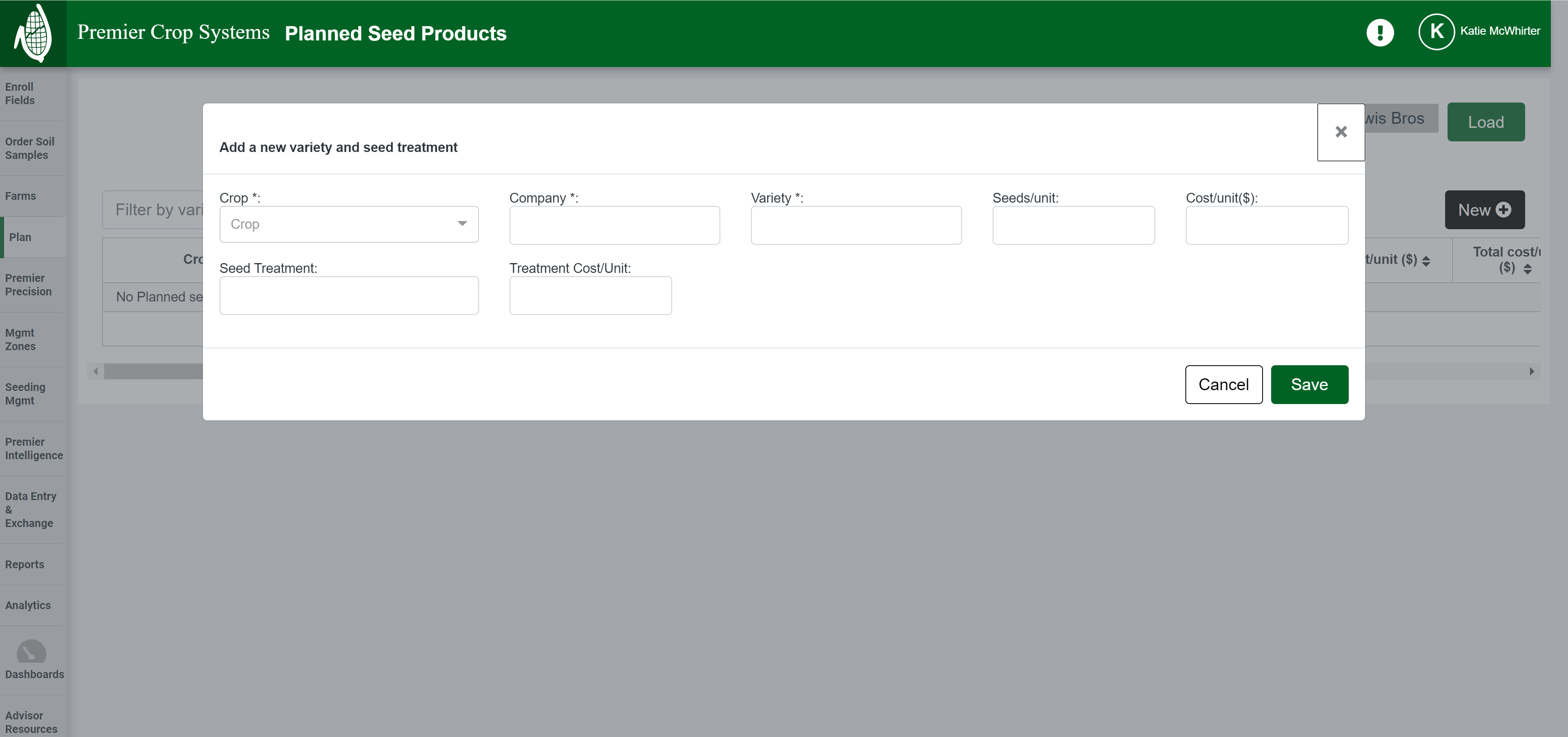 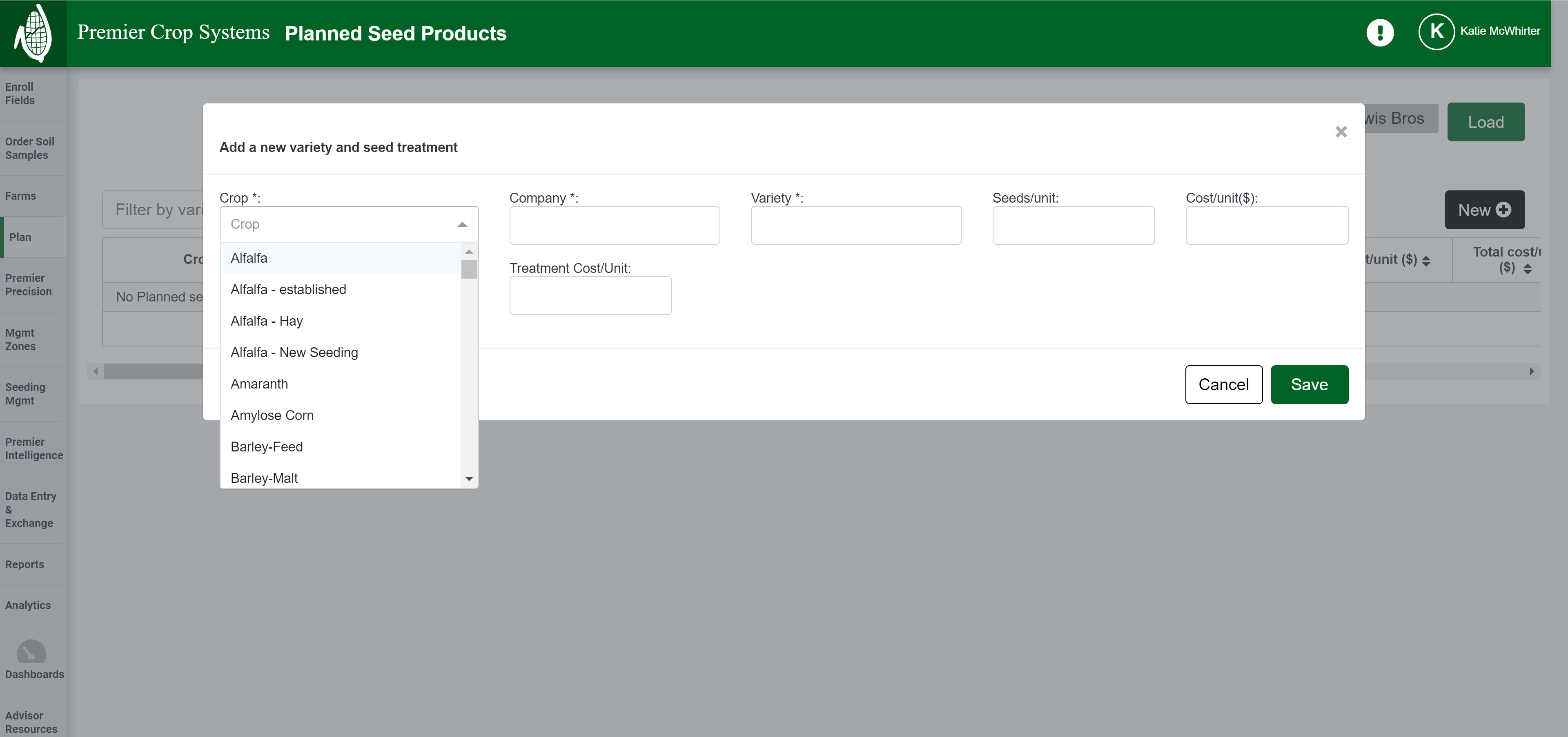 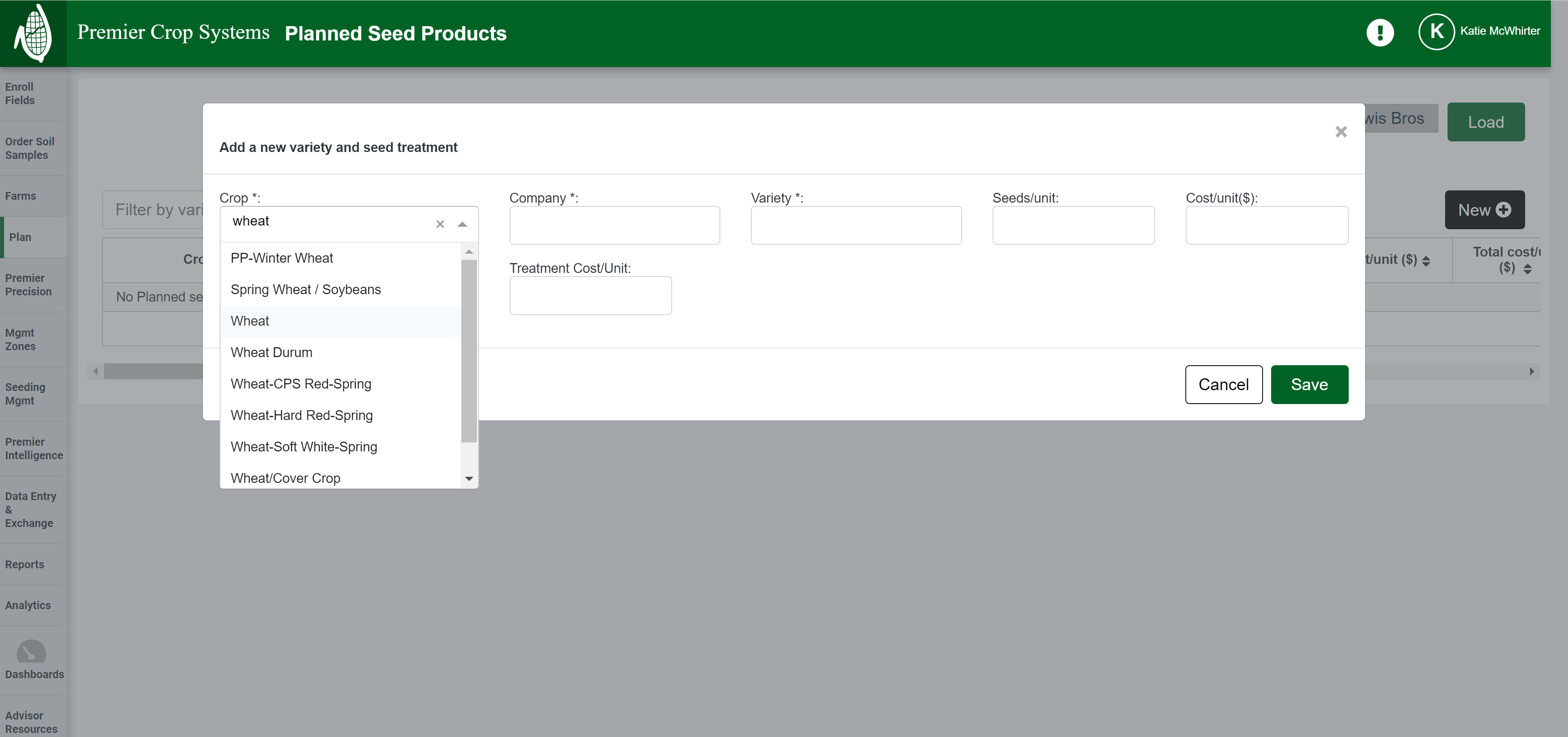 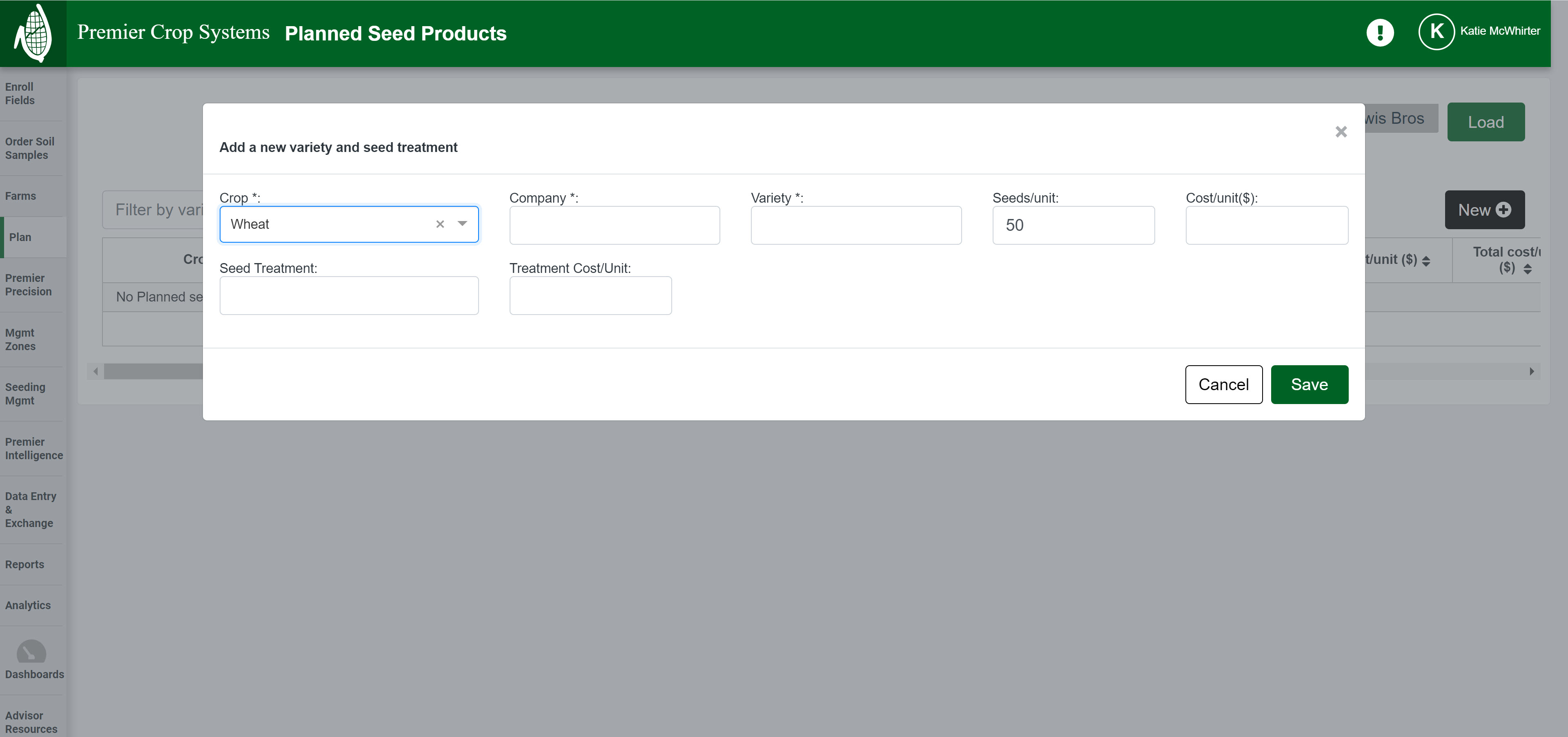 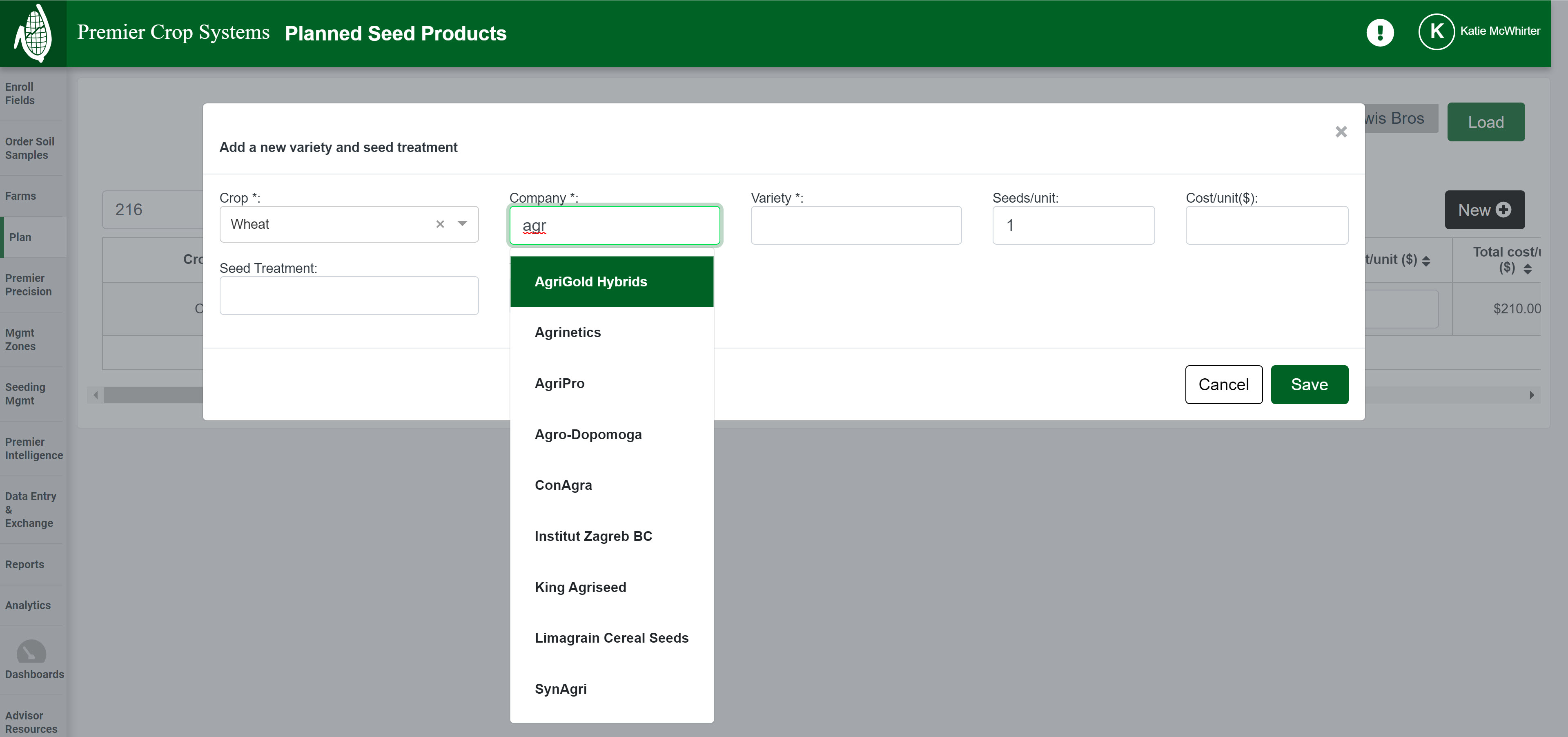 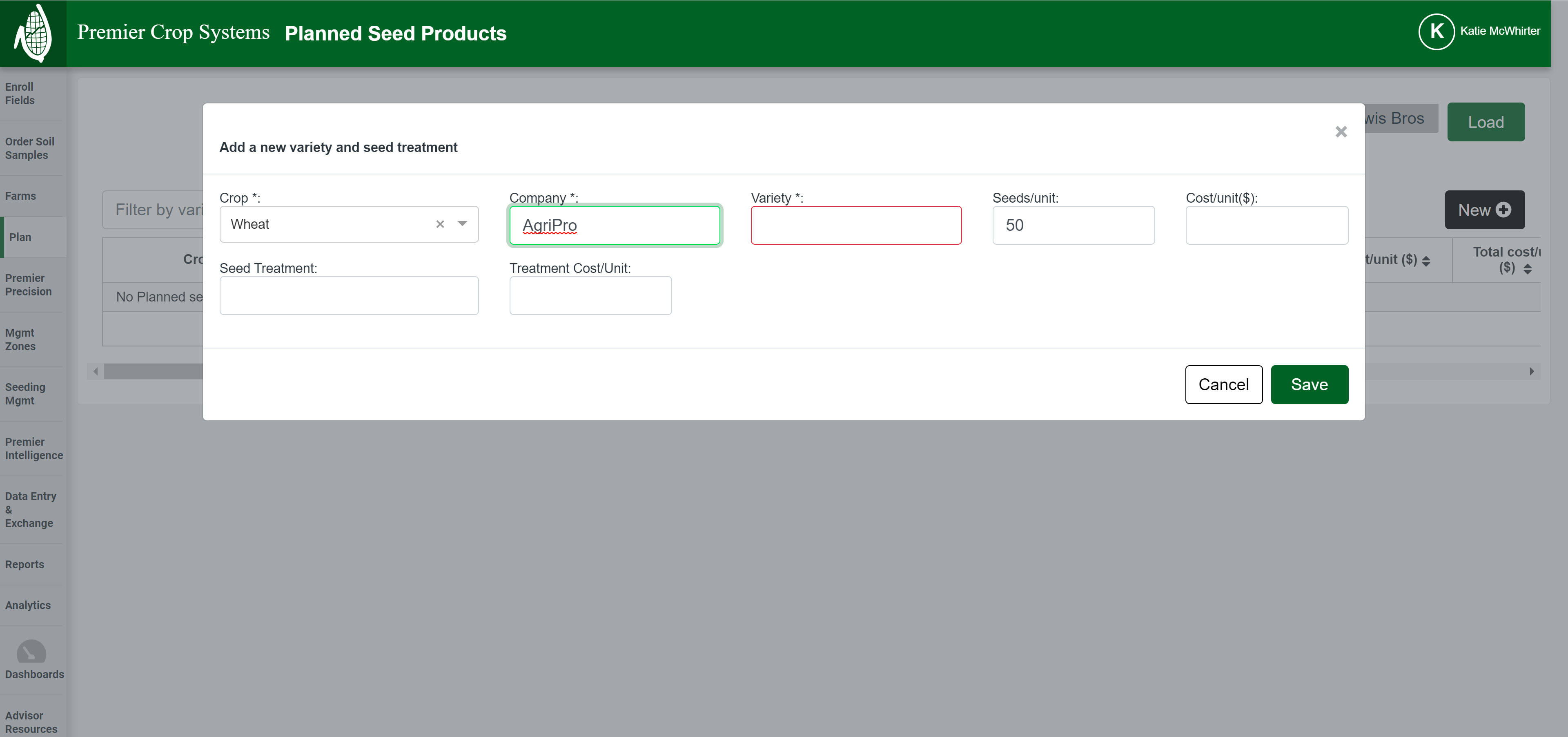 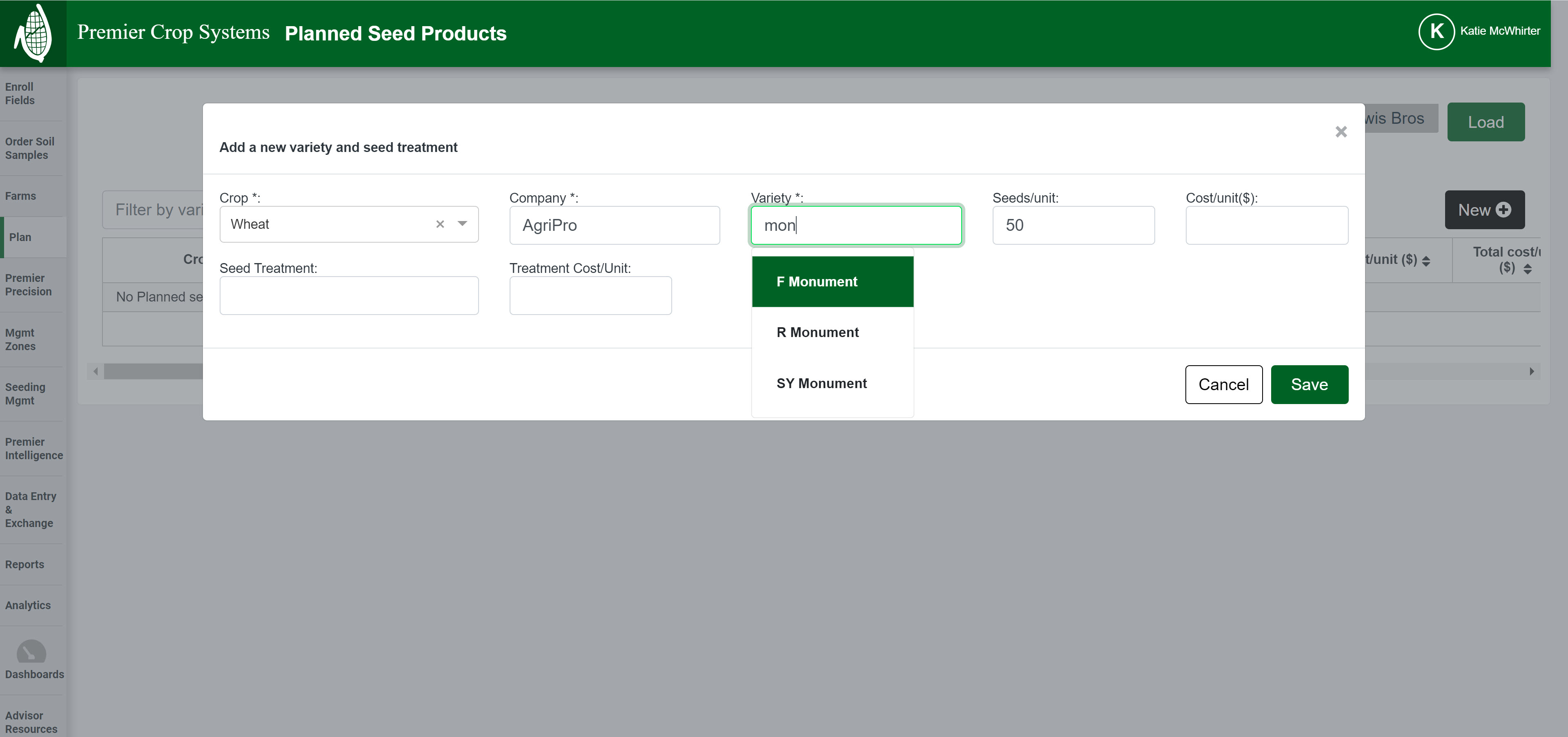 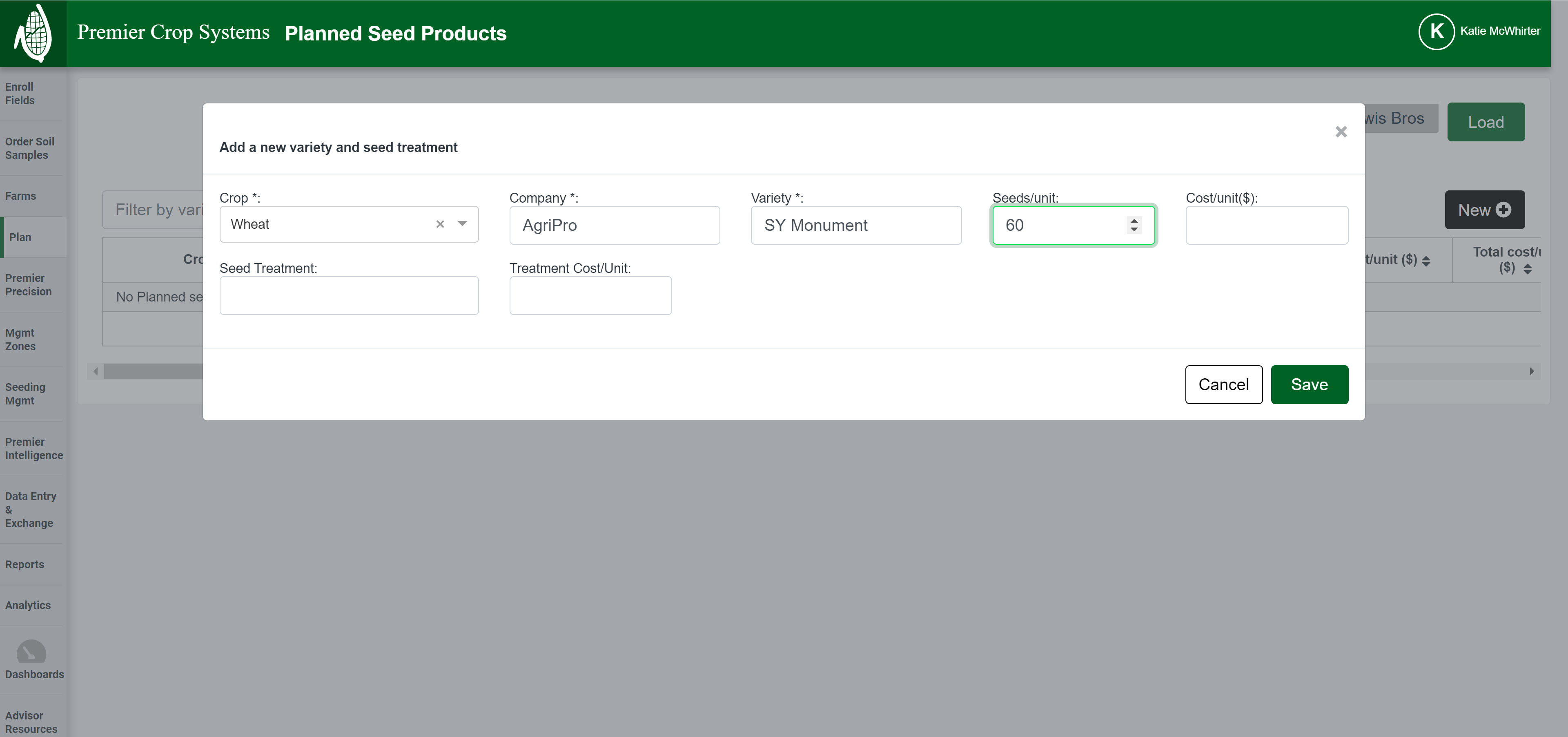 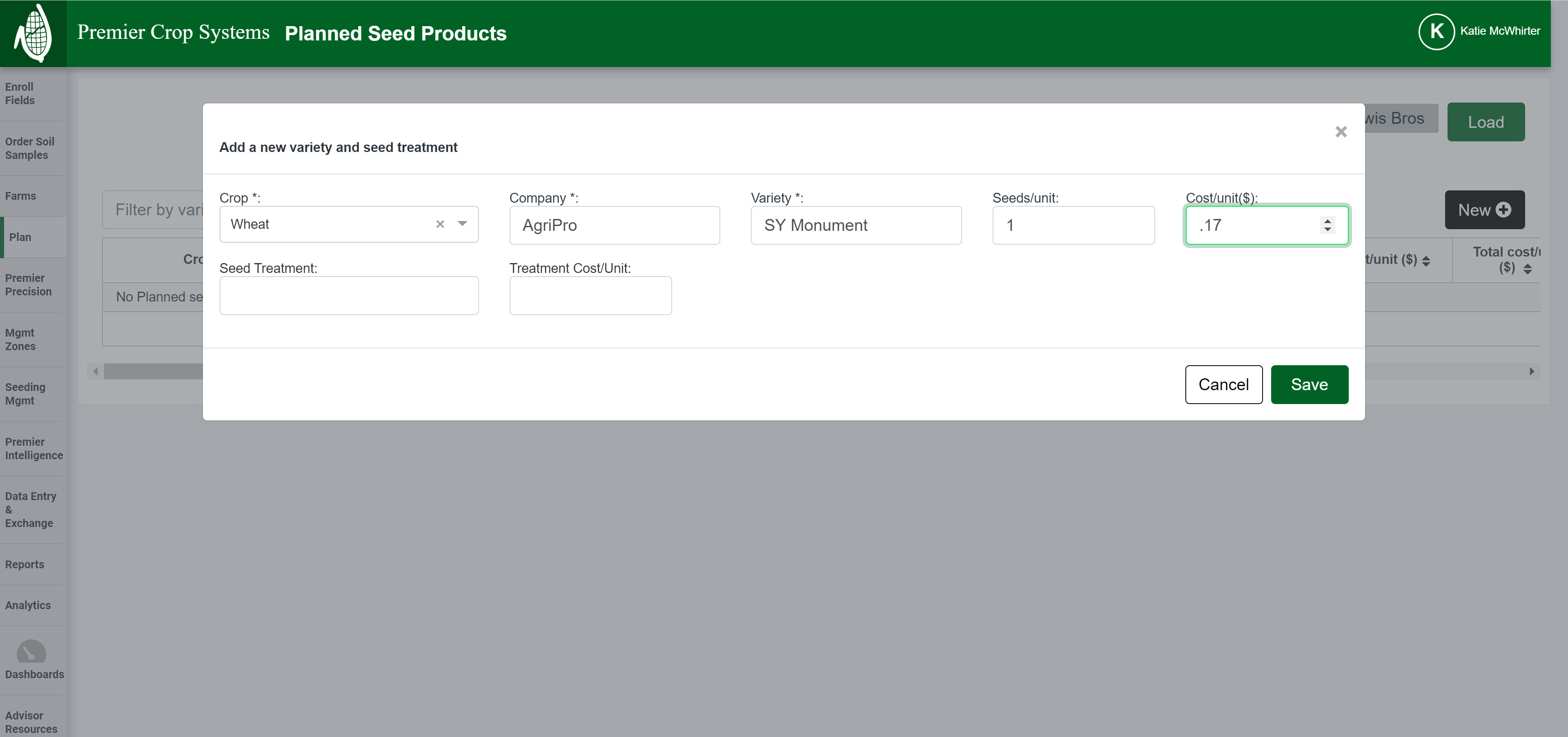 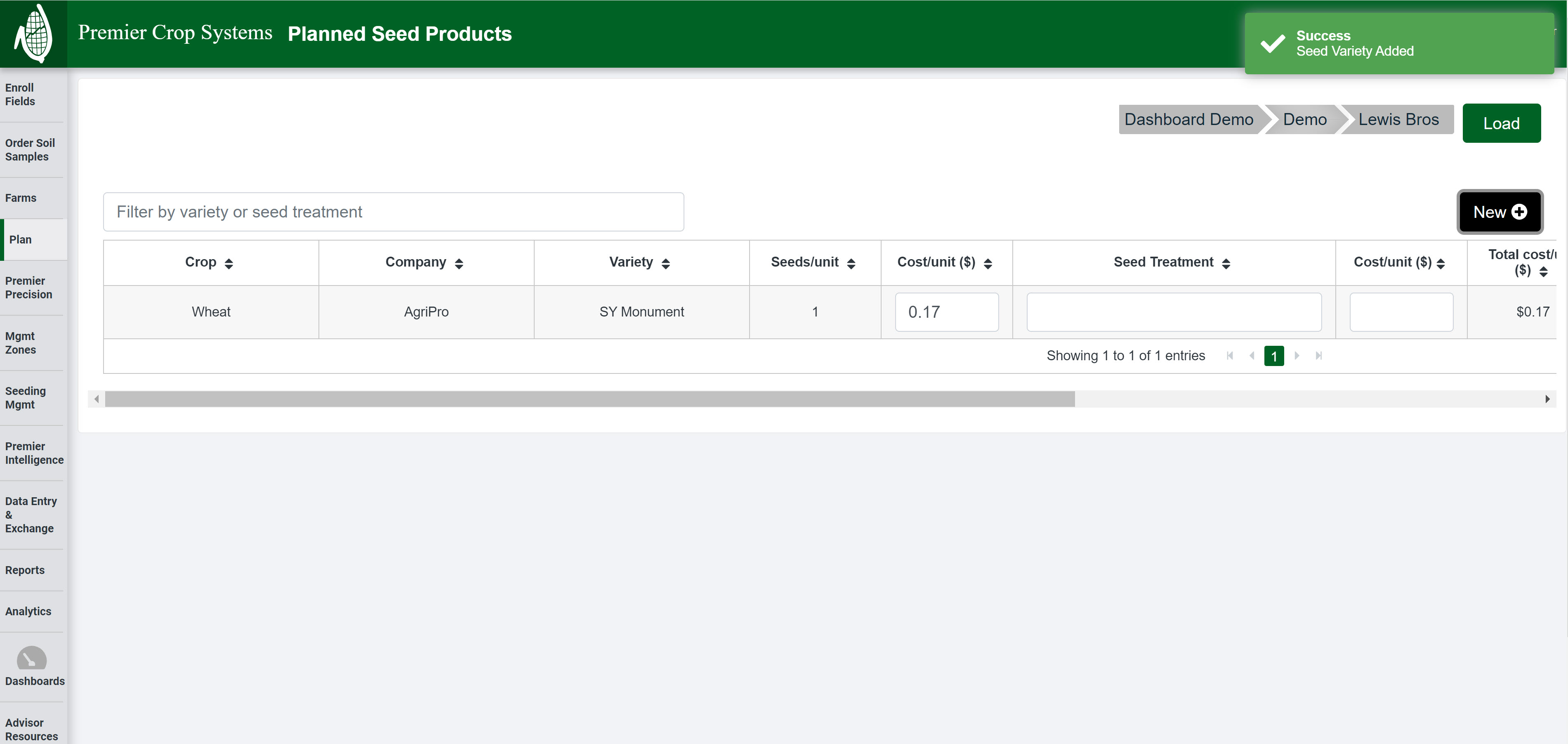 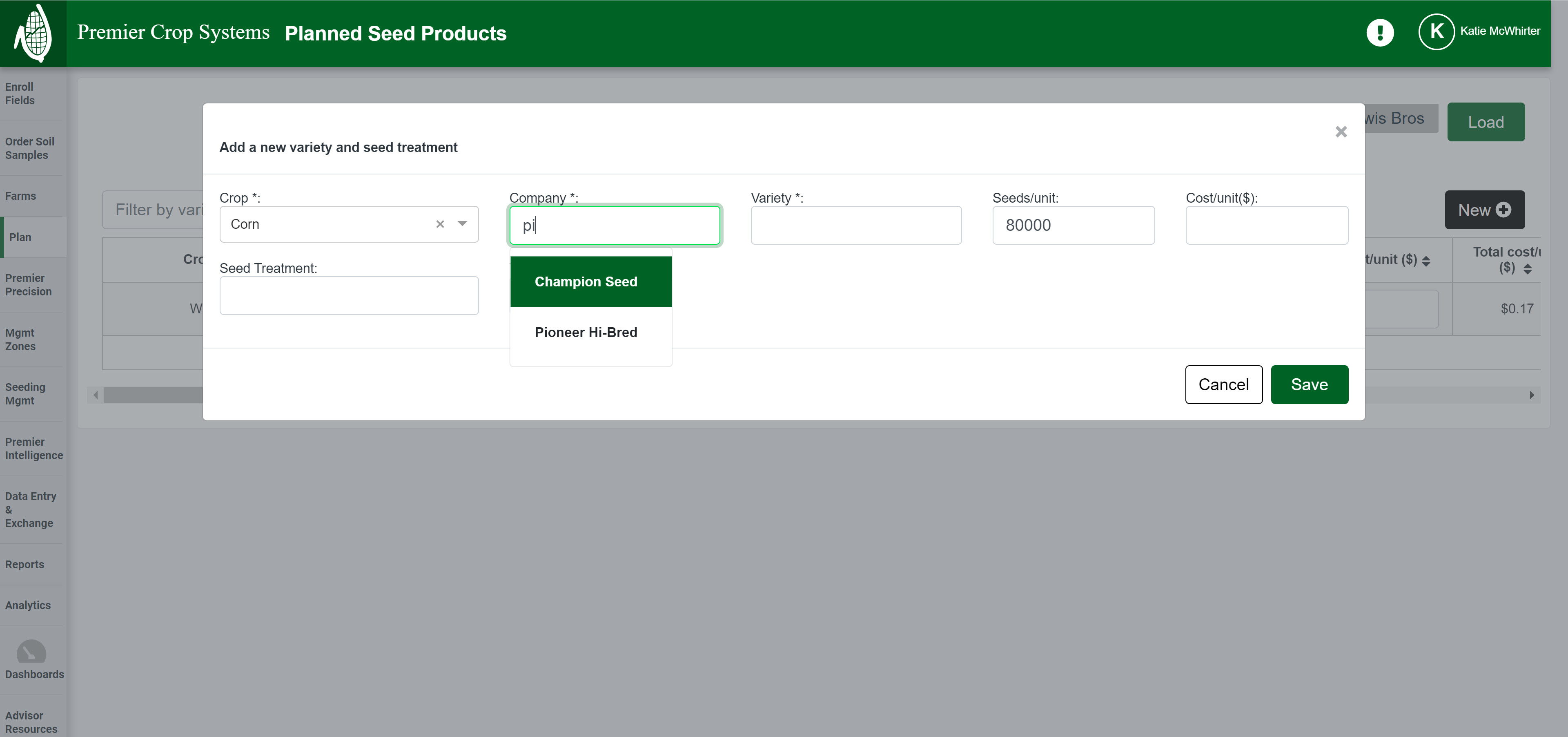 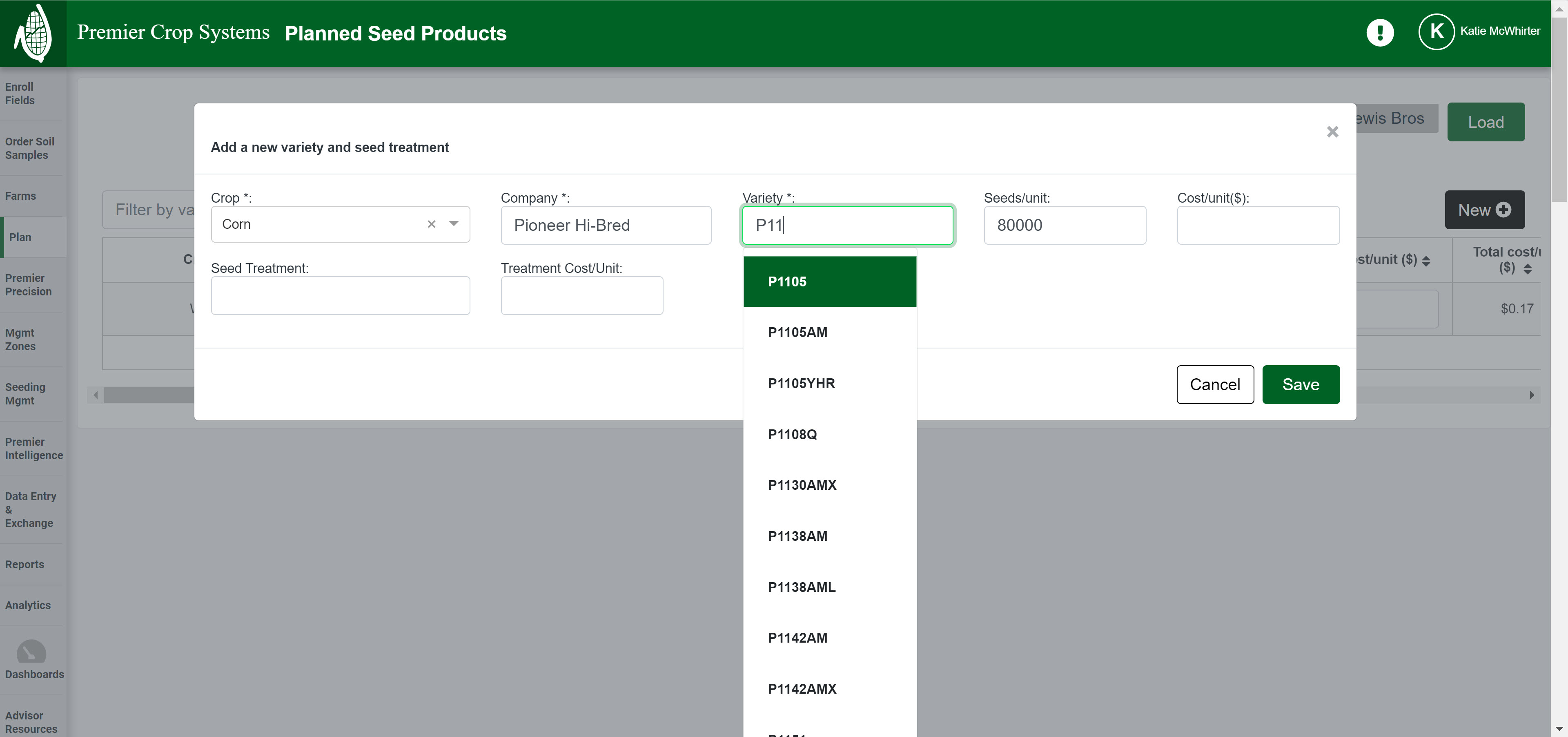 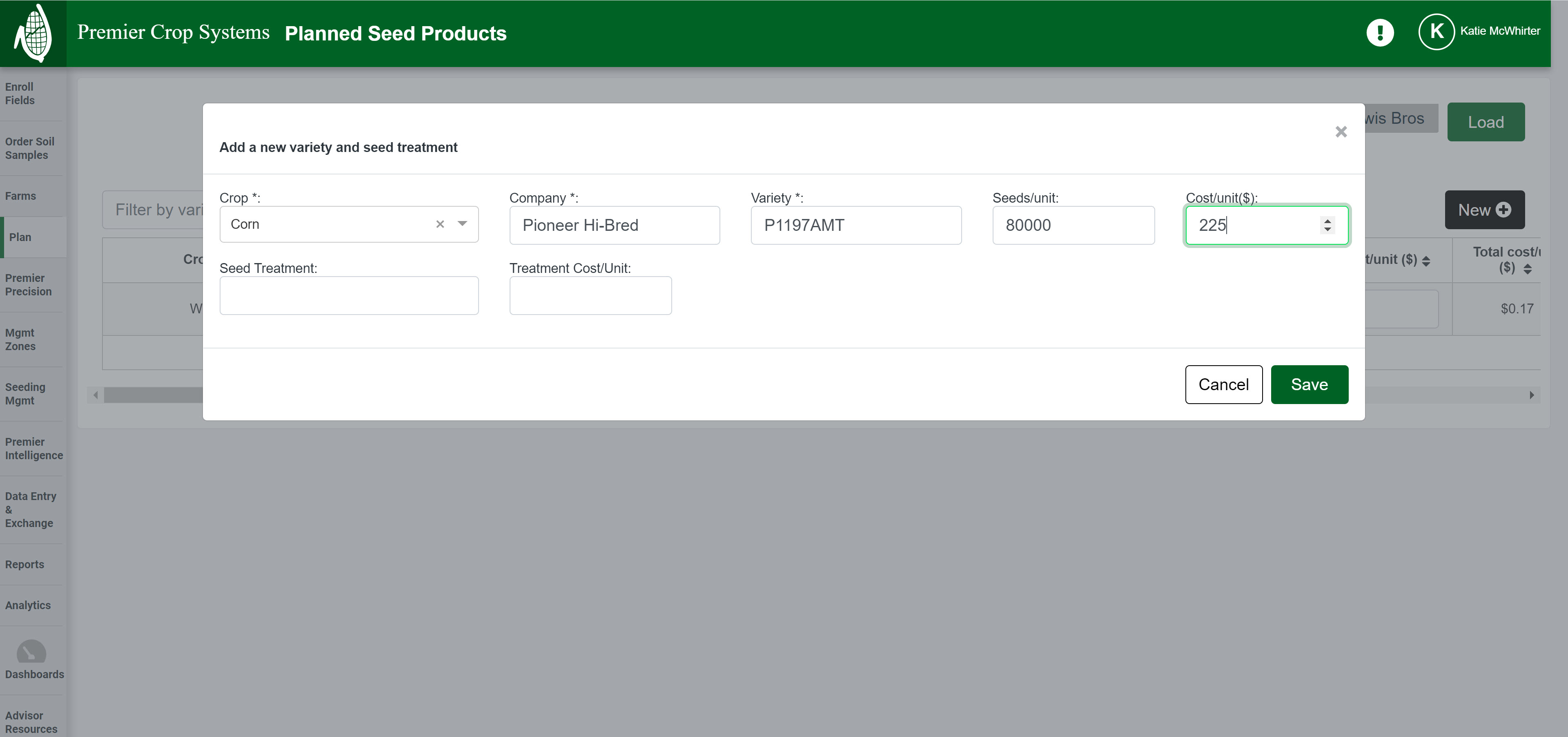 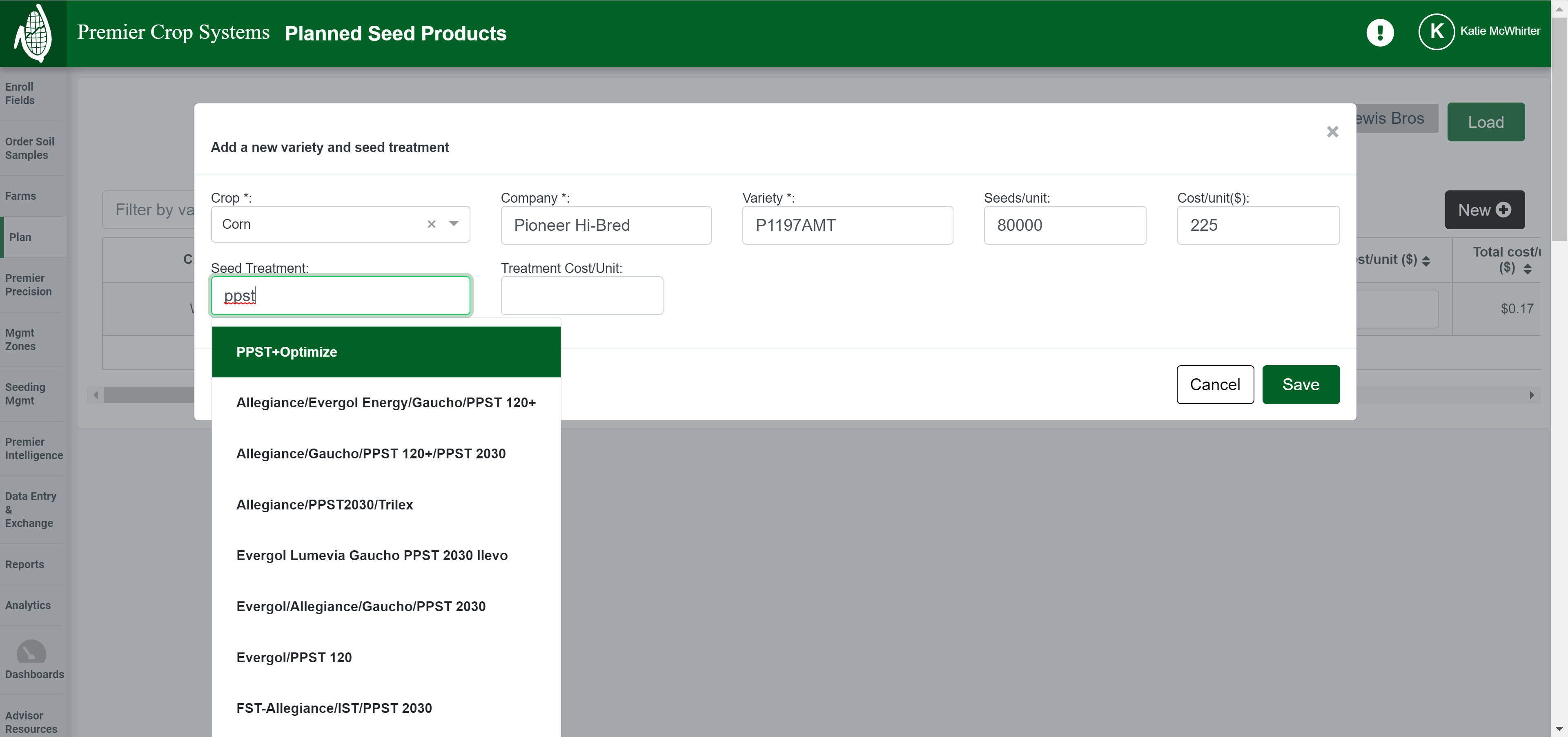 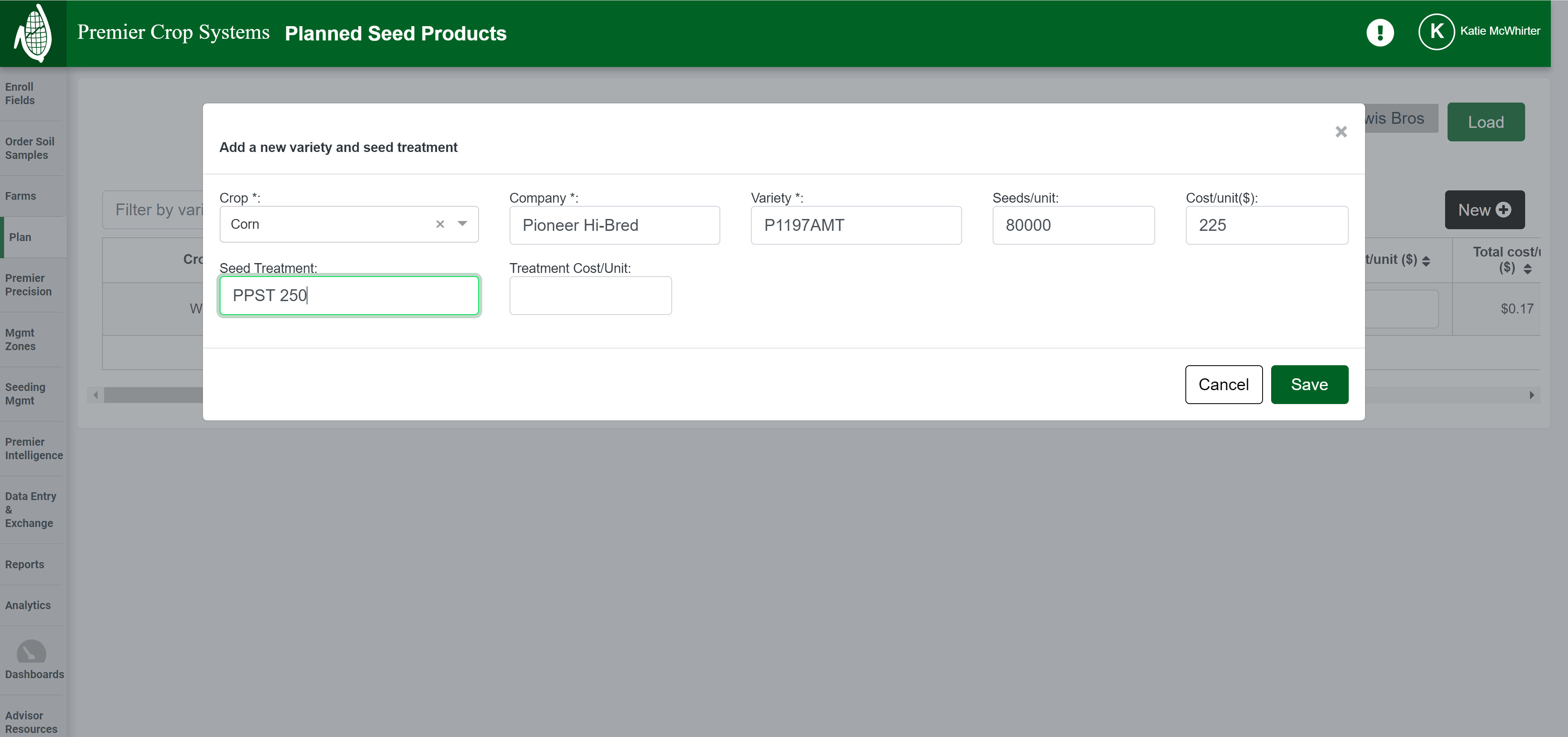 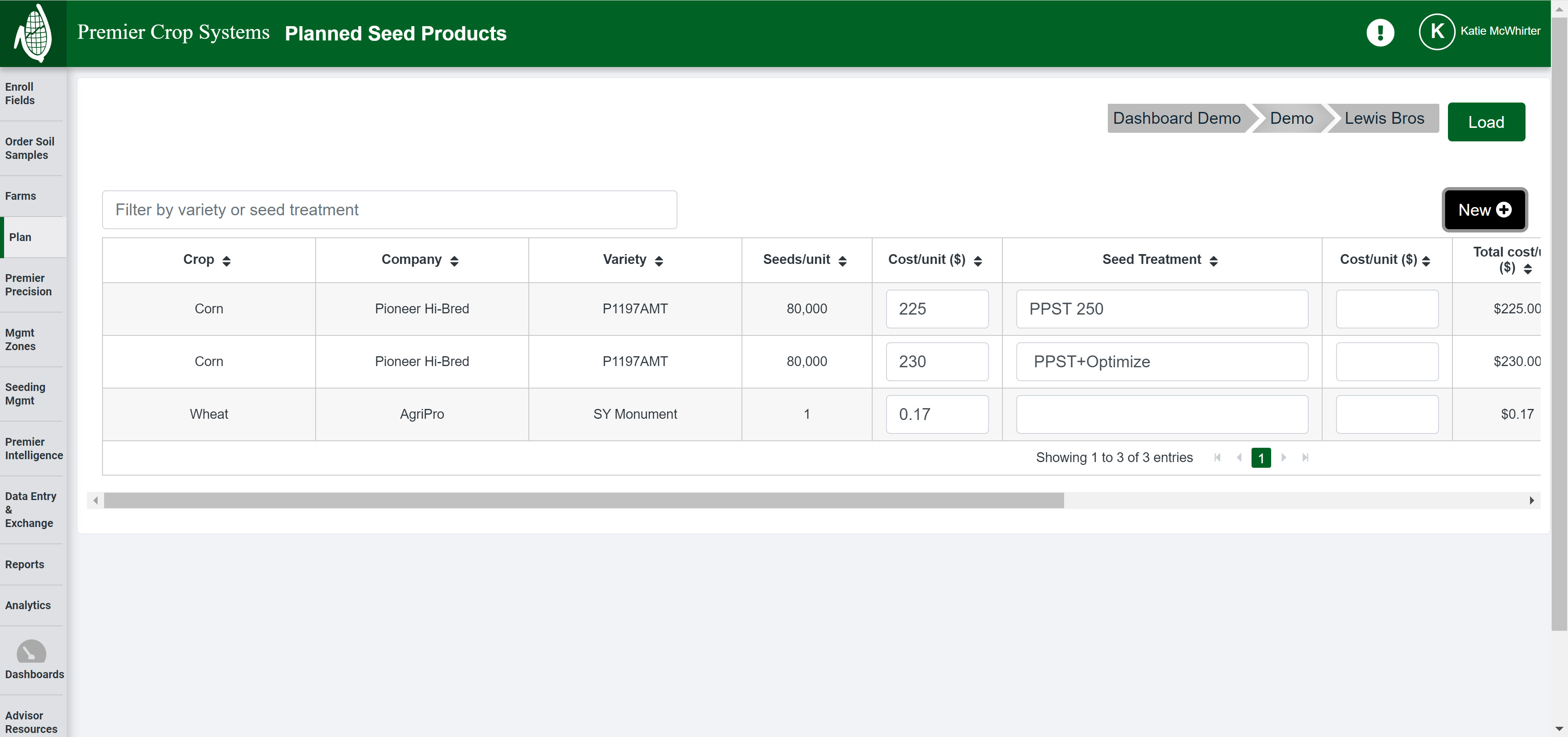 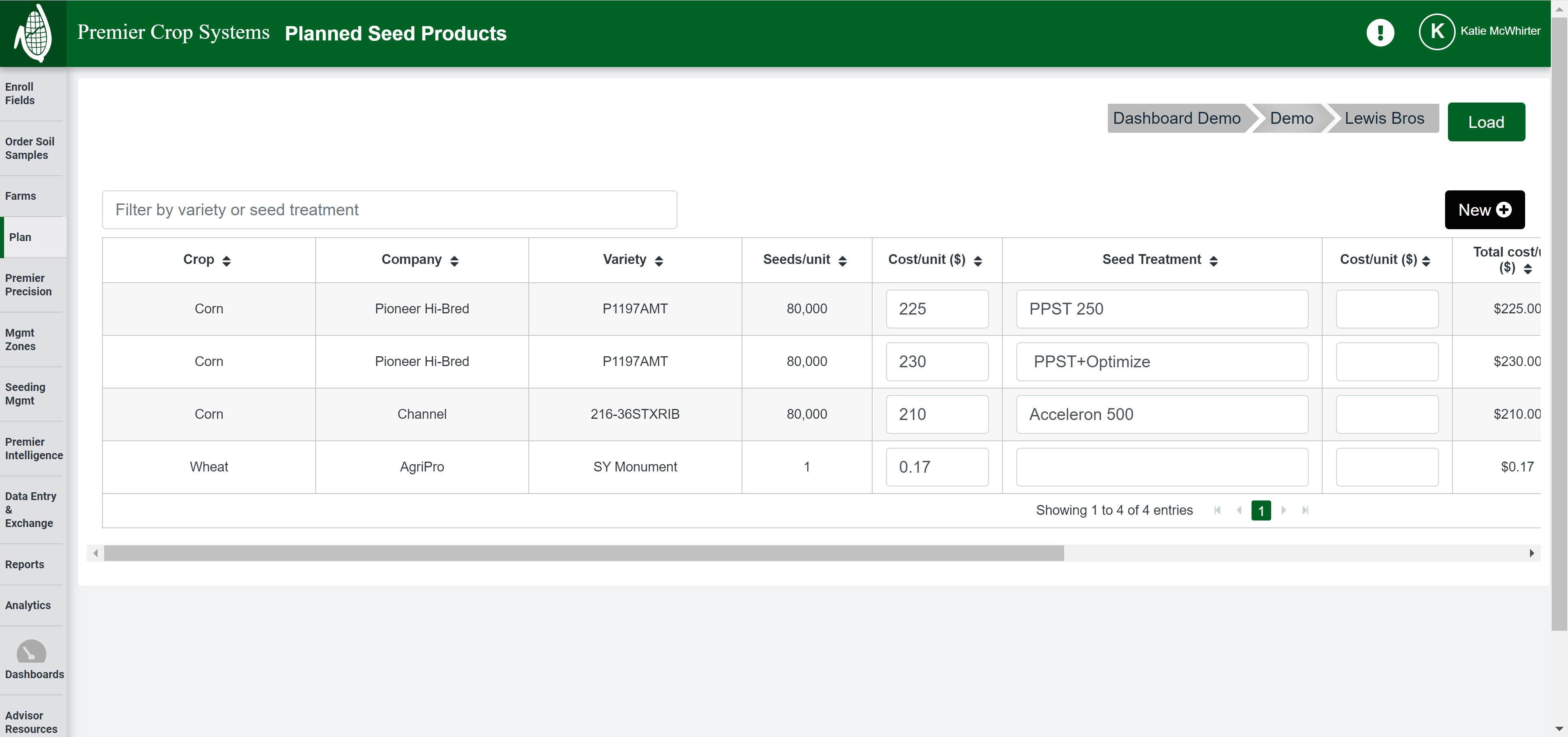 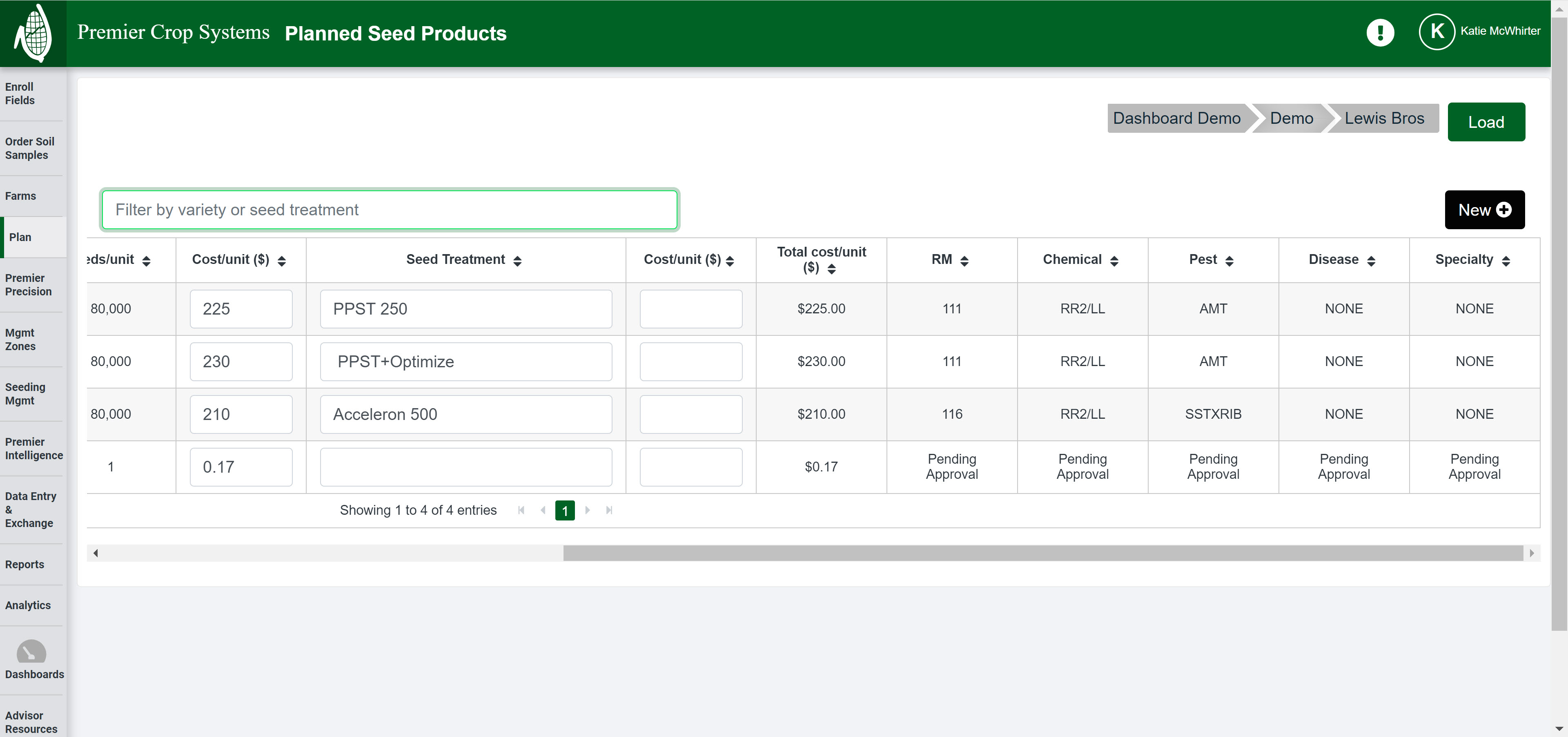 Changes to Mgmt Zone
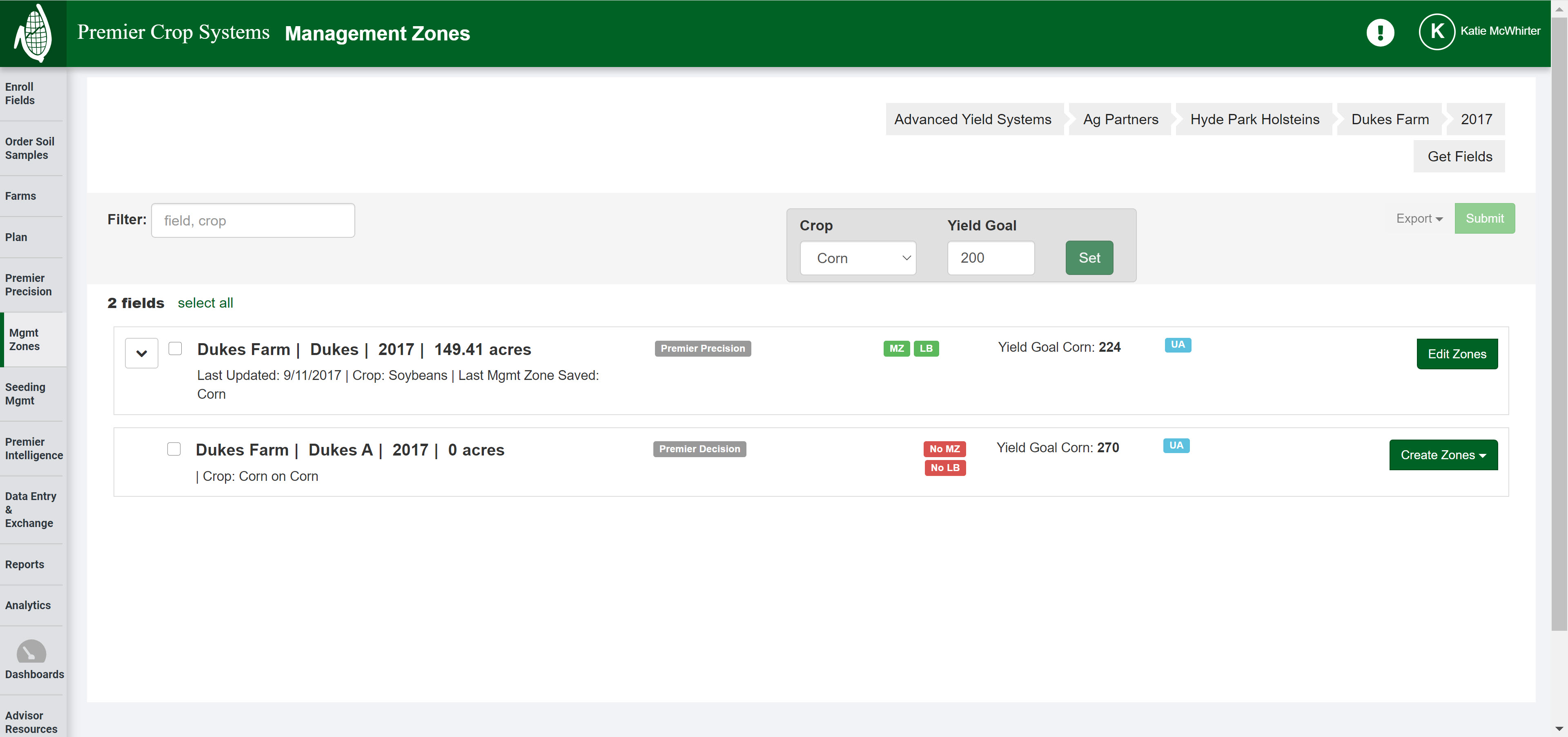 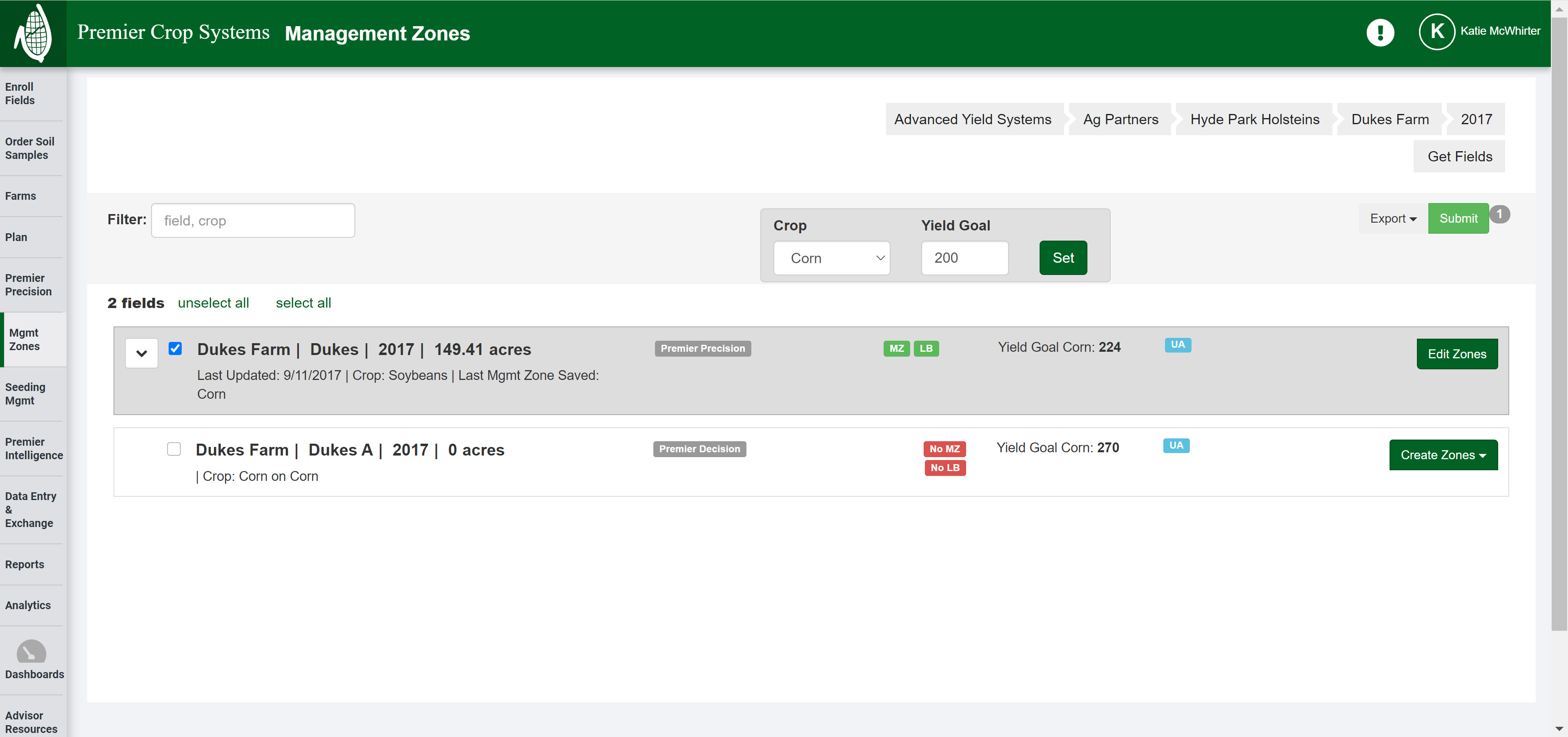 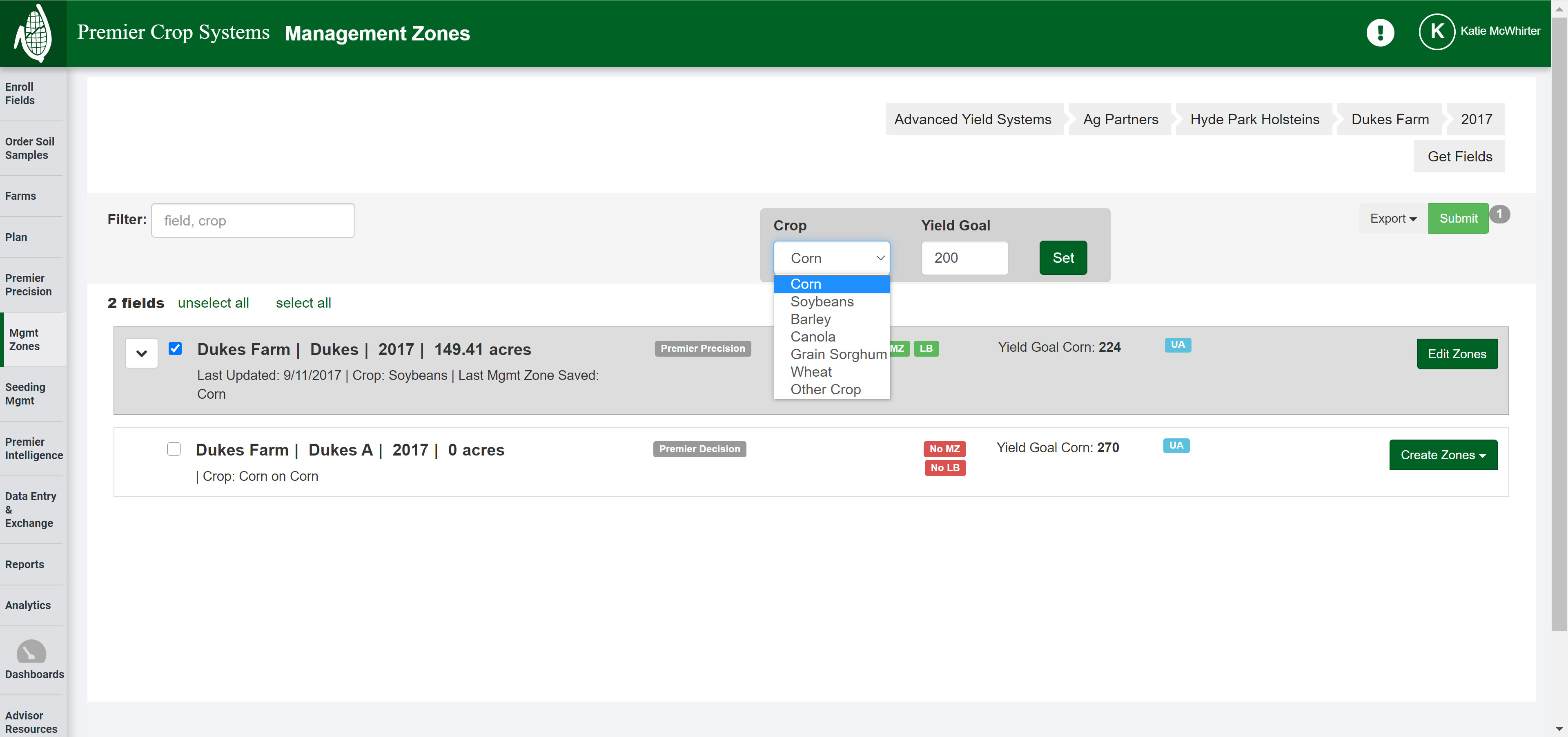 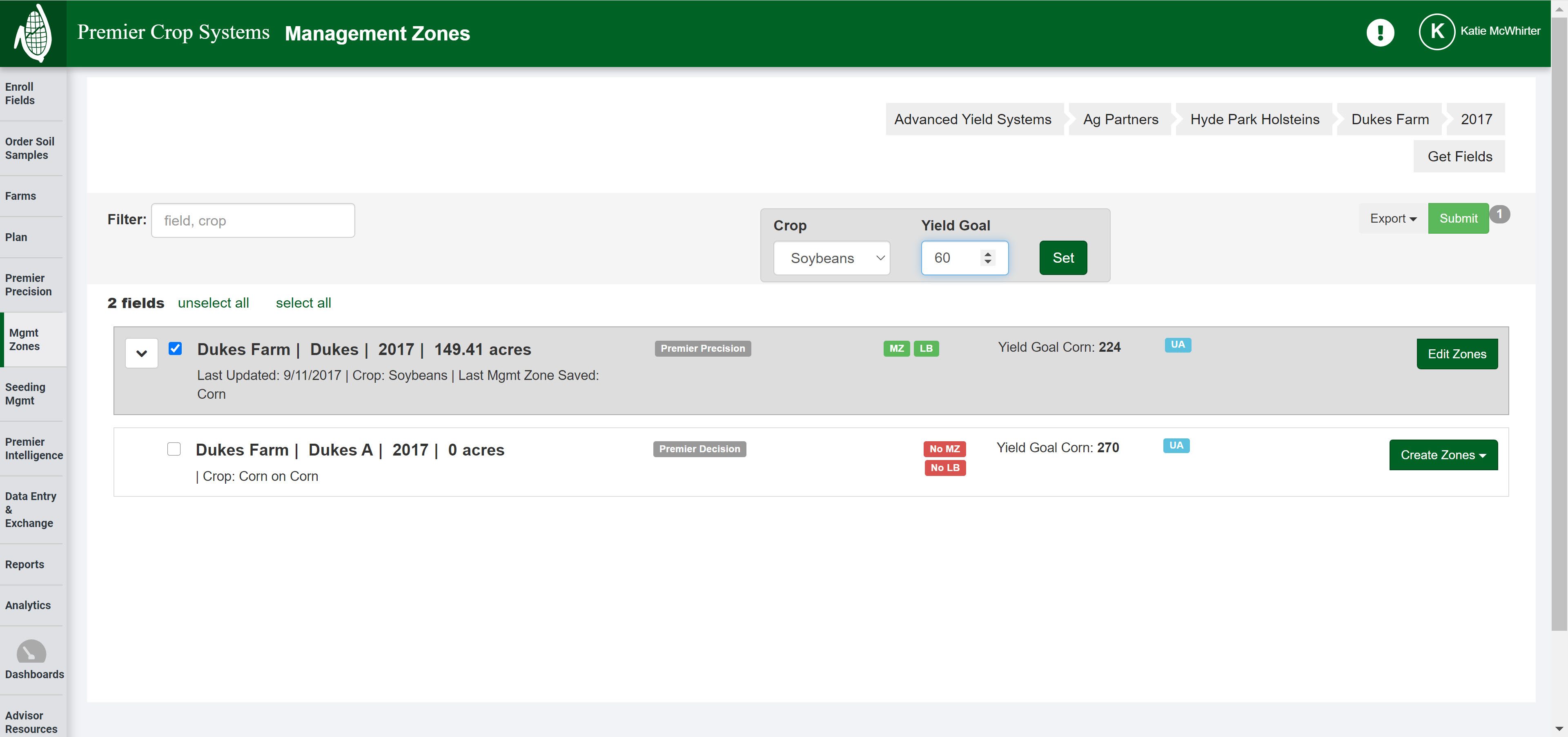 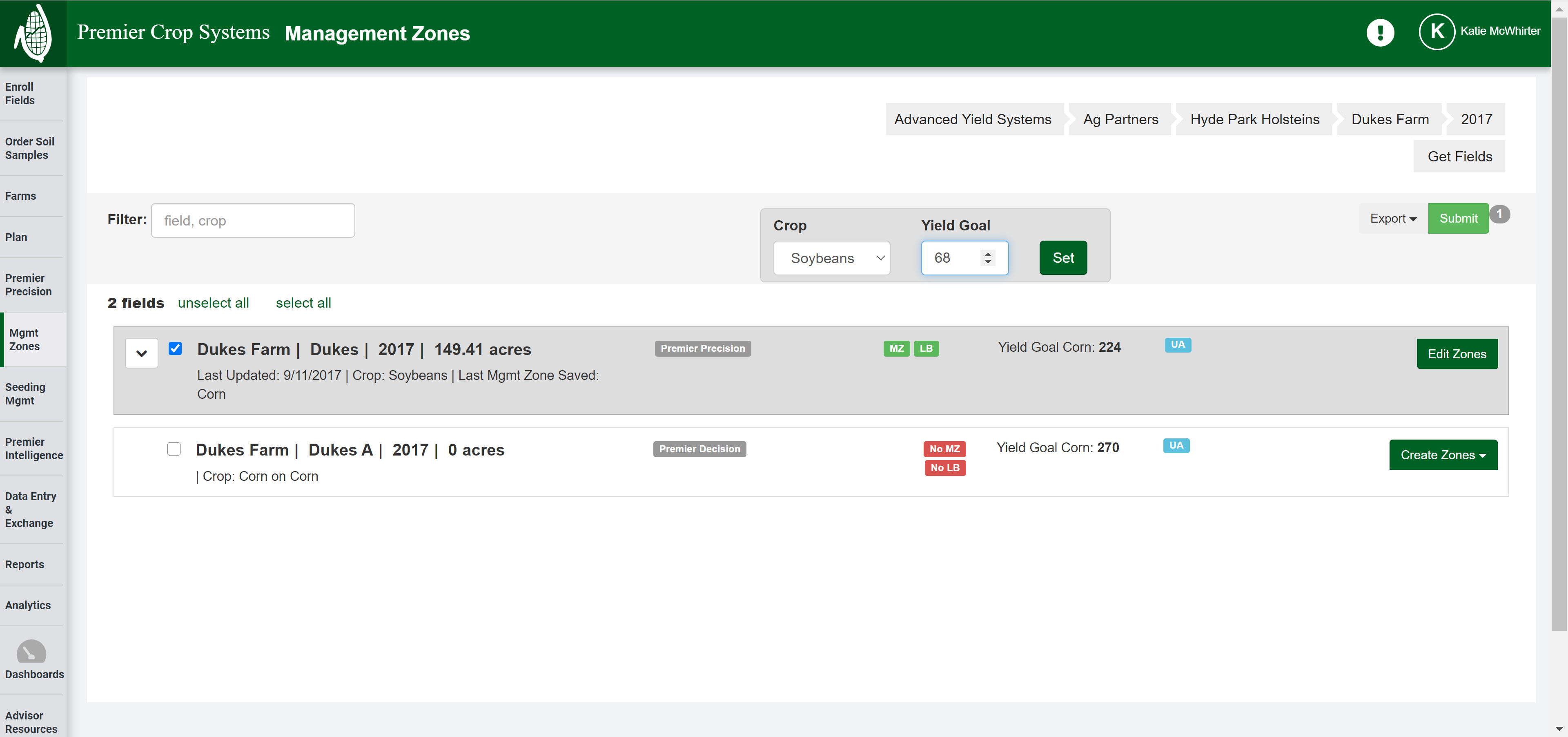 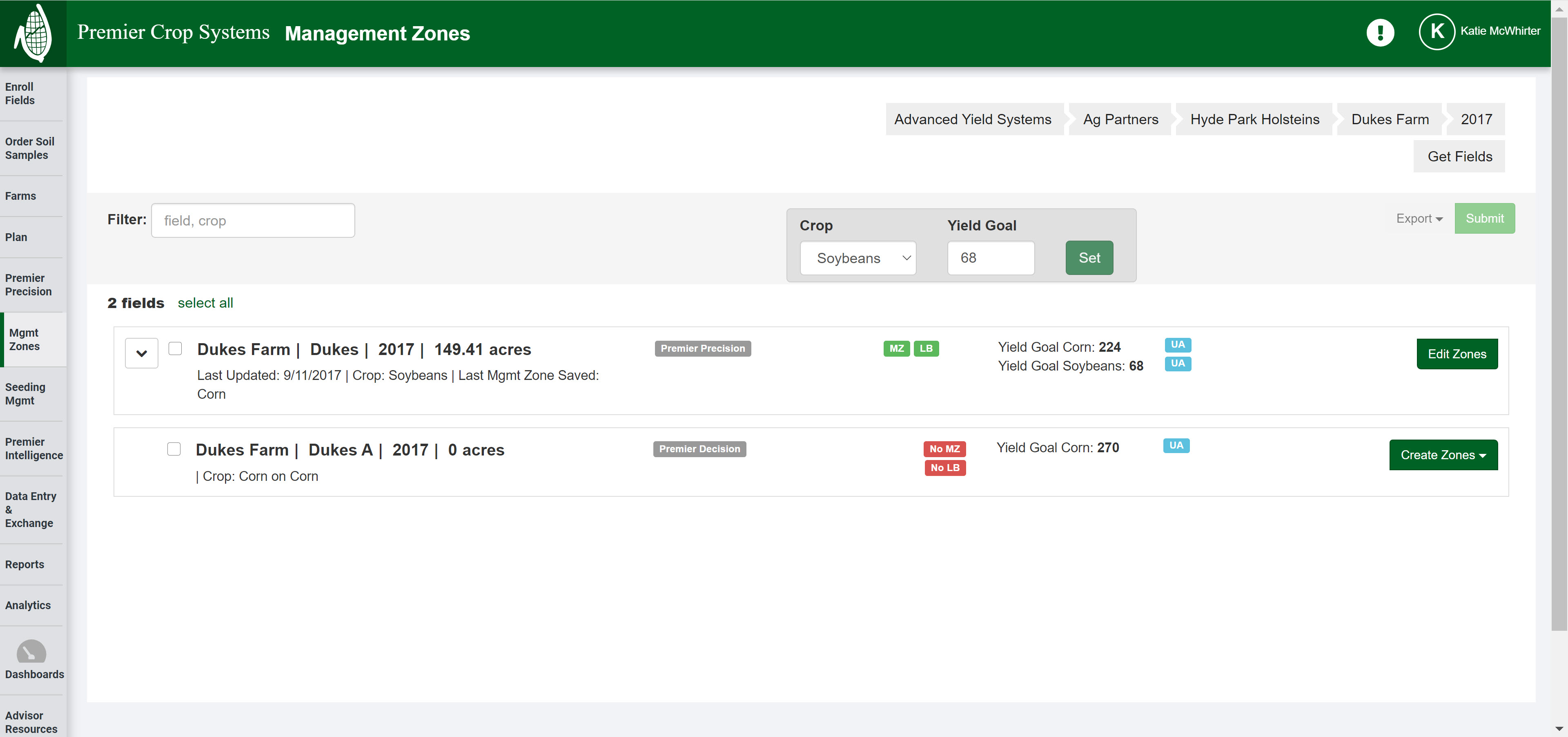 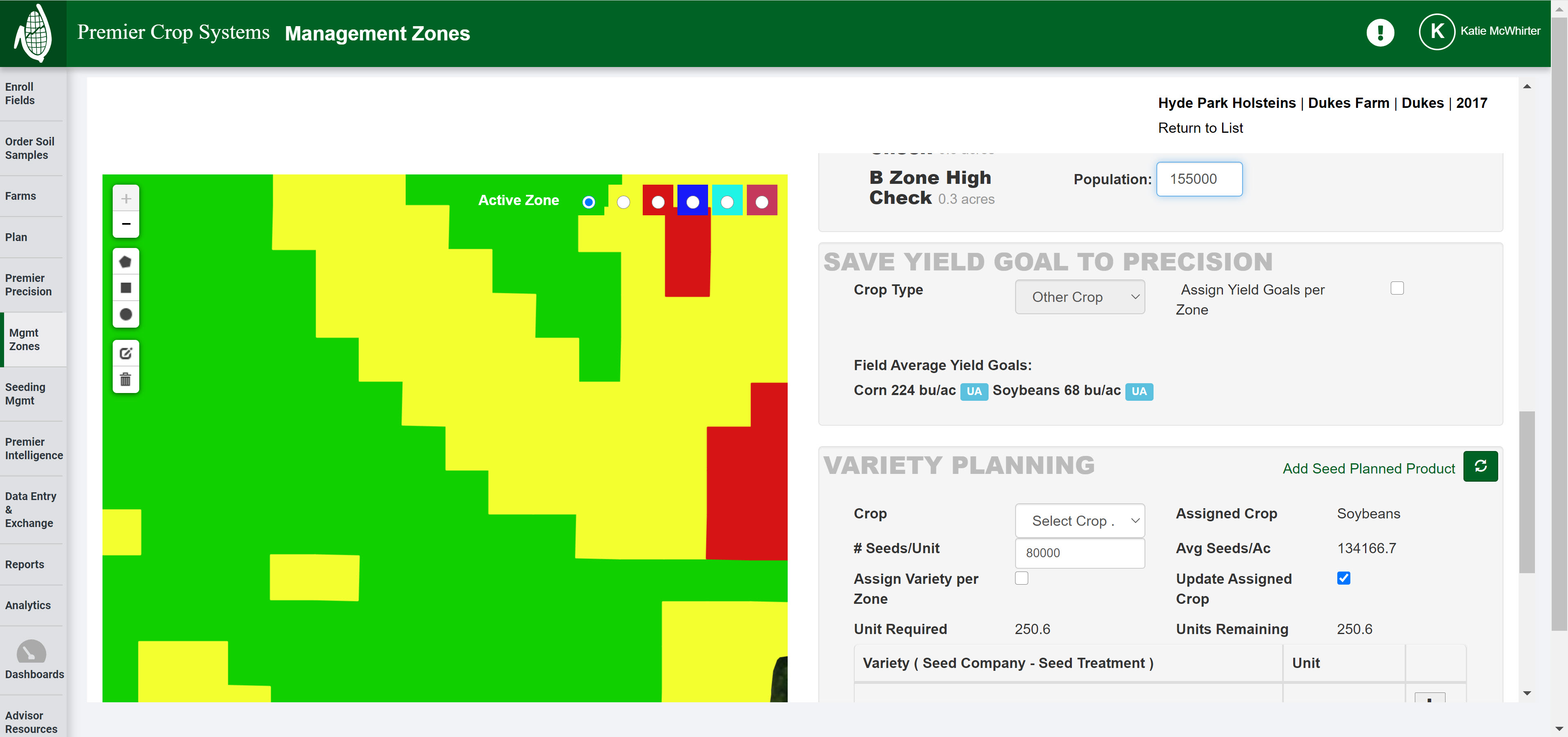 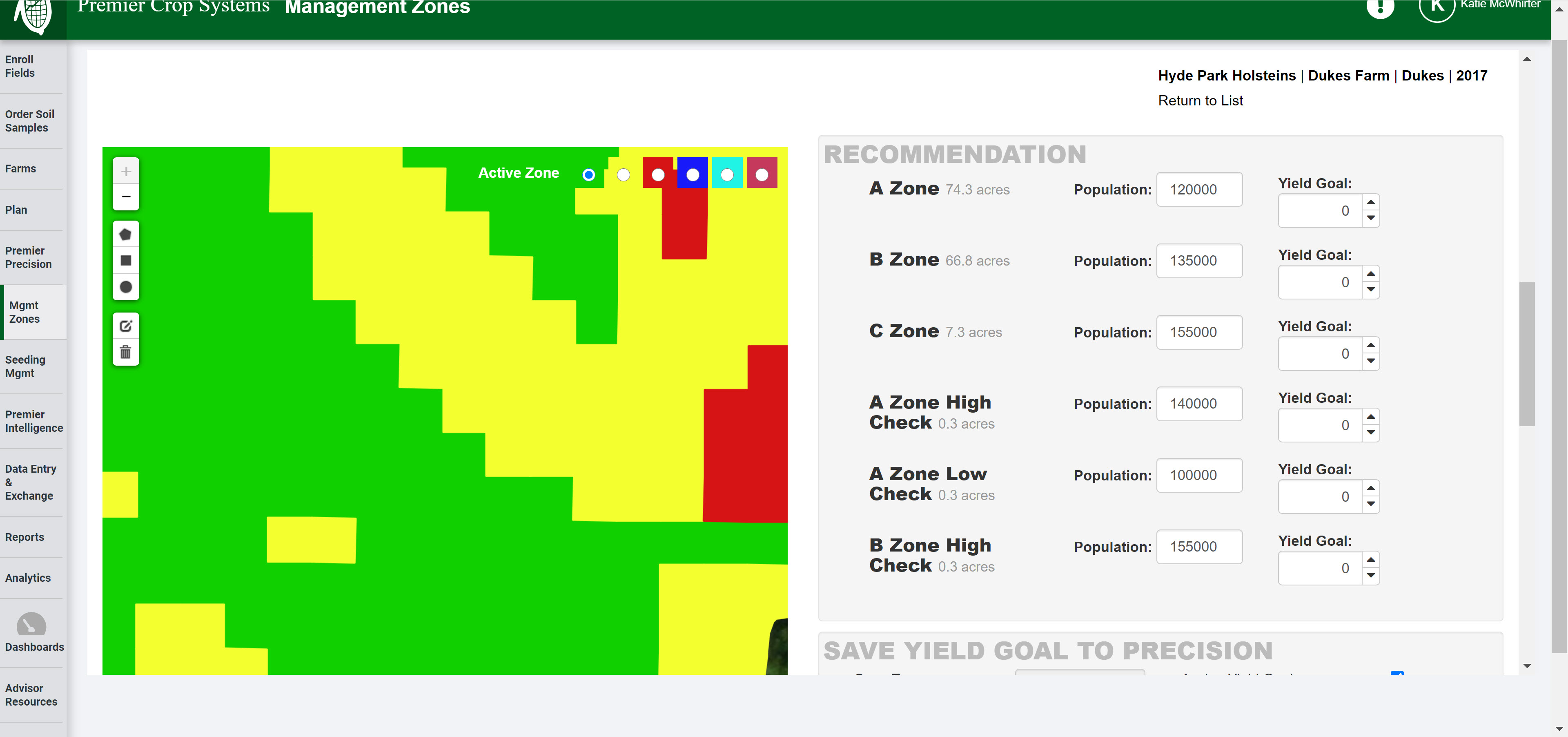 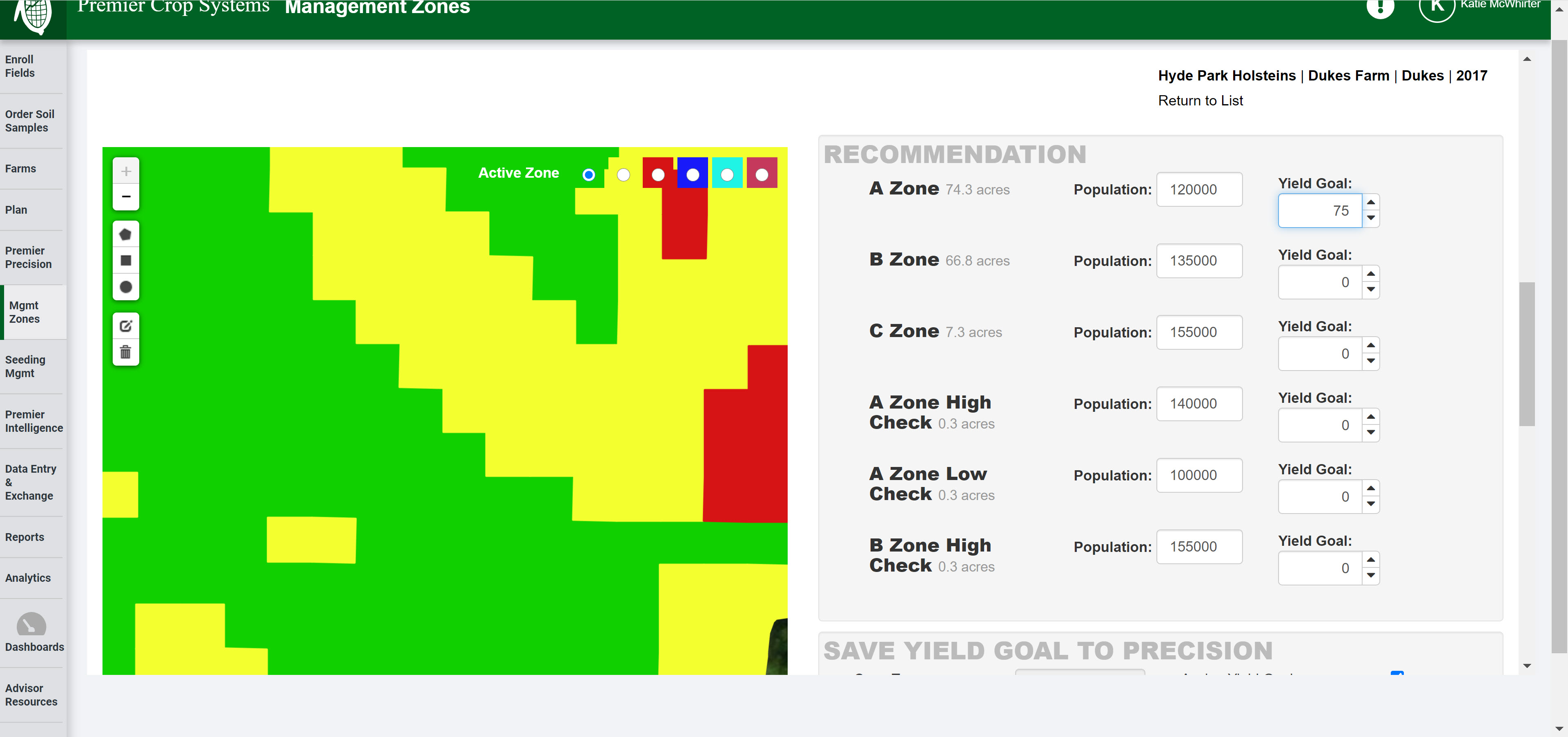 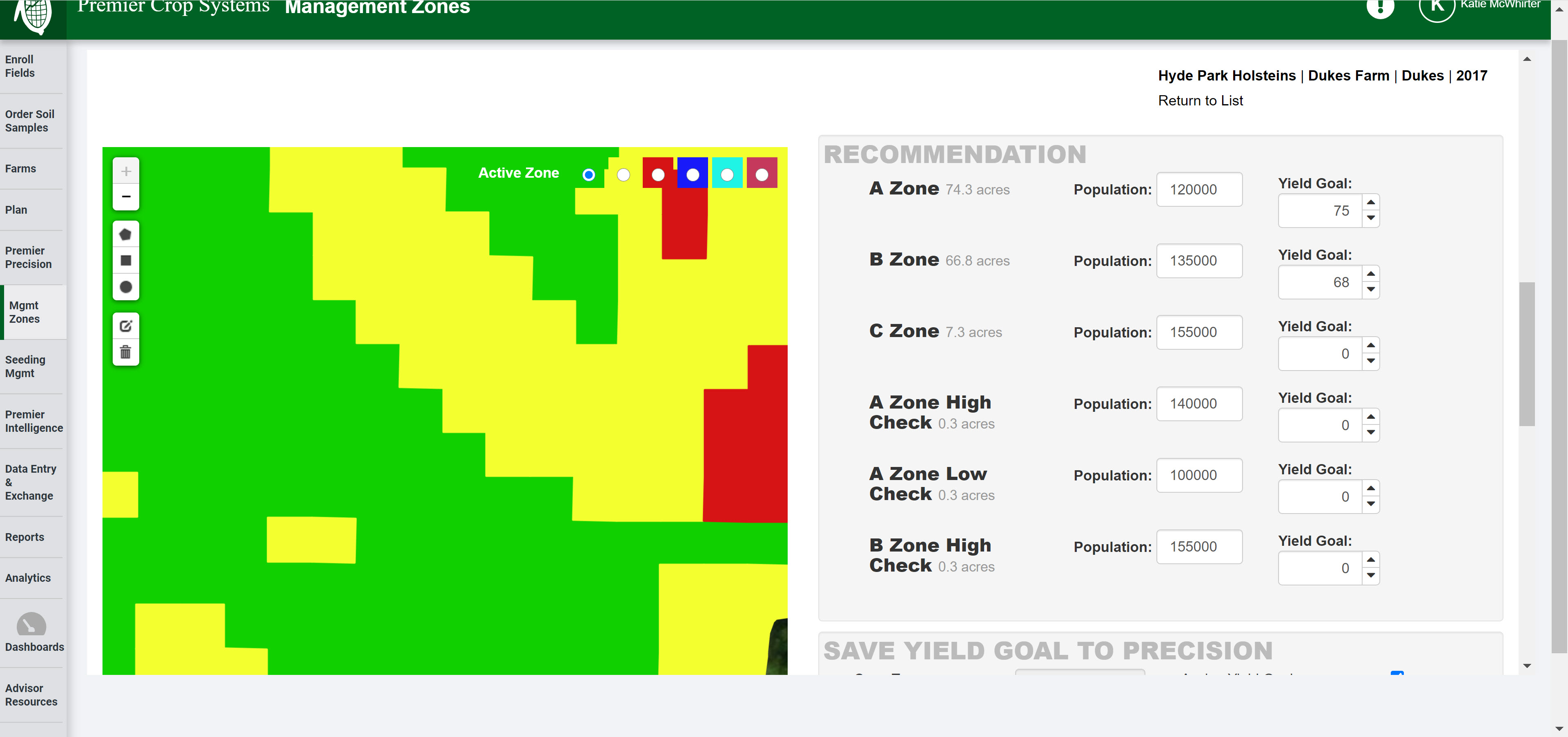 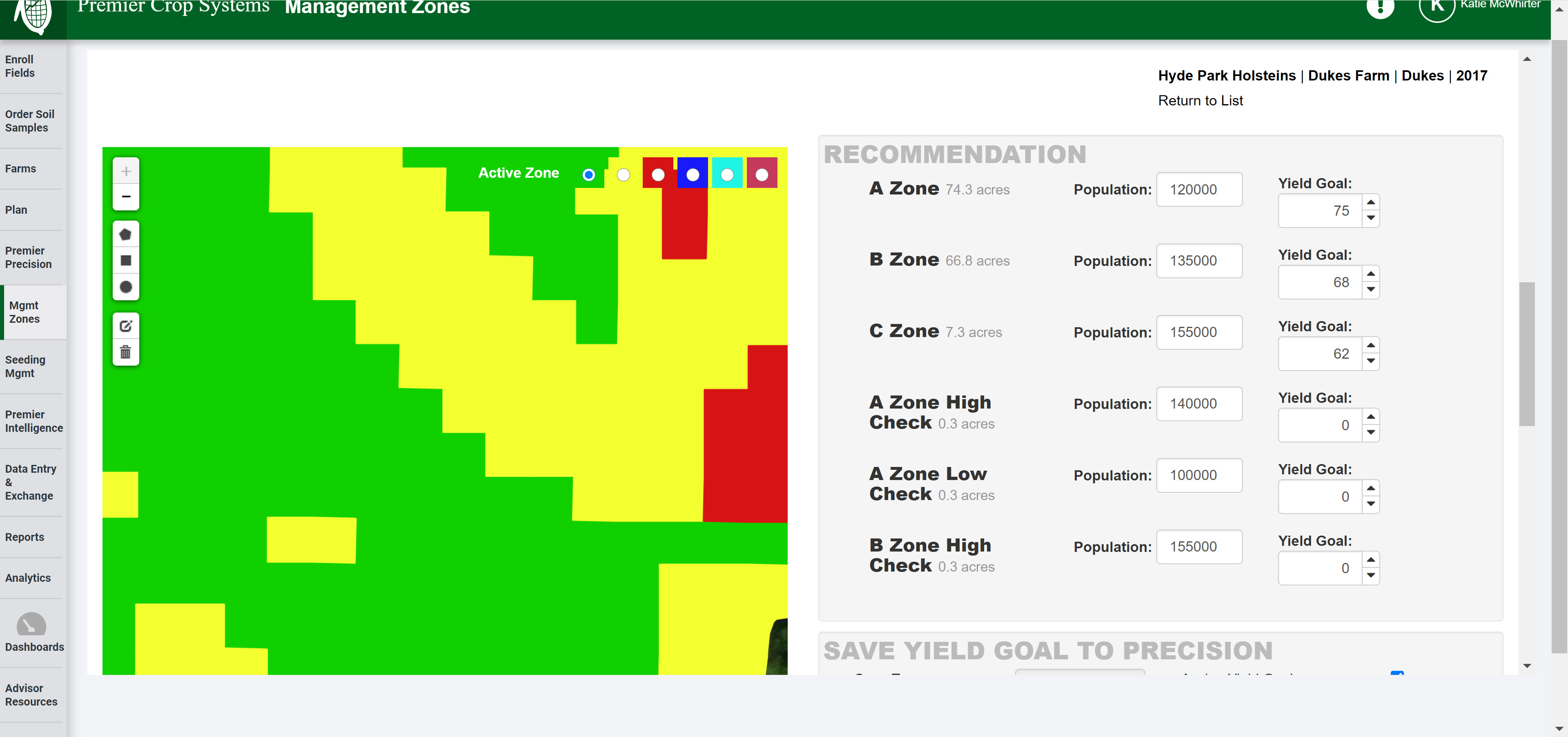 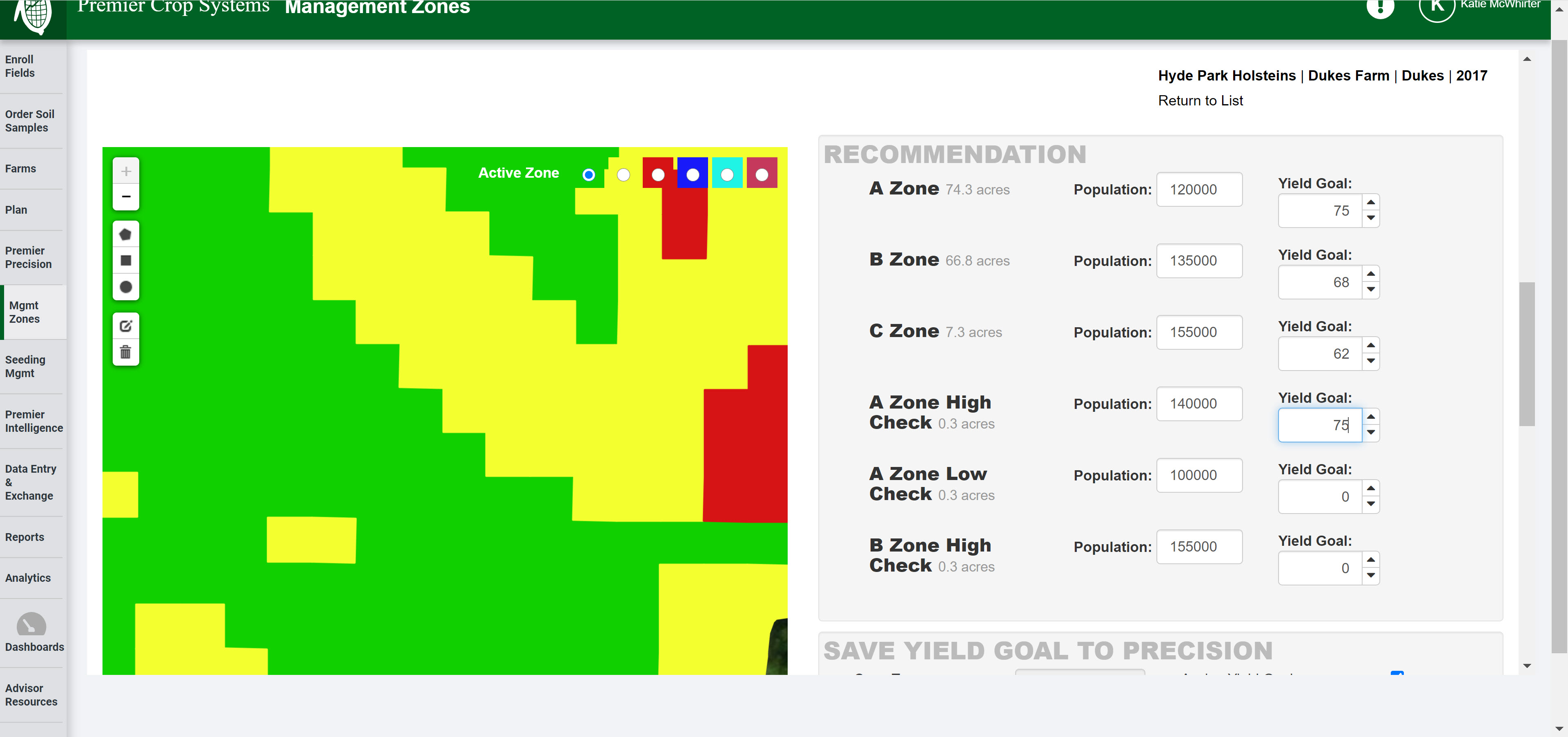 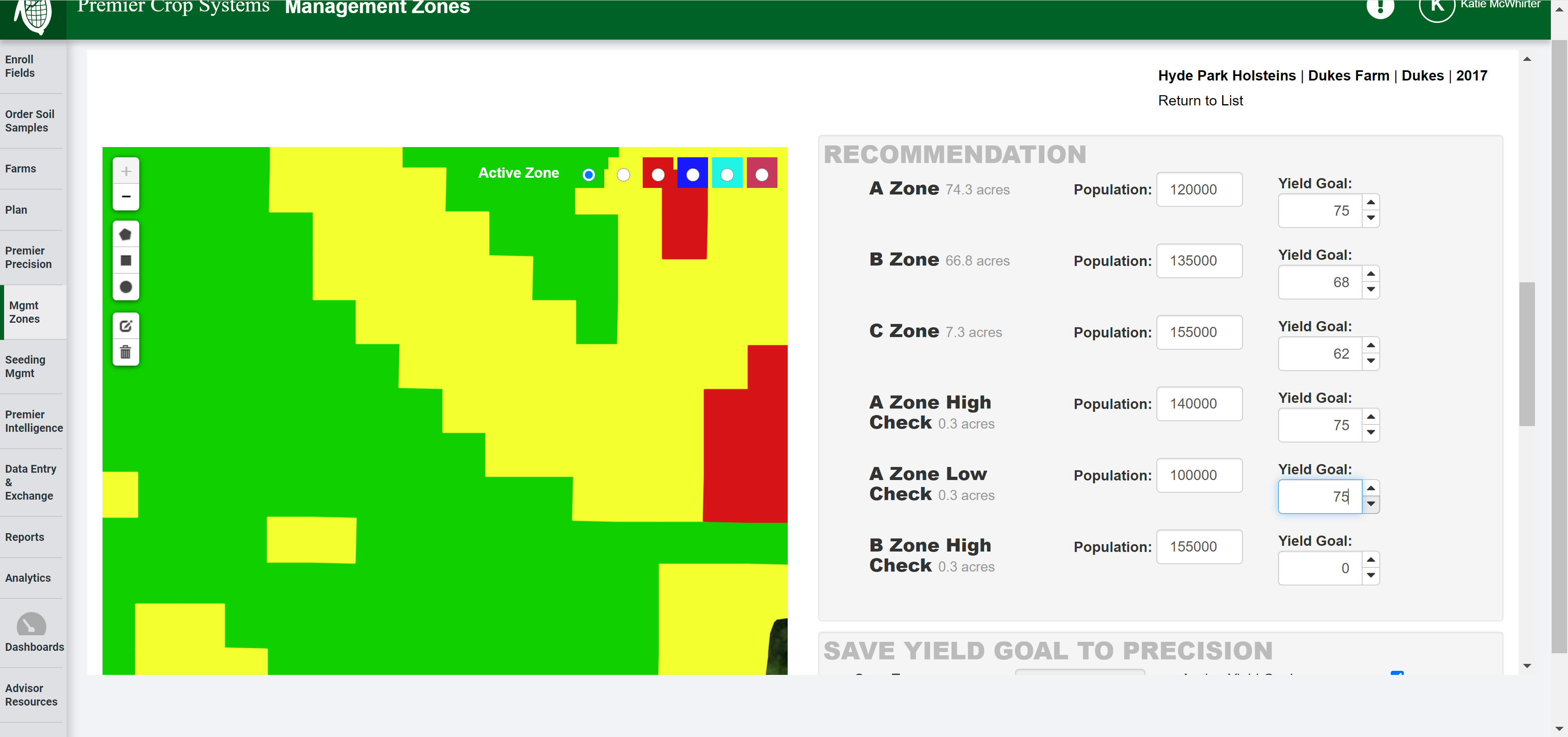 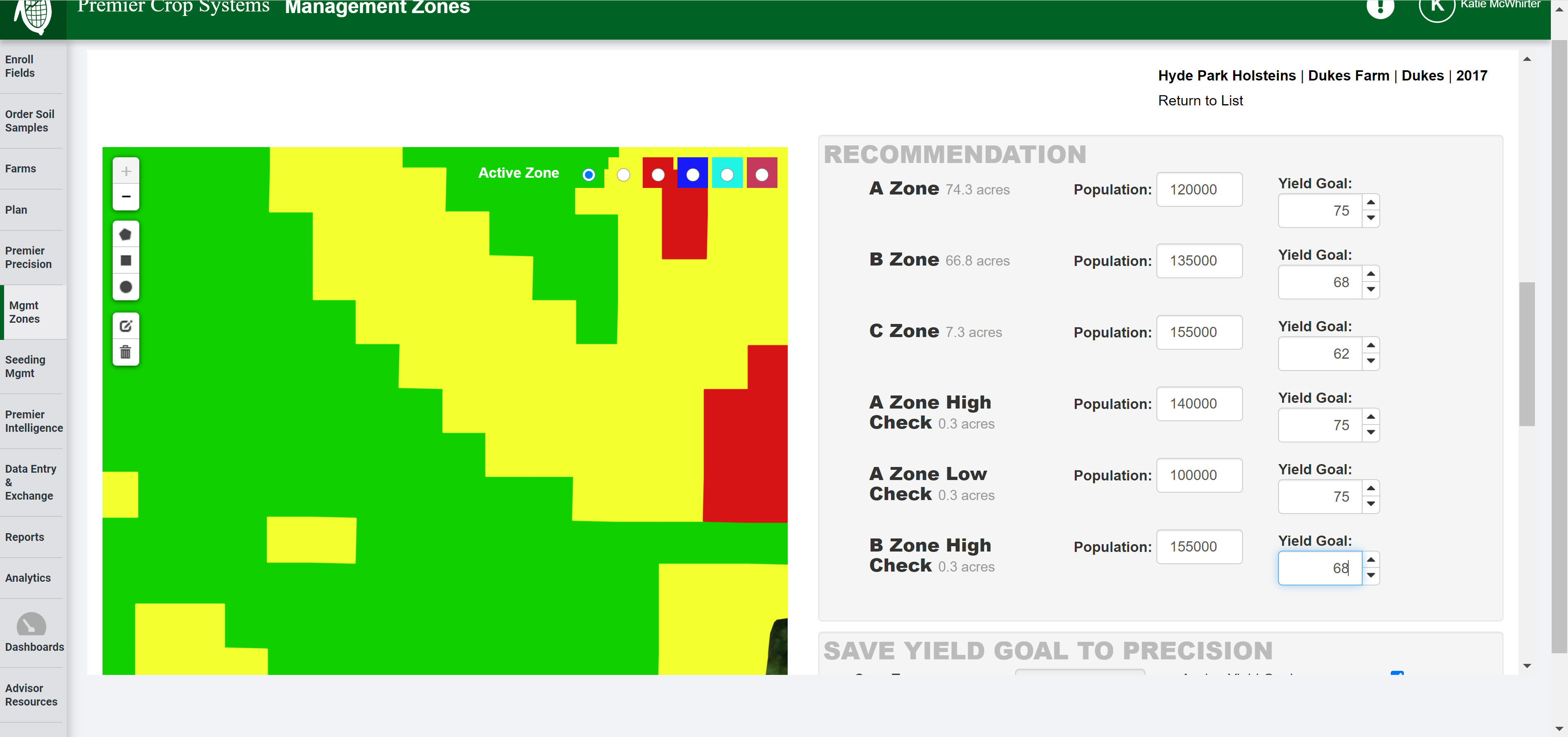 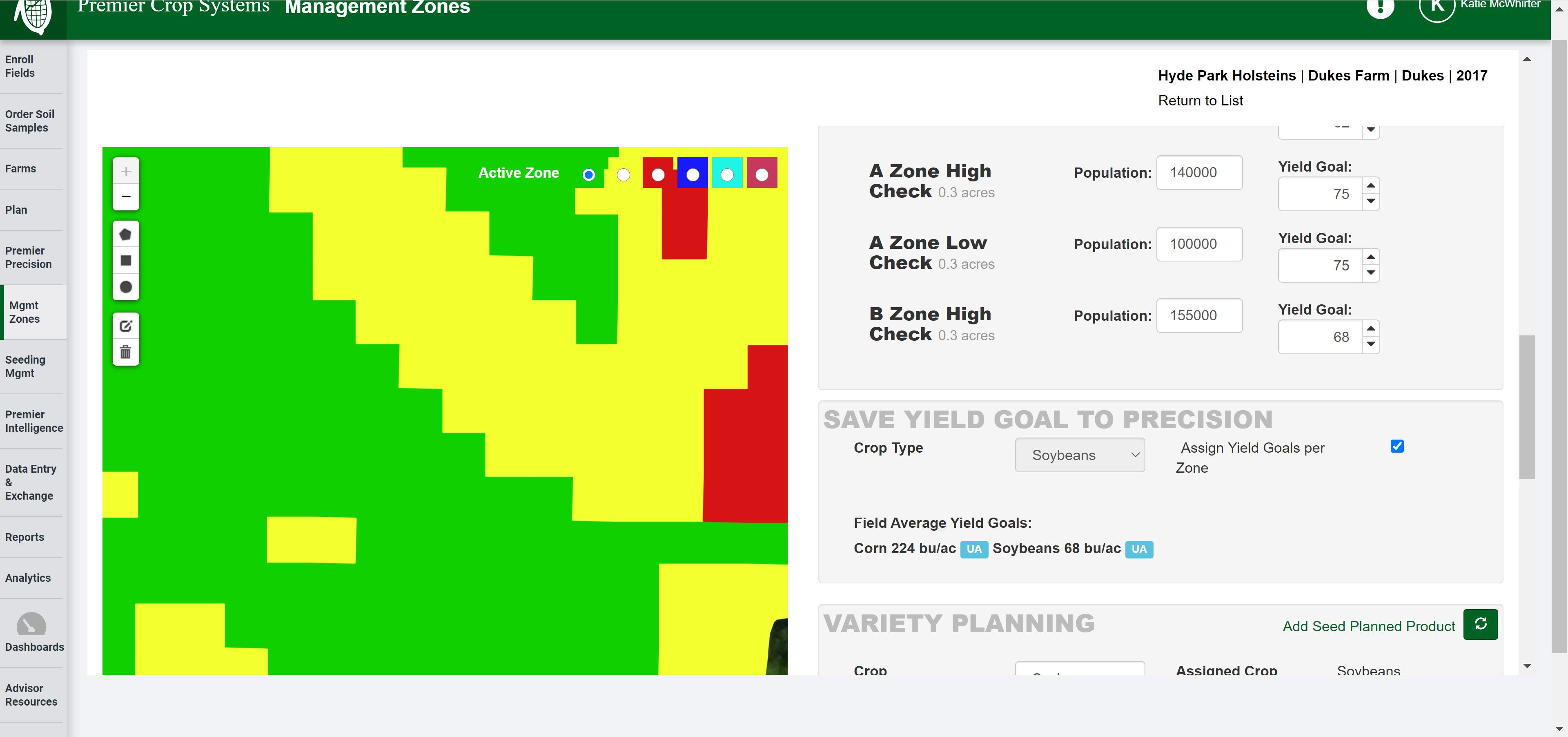 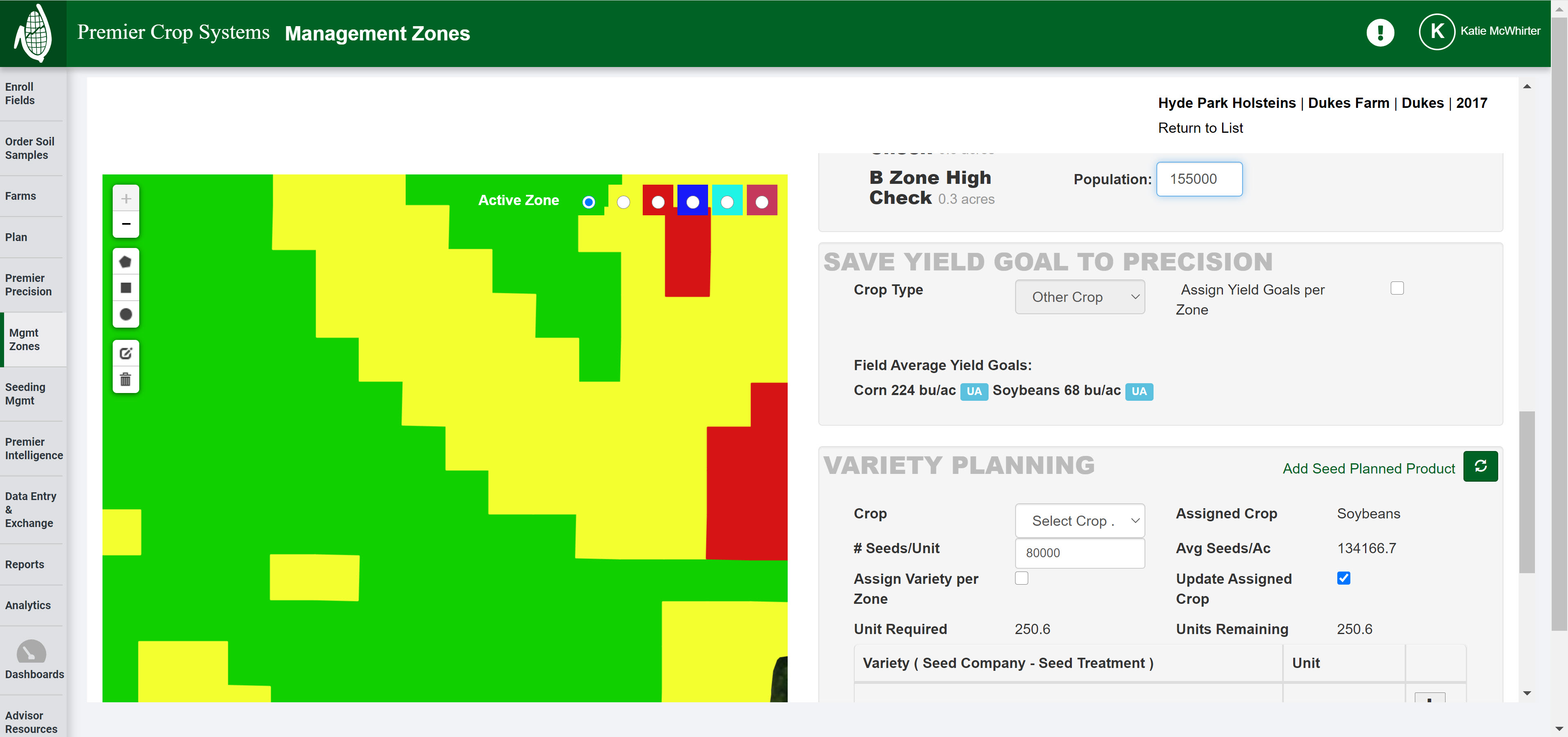 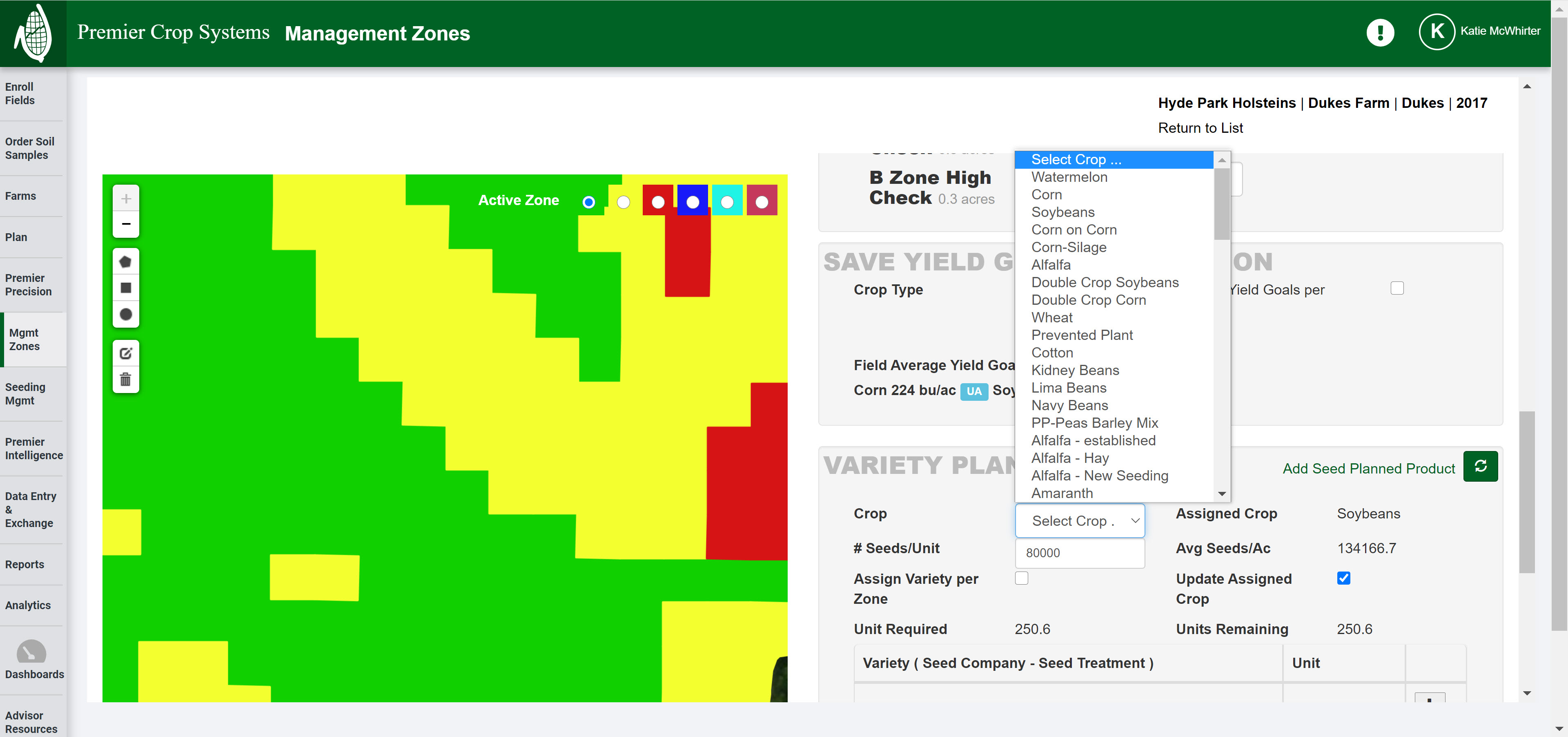 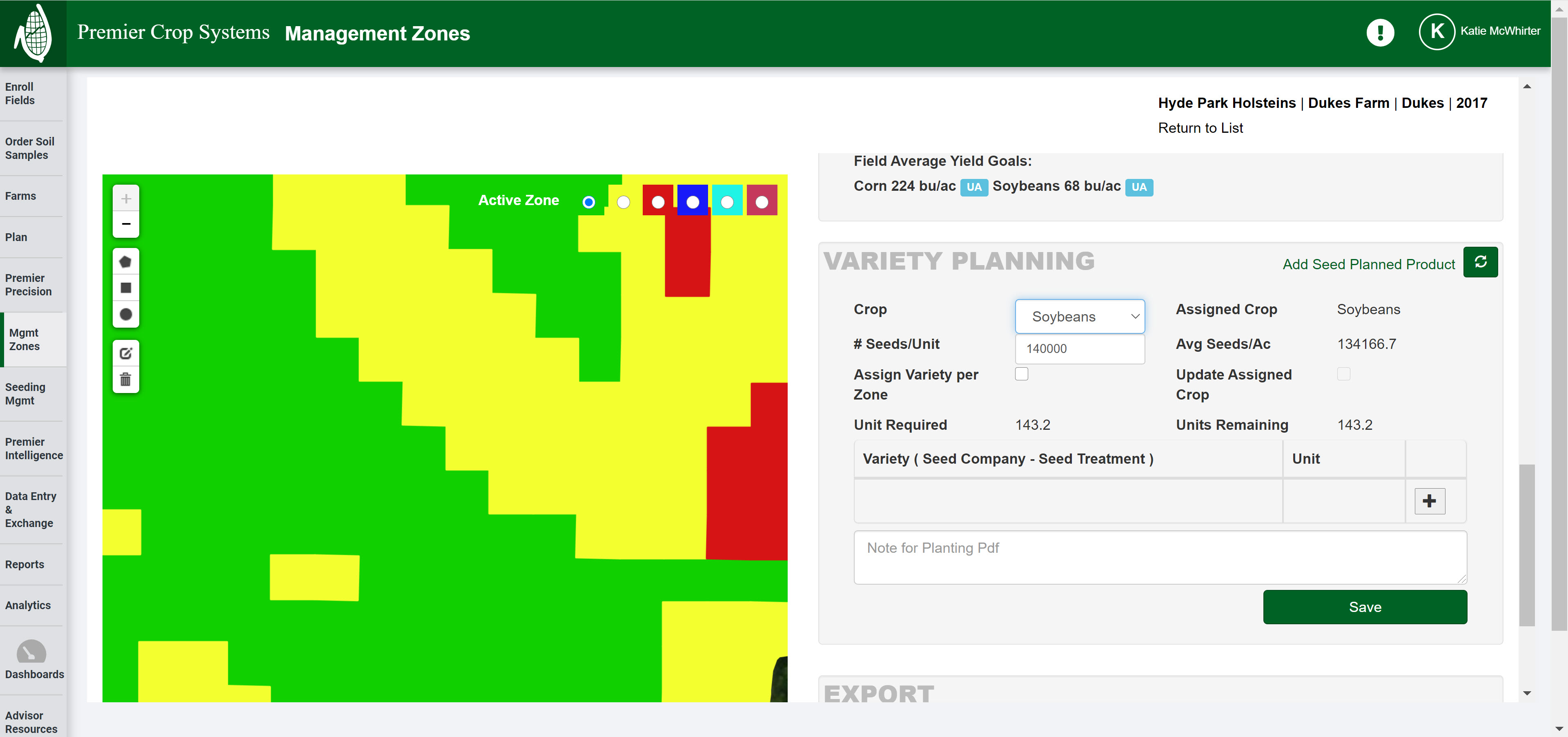 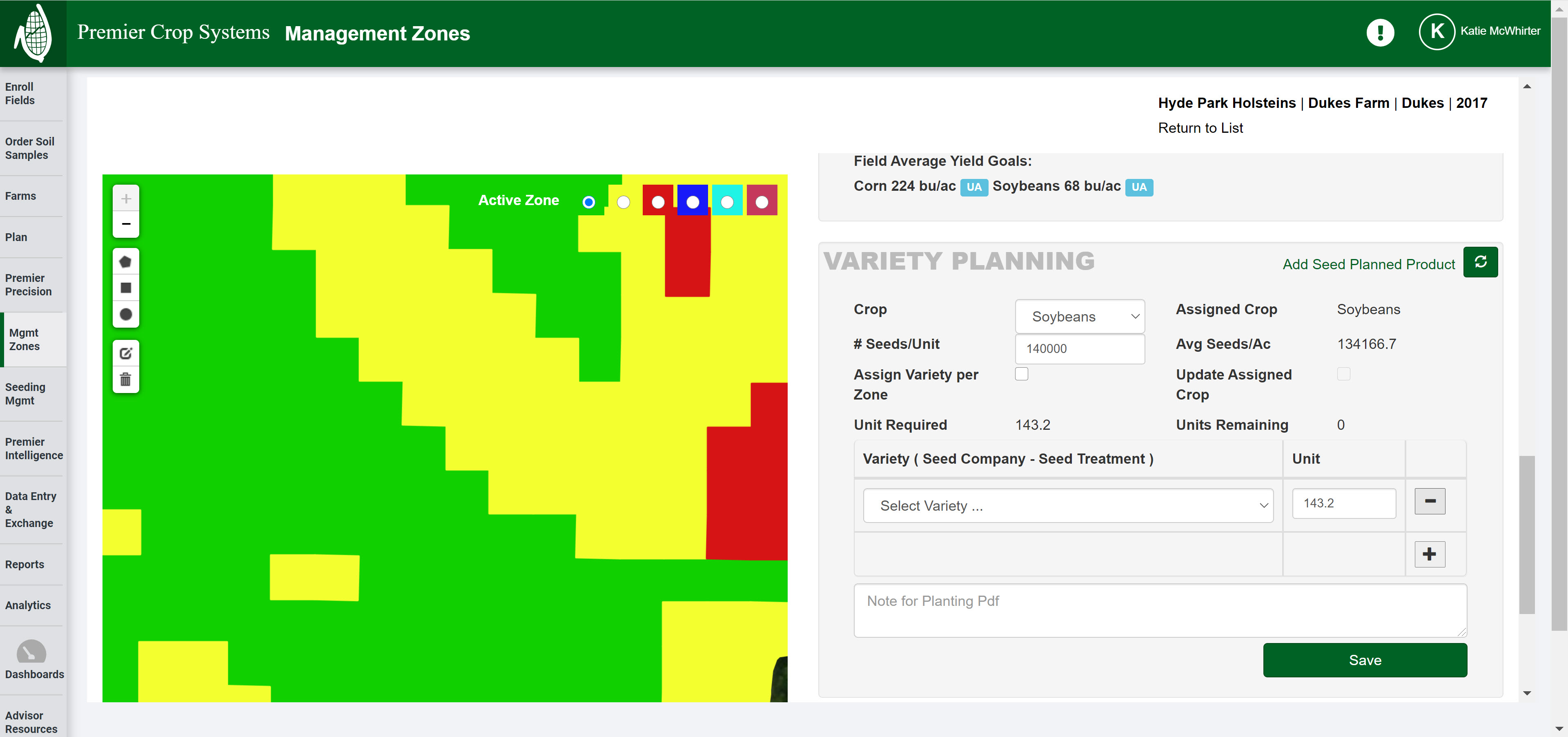 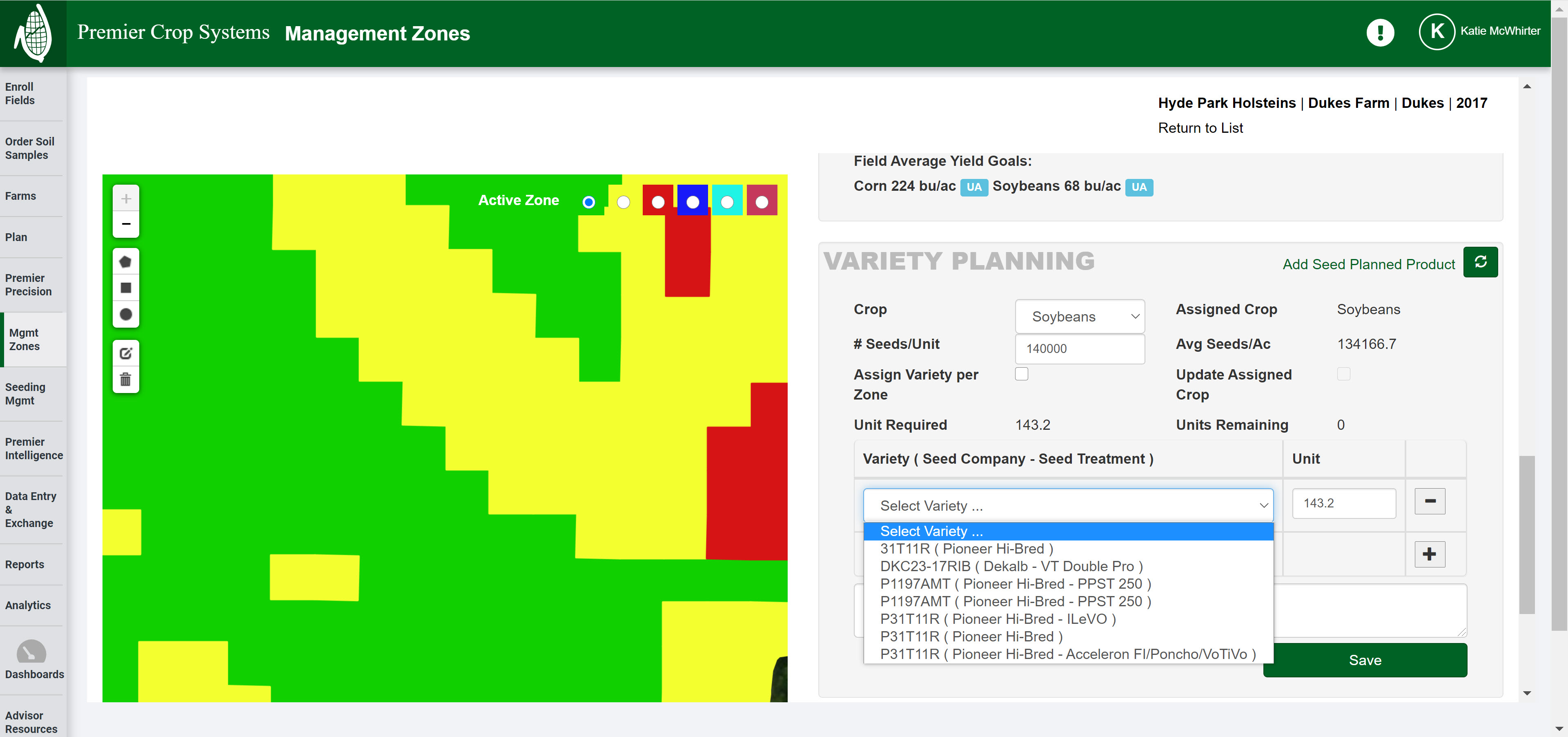 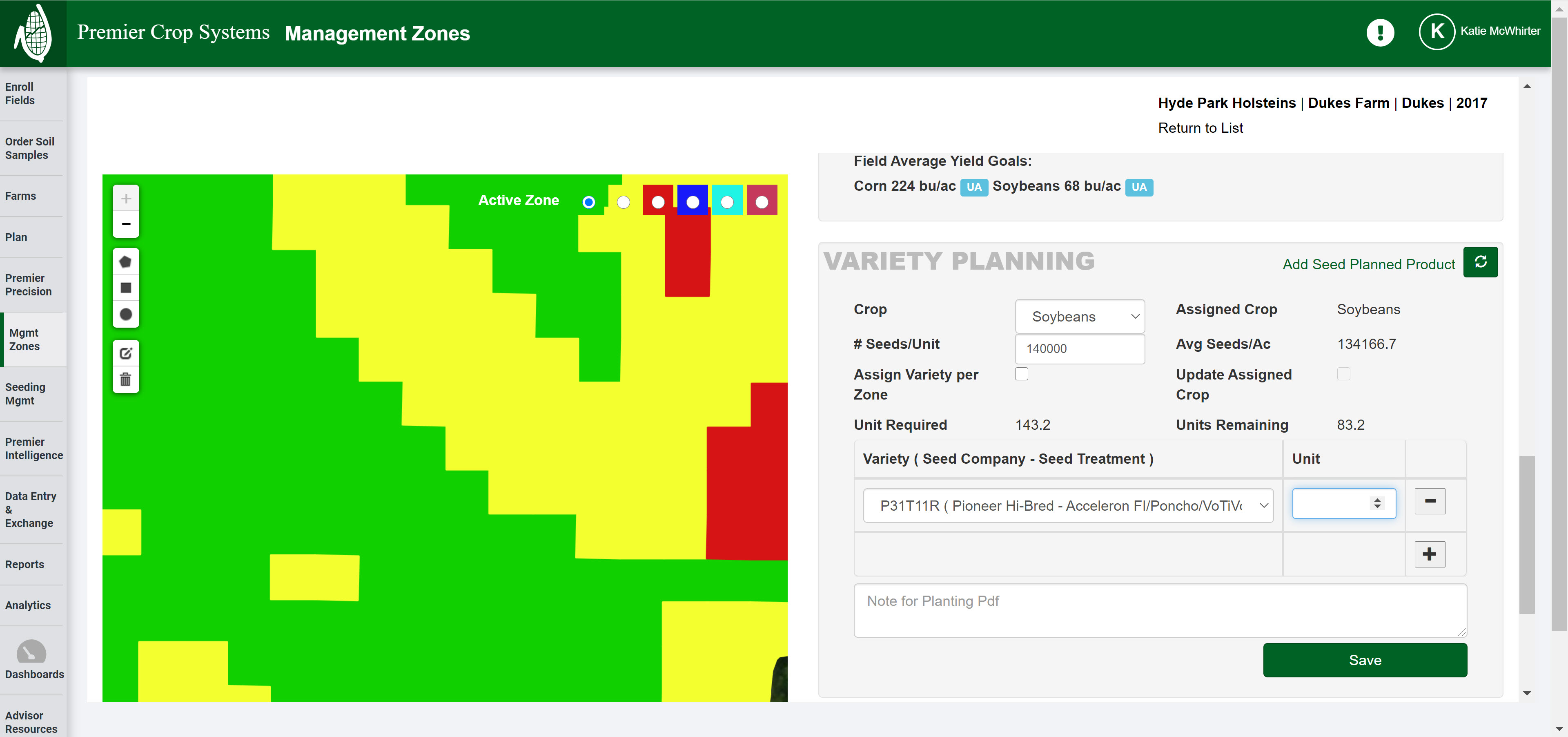 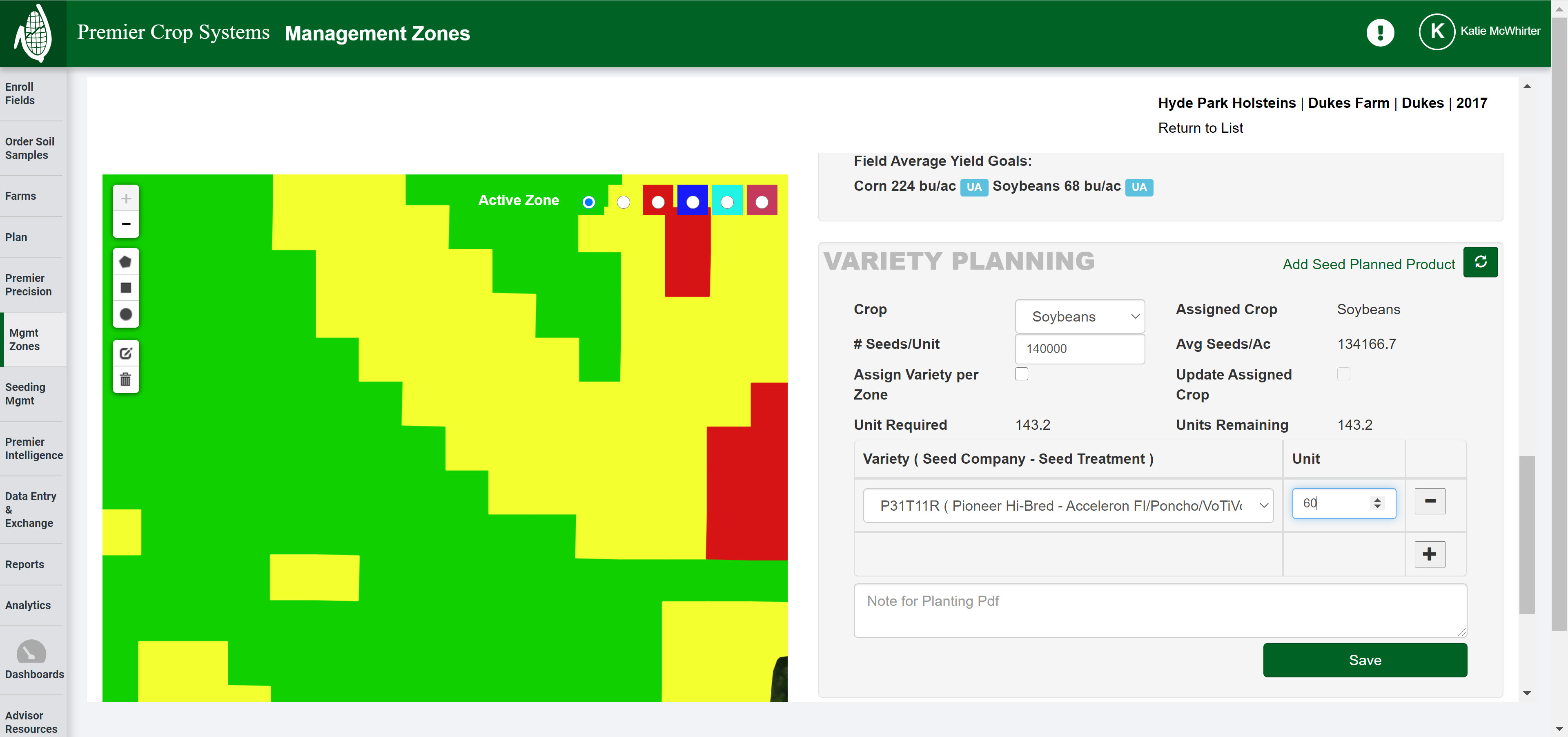 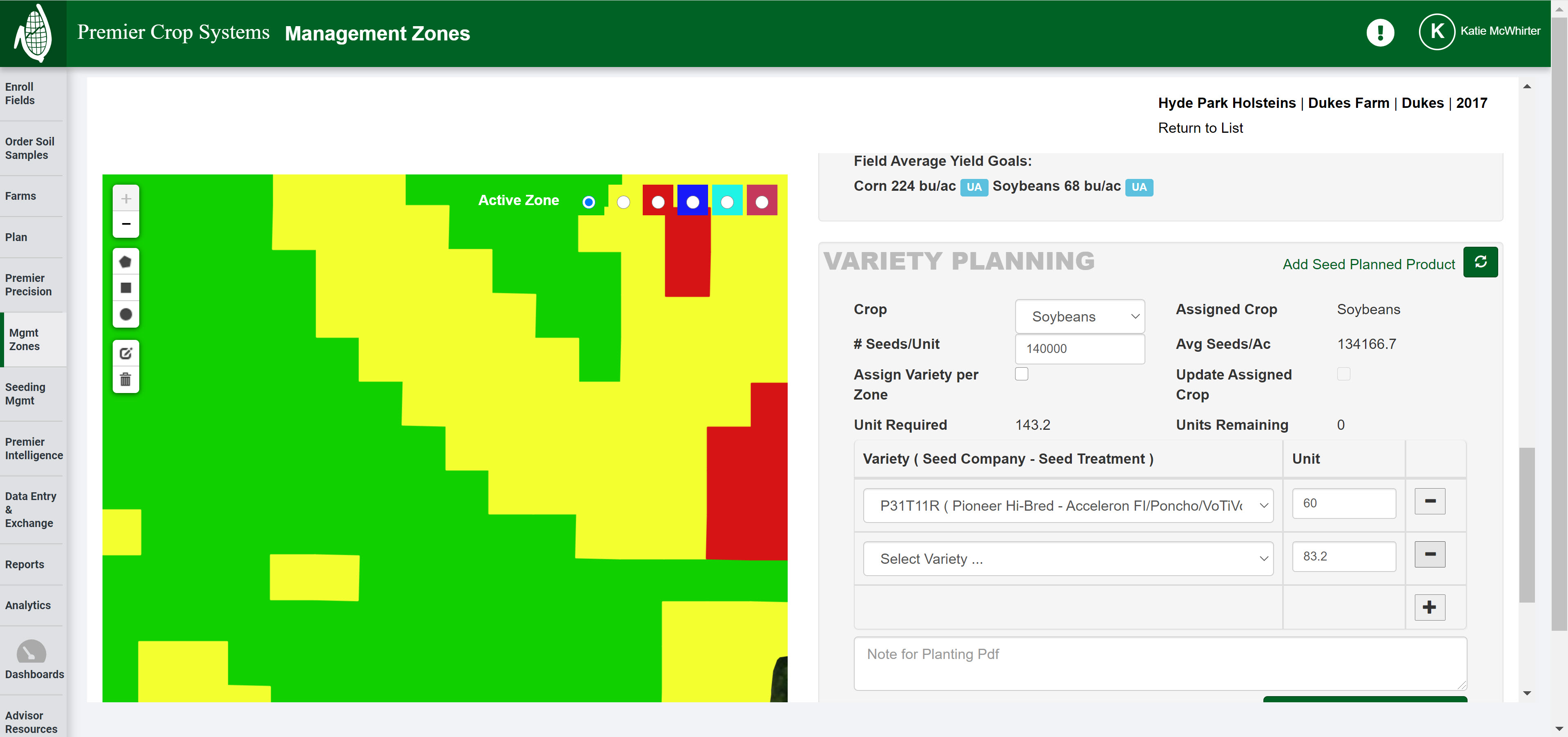 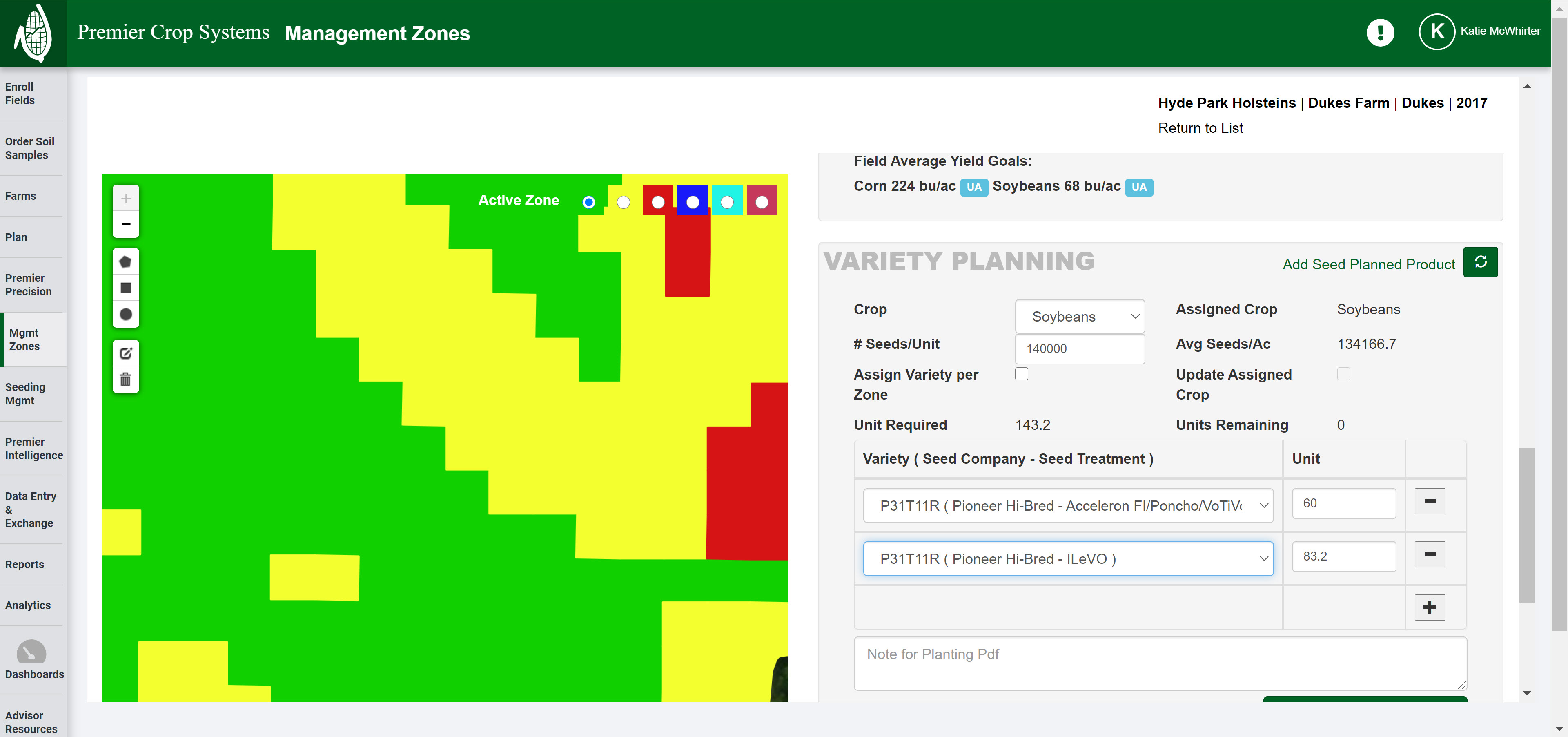 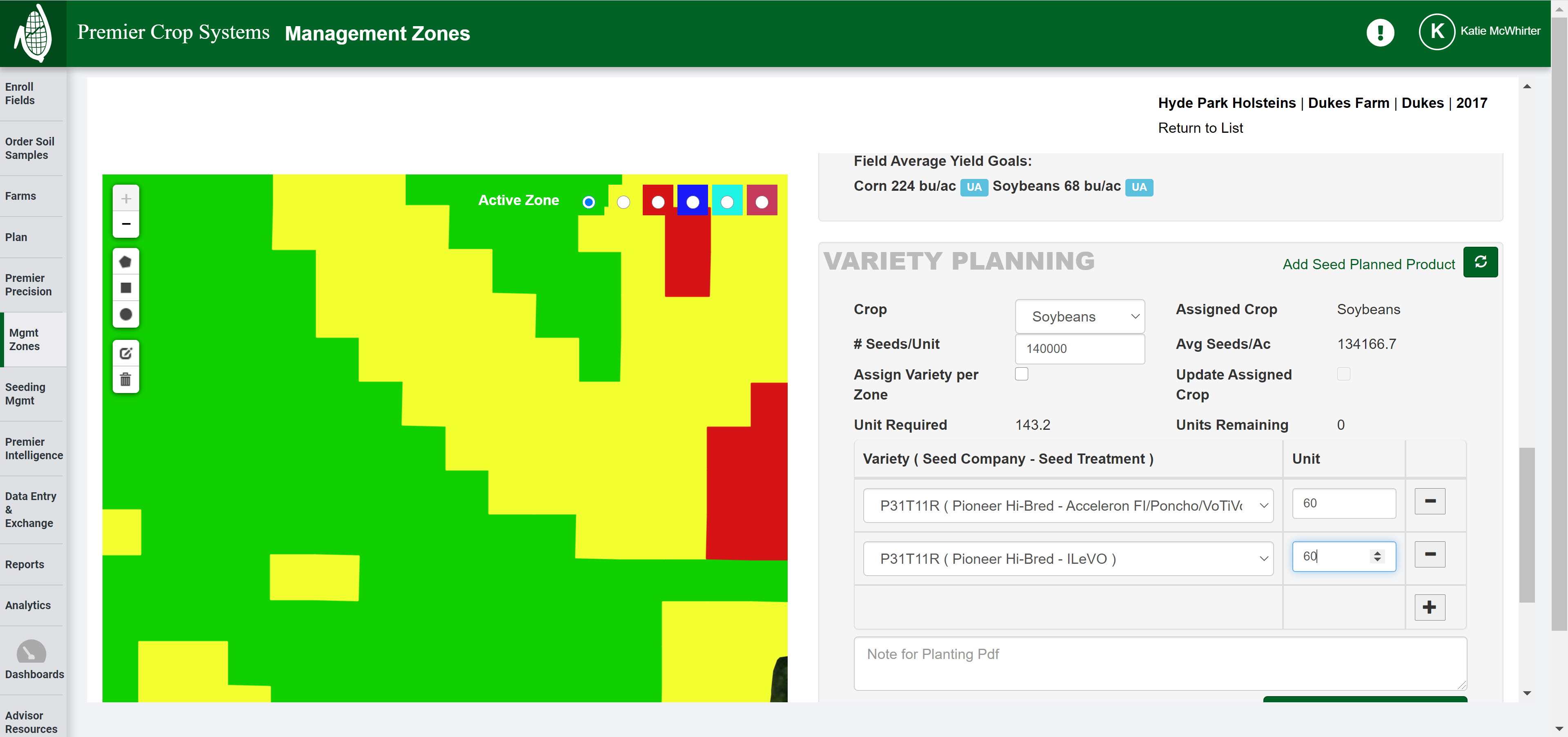 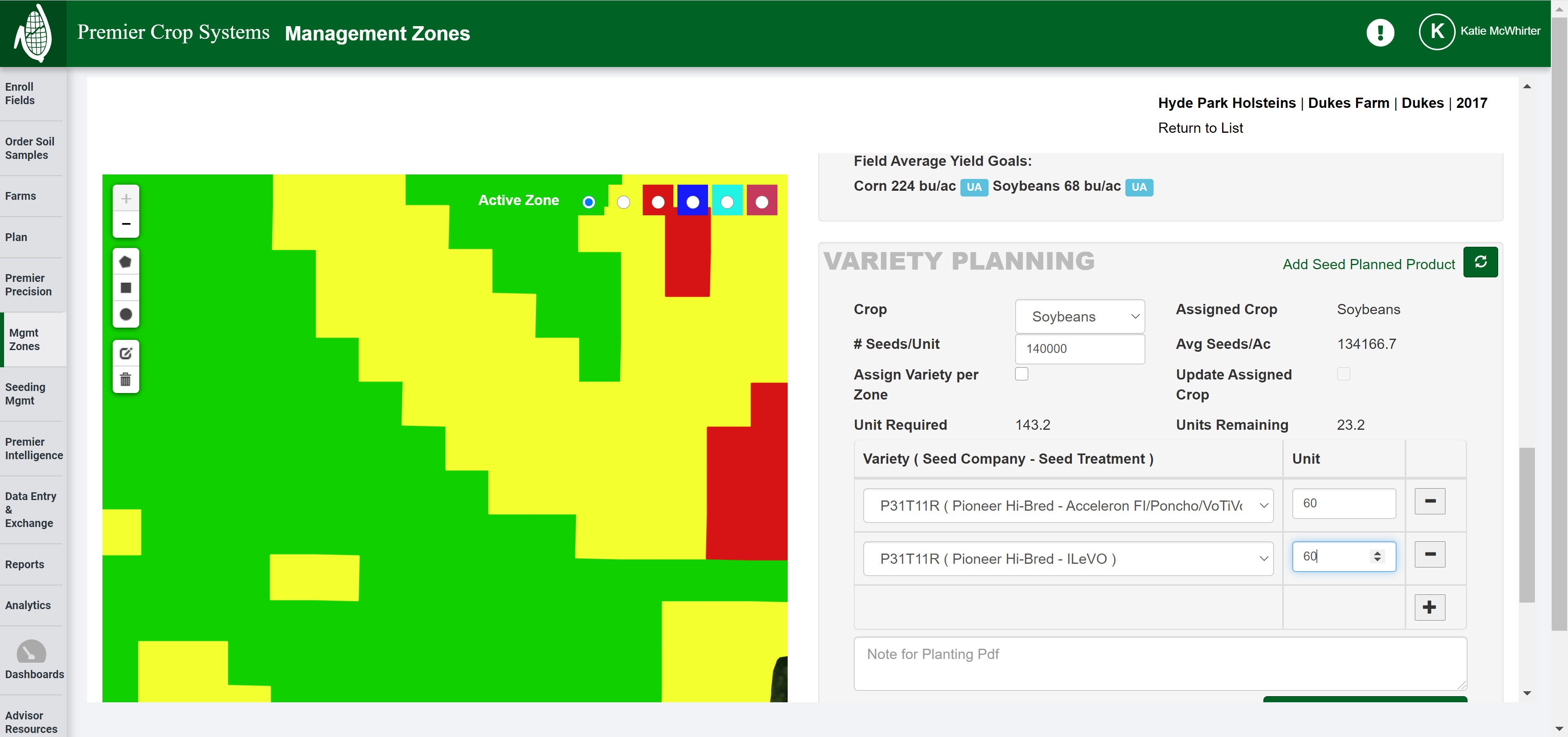 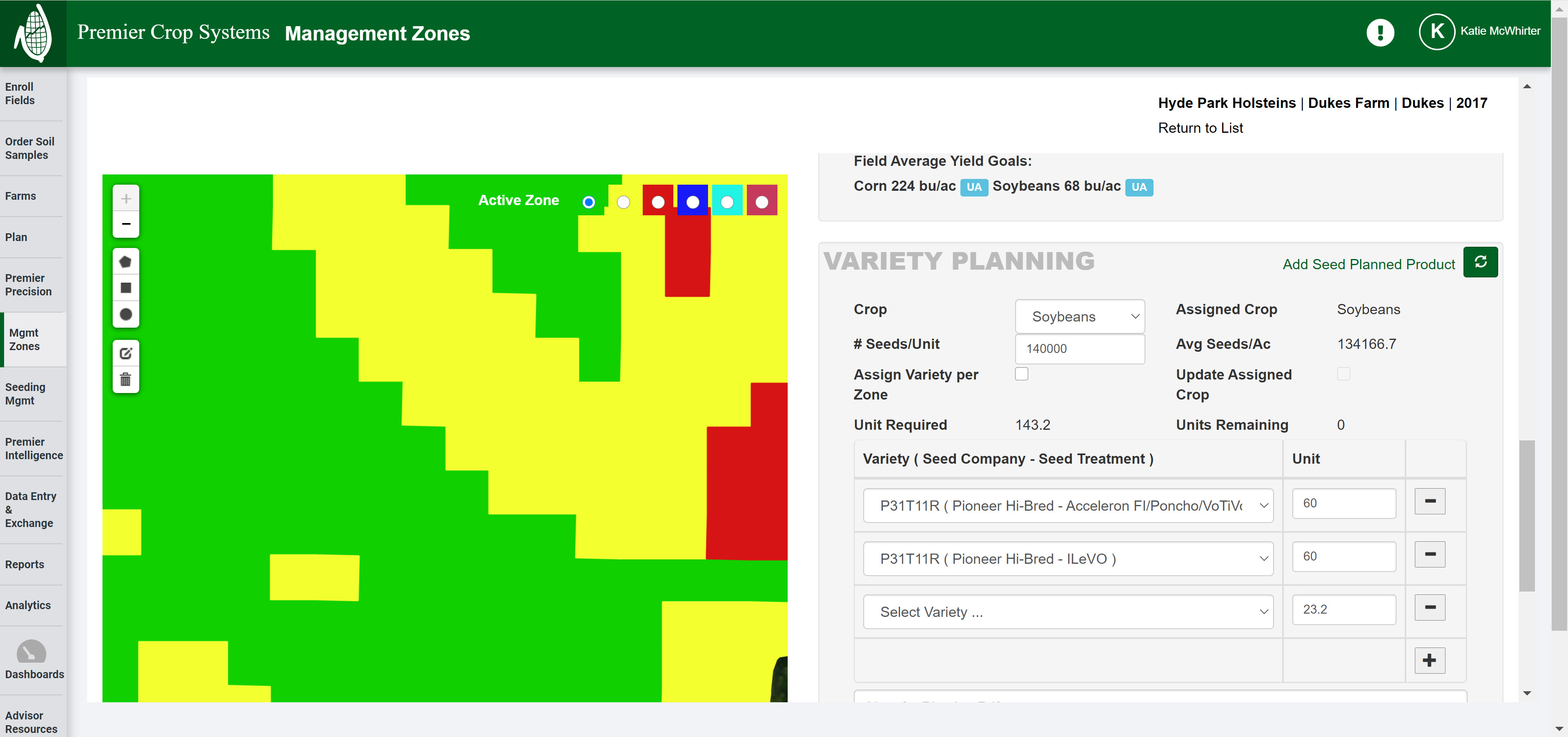 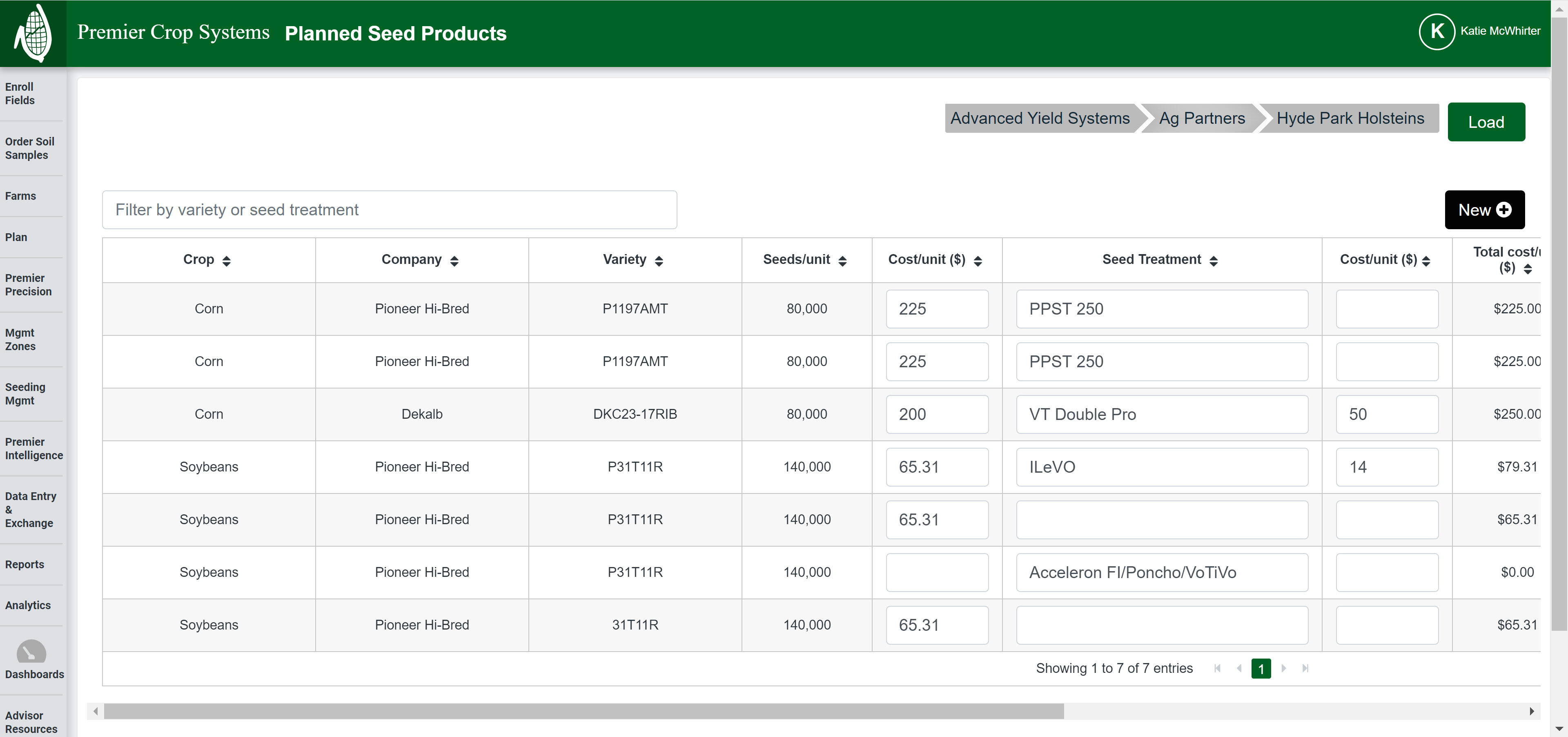 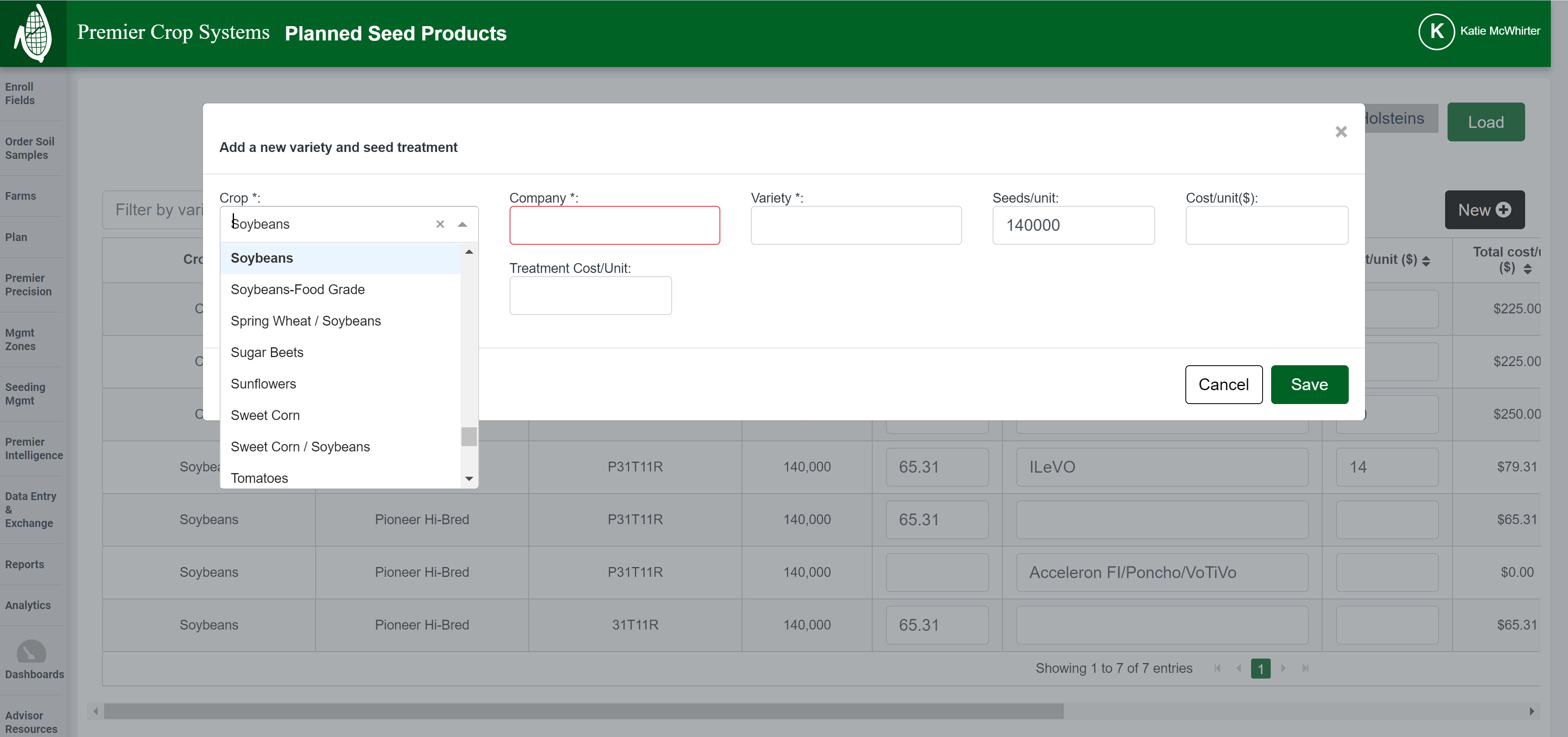 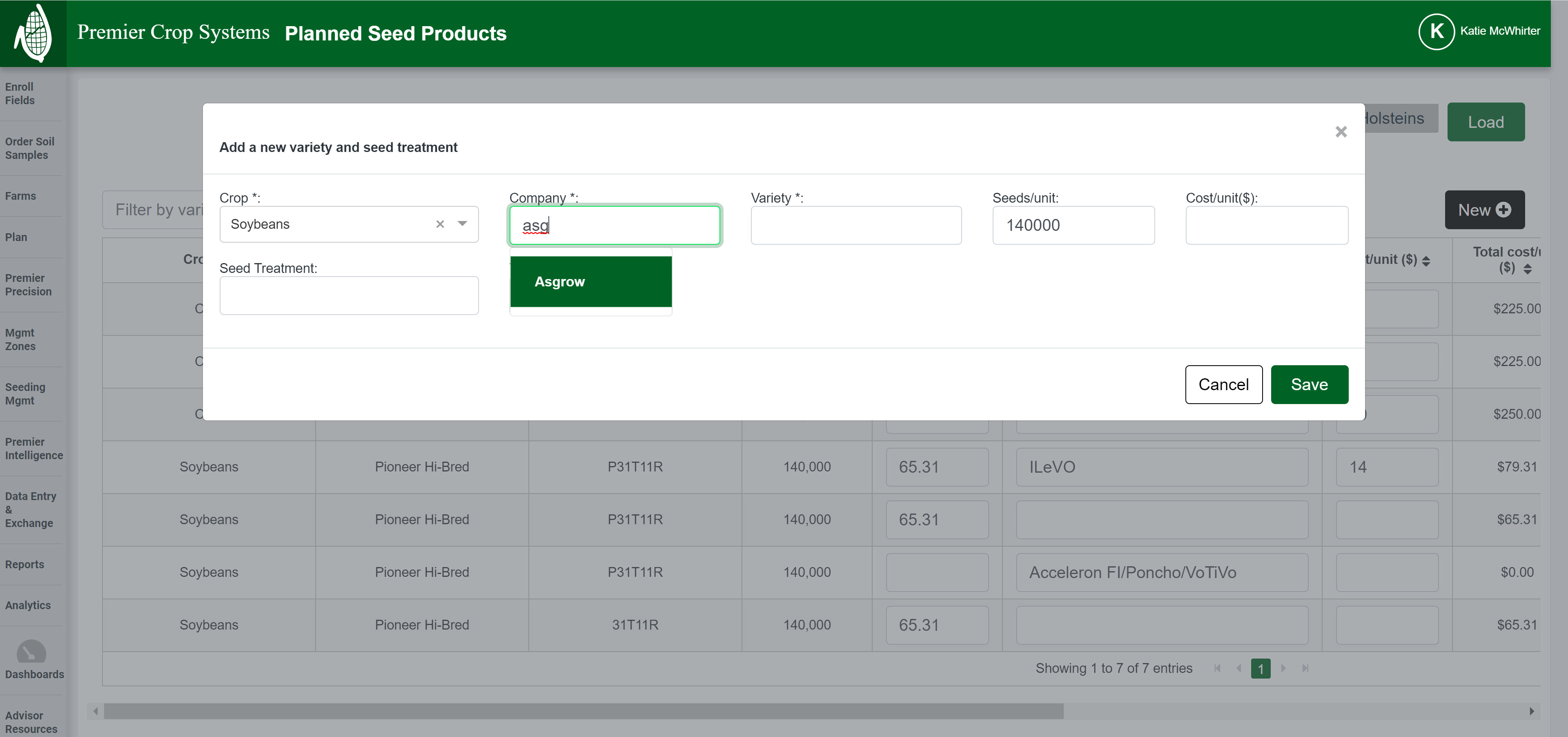 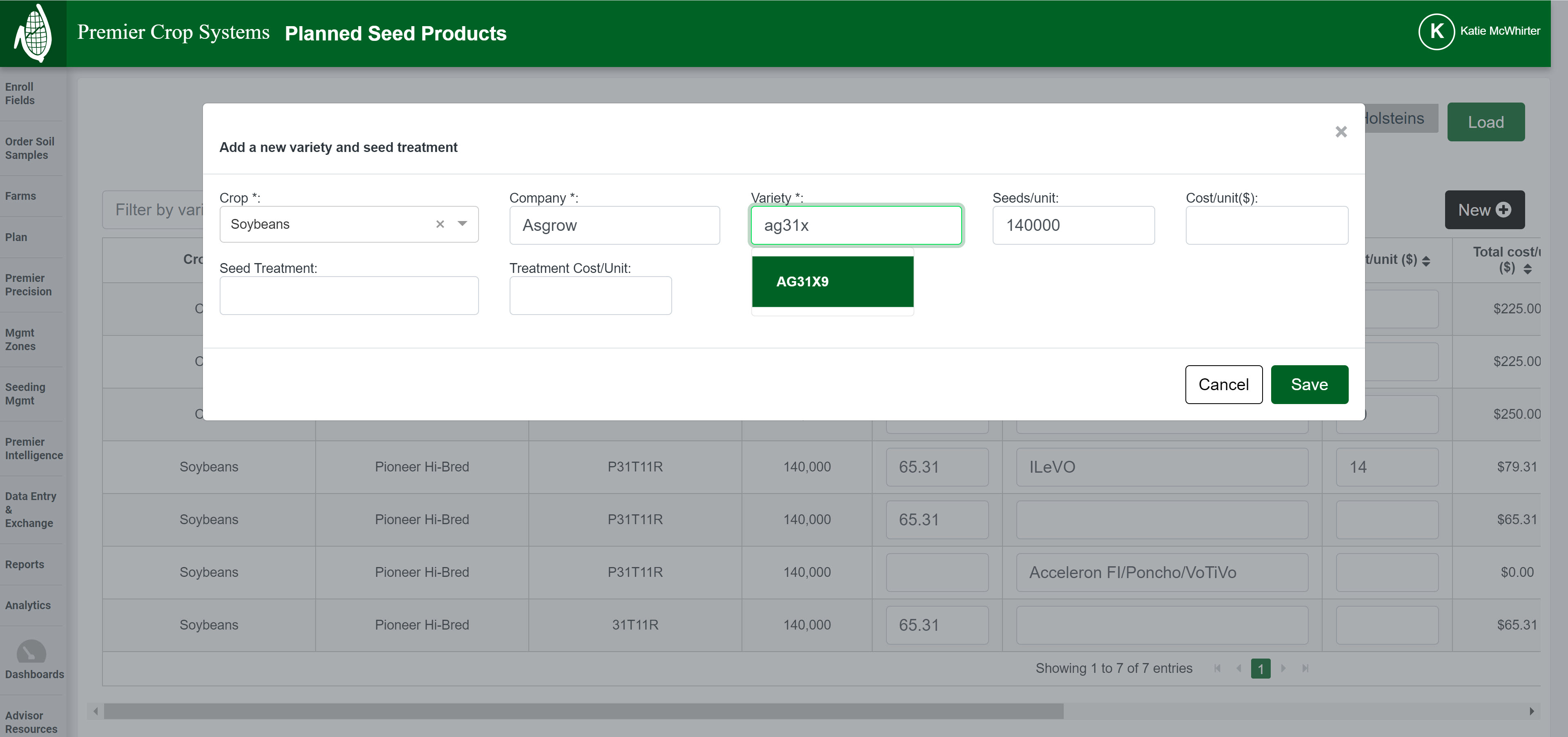 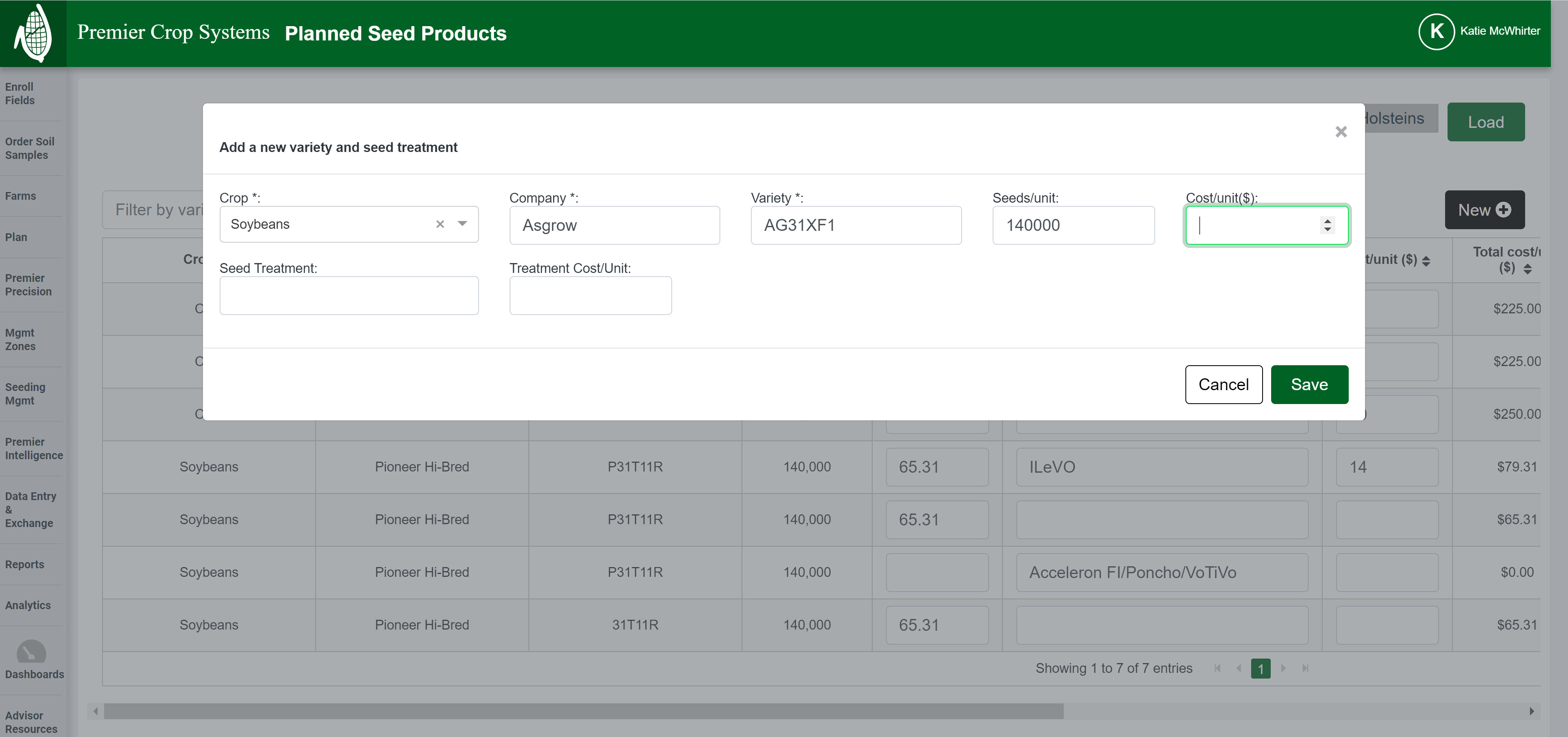 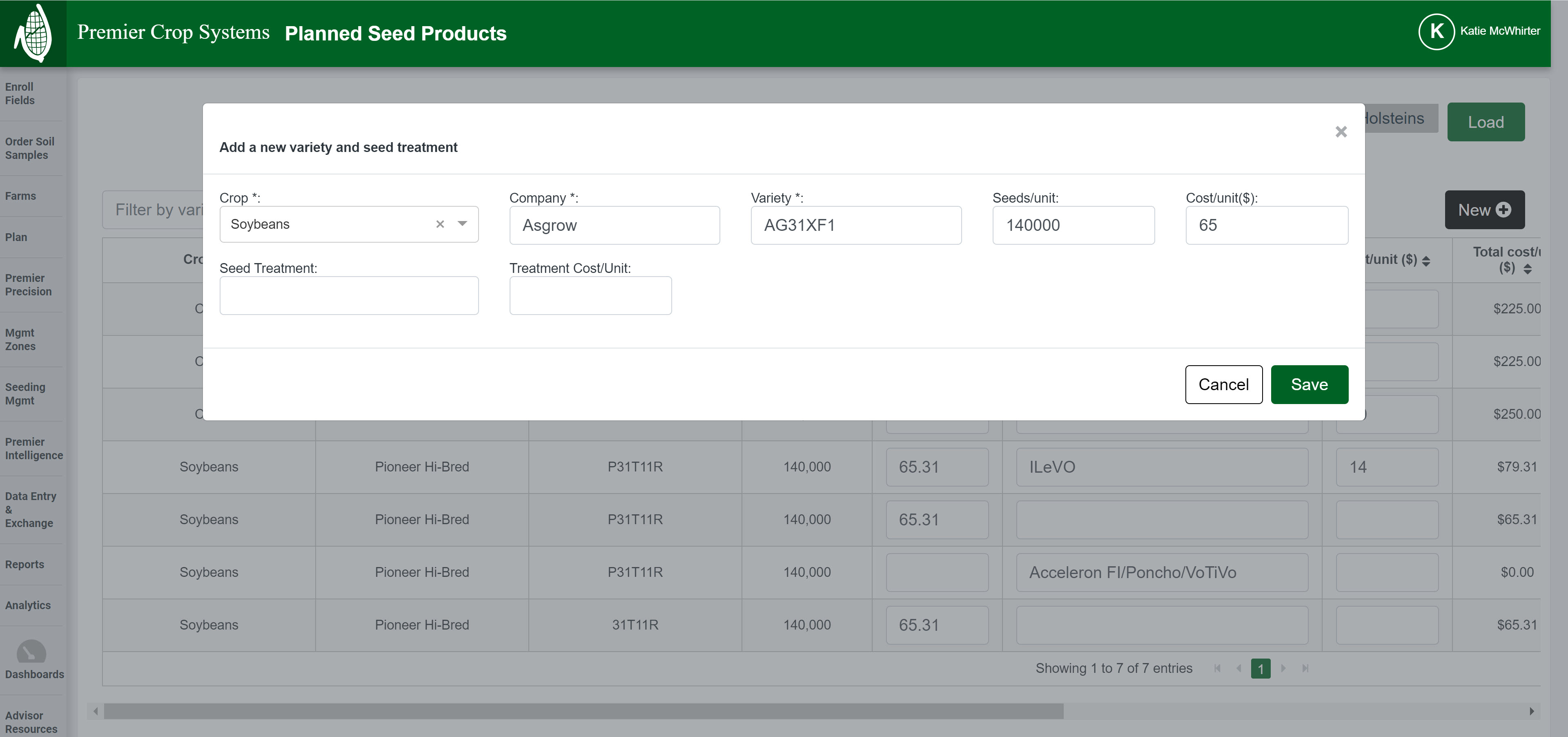 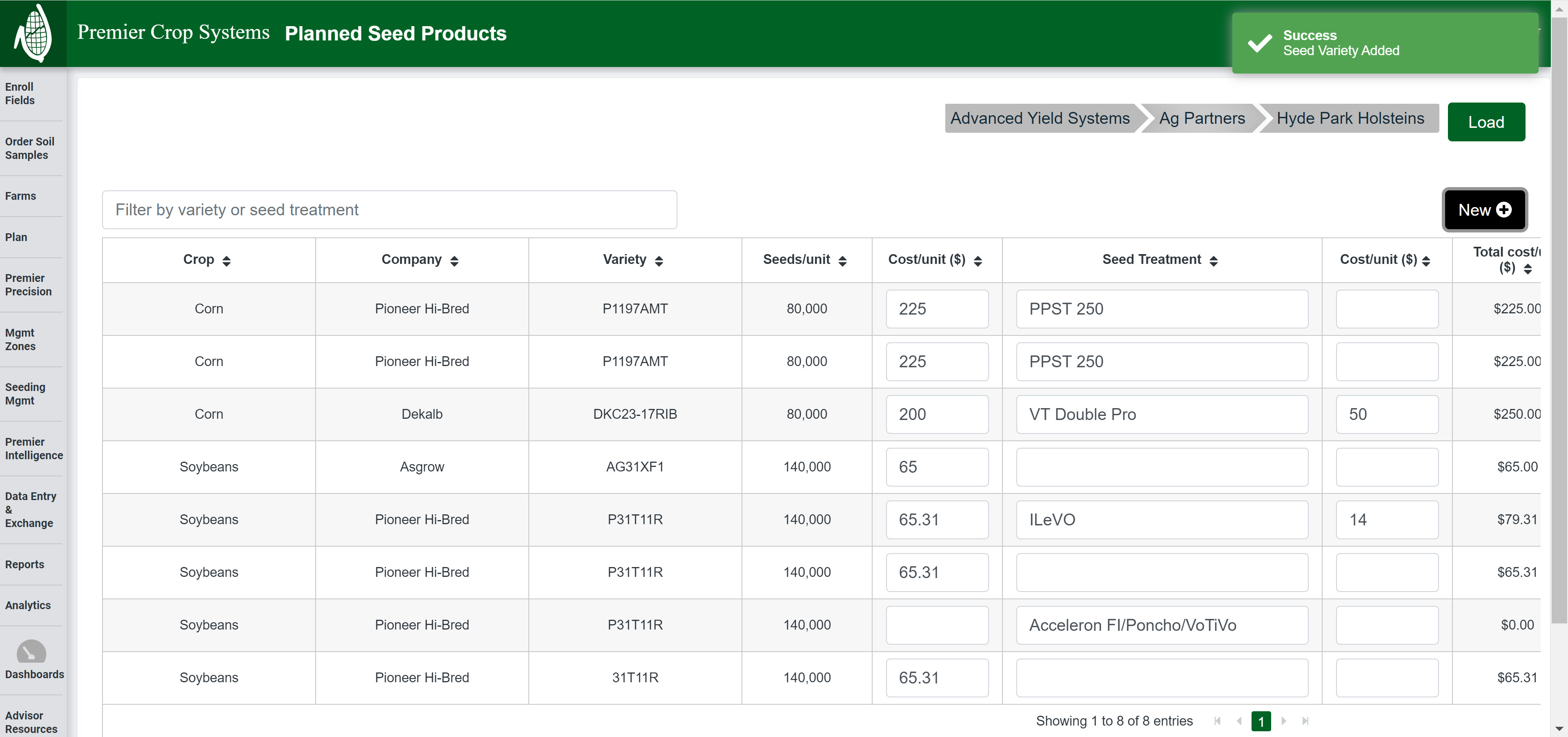 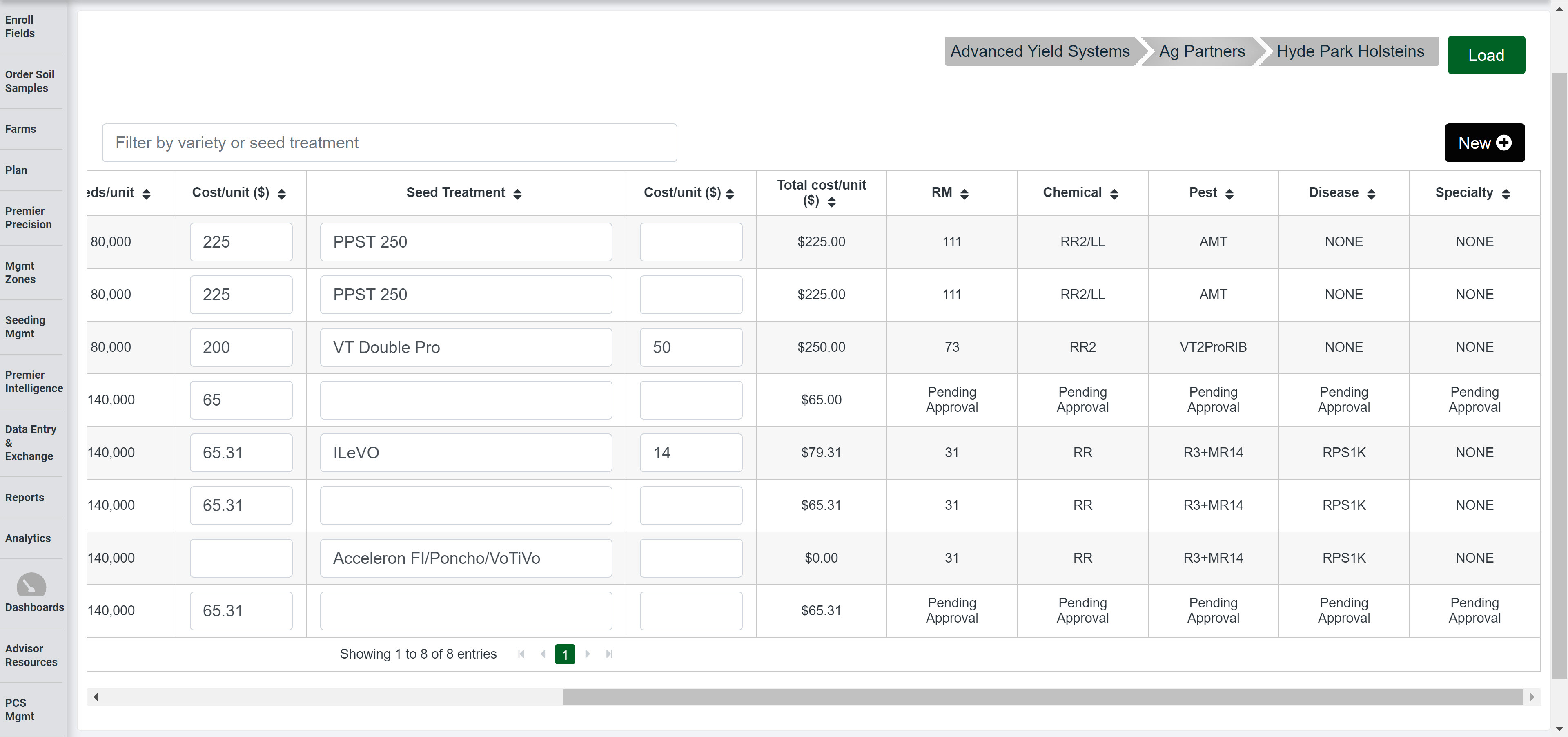 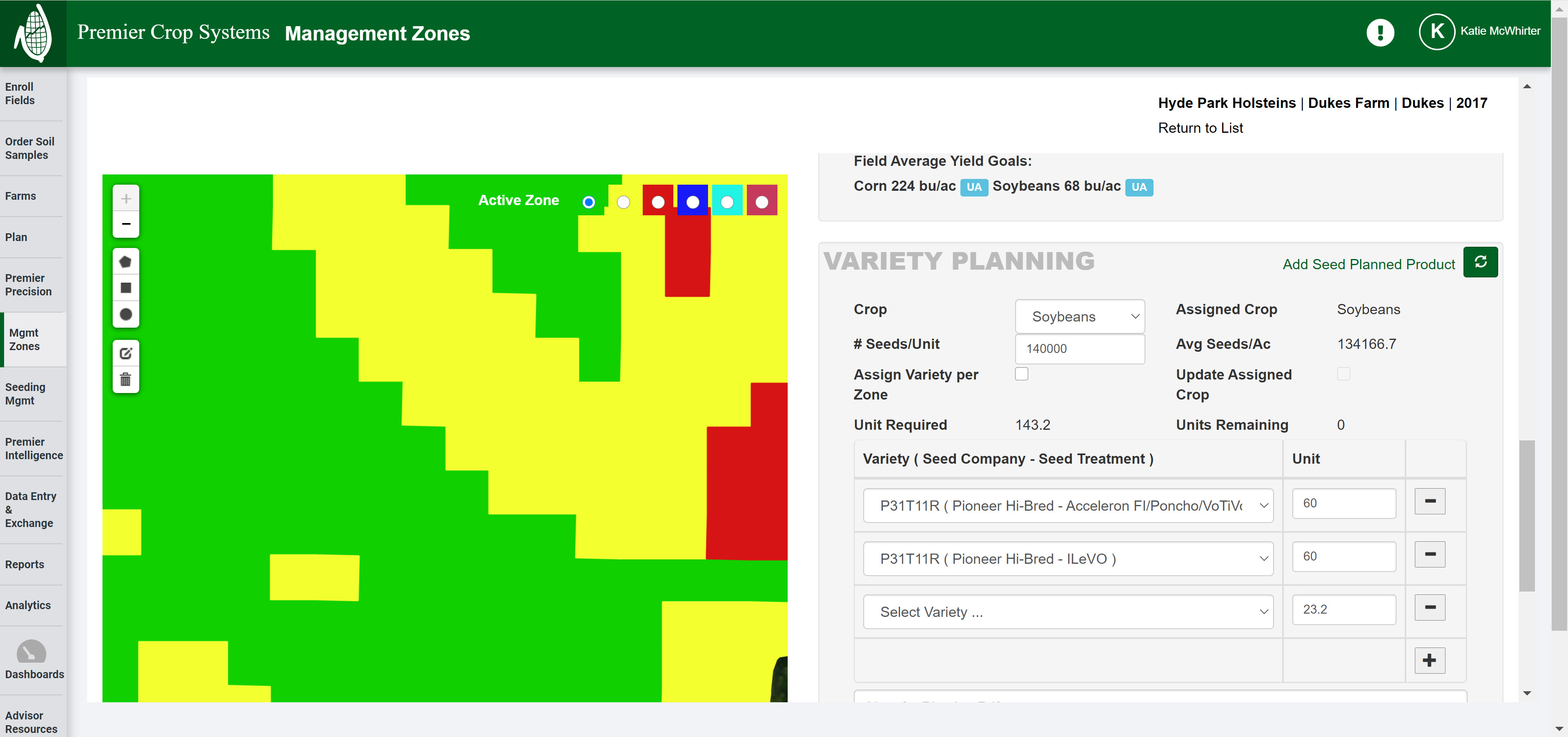 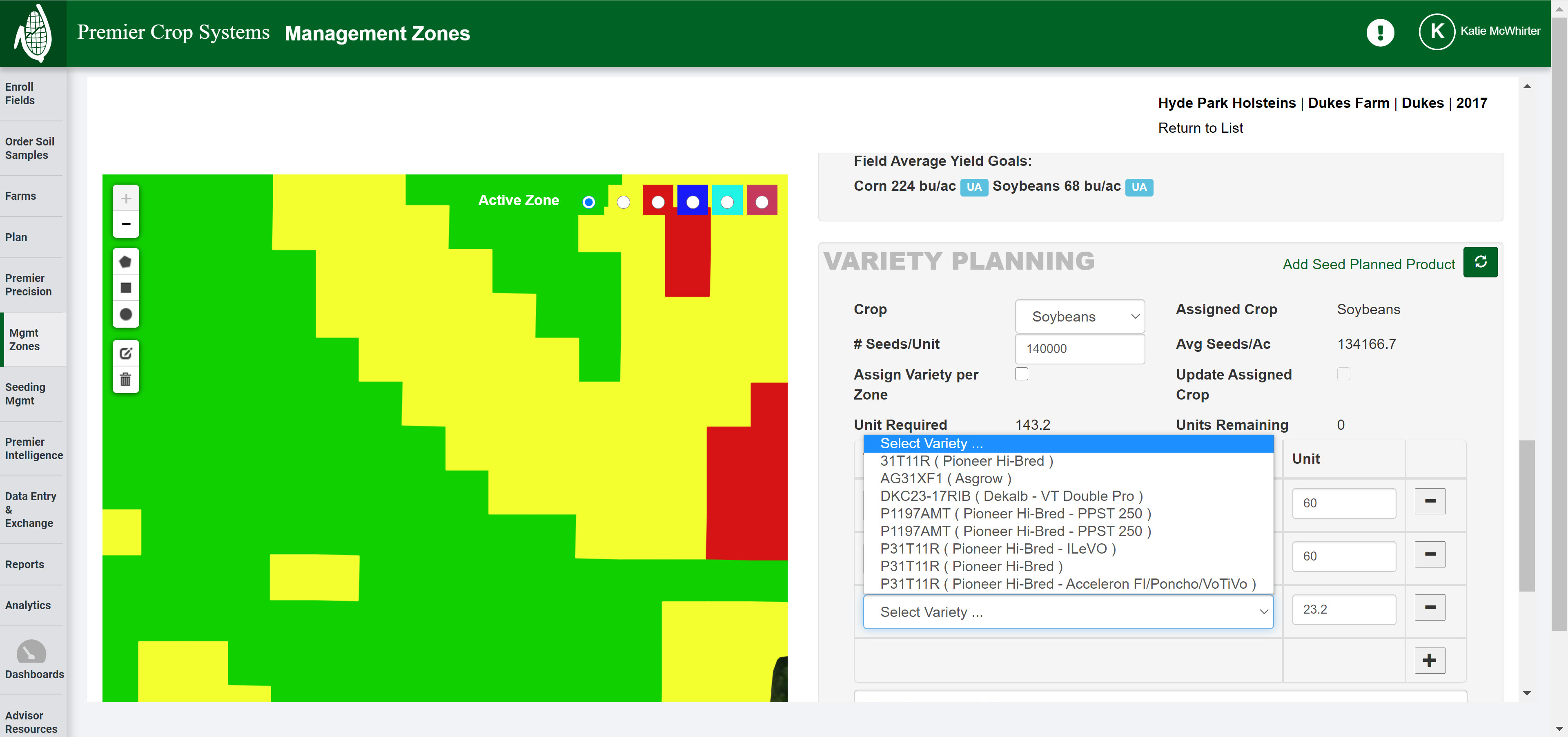 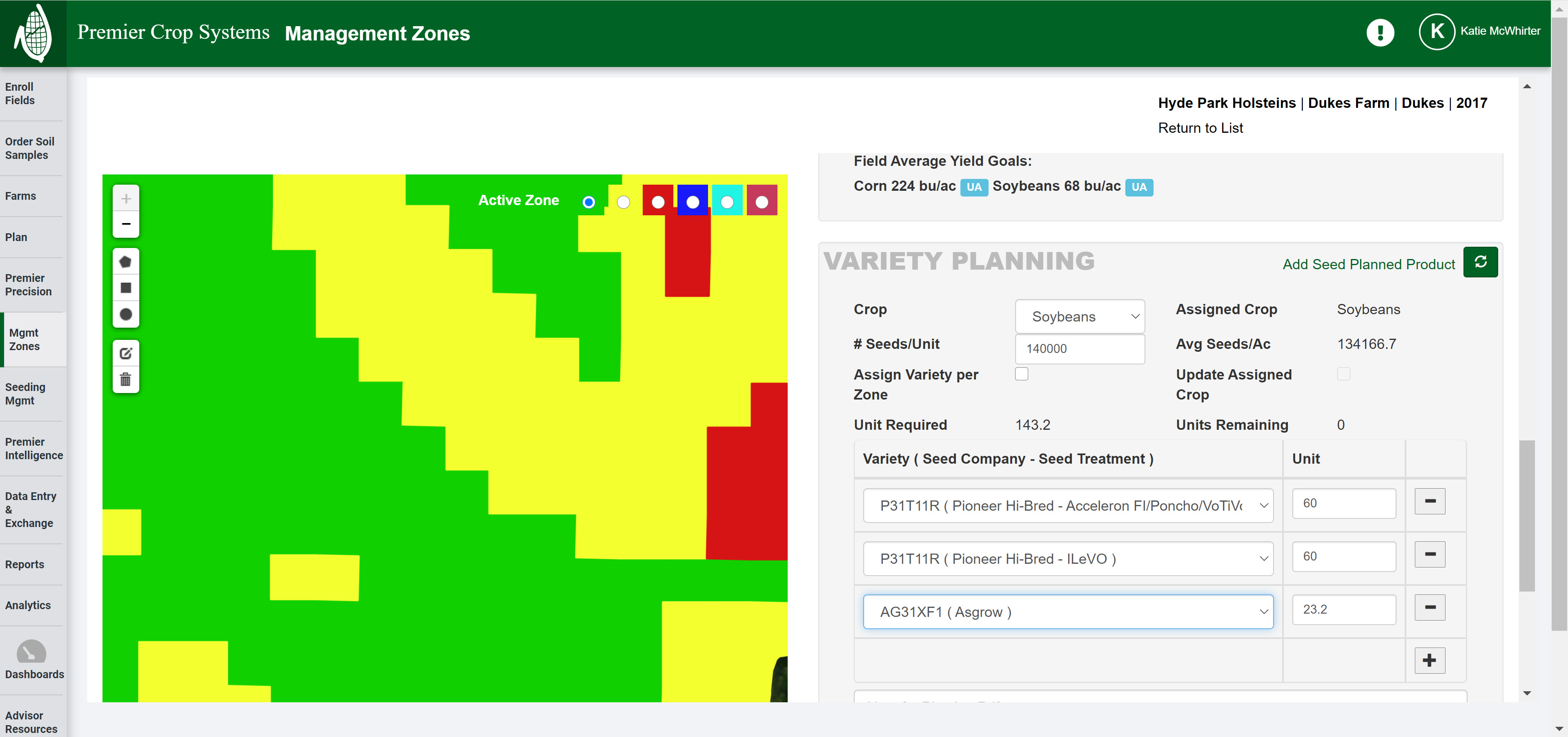 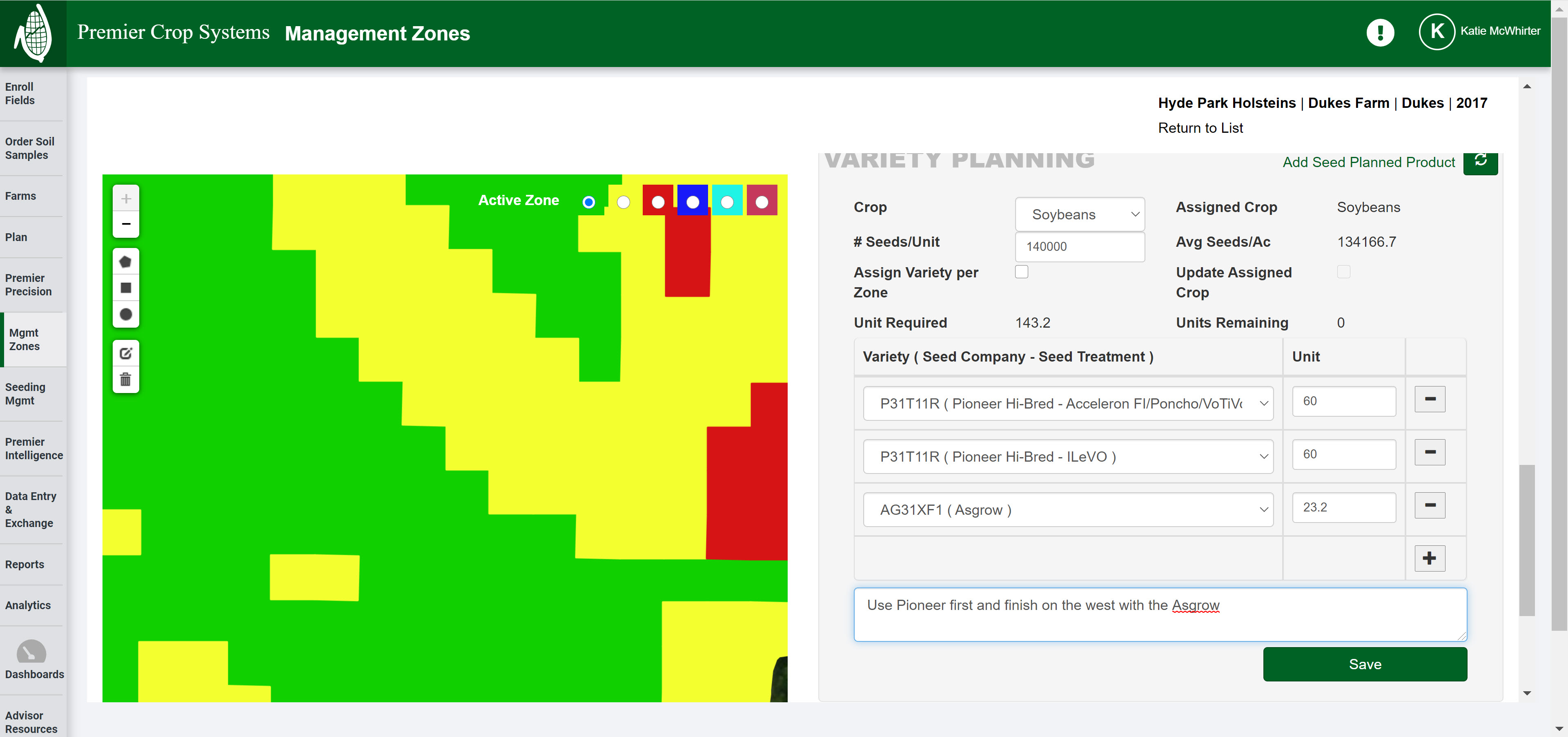 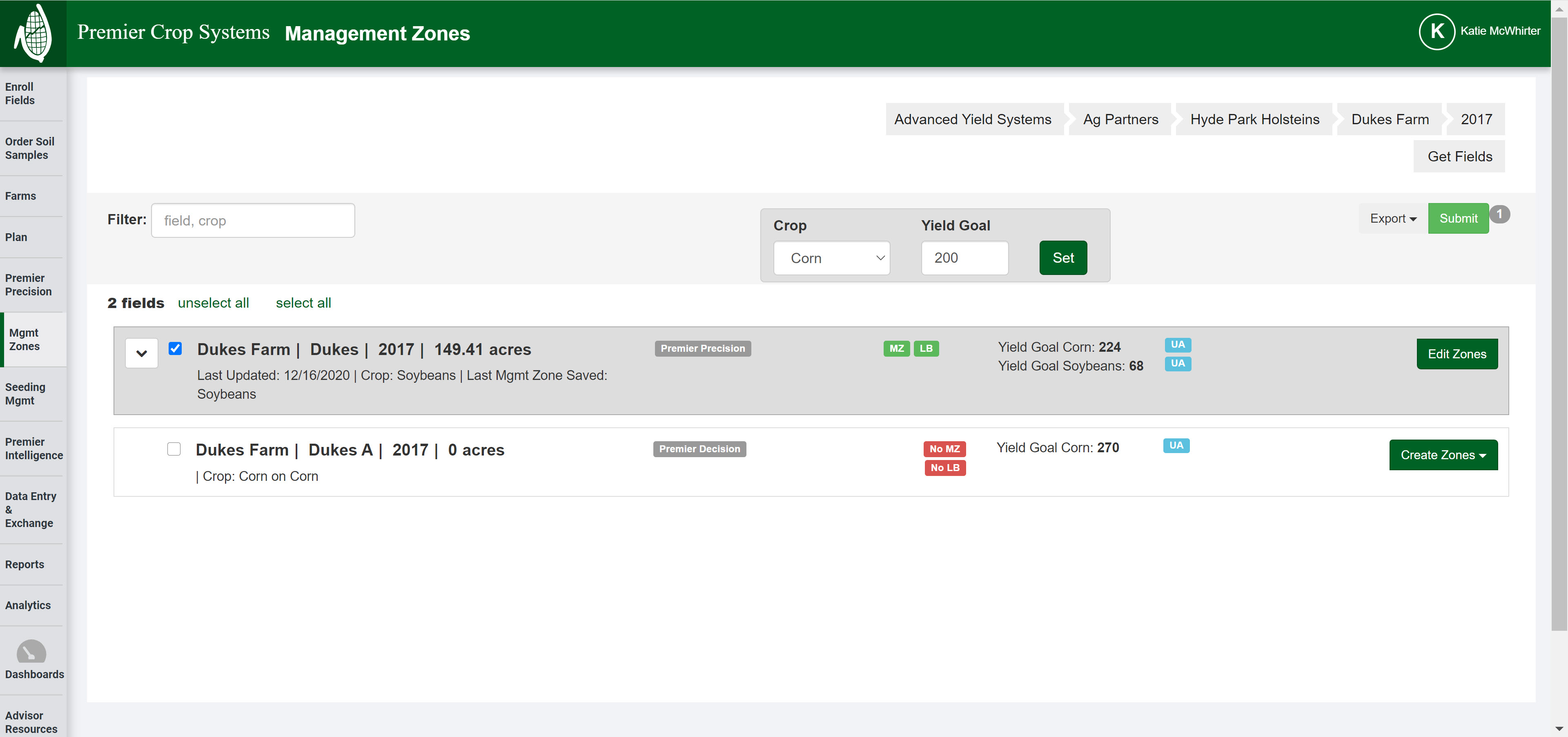 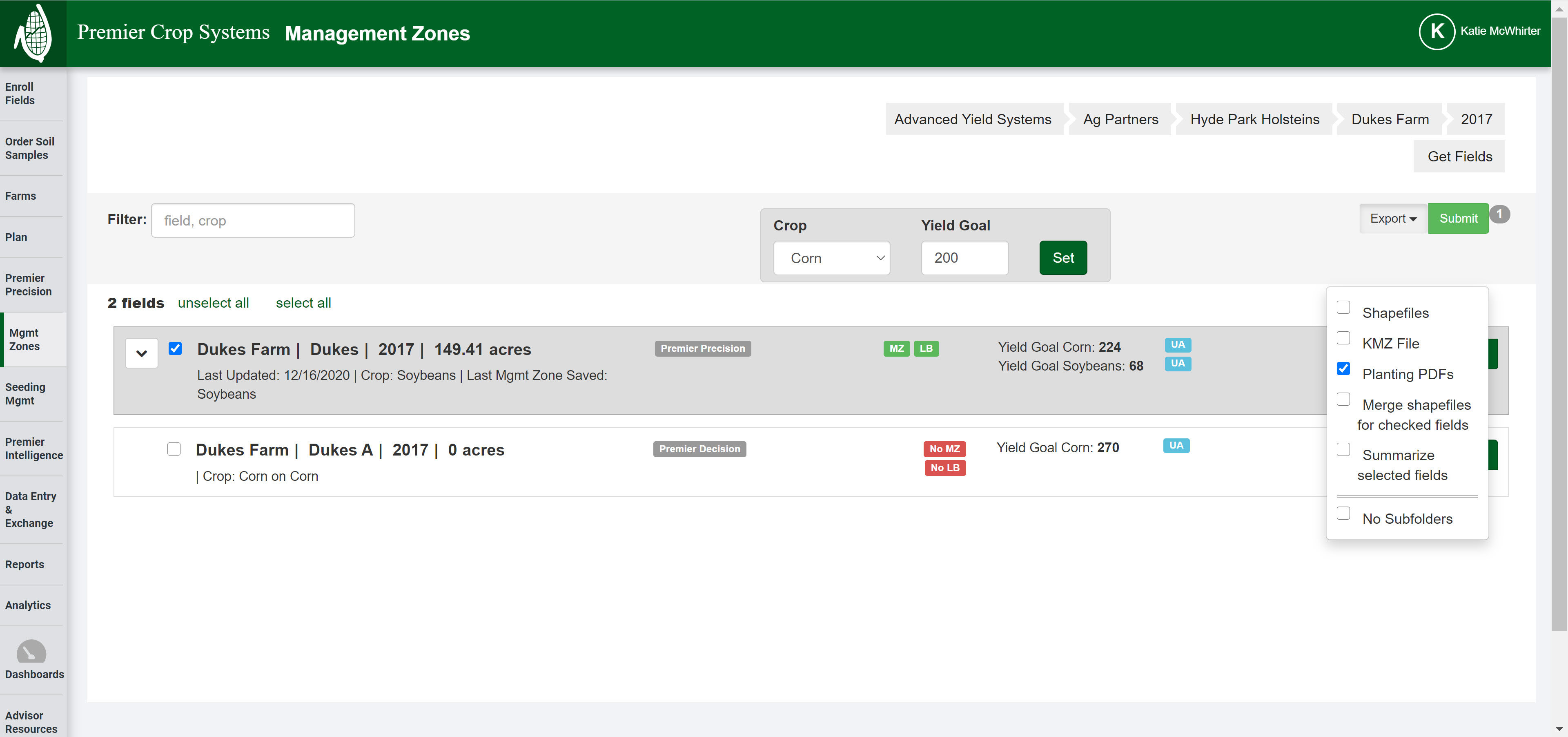 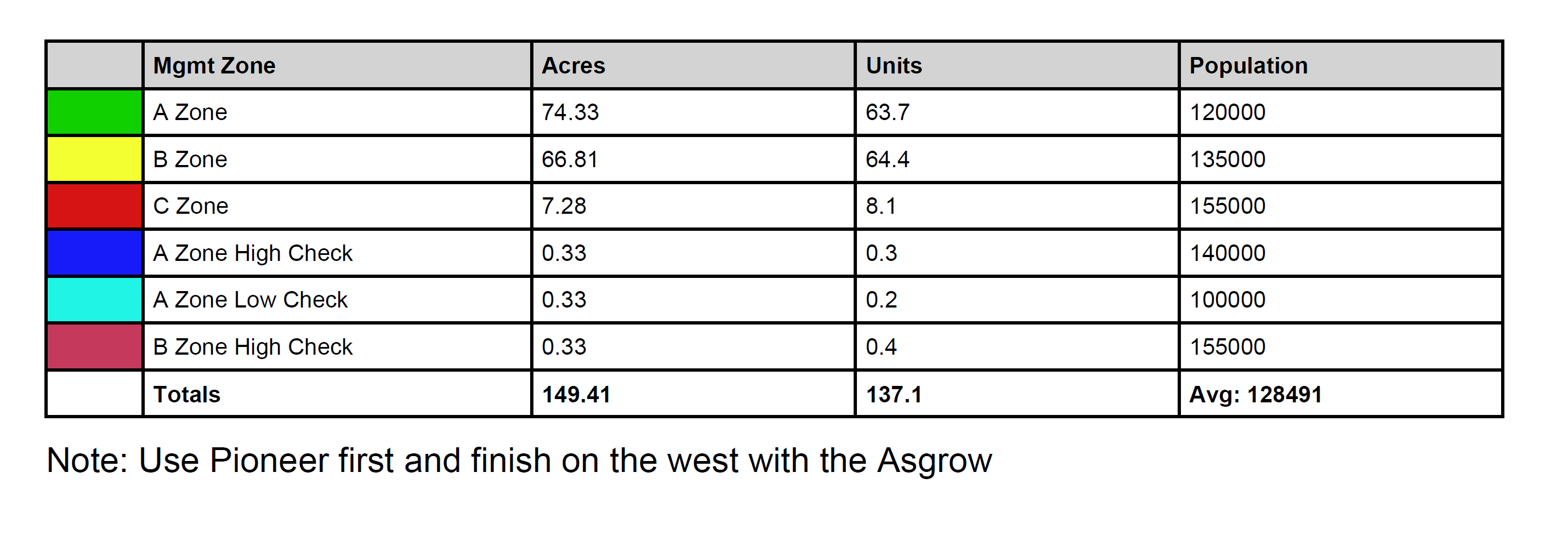 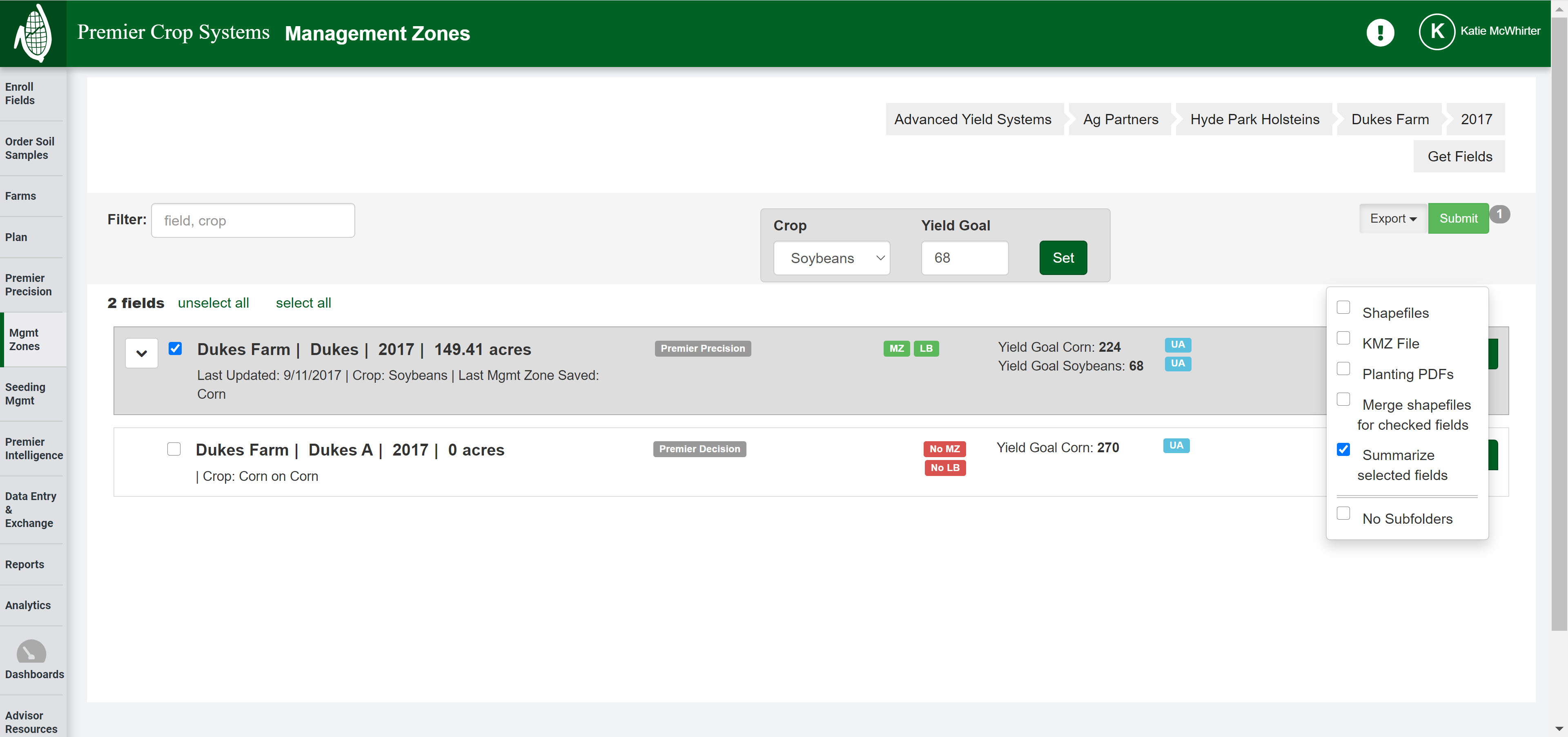 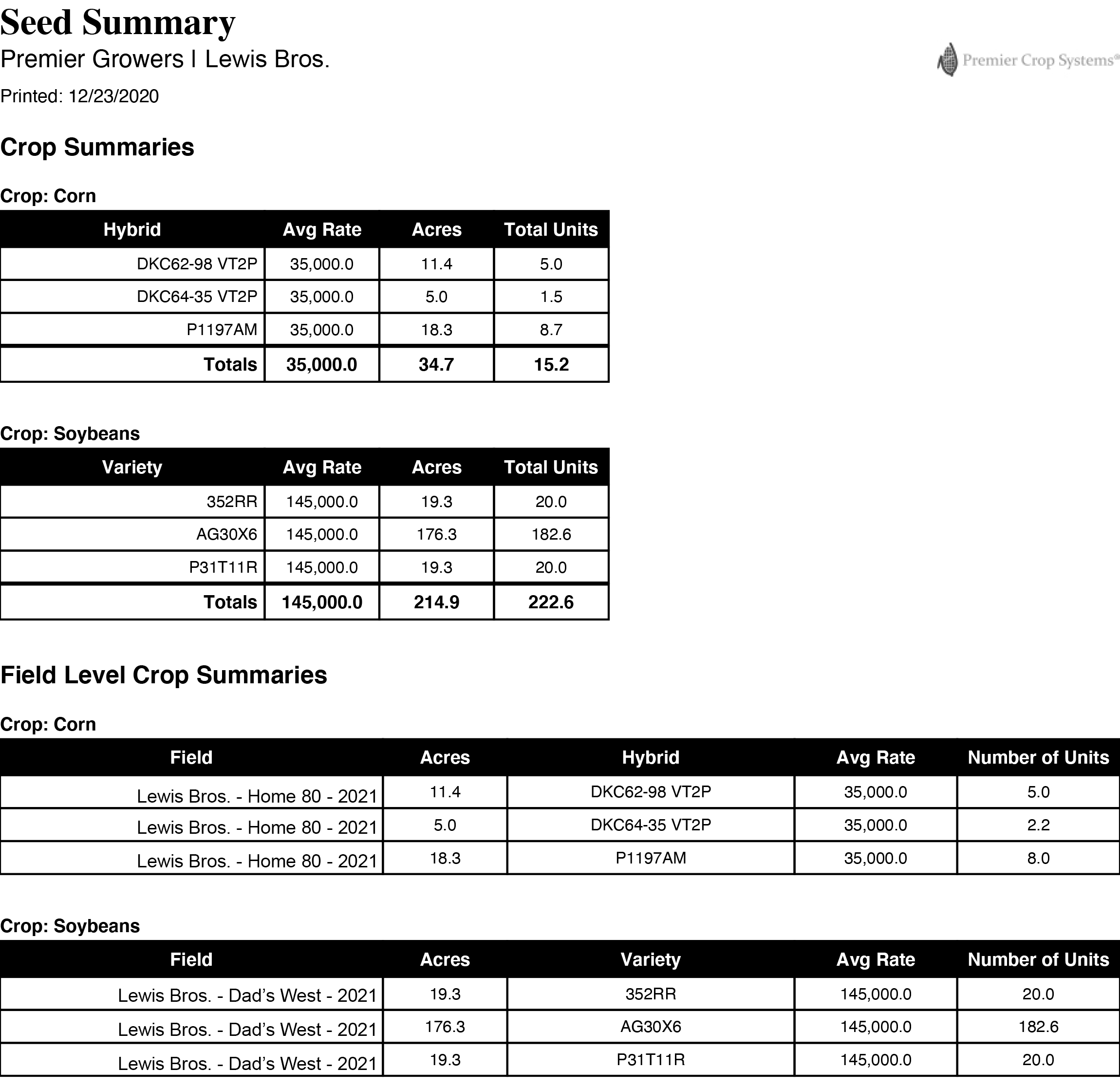 Disclaimer:
These reports will not be available until January/February!
What’s Next?
Moving a Plan to Actual
In Season Adjustments
QUESTIONS?
Thank you for all that you do!
Merry Christmas!


kmcwhirter@premiercrop.com